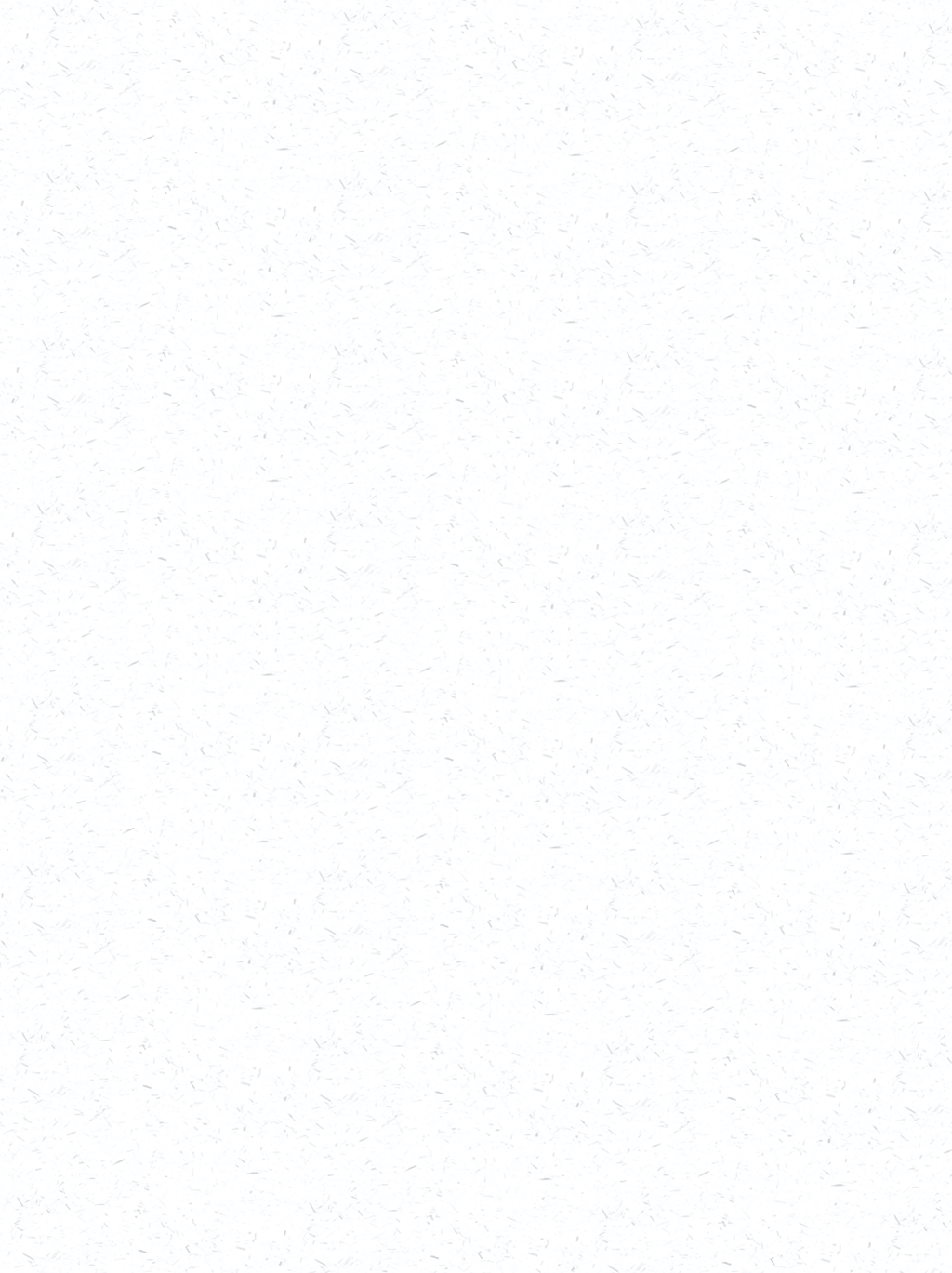 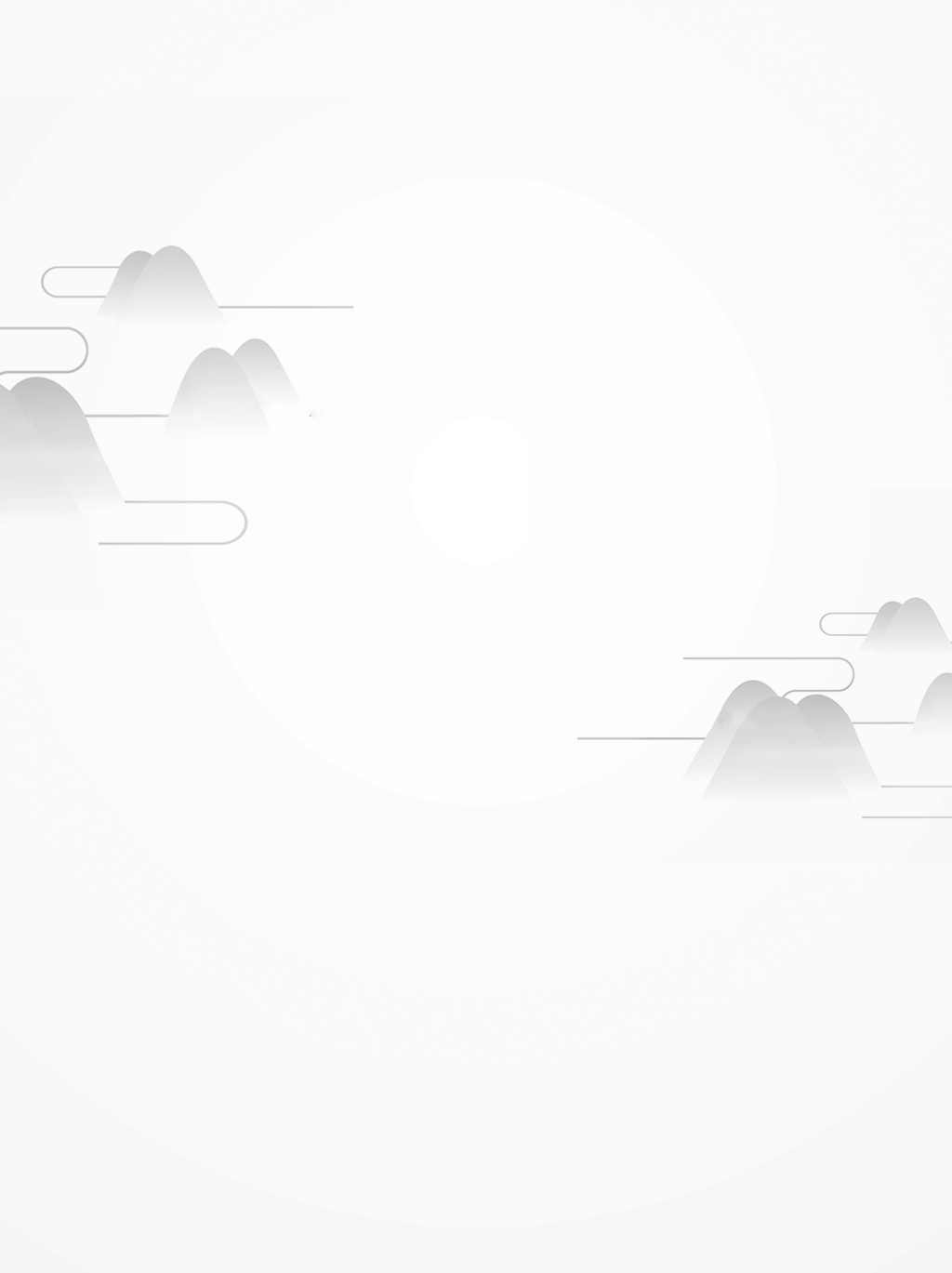 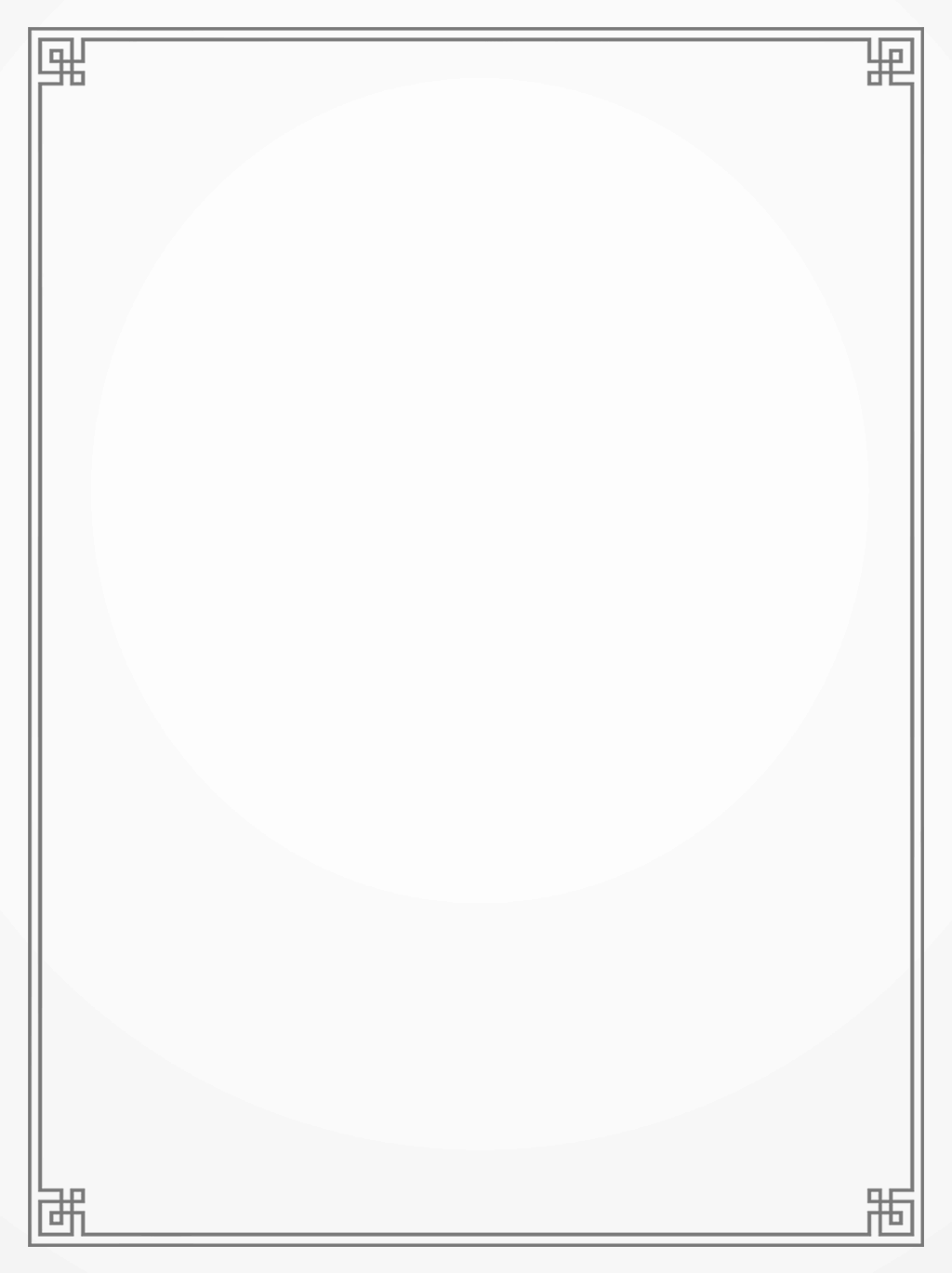 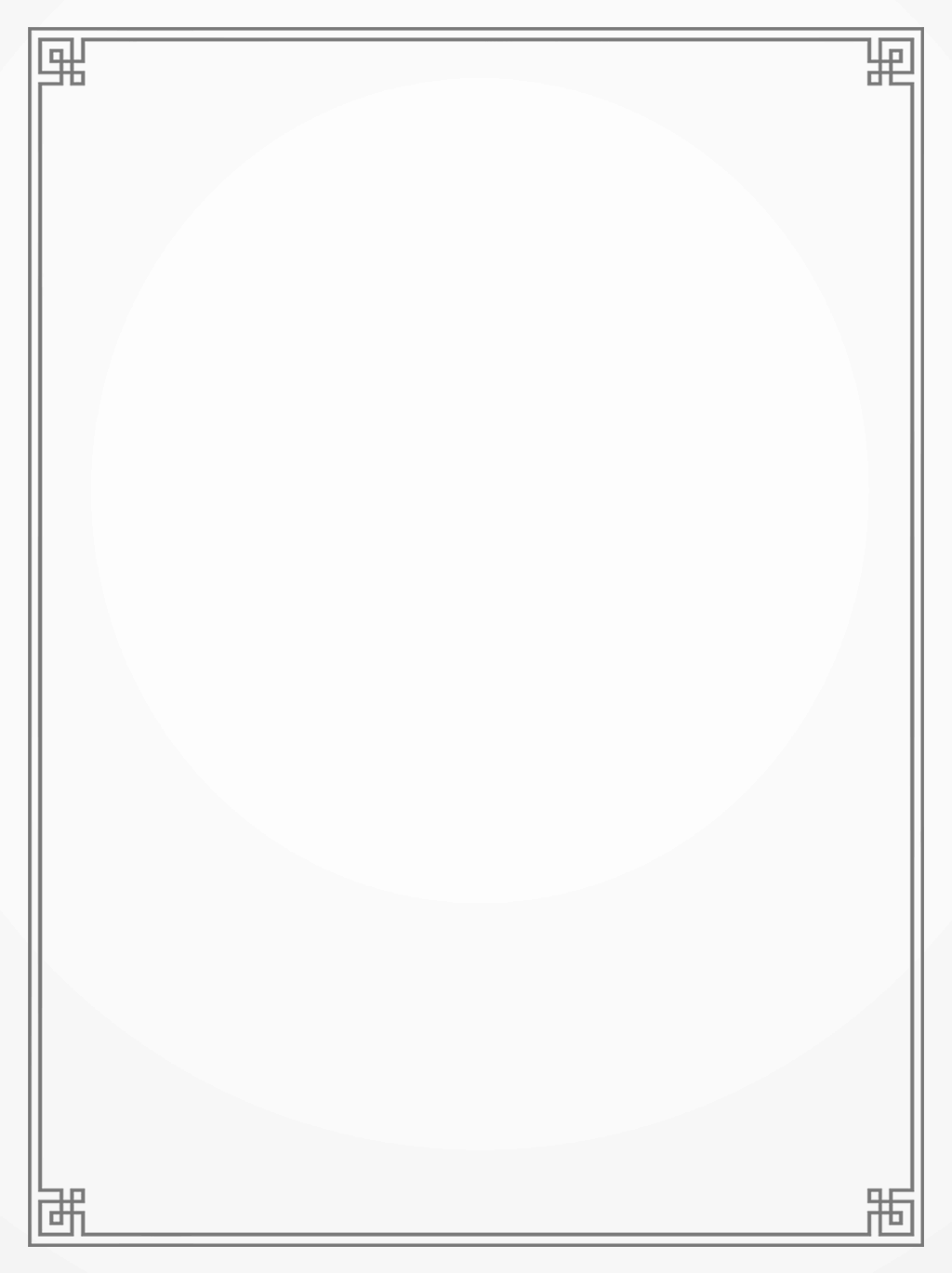 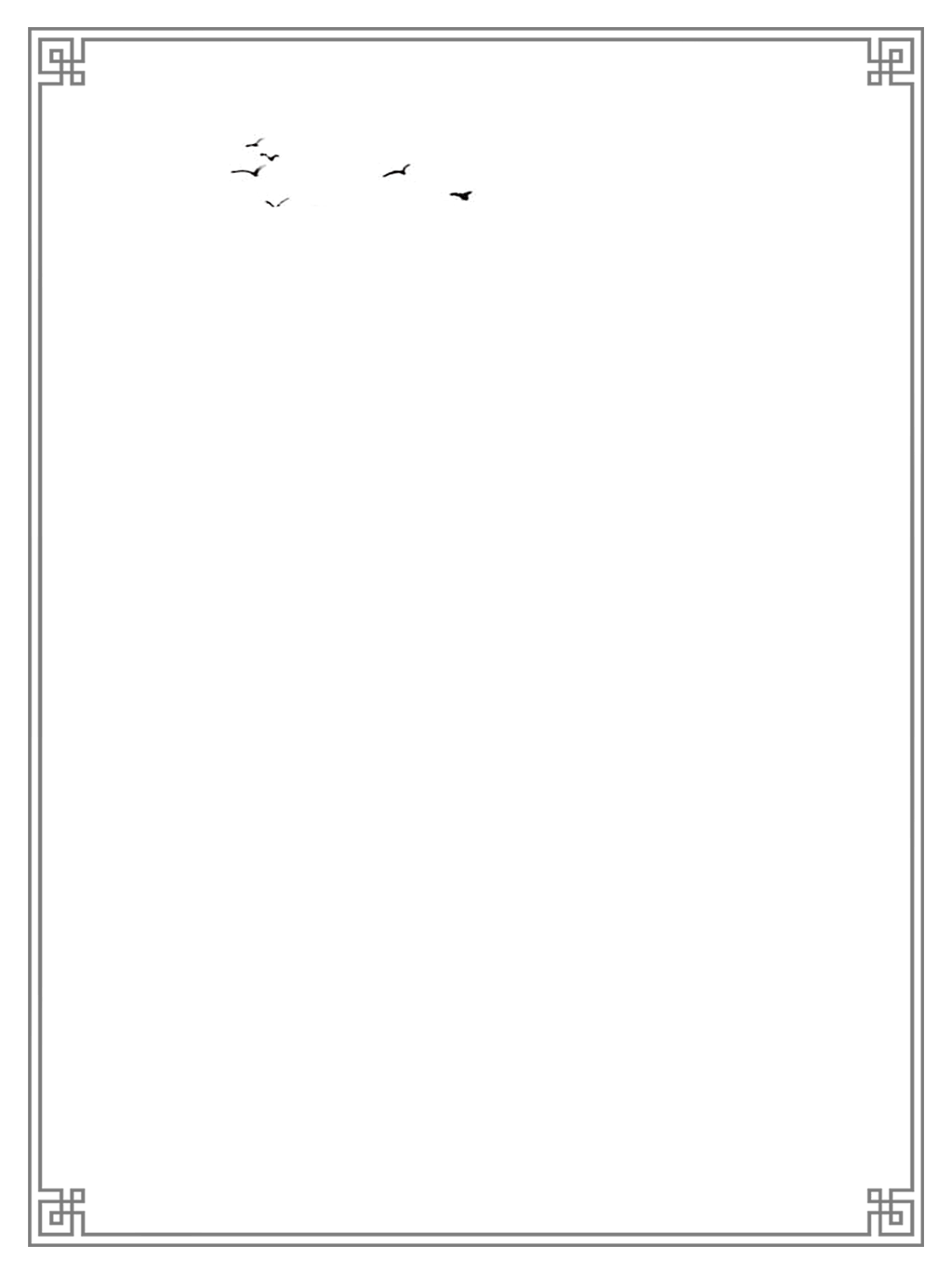 主题工作汇报PPT
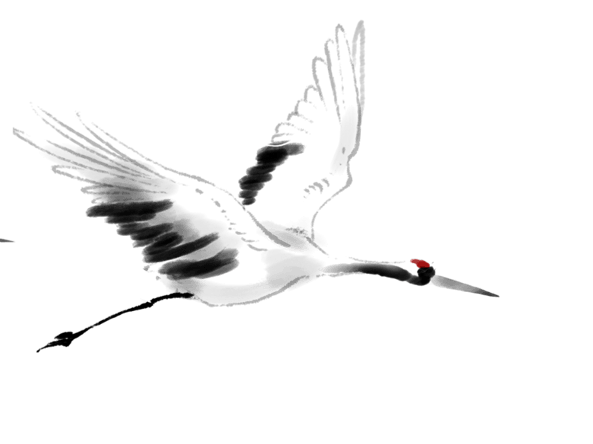 双击输入替换内容编辑文字轻松设计高效办公双击双击输入替换内容编辑文字轻松设计高效办公双击
简约中国风
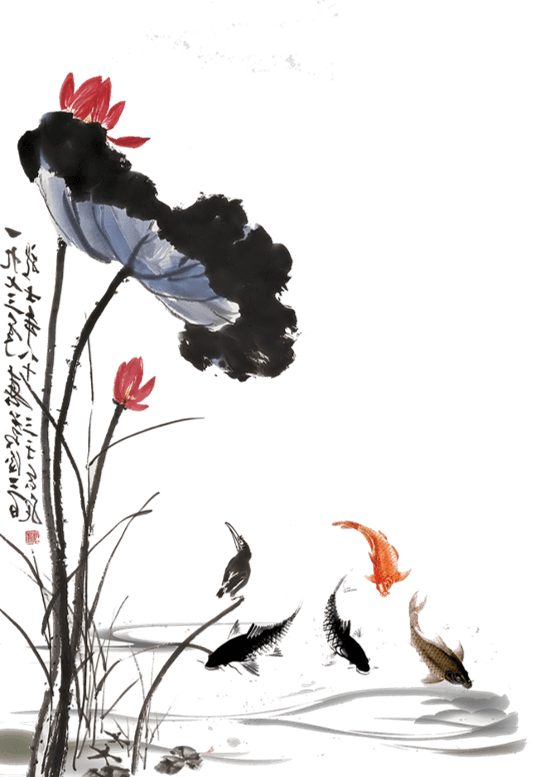 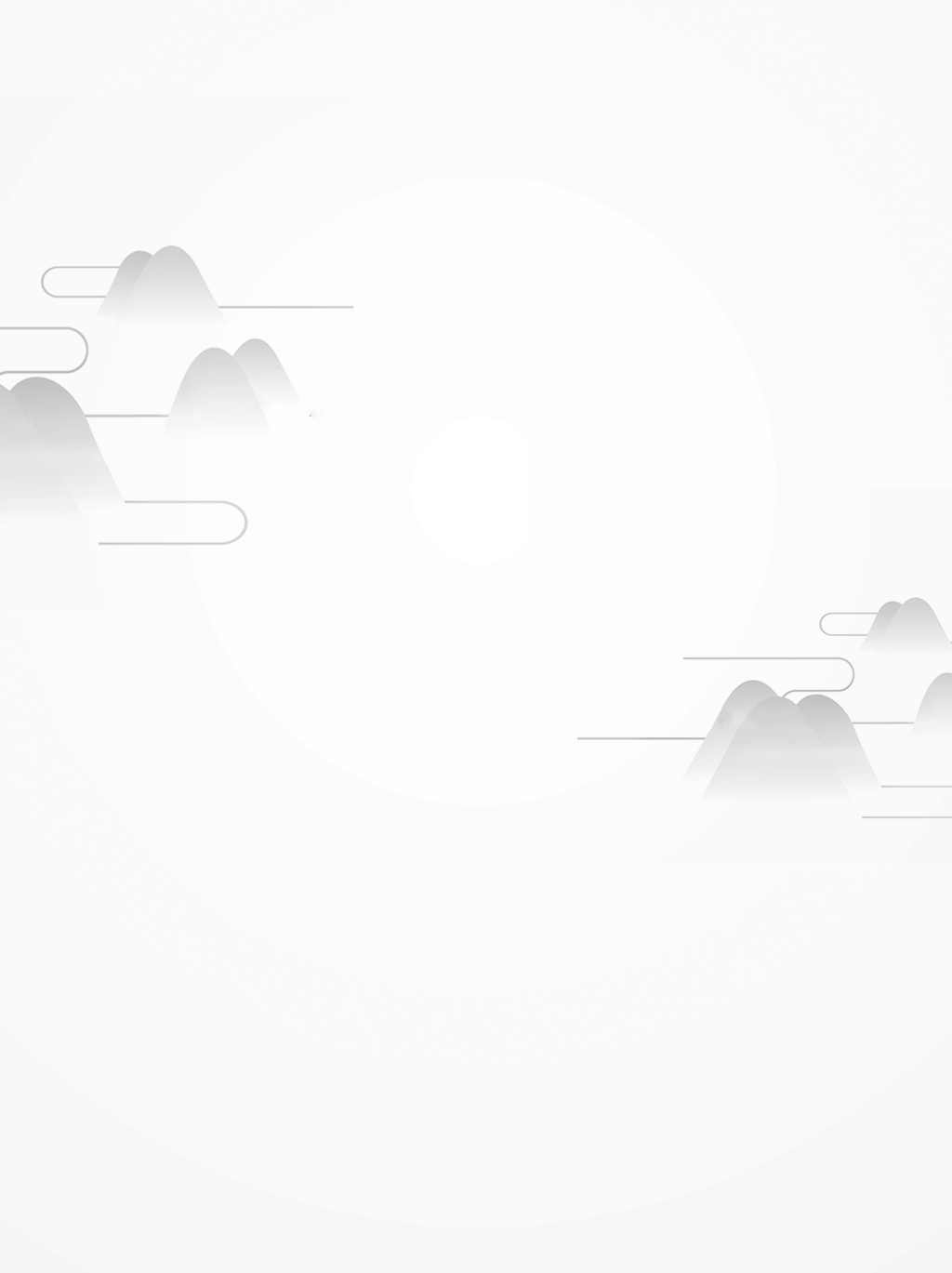 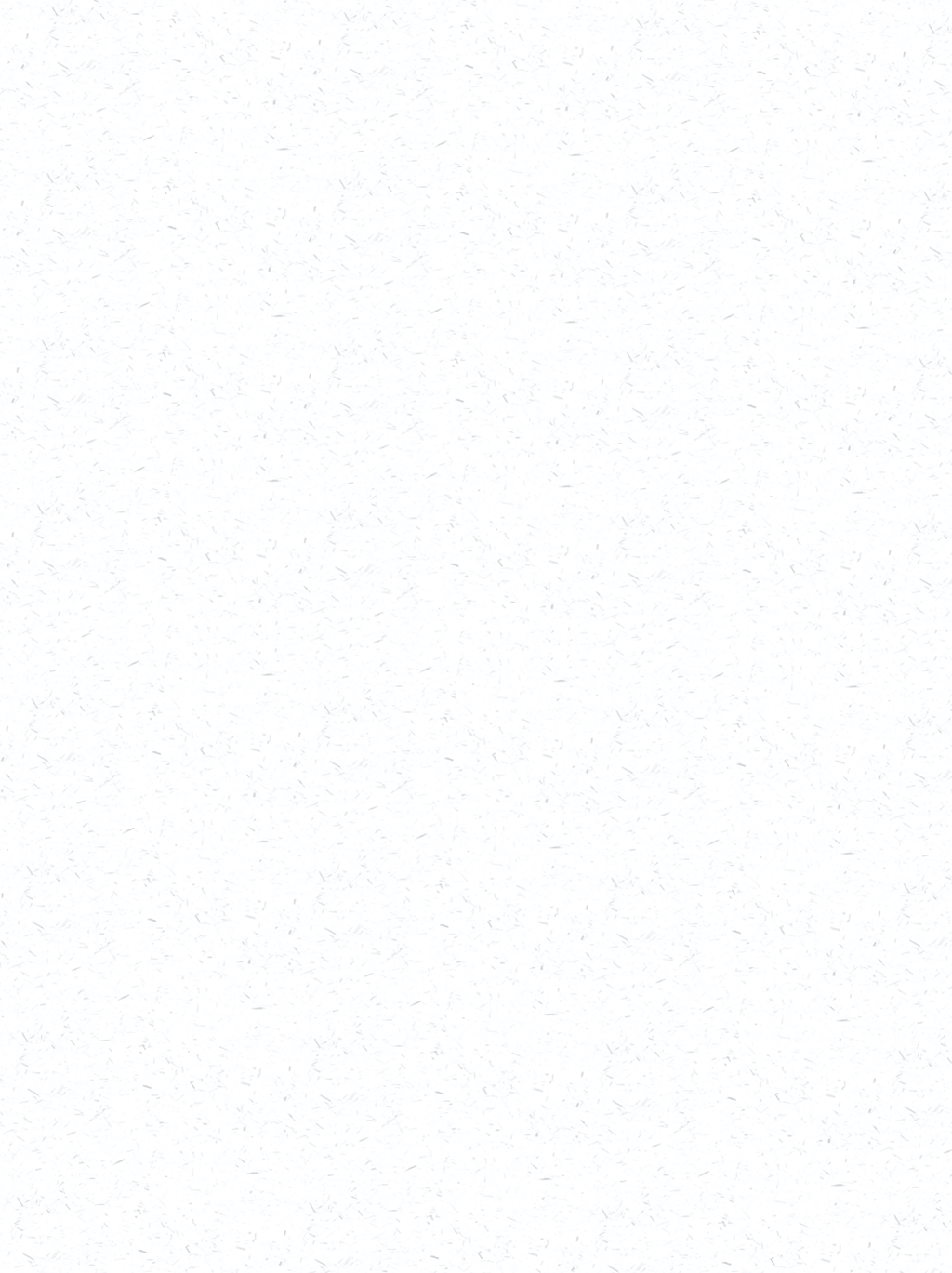 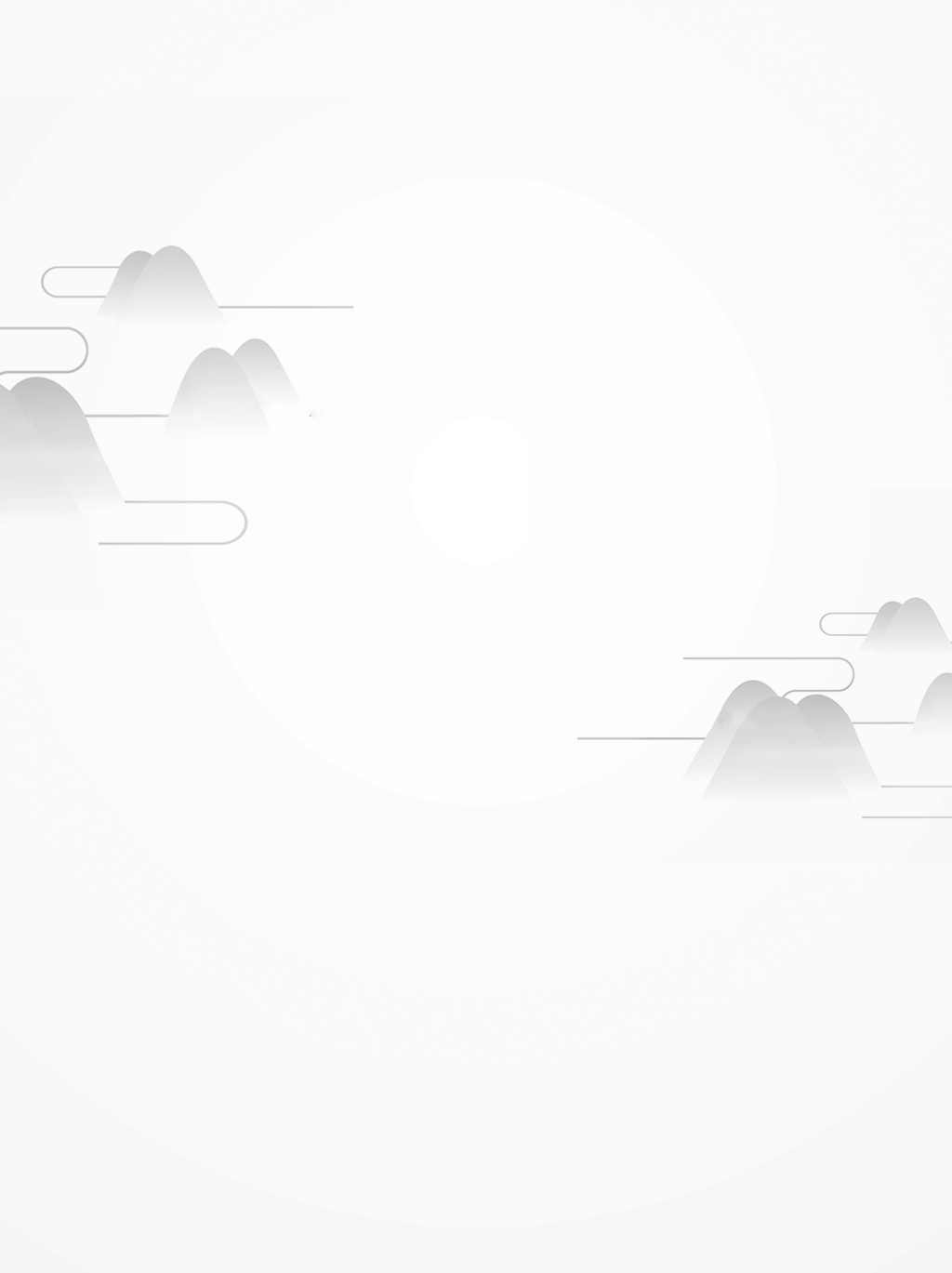 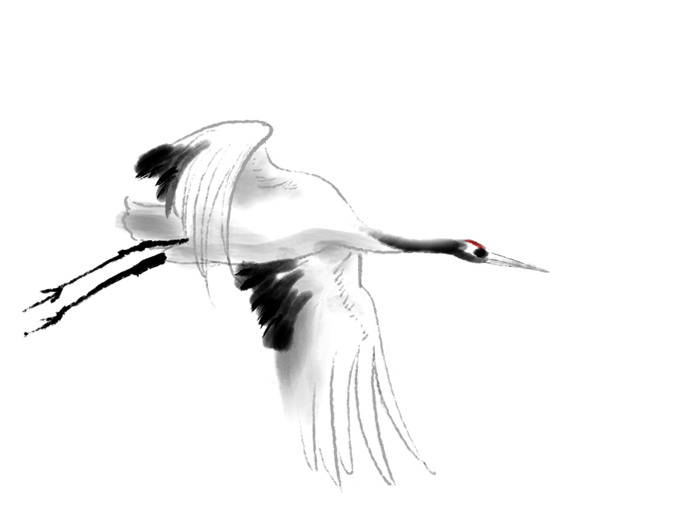 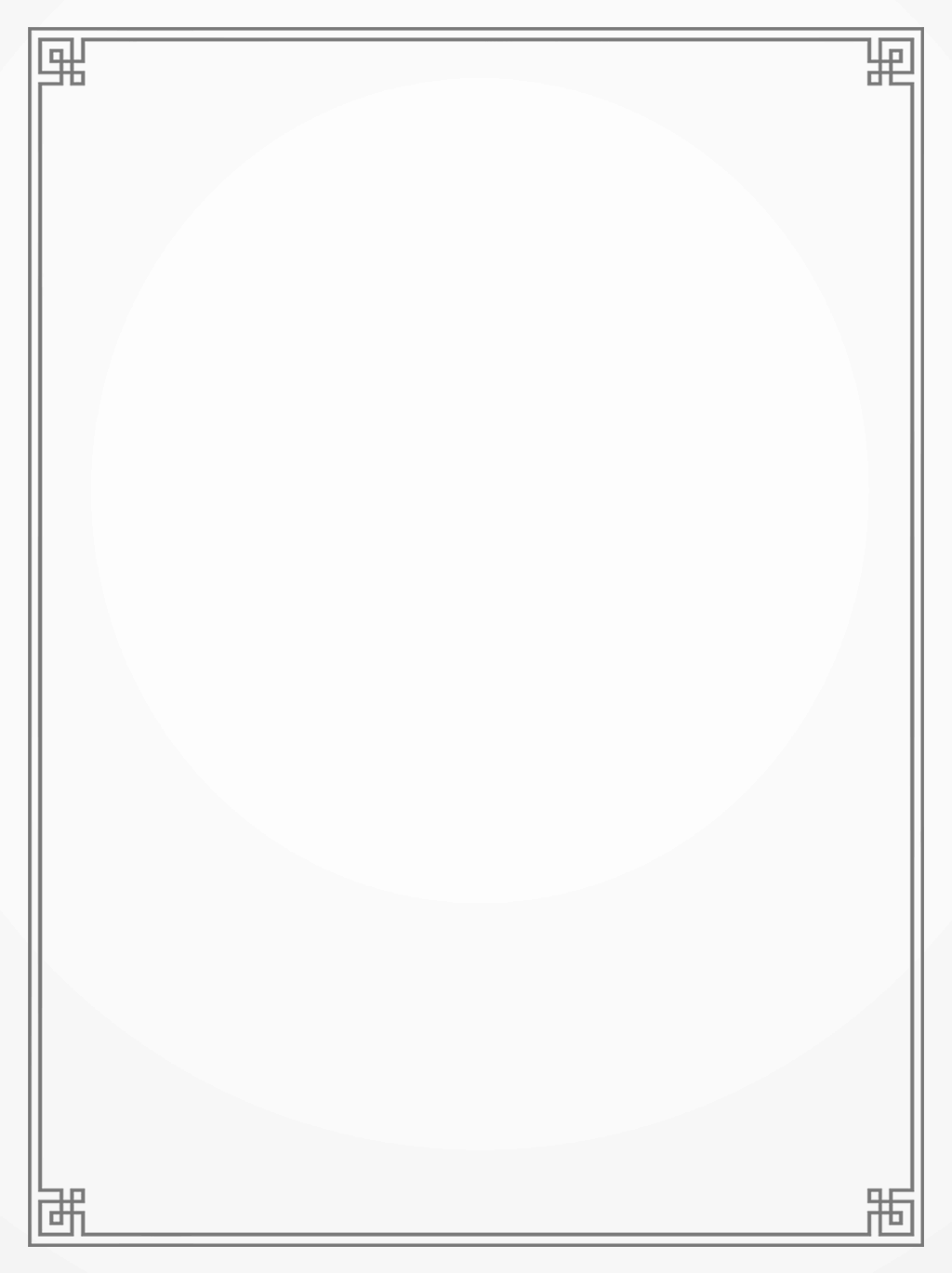 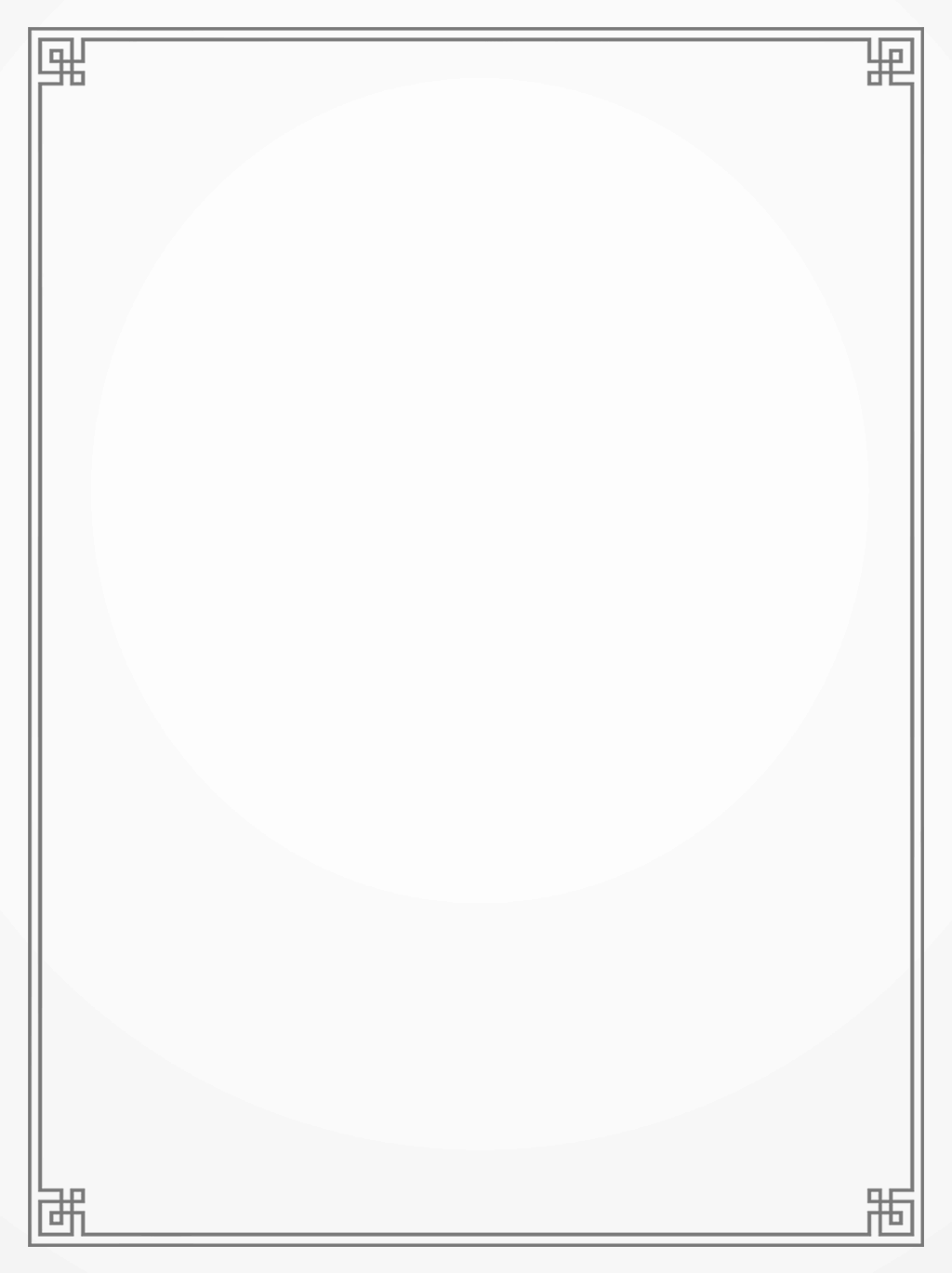 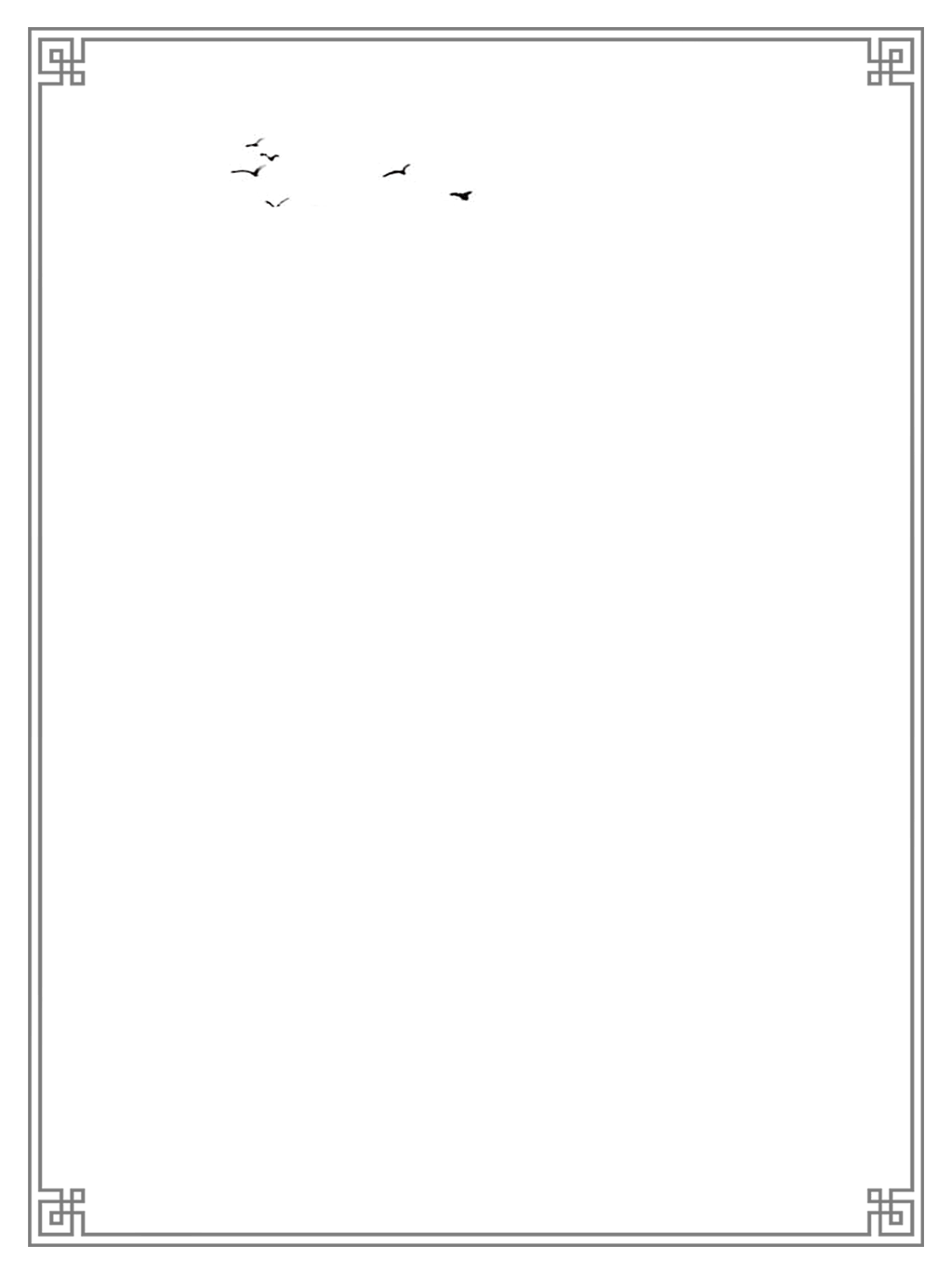 壹
叁
贰
肆
请输入标题
请输入标题
请输入标题
请输入标题
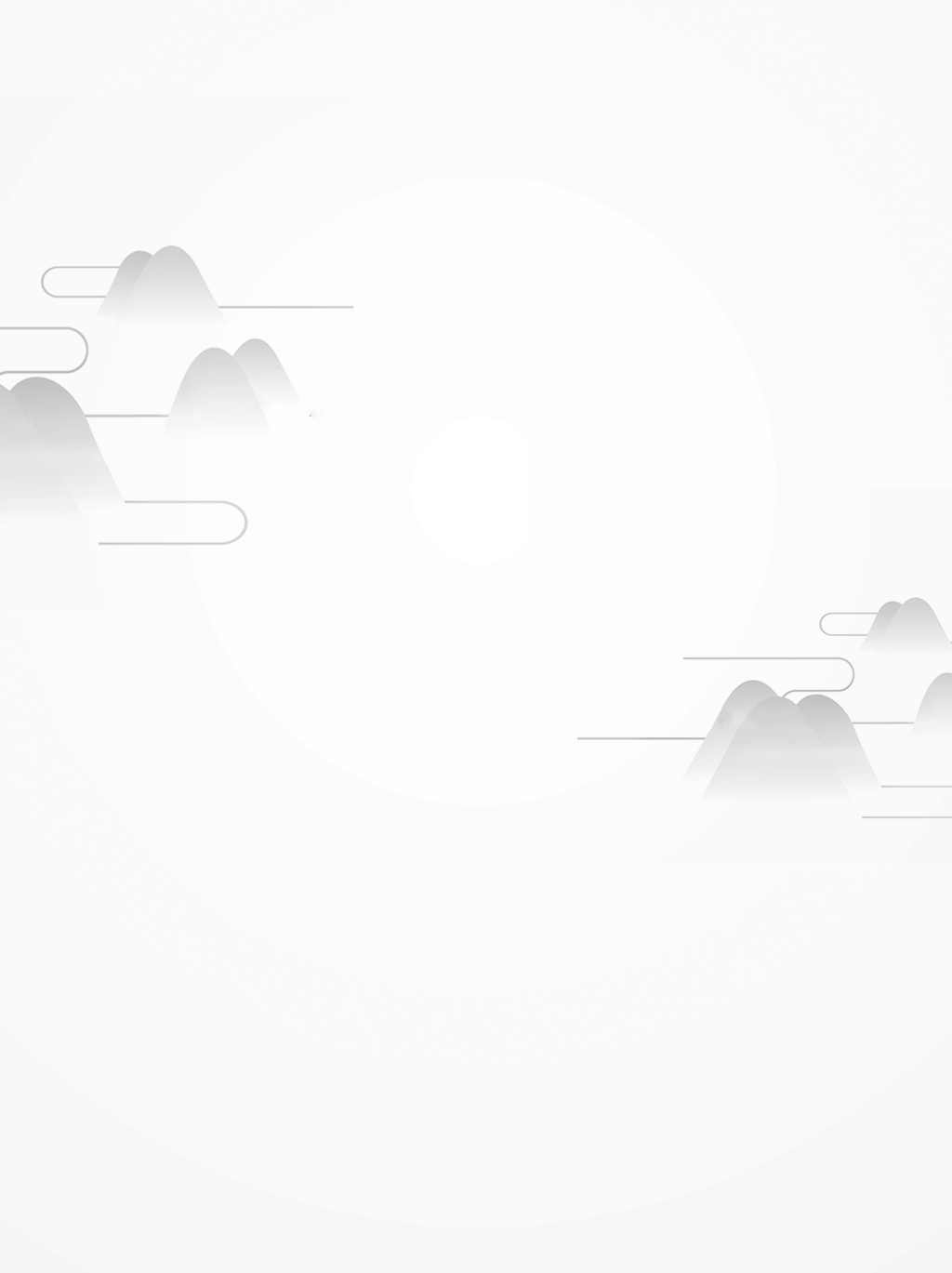 目录
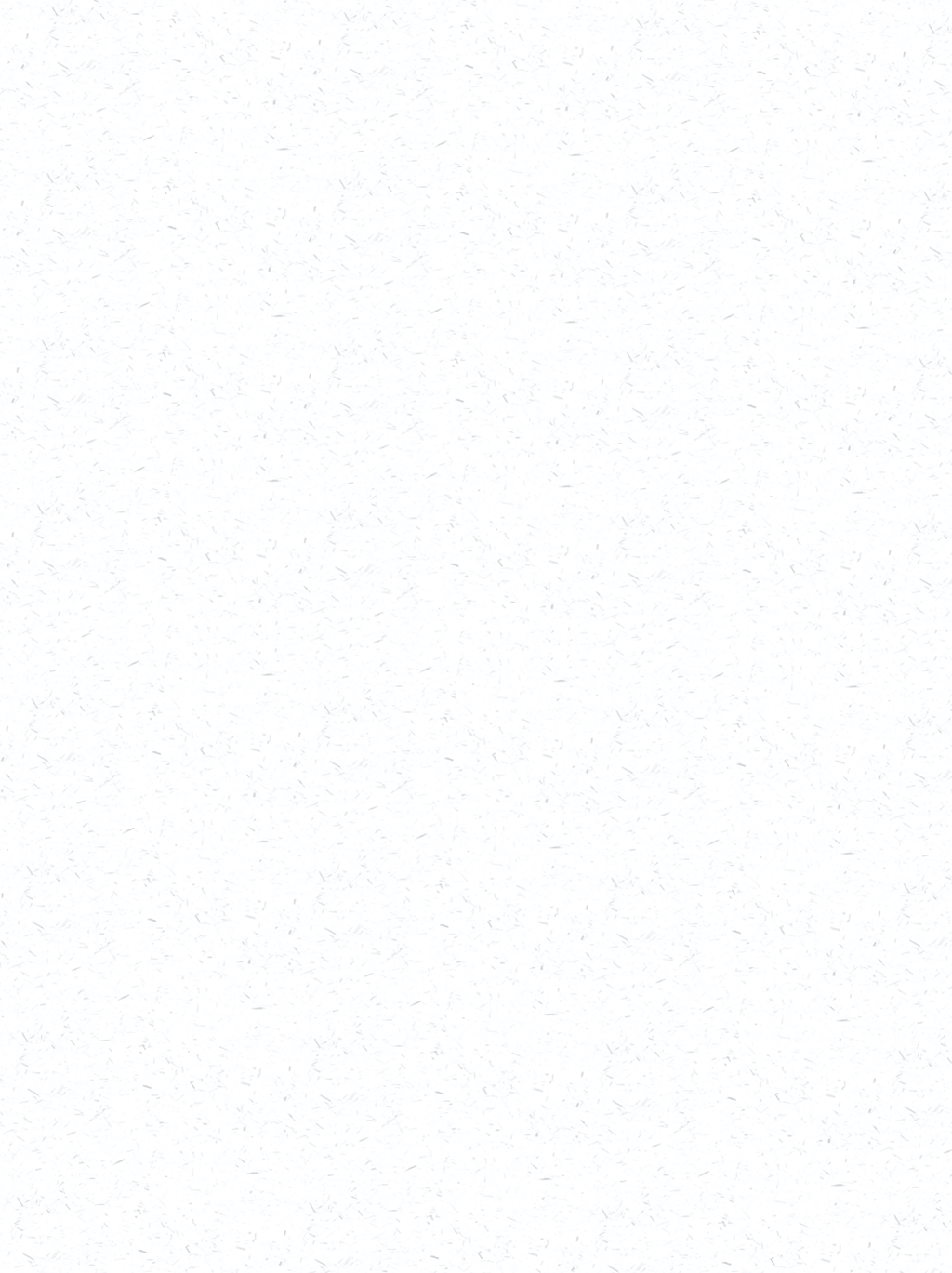 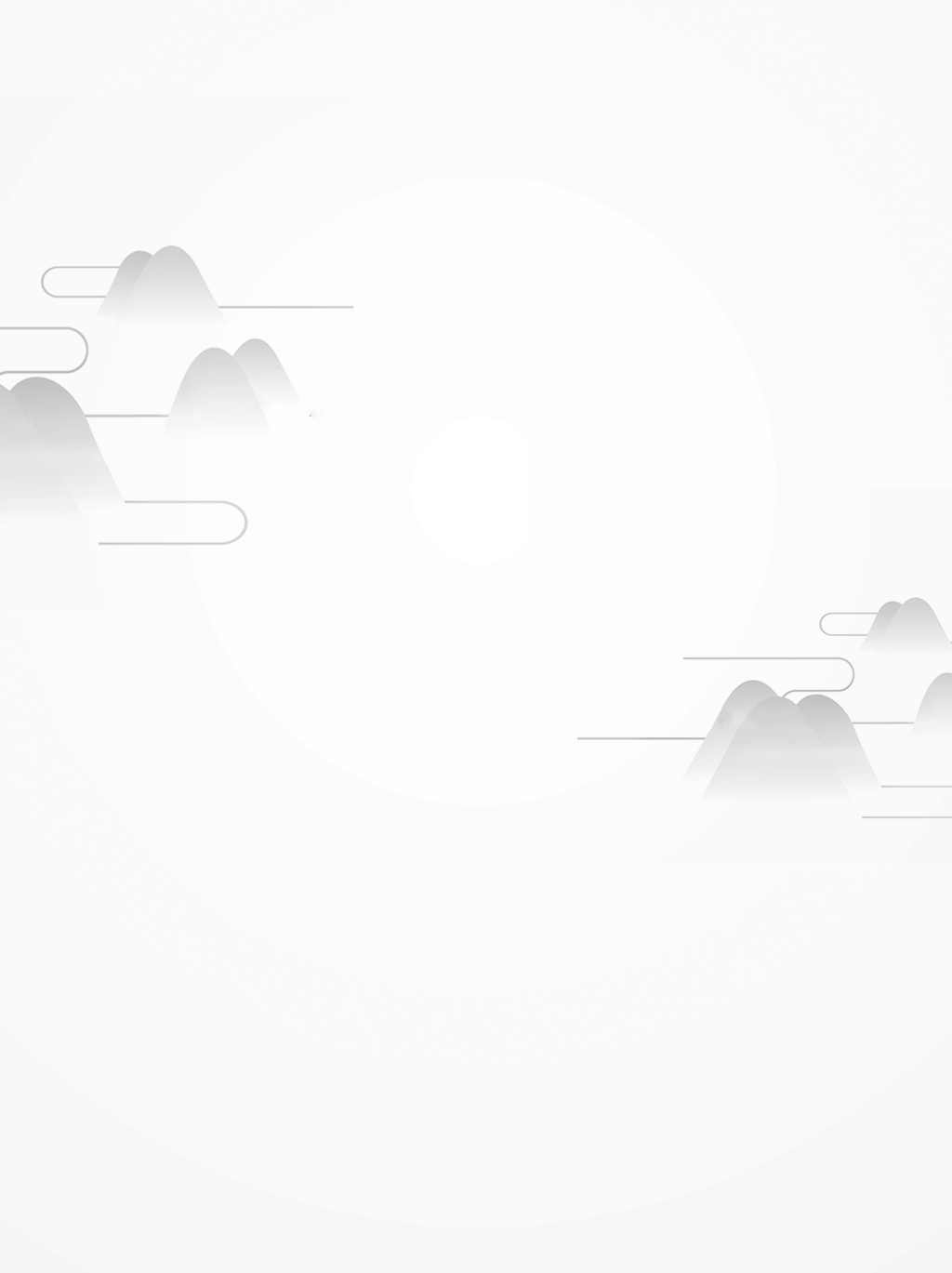 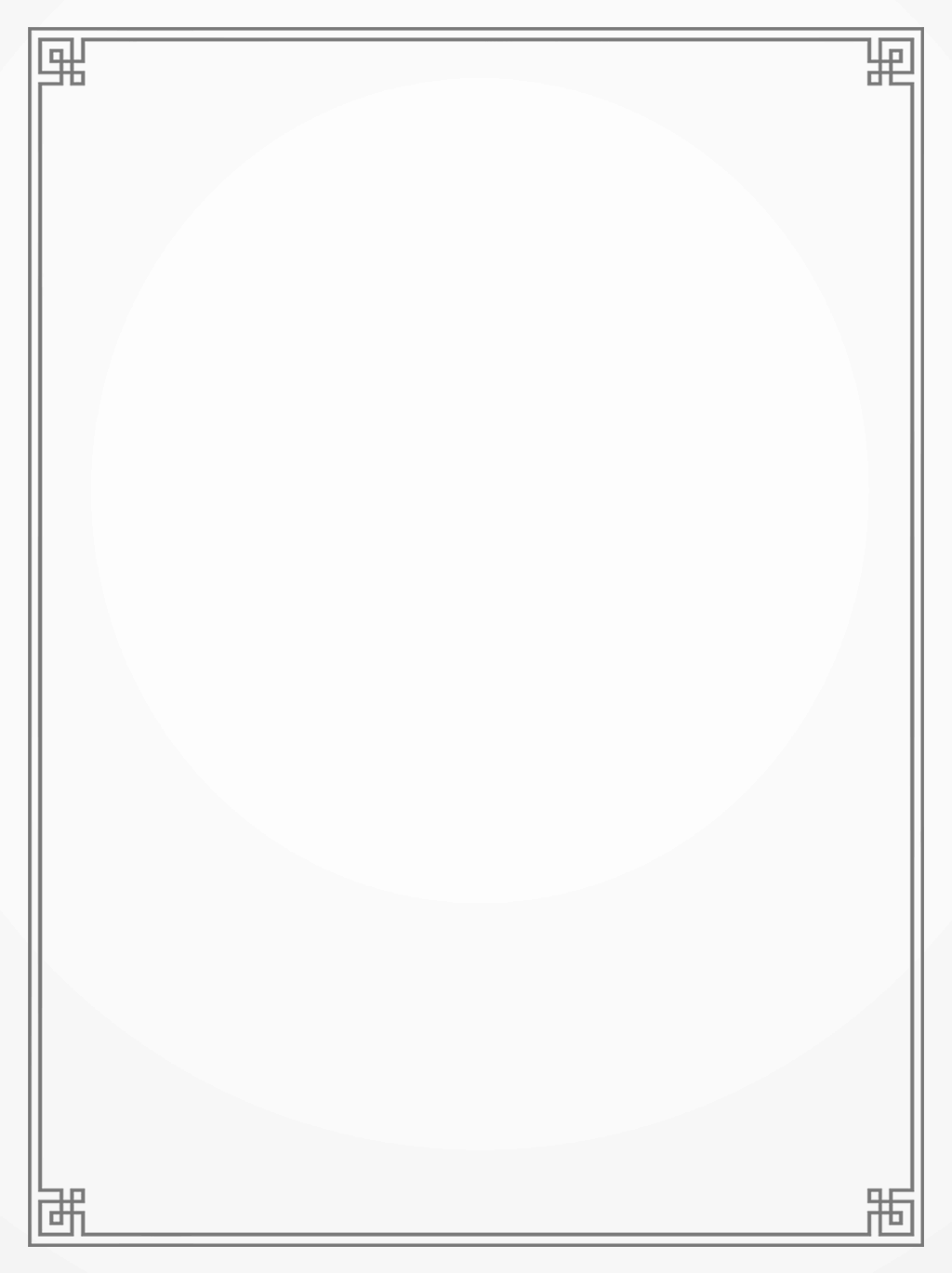 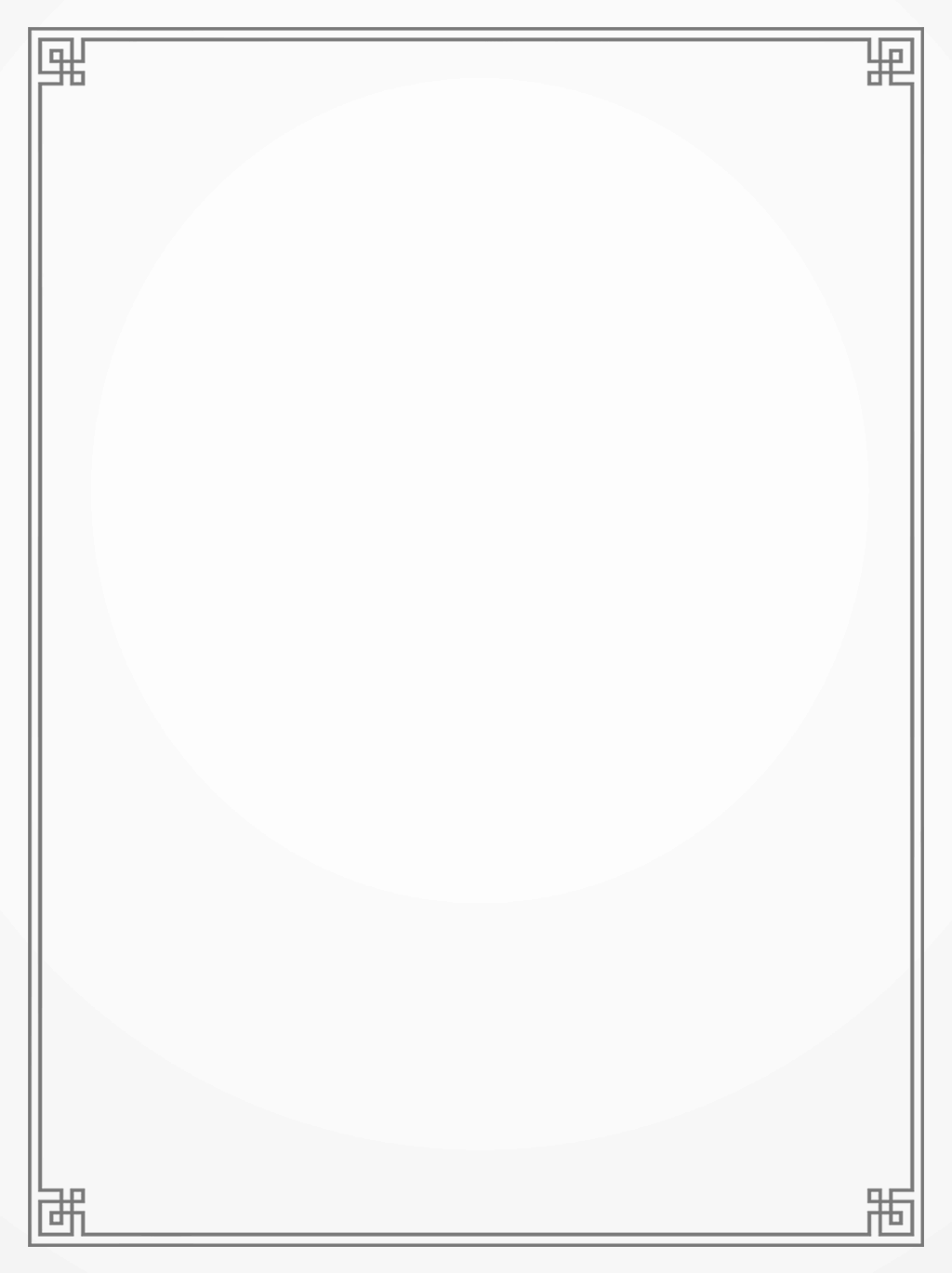 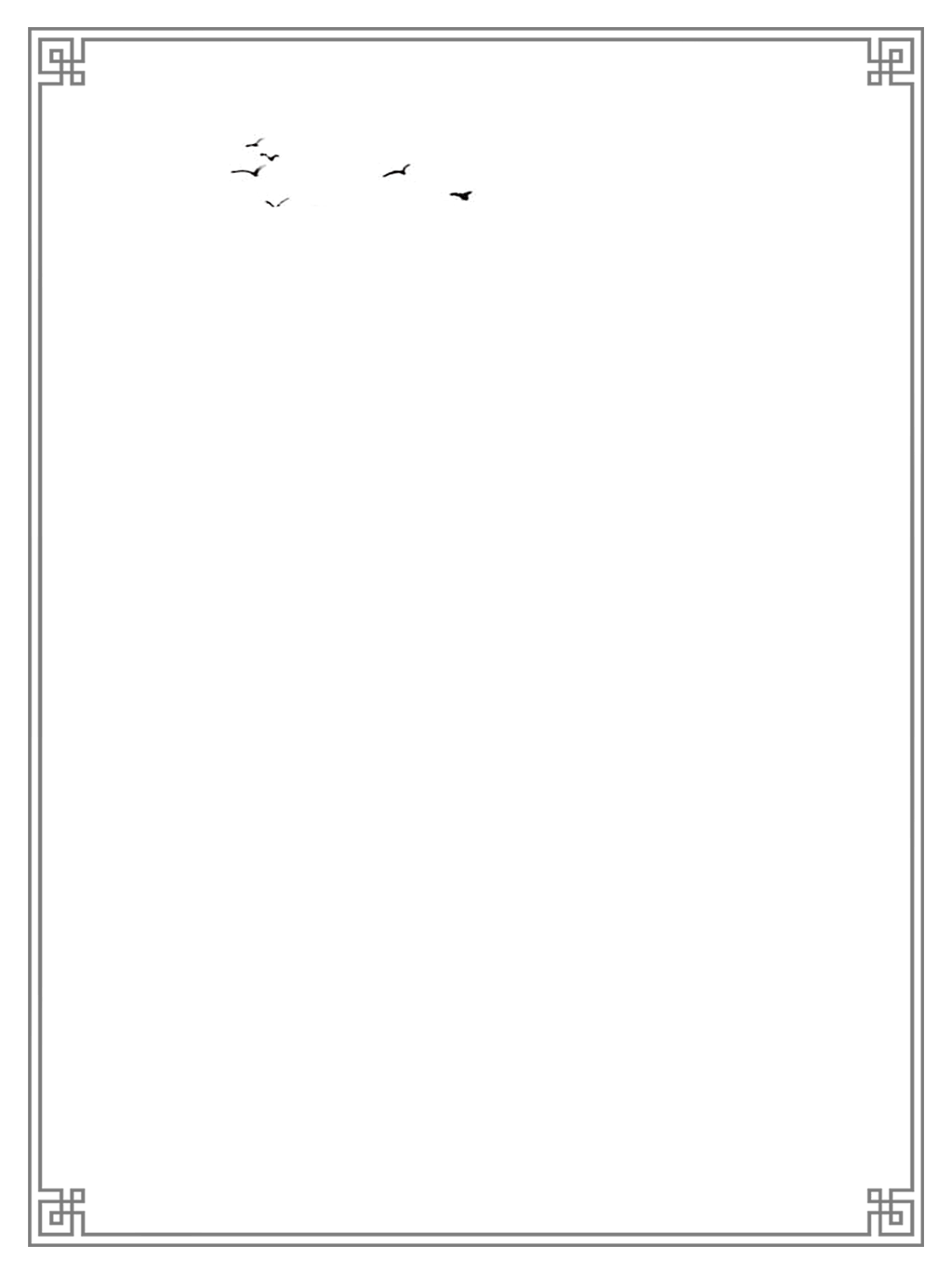 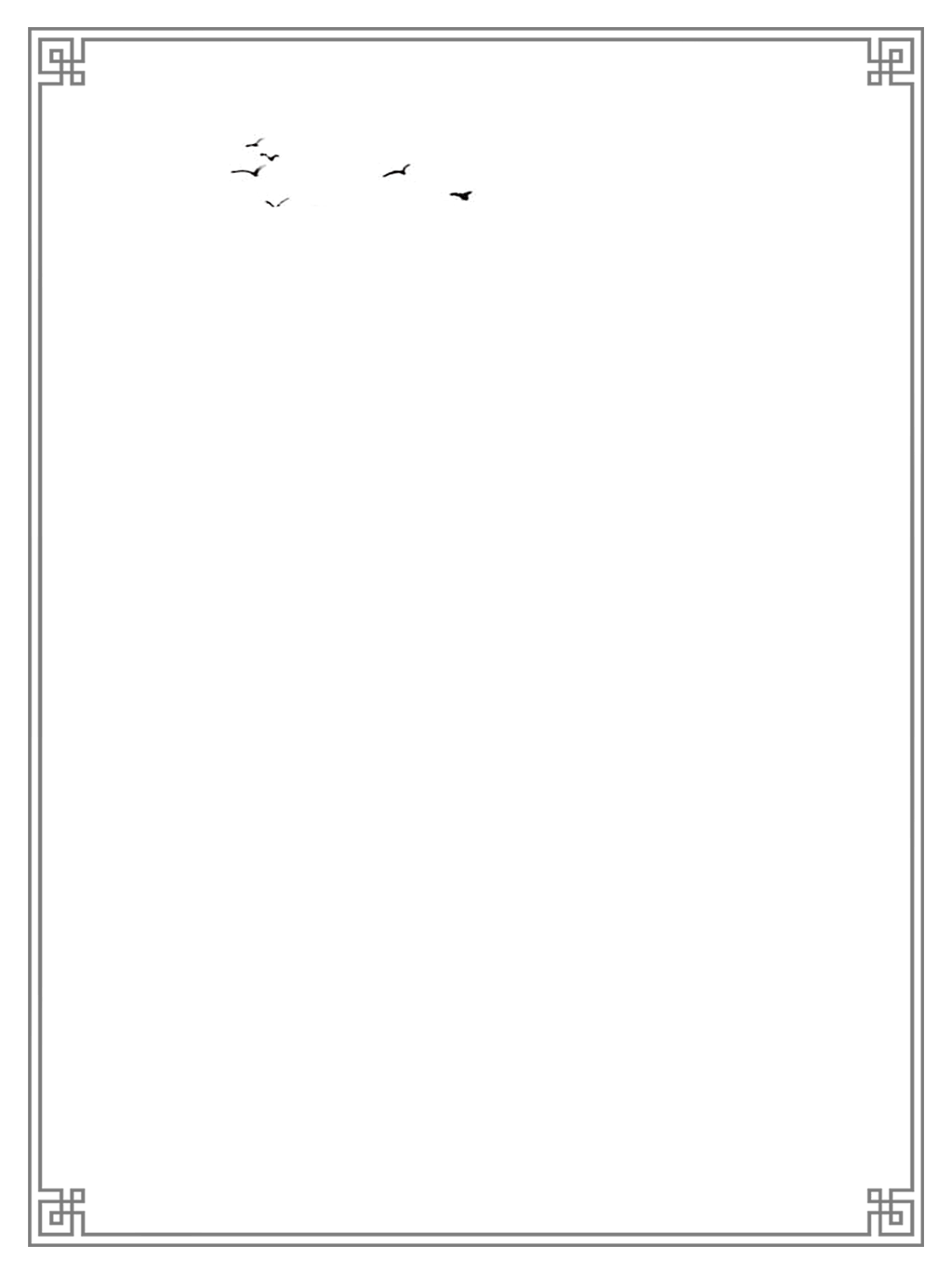 请输入标题
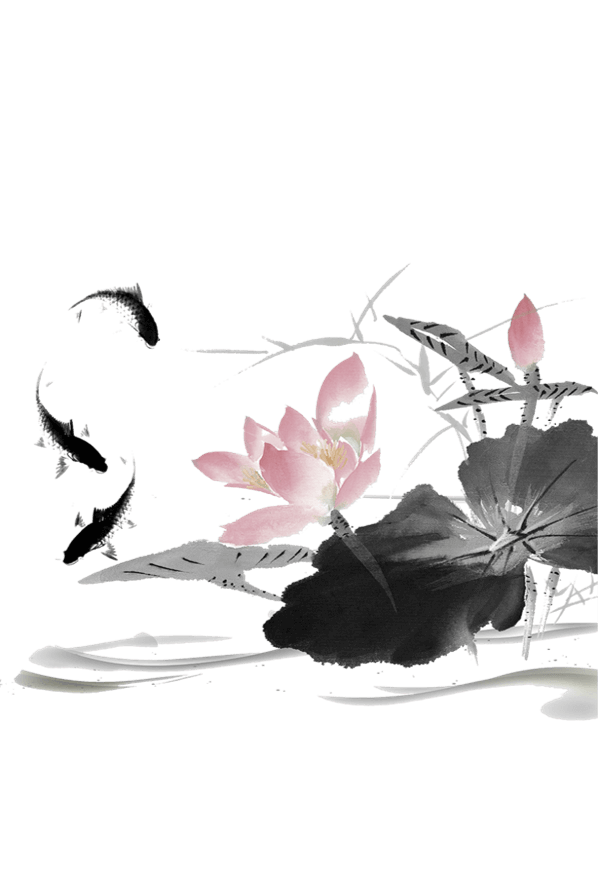 双击输入替换内容编辑文字轻松设计高效办公双击
第一章
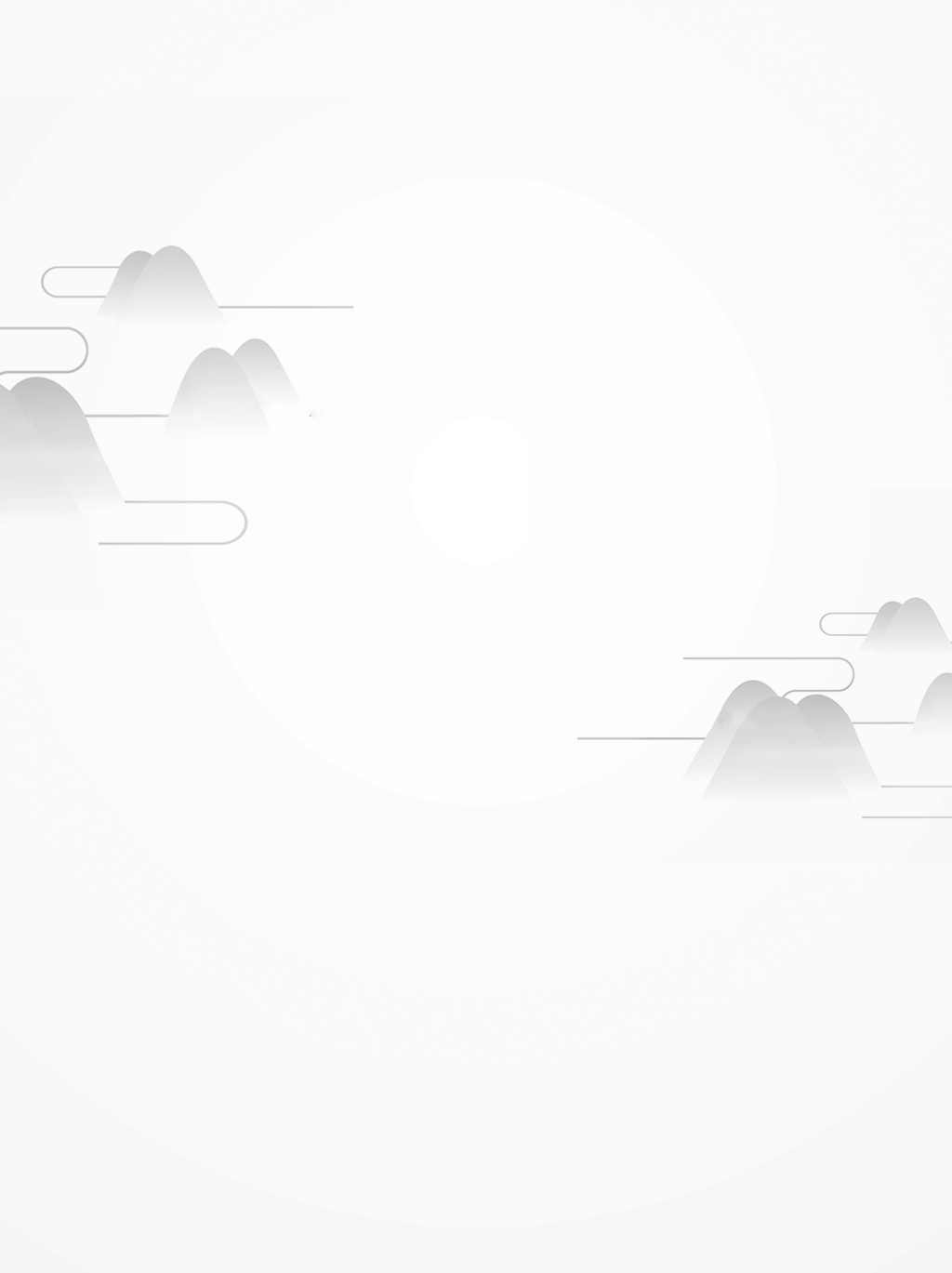 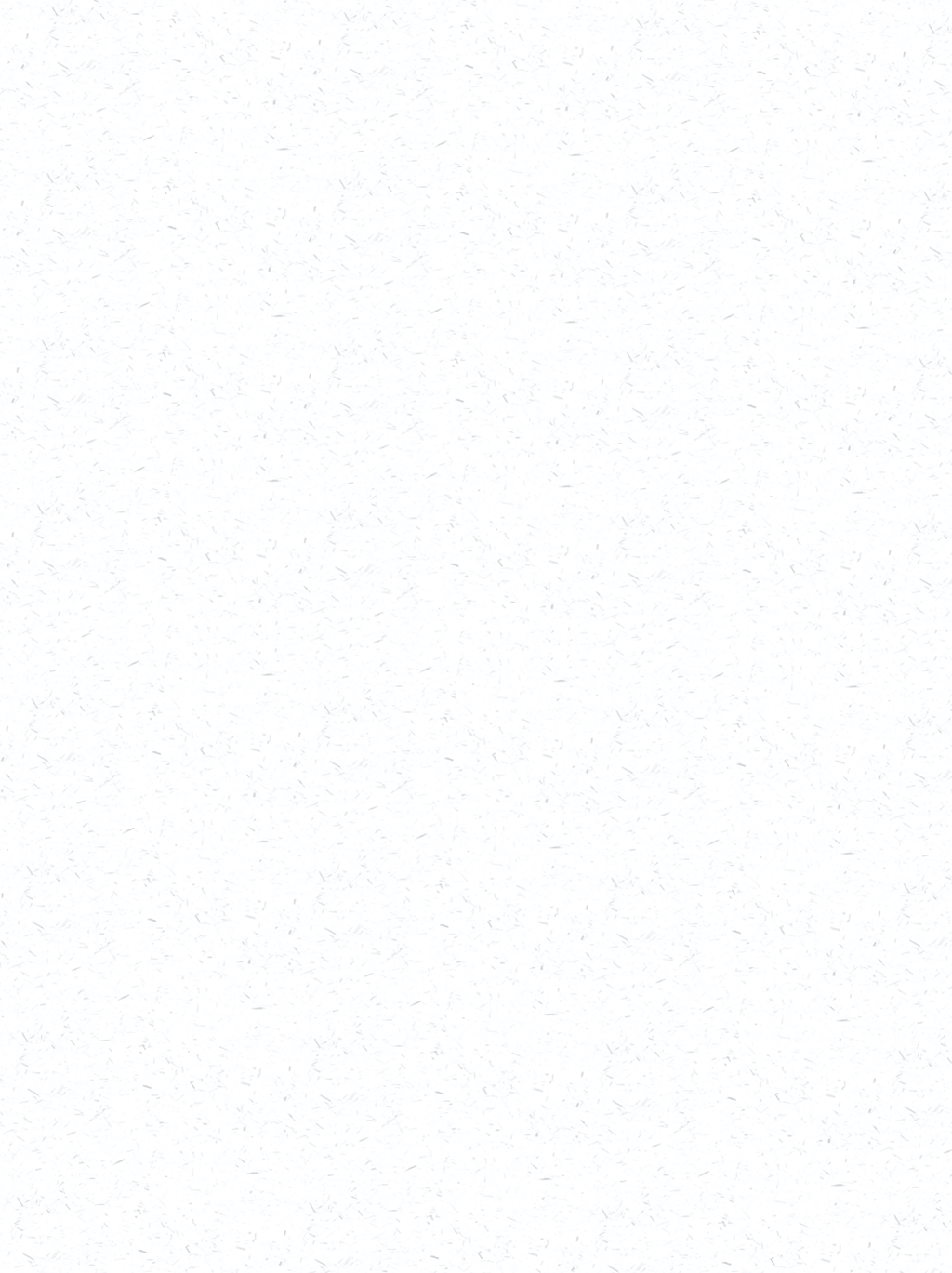 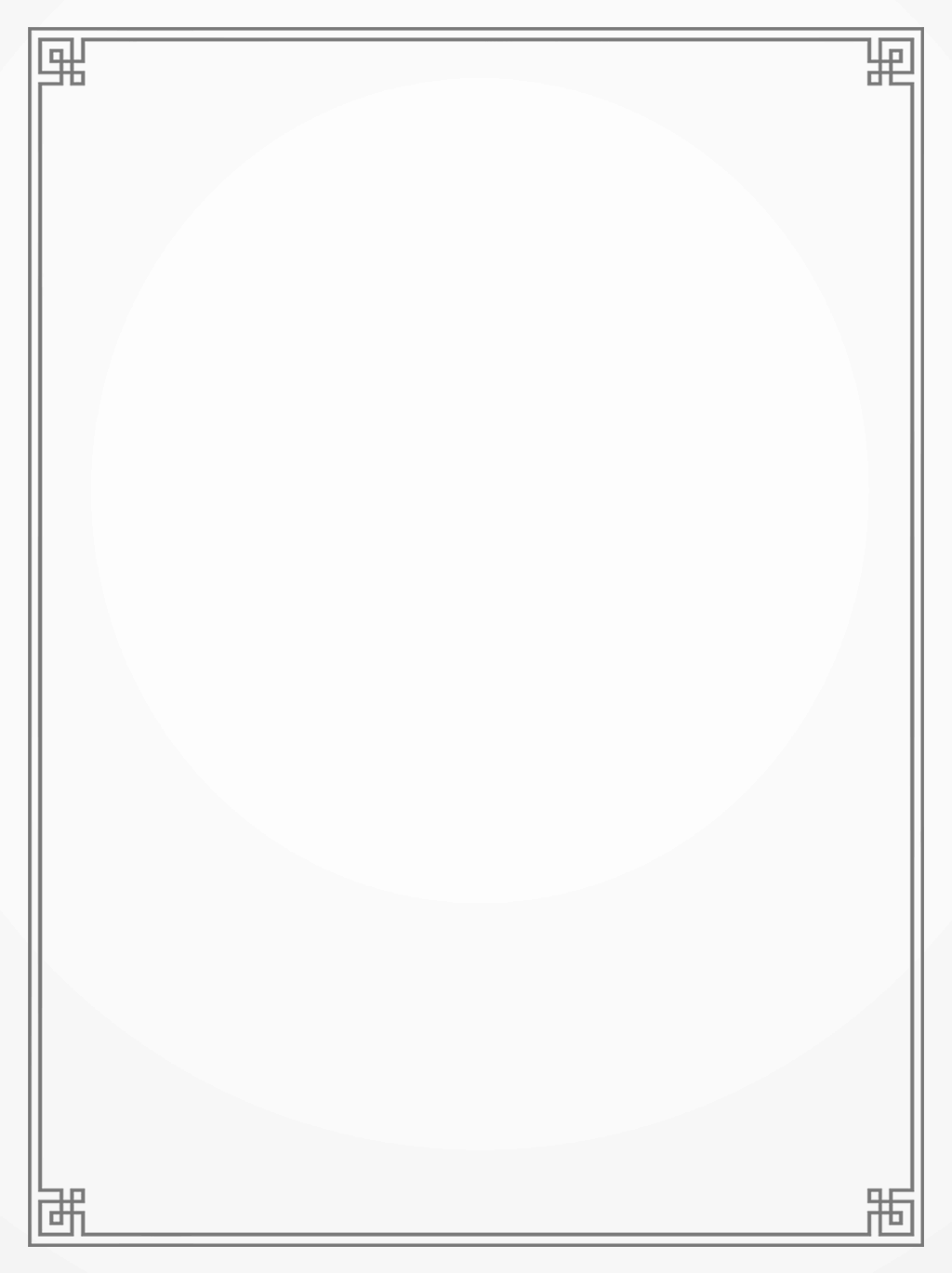 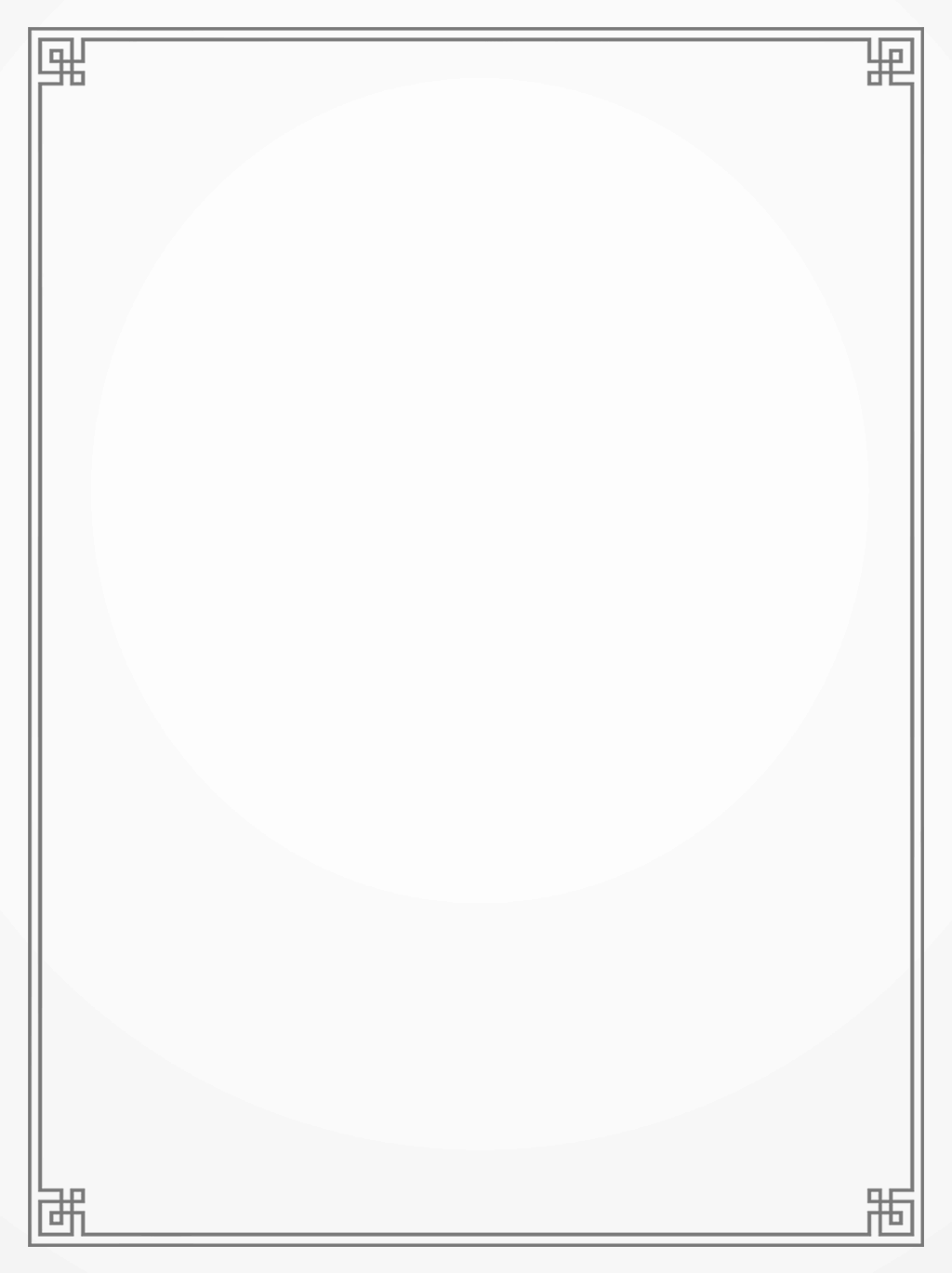 请输入标题
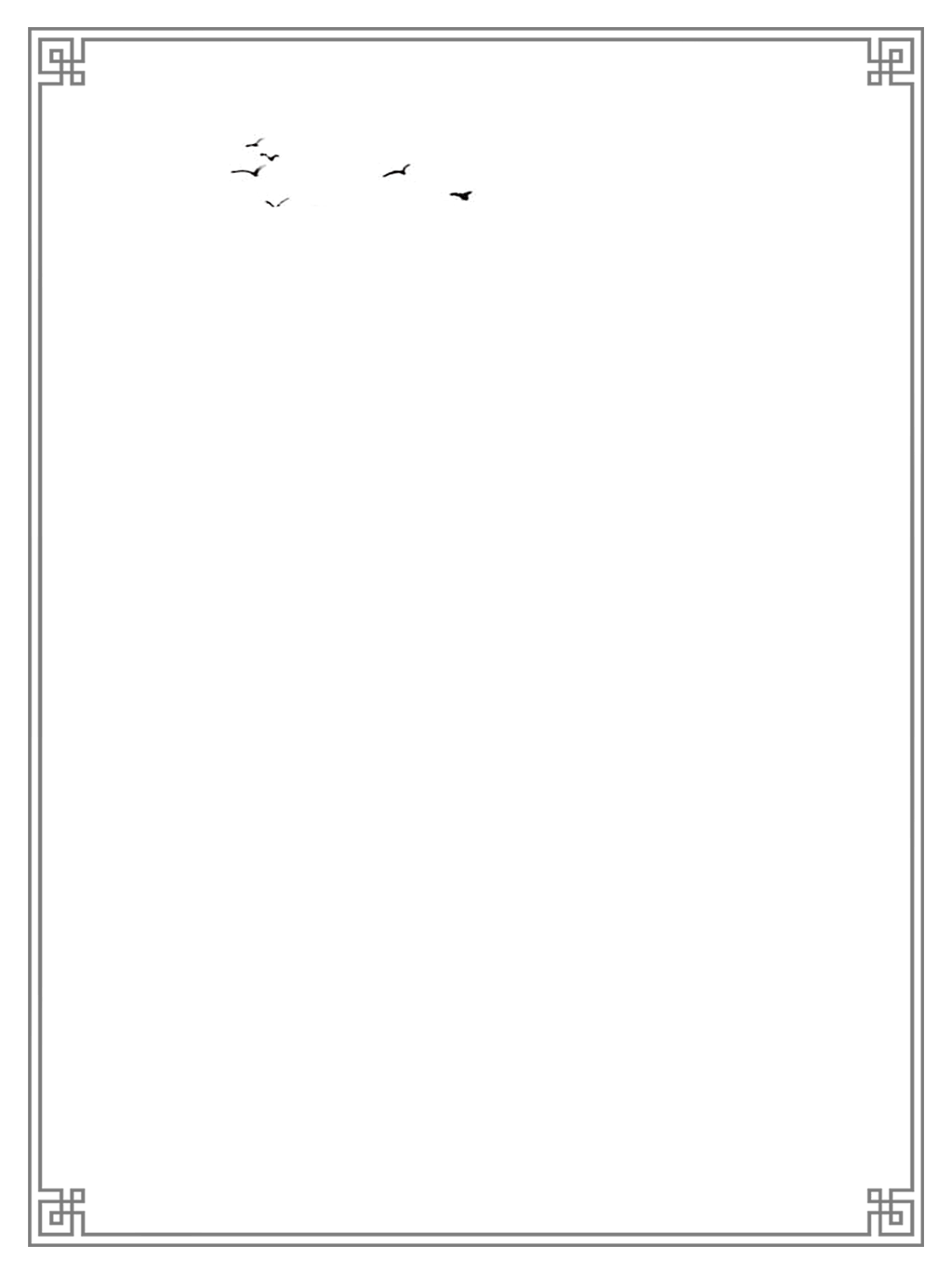 双击输入替换内容编辑文字轻松设计高效办公双击
双击输入替换内容编辑文字轻松设计高效办公双击
双击输入替换内容编辑文字轻松设计高效办公双击
双击输入替换内容编辑文字轻松设计高效办公双击
在此输入标题
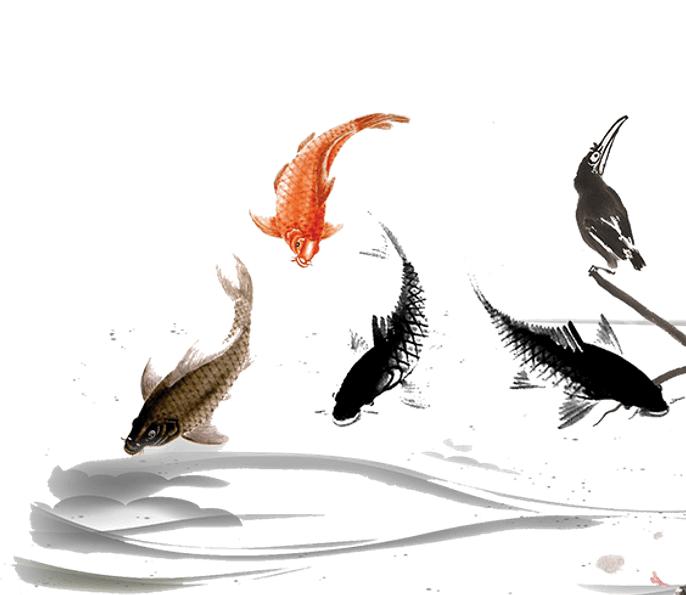 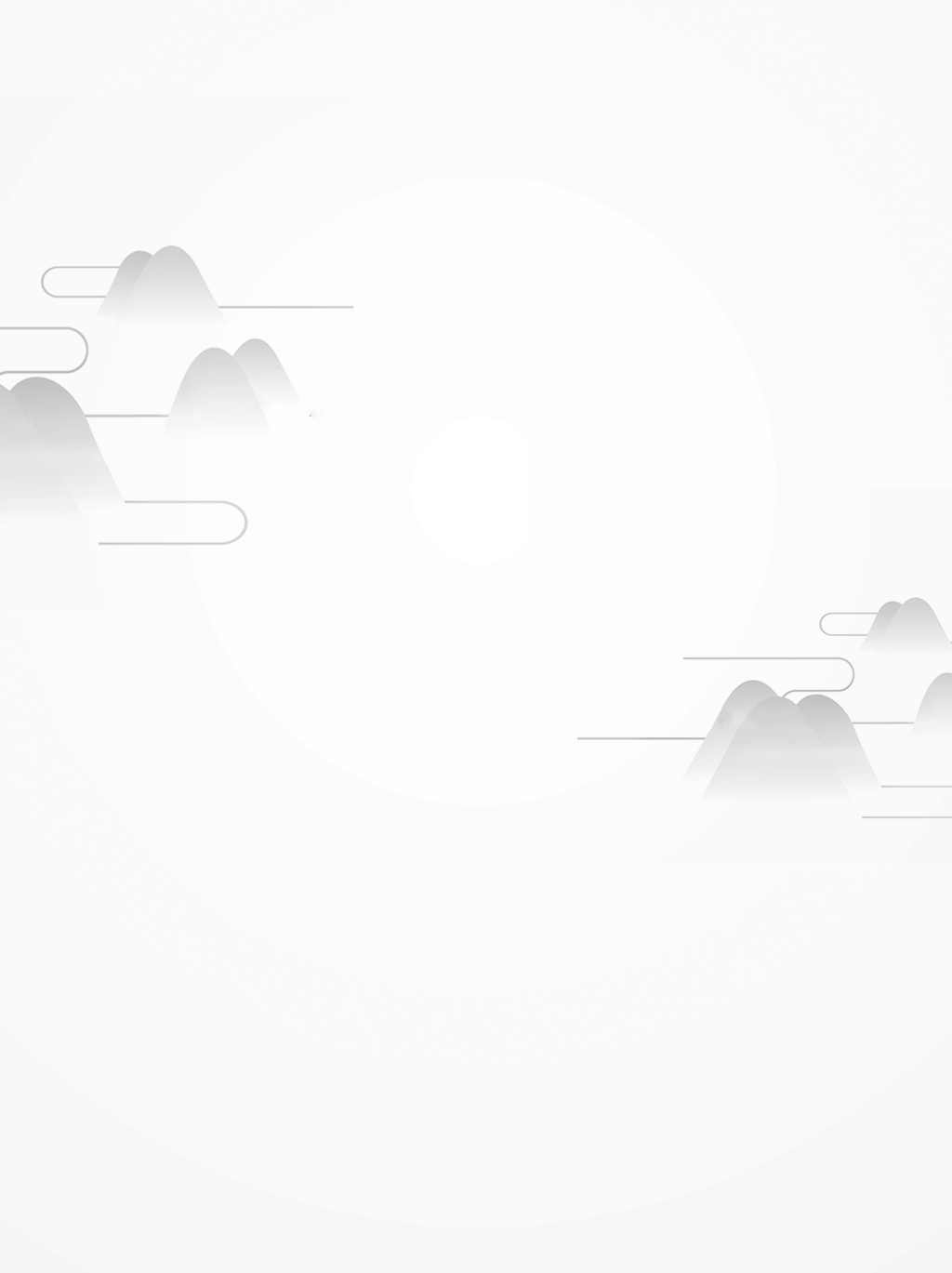 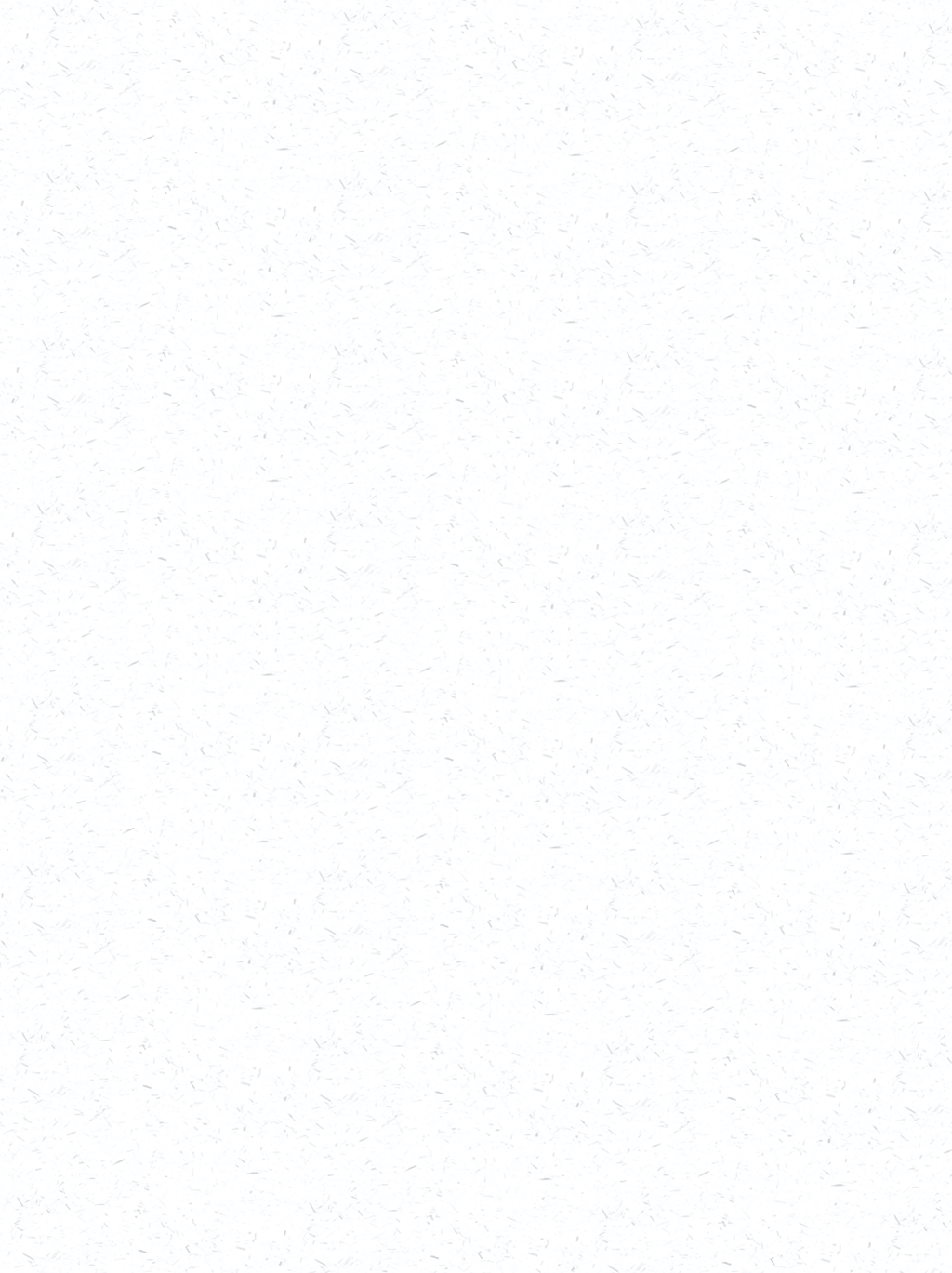 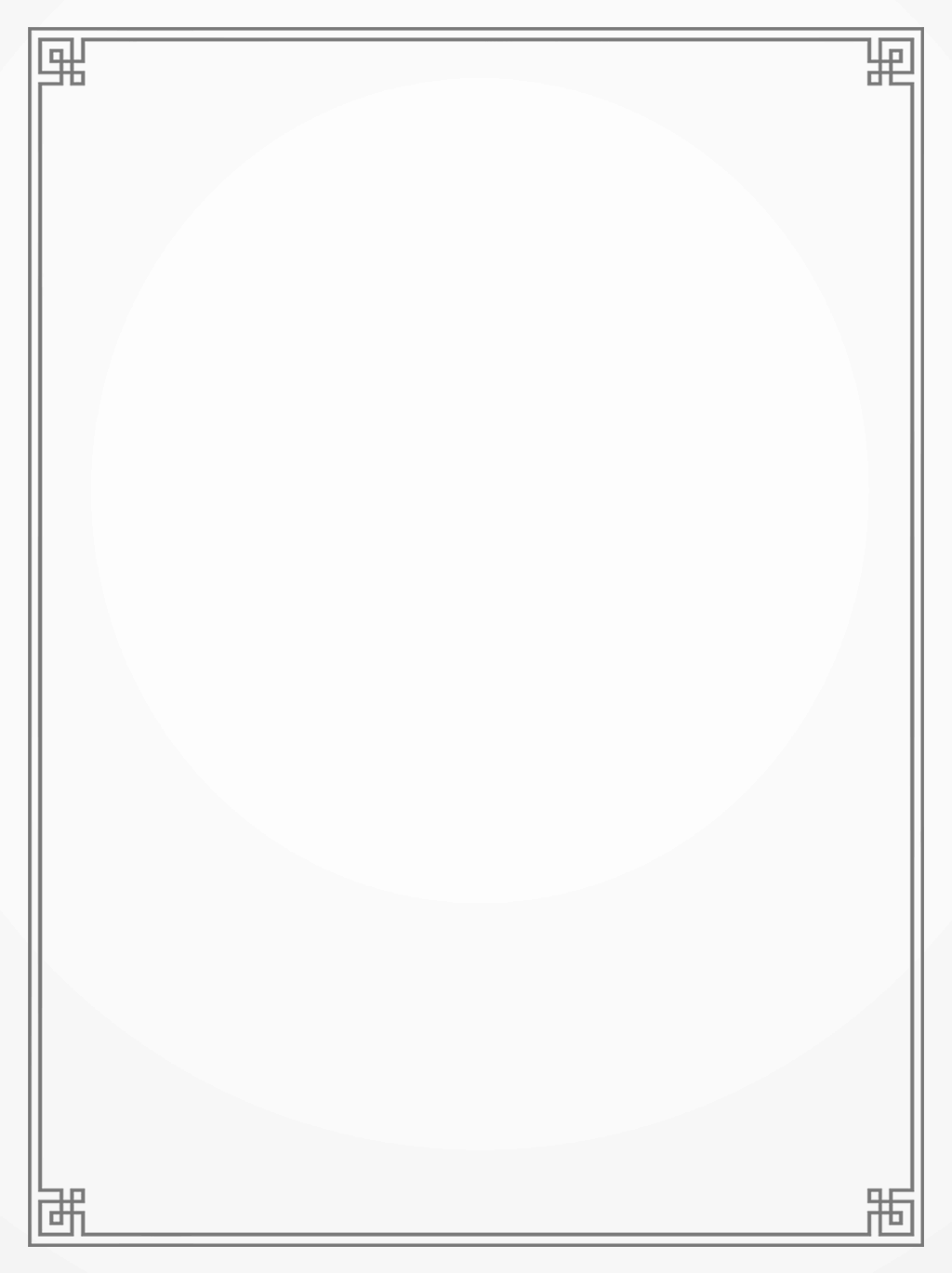 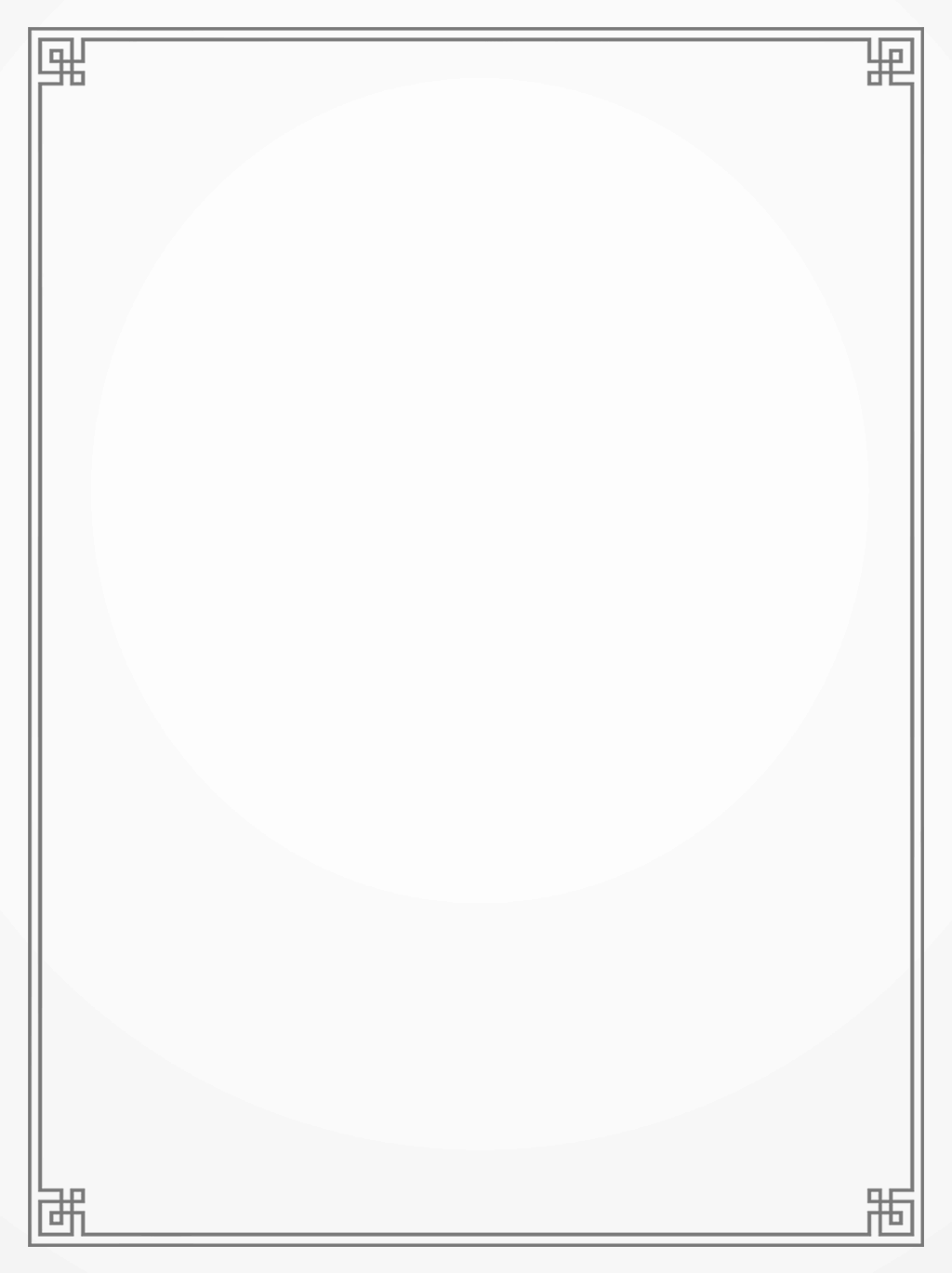 请输入标题
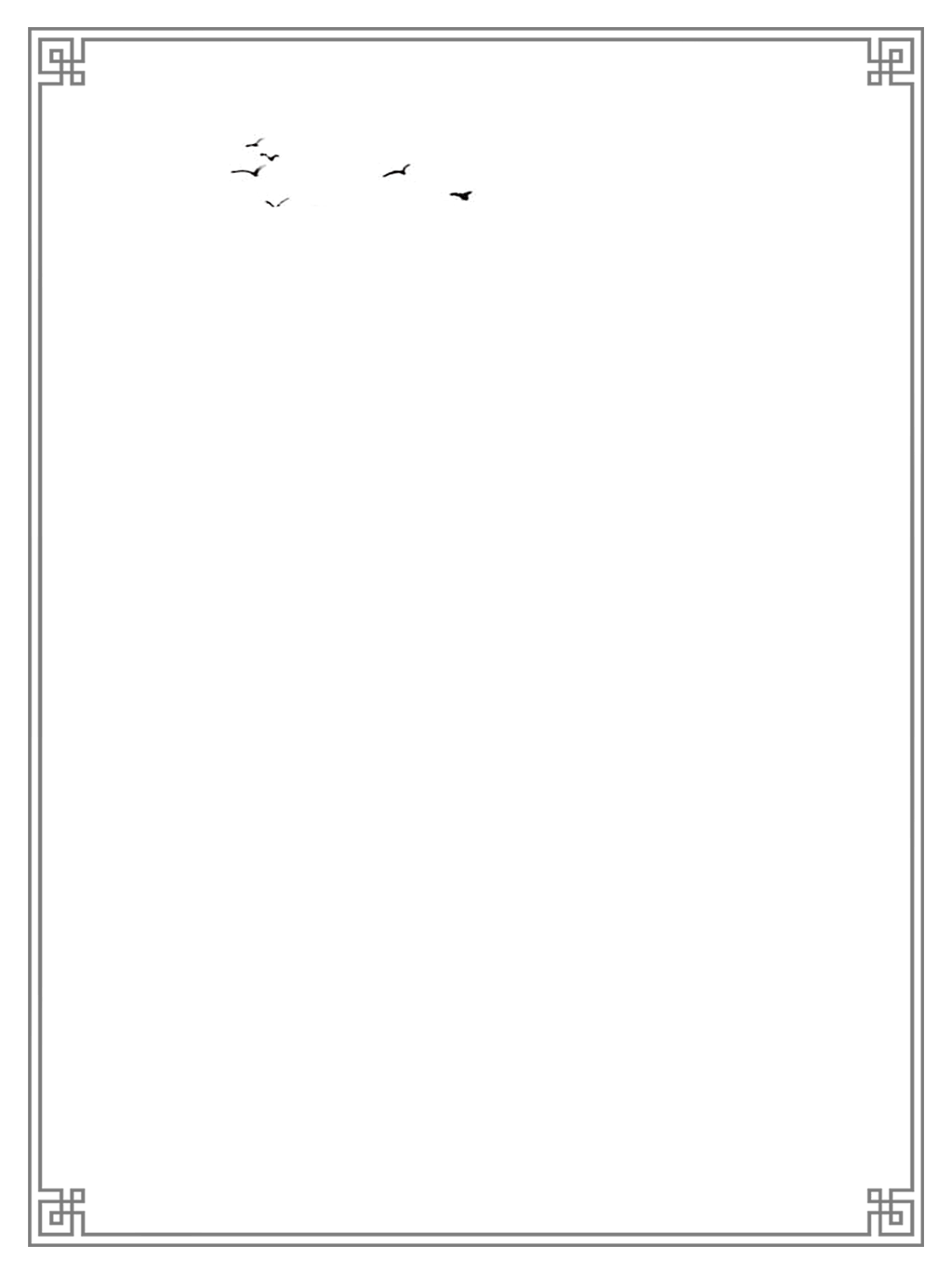 输入标题
双击输入替换内容编辑文字轻松设计高效办公双击
双击输入替换内容编辑文字轻松设计高效办公双击
双击输入替换内容编辑文字轻松设计高效办公双击
在此输入标题
在此输入标题
在此输入标题
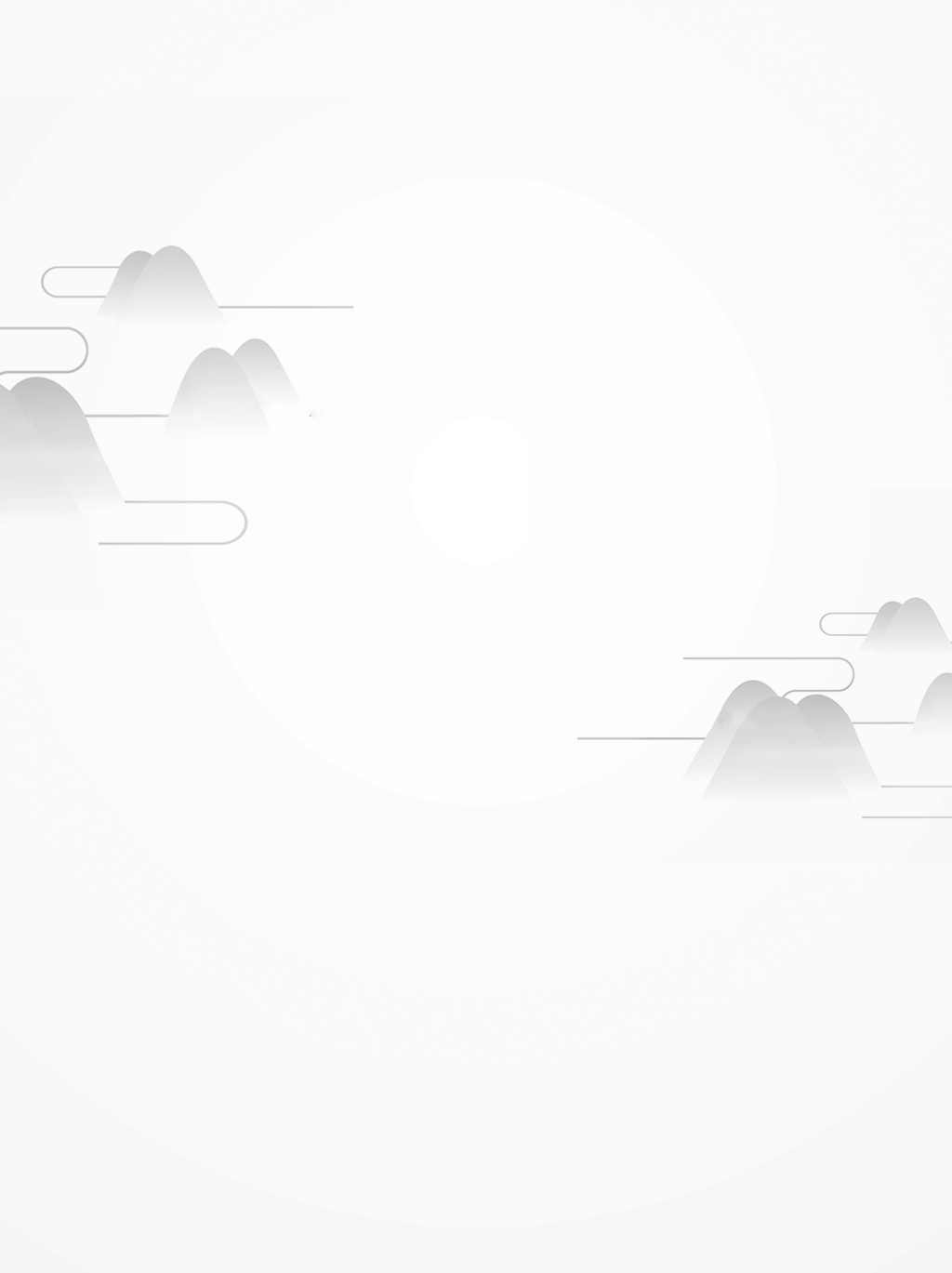 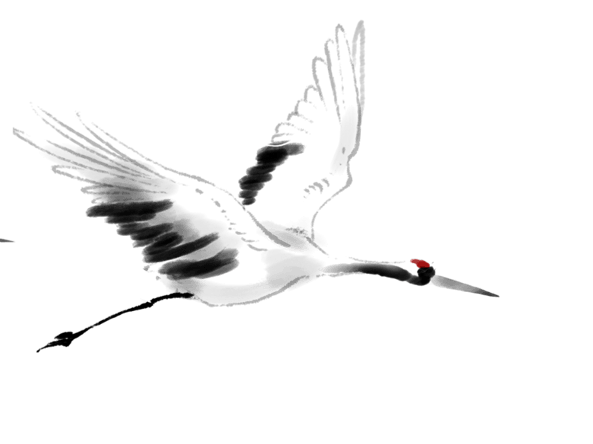 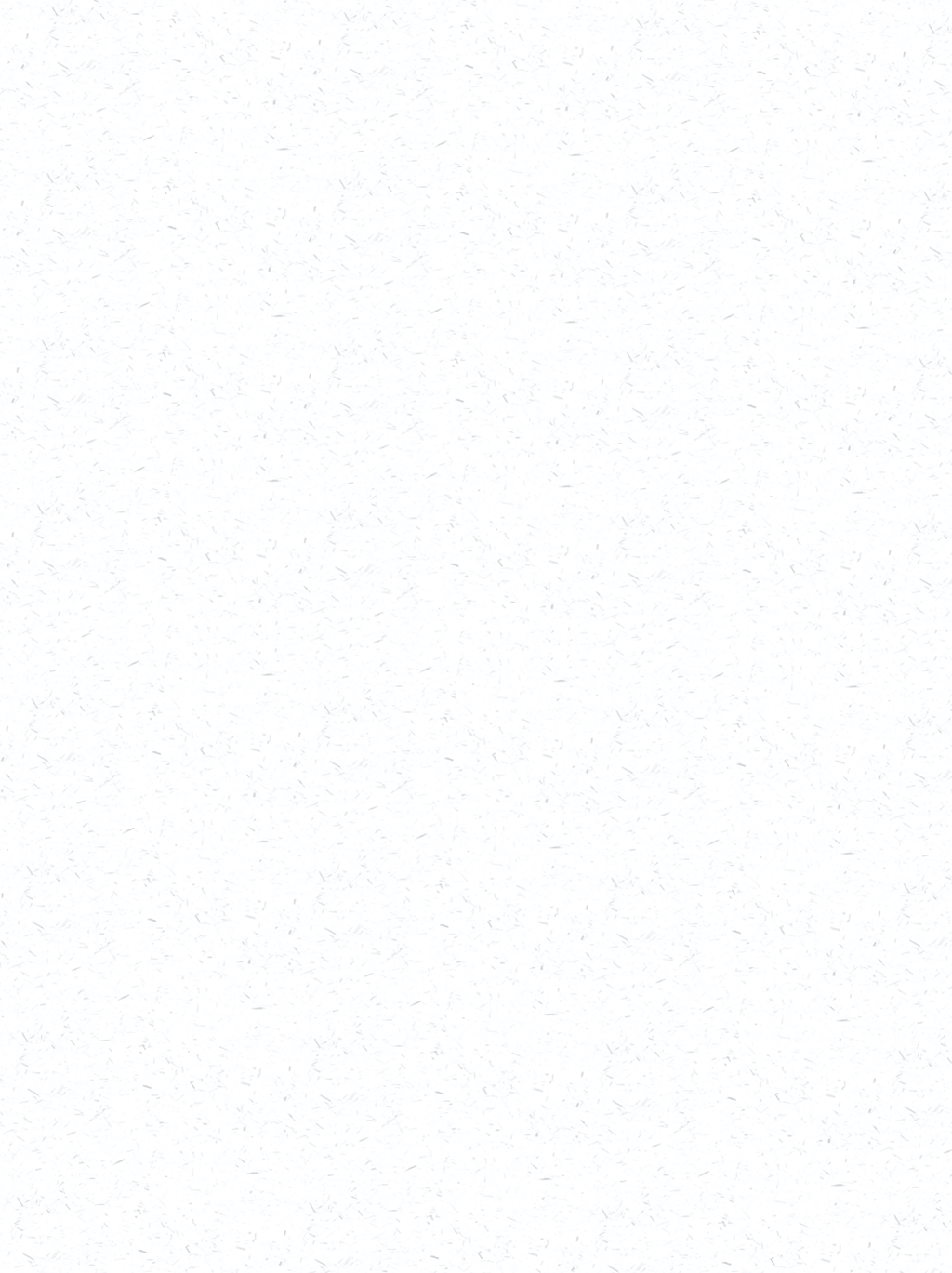 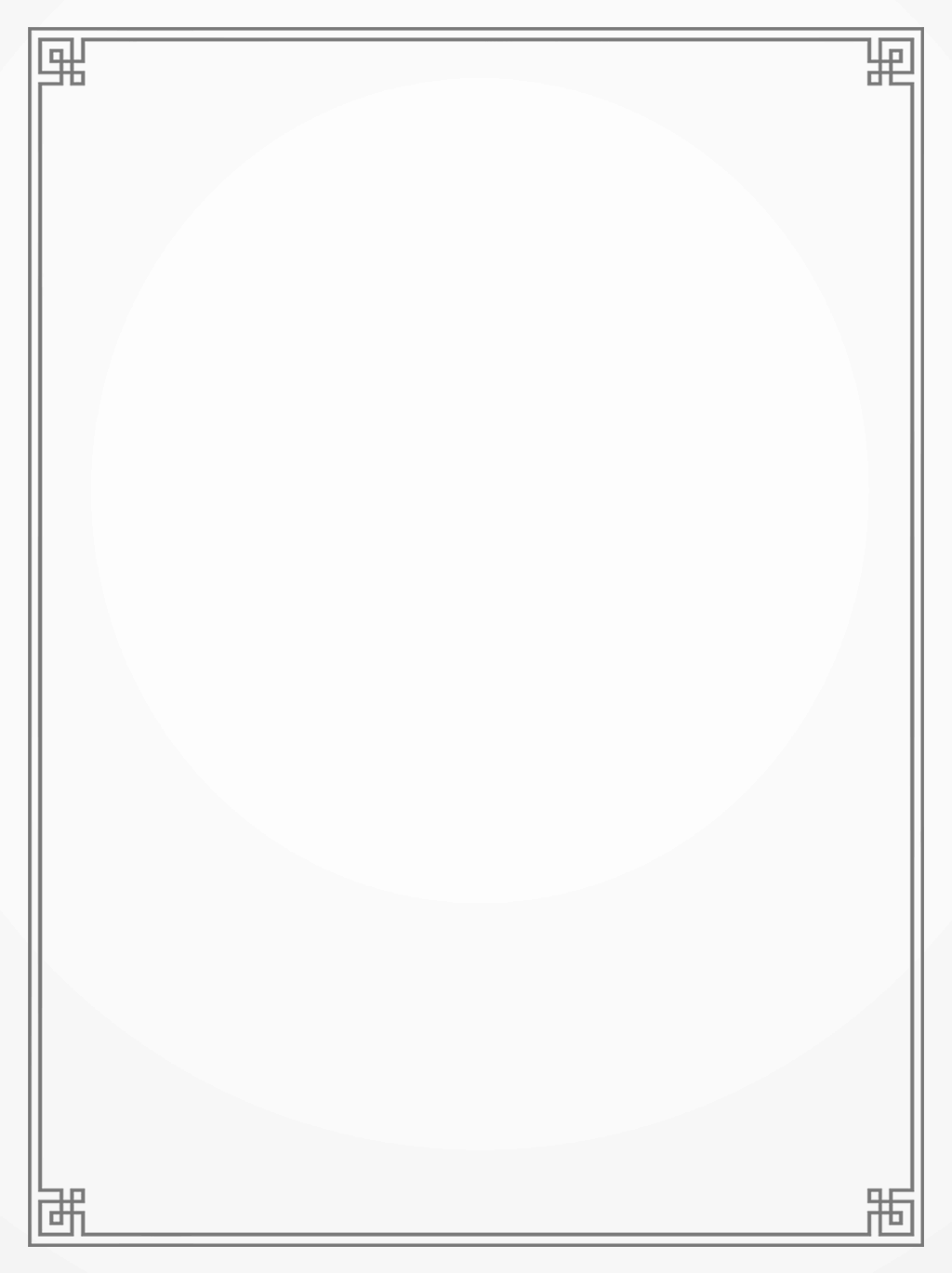 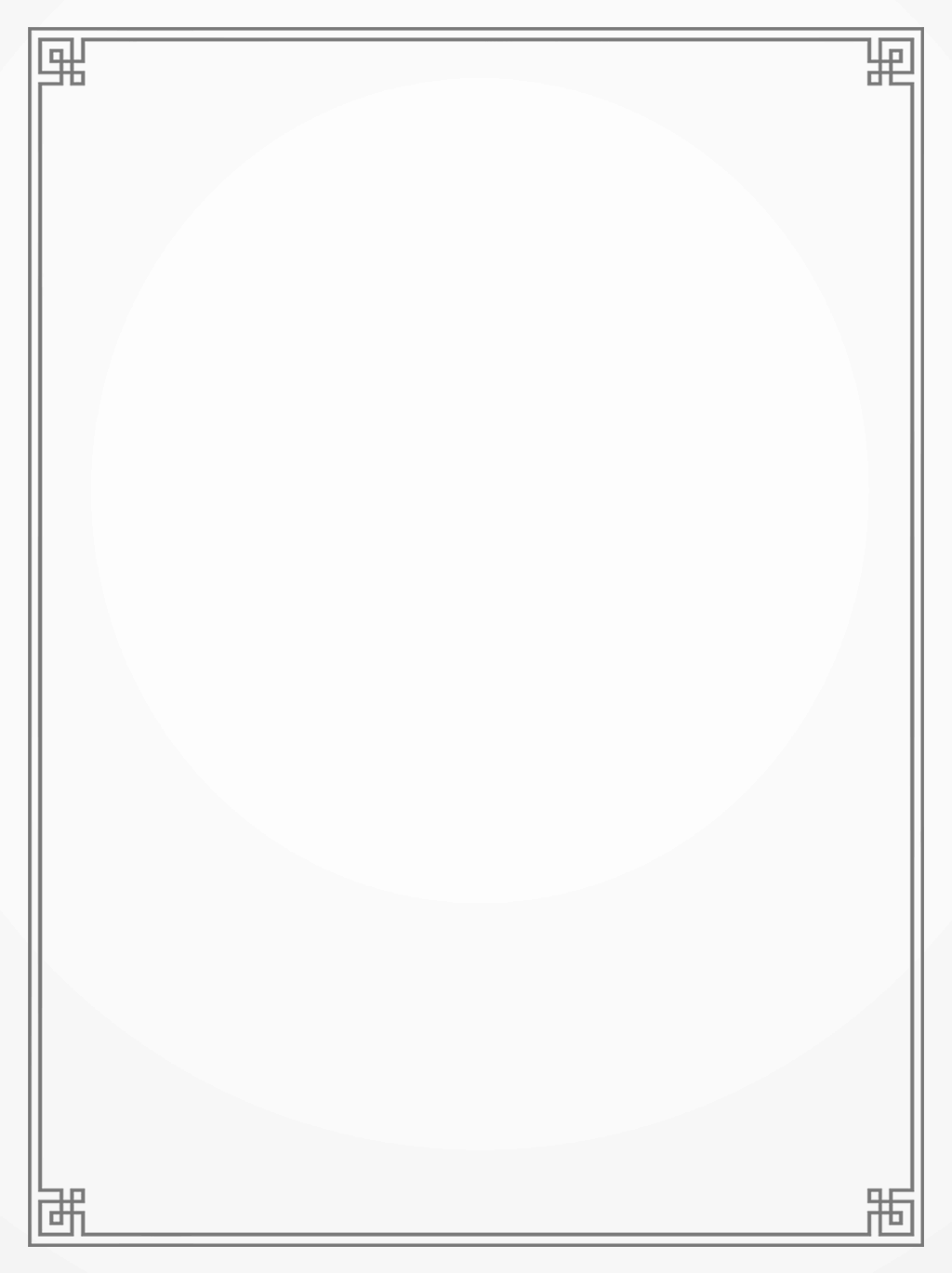 请输入标题
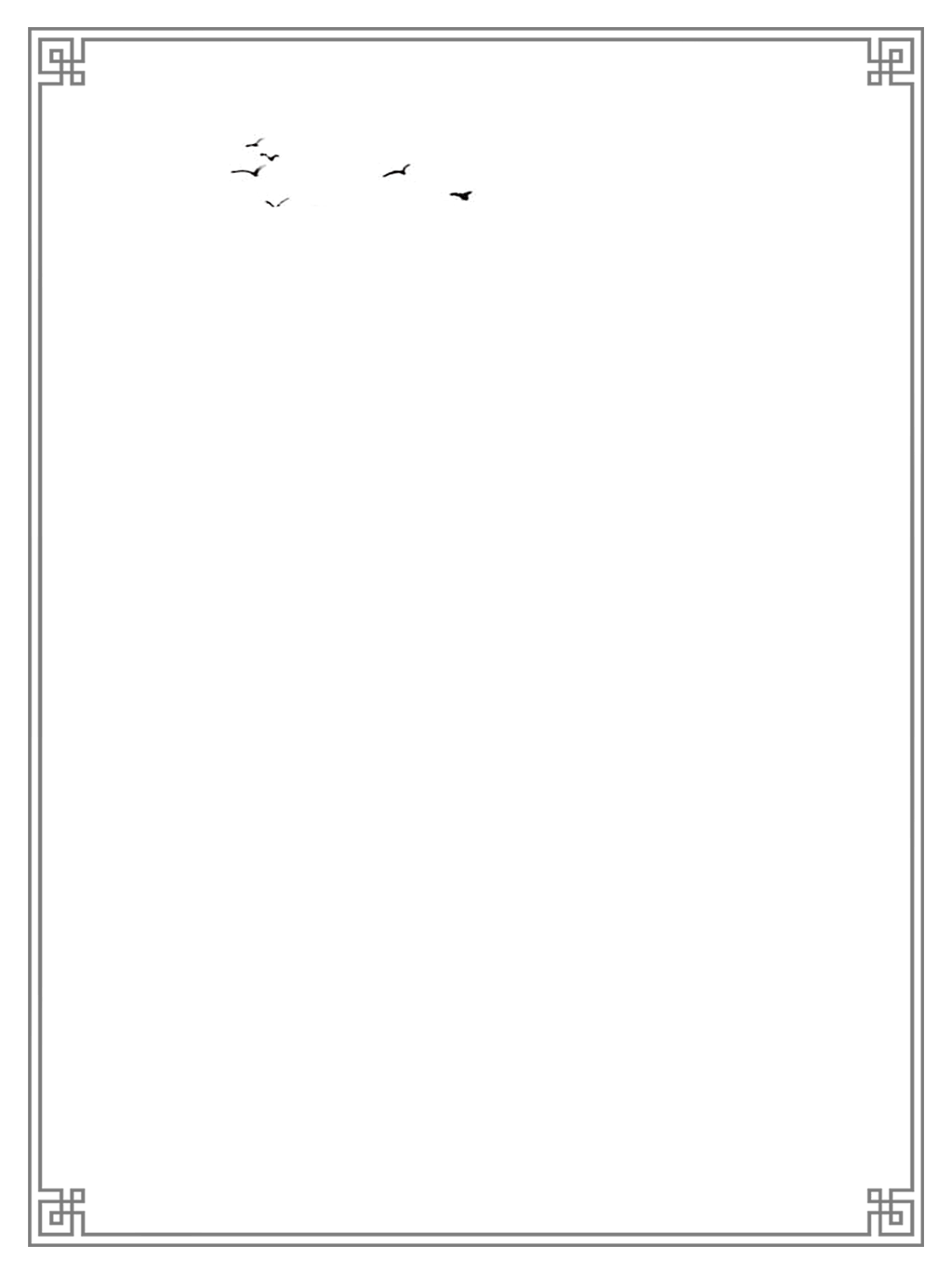 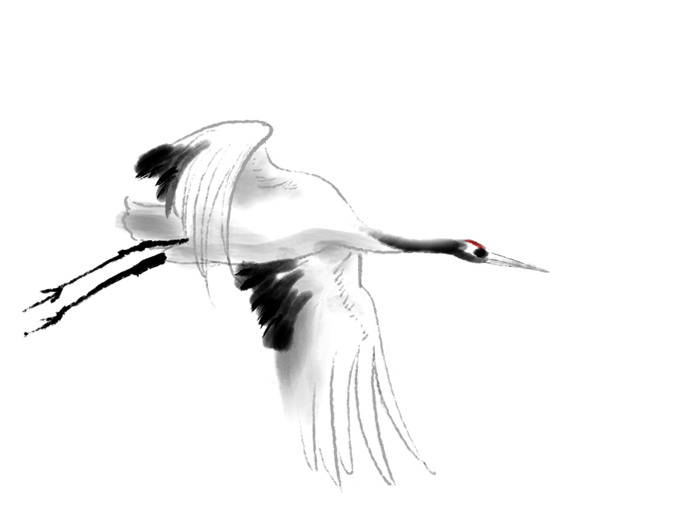 双击输入替换内容编辑文字轻松设计高效办公双击
双击输入替换内容编辑文字轻松设计高效办公双击
双击输入替换内容编辑文字轻松设计高效办公双击
双击输入替换内容编辑文字轻松设计高效办公双击
在此输入标题
在此输入标题
在此输入标题
在此输入标题
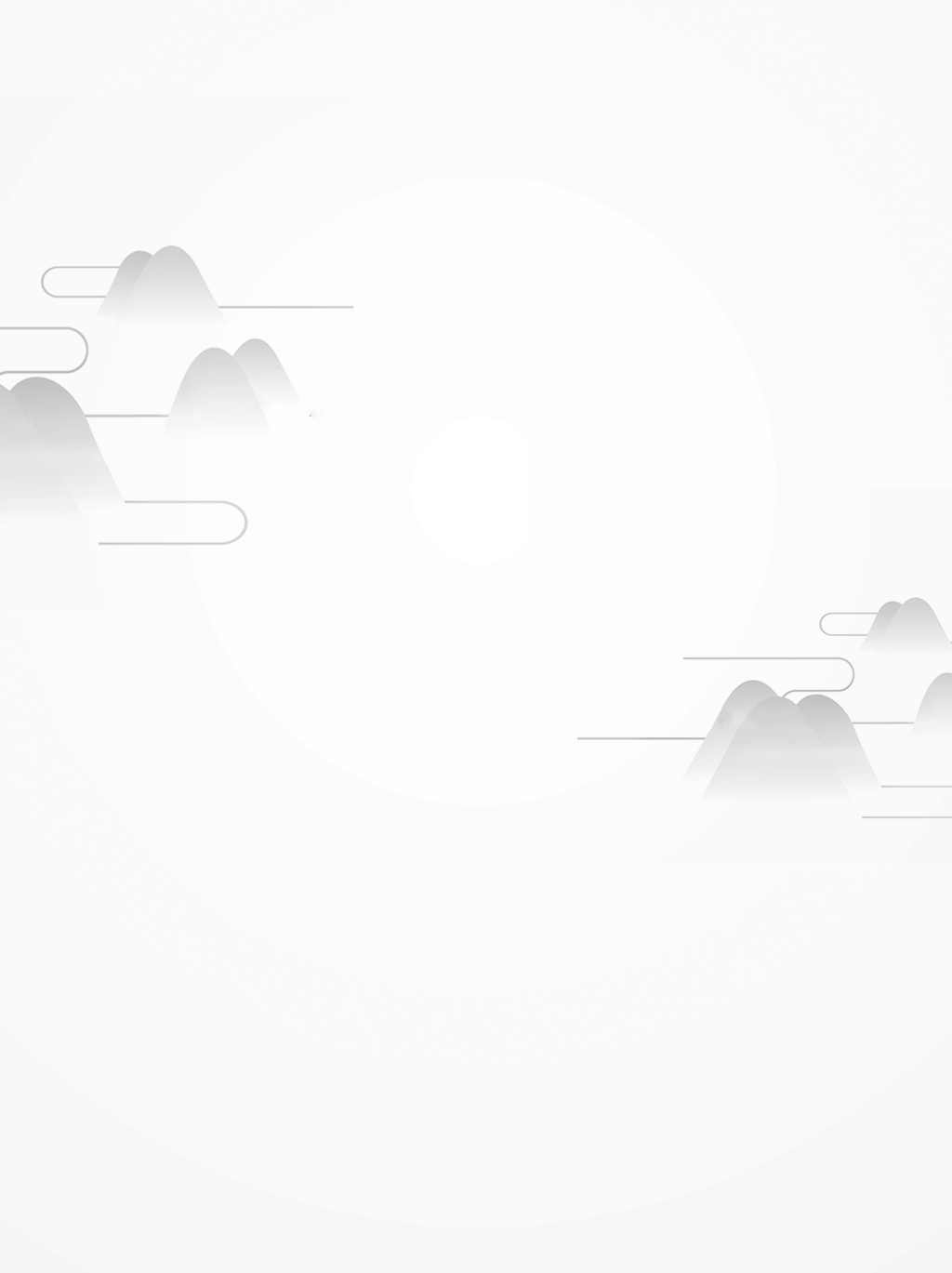 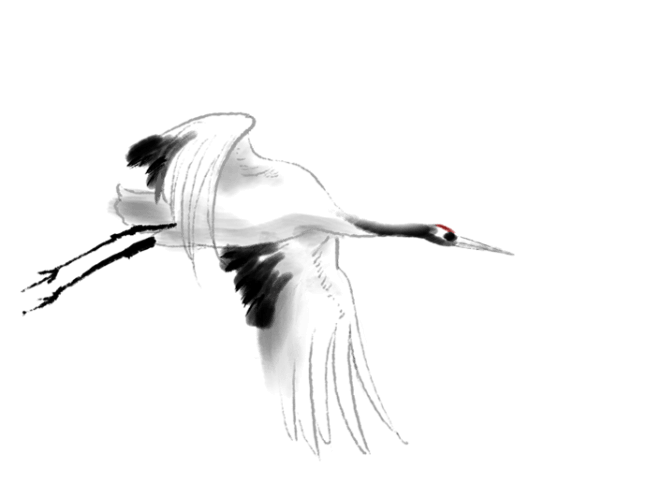 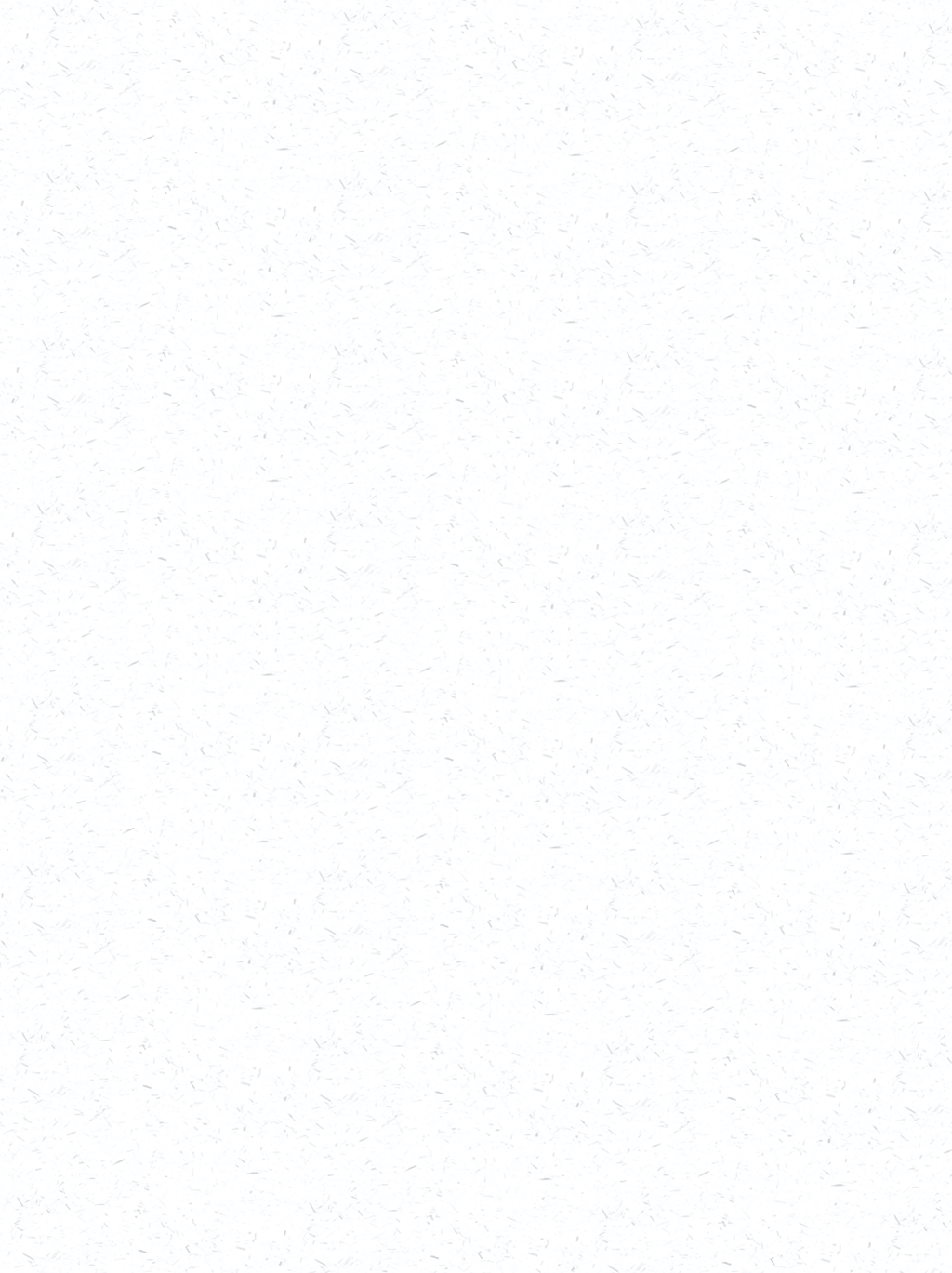 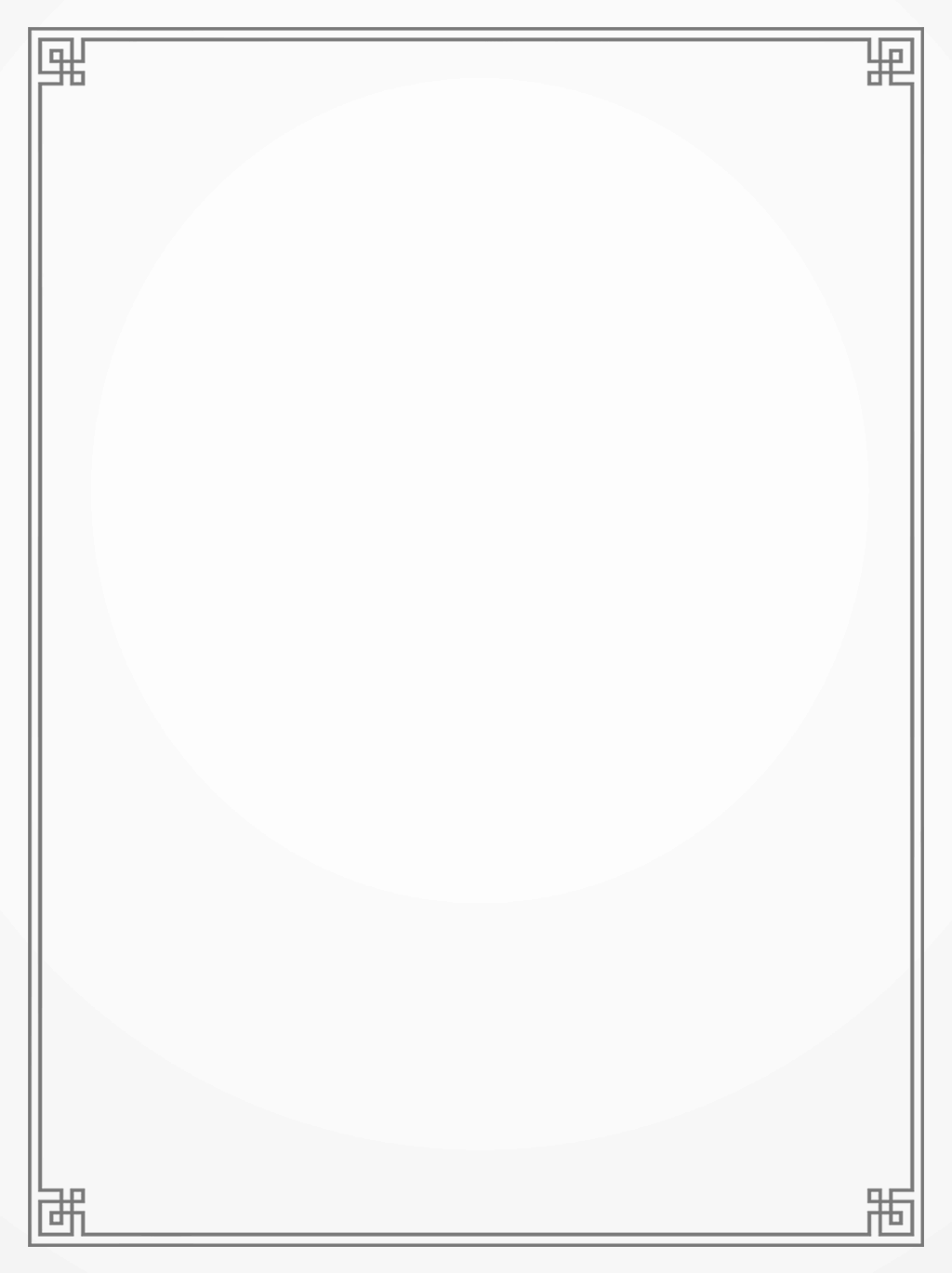 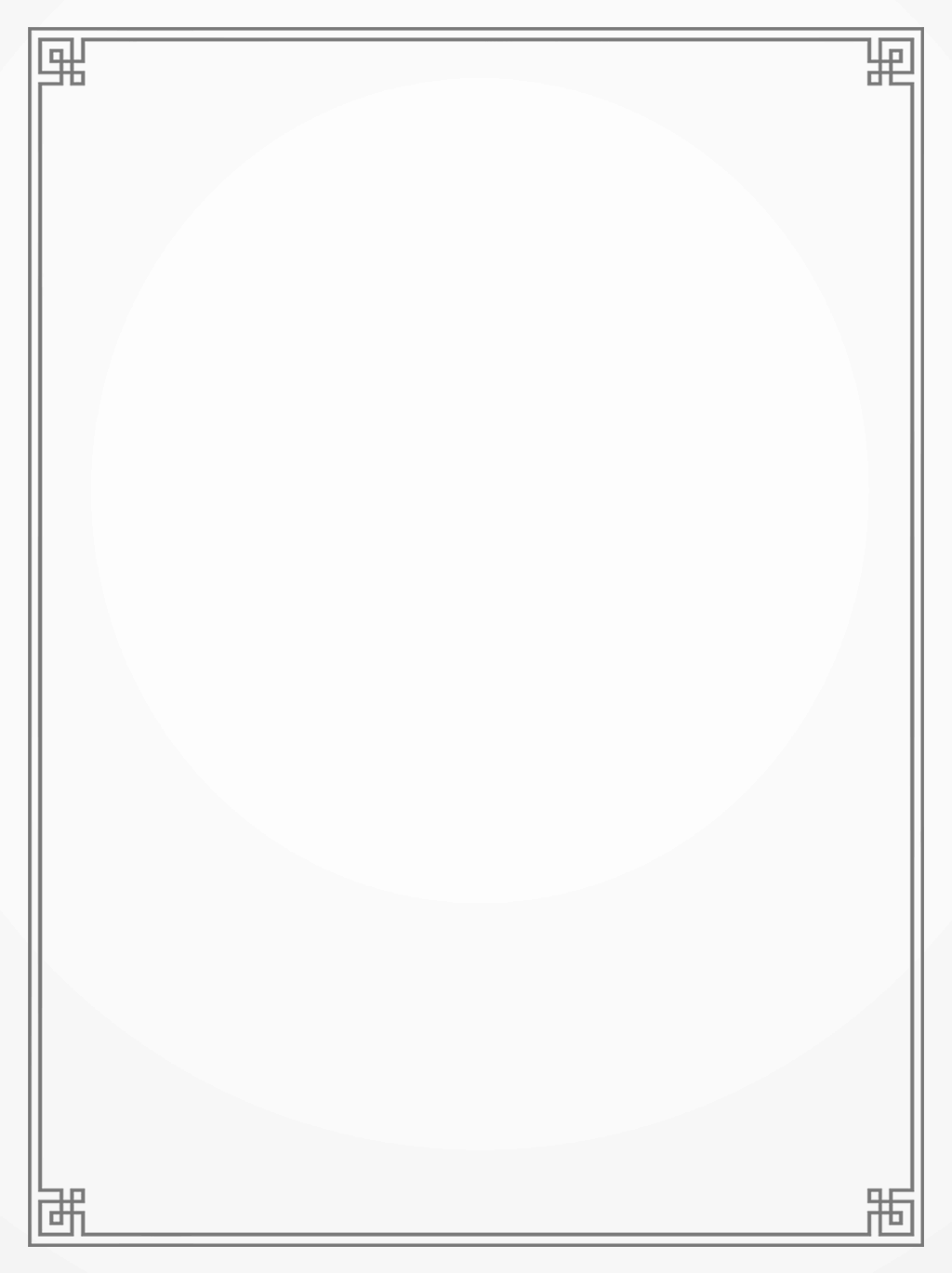 请输入标题
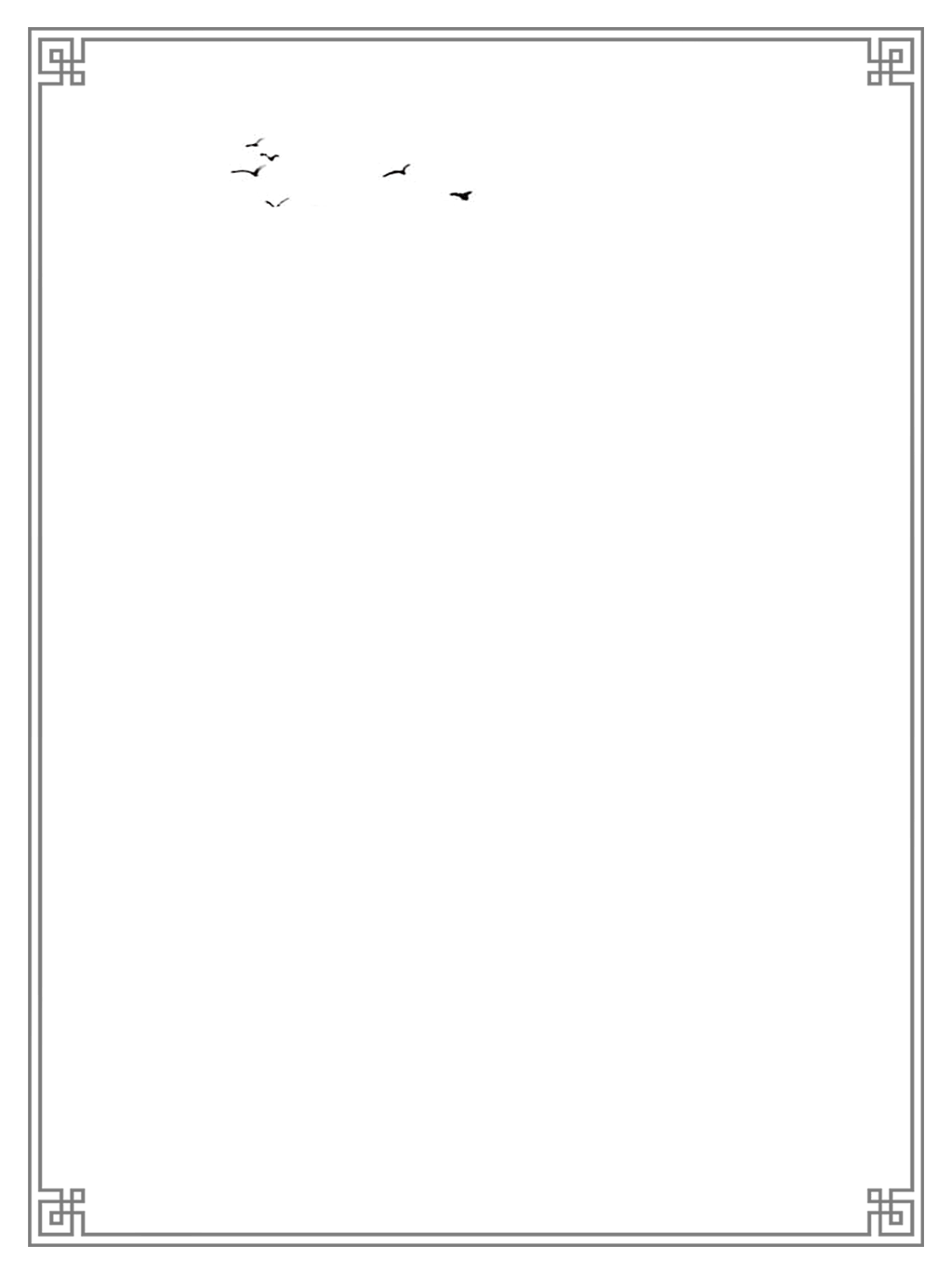 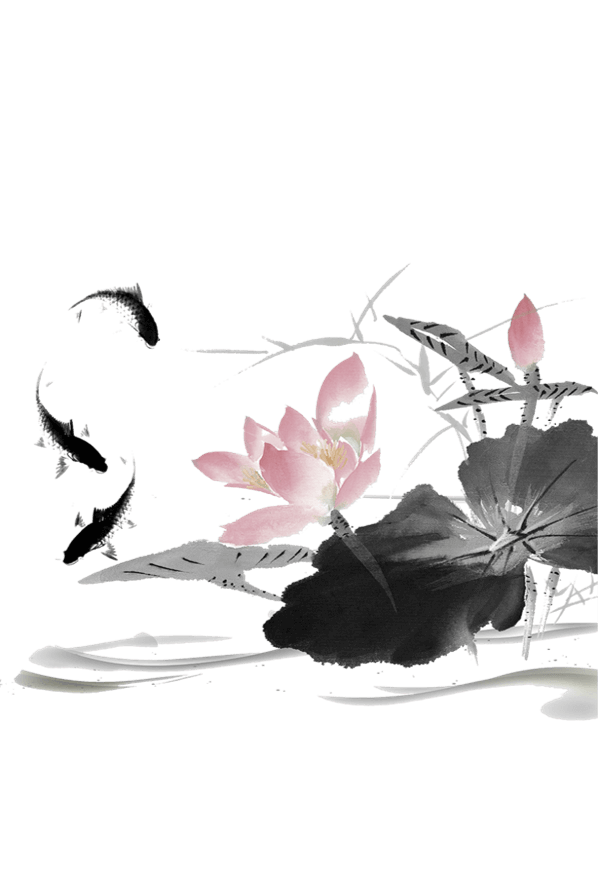 双击输入替换内容编辑文字轻松设计高效办公双击
双击输入替换内容编辑文字轻松设计高效办公双击
双击输入替换内容编辑文字轻松设计高效办公双击
双击输入替换内容编辑文字轻松设计高效办公双击
在此输入标题
在此输入标题
在此输入标题
在此输入标题
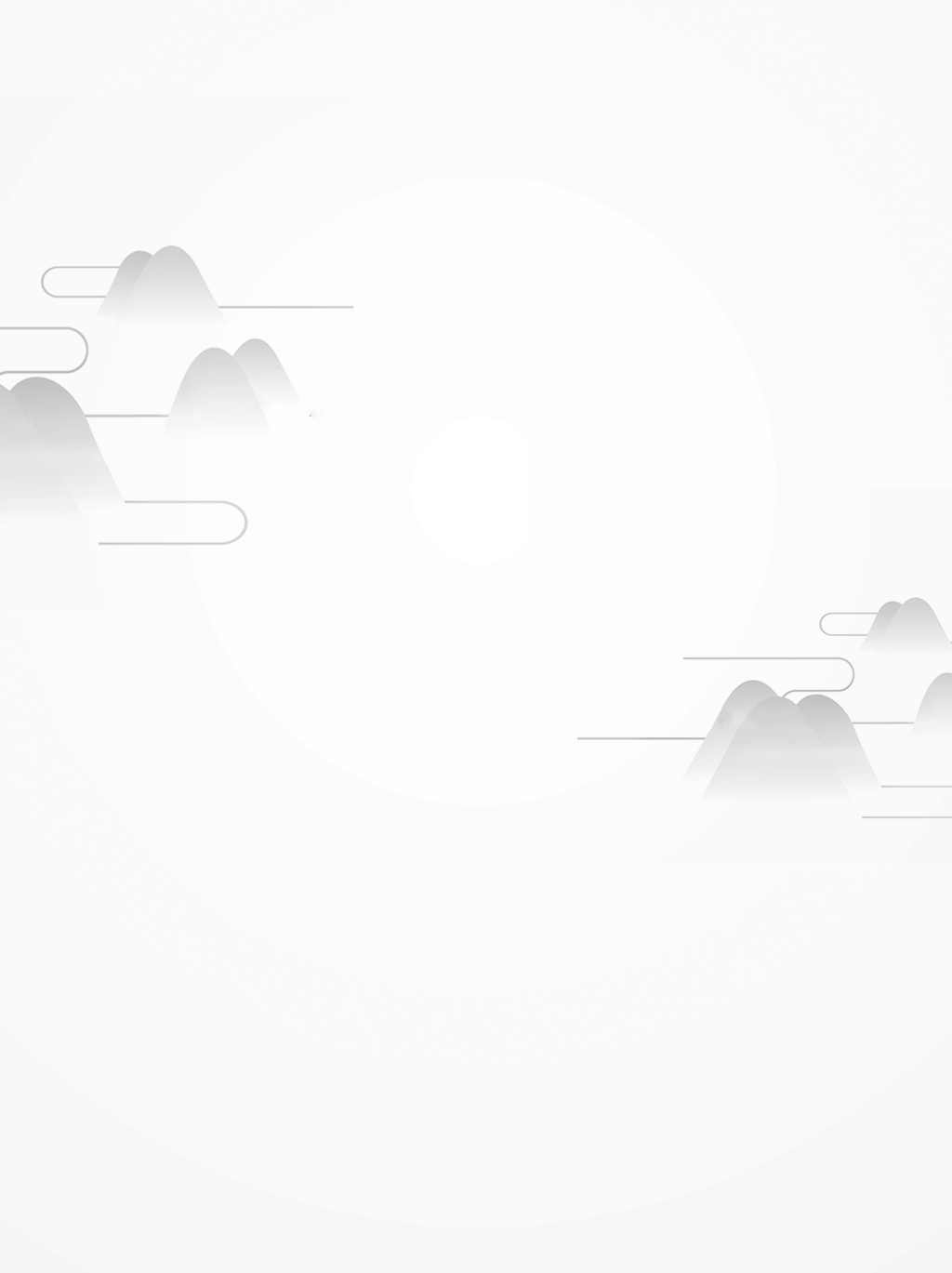 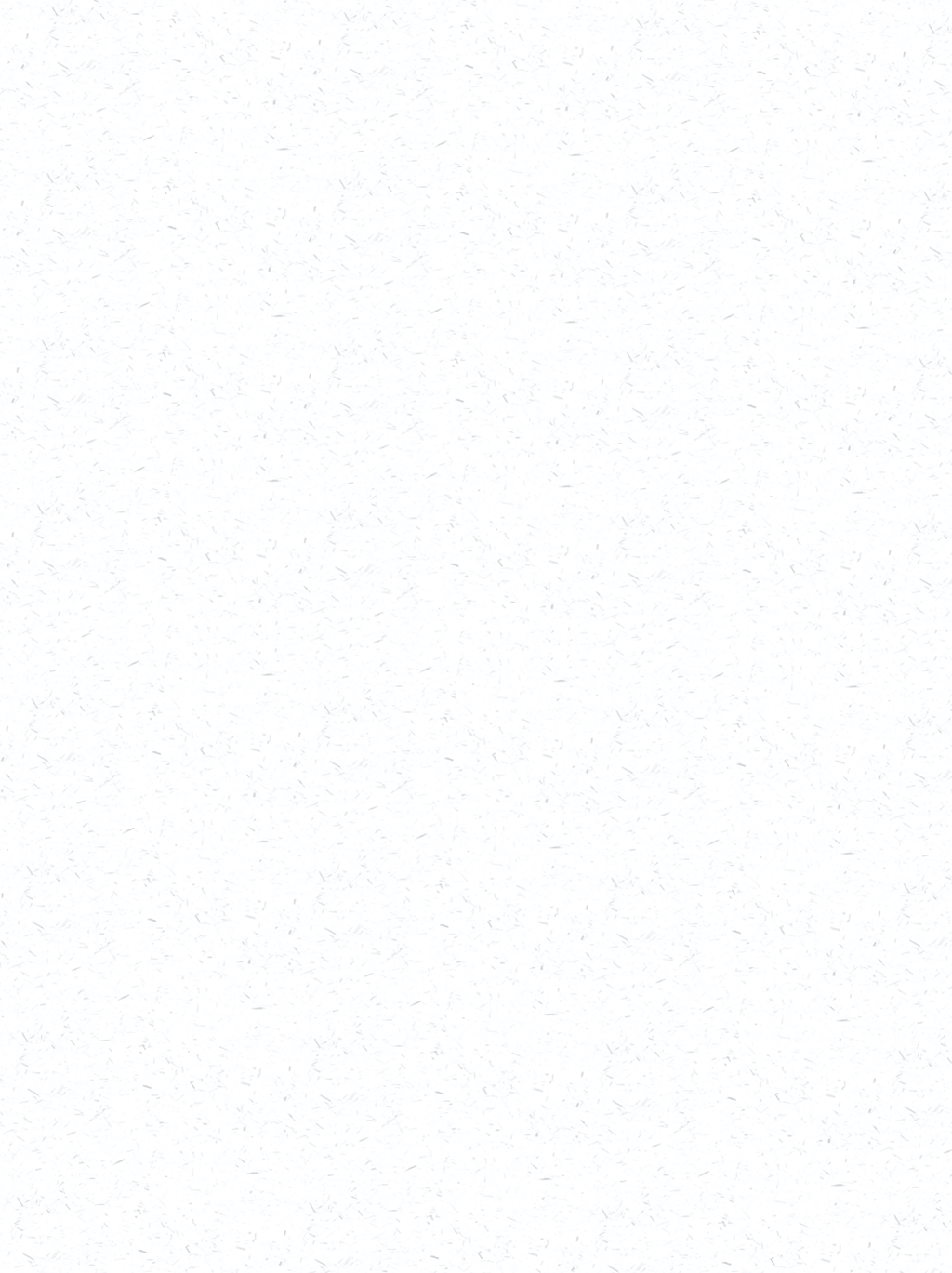 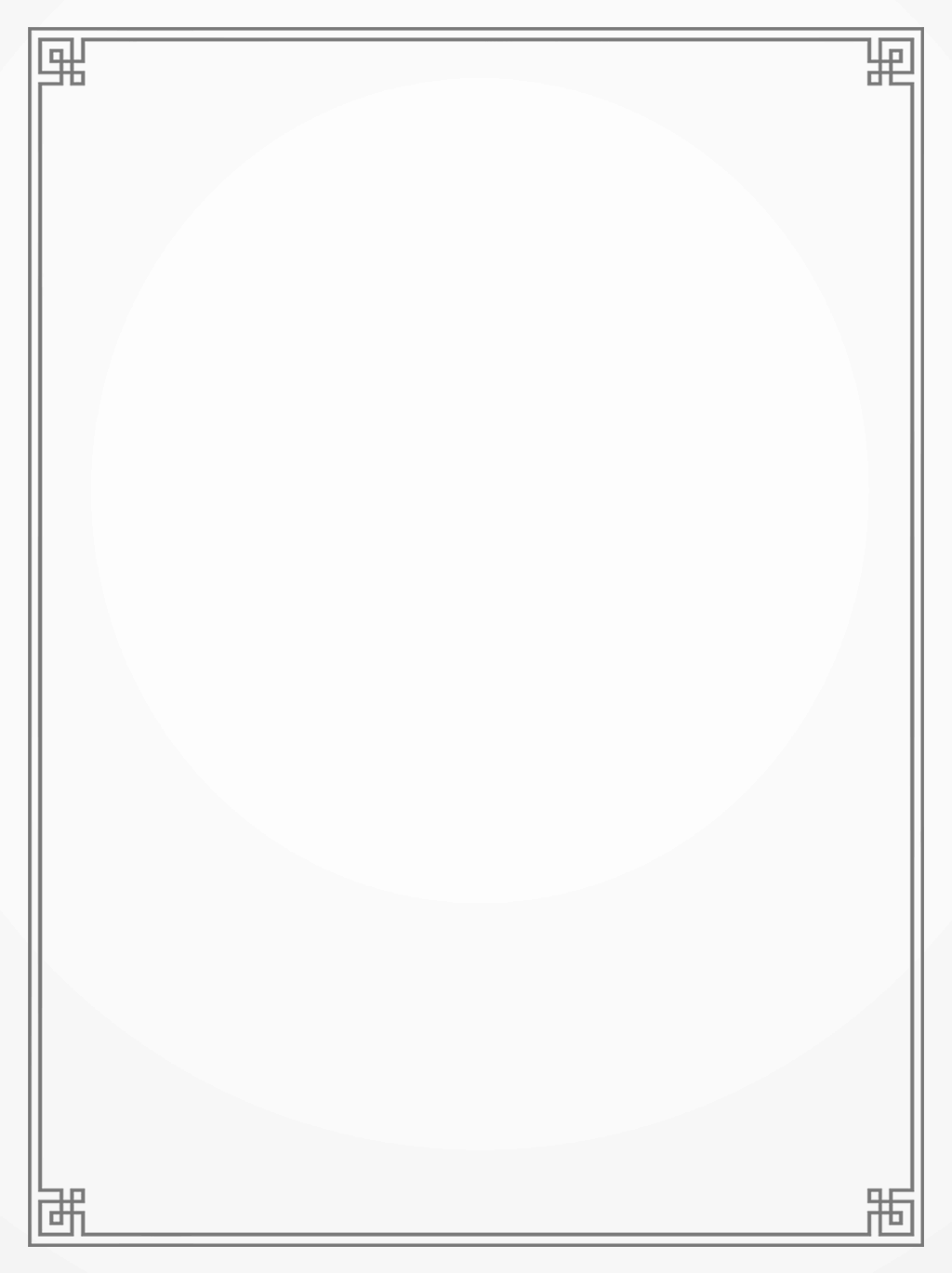 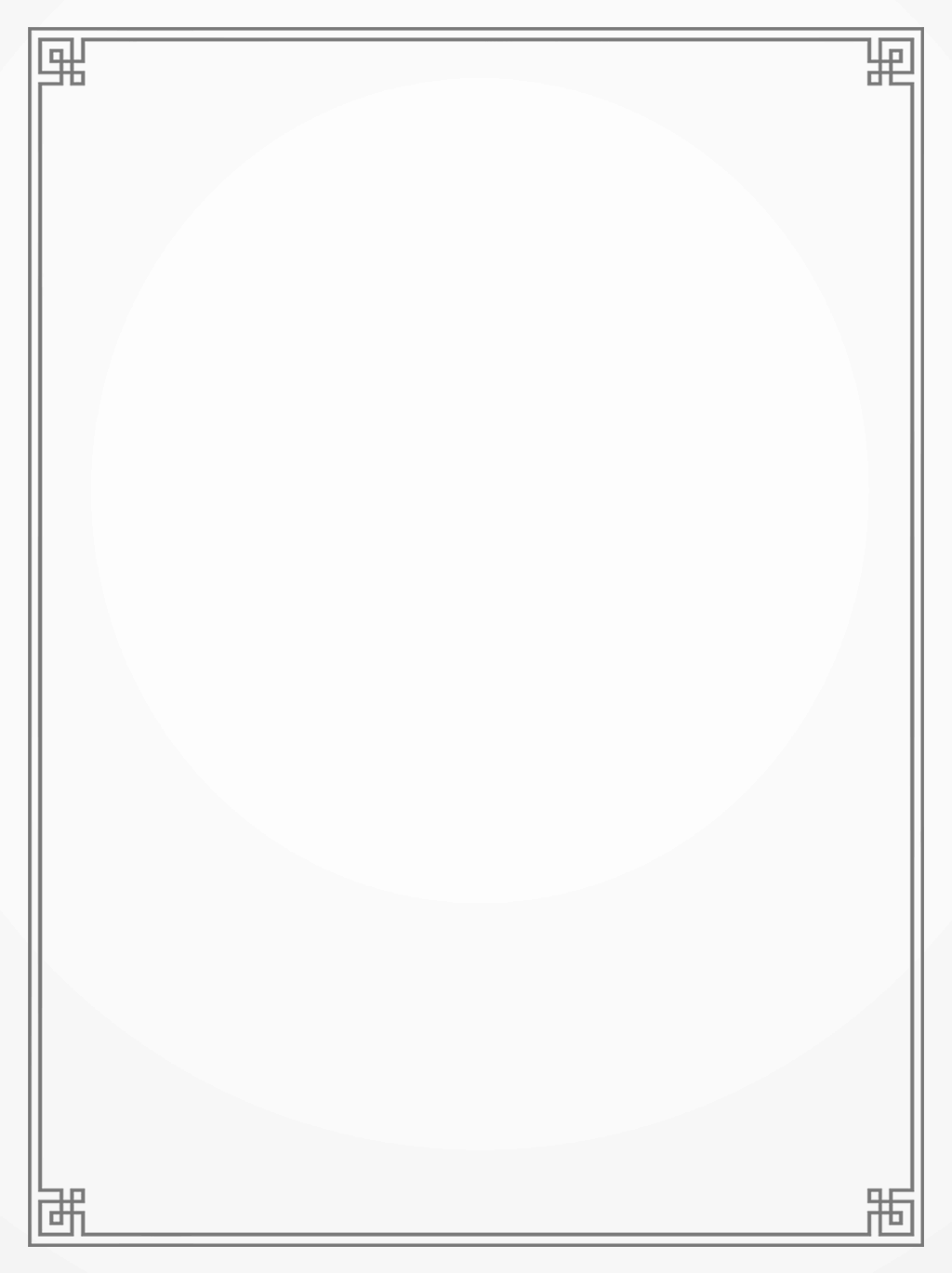 请输入标题
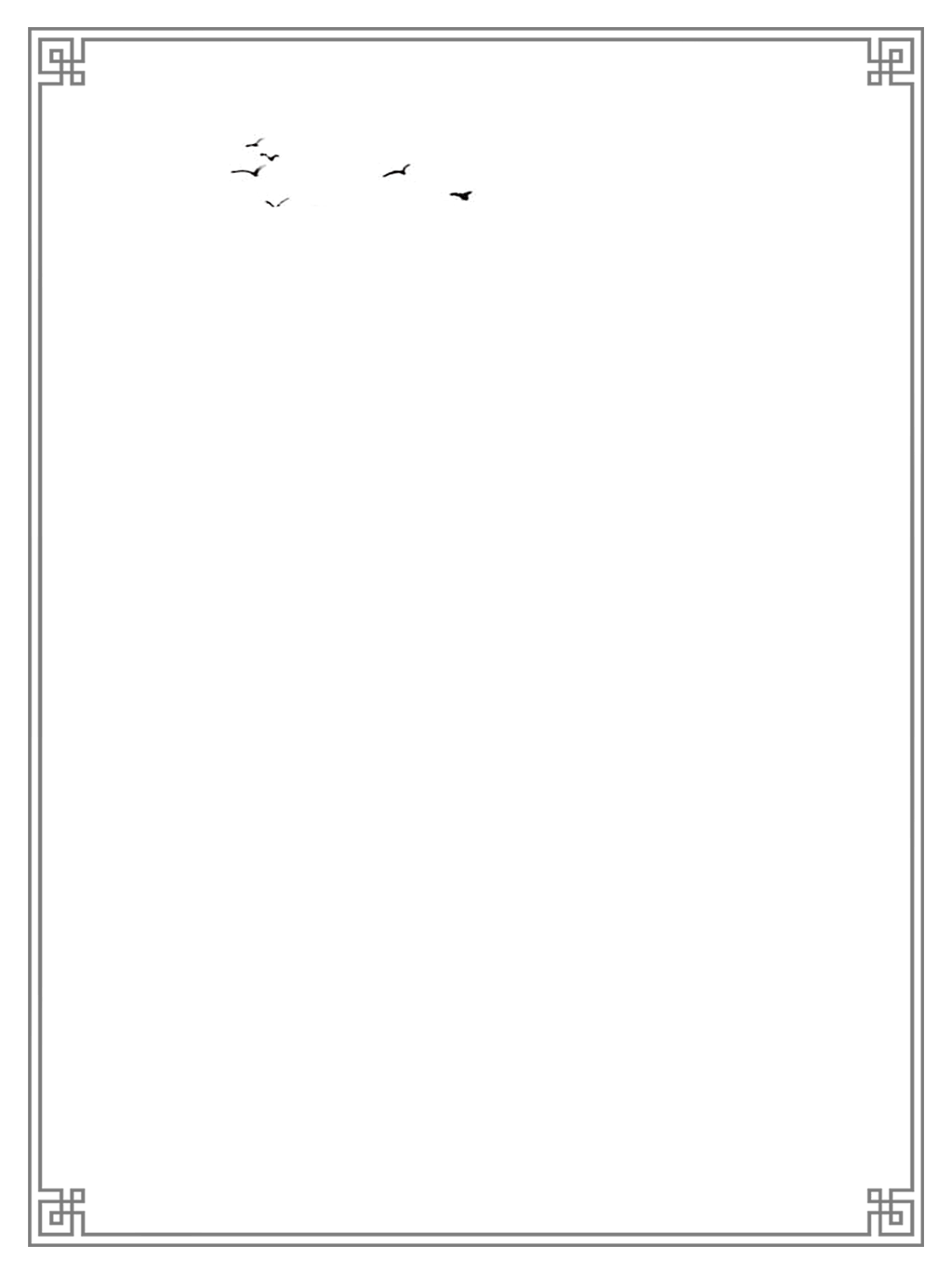 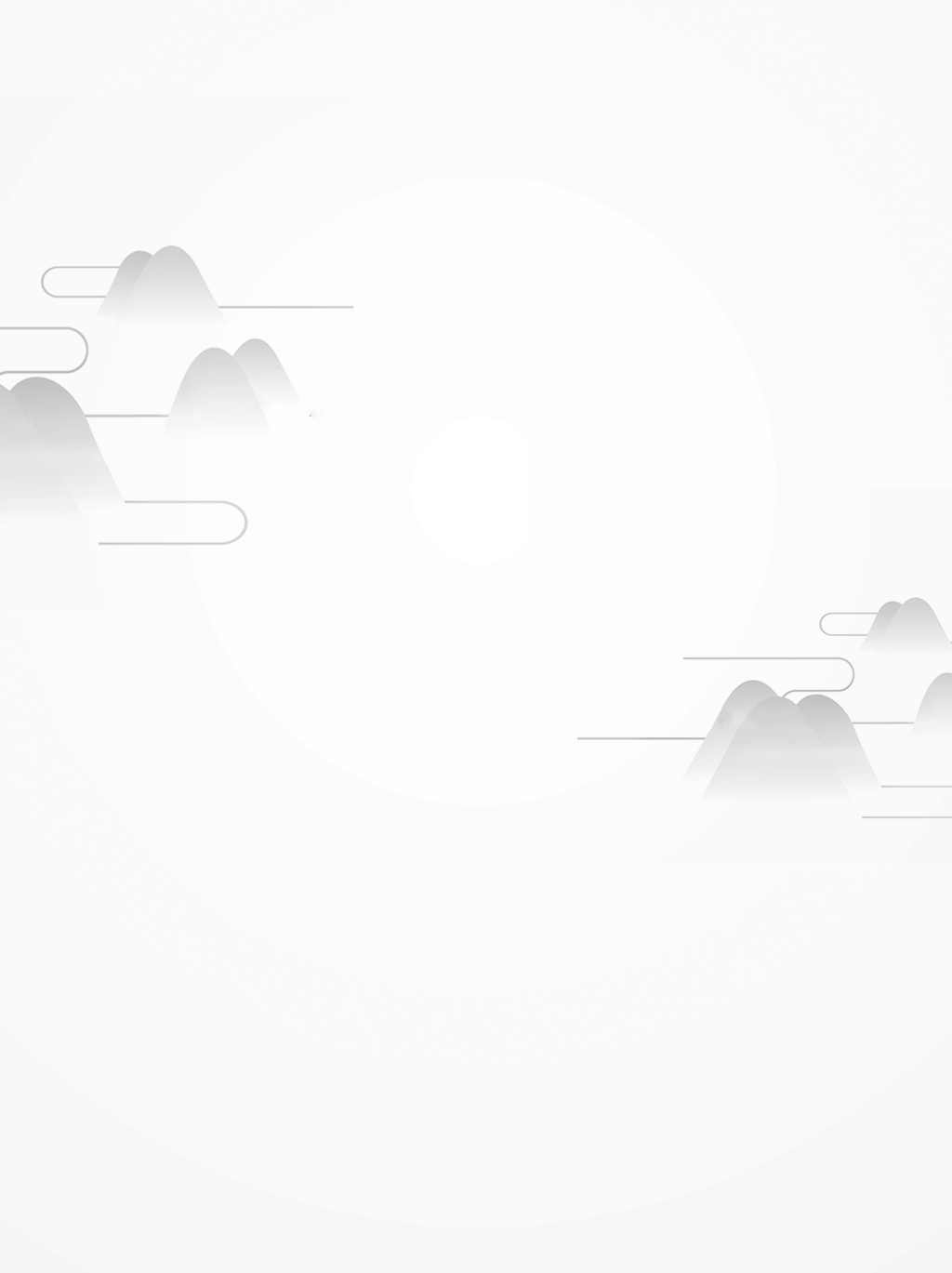 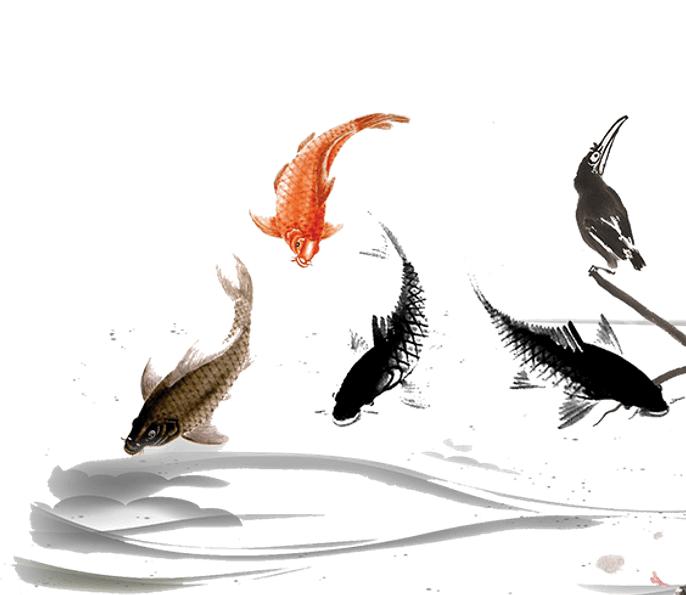 在此输入标题
在此输入标题
在此输入标题
双击输入替换内容编辑文字轻松设计高效办公双击输入
双击输入替换内容编辑文字轻松设计高效办公双击输入
双击输入替换内容编辑文字轻松设计高效办公双击输入
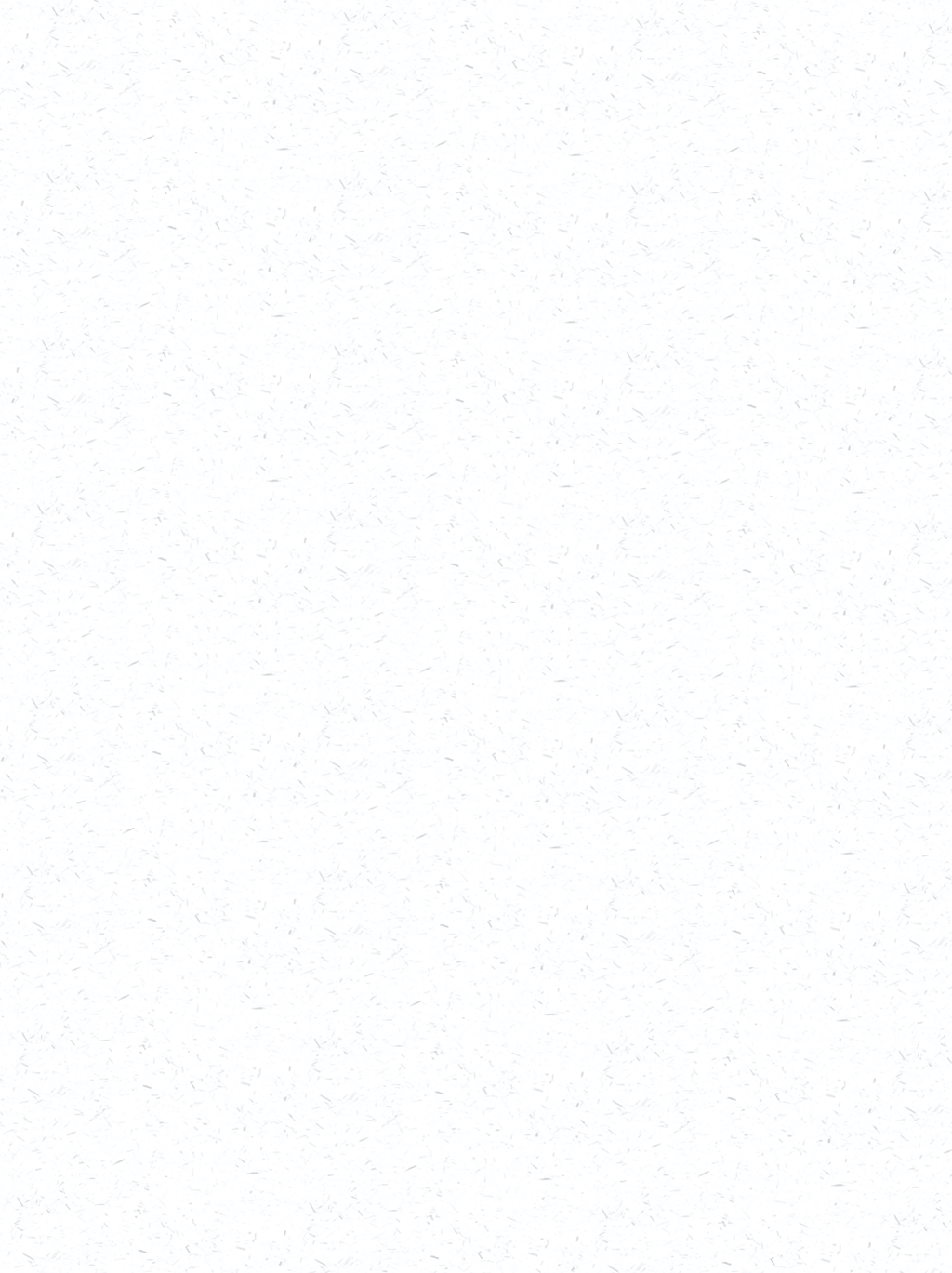 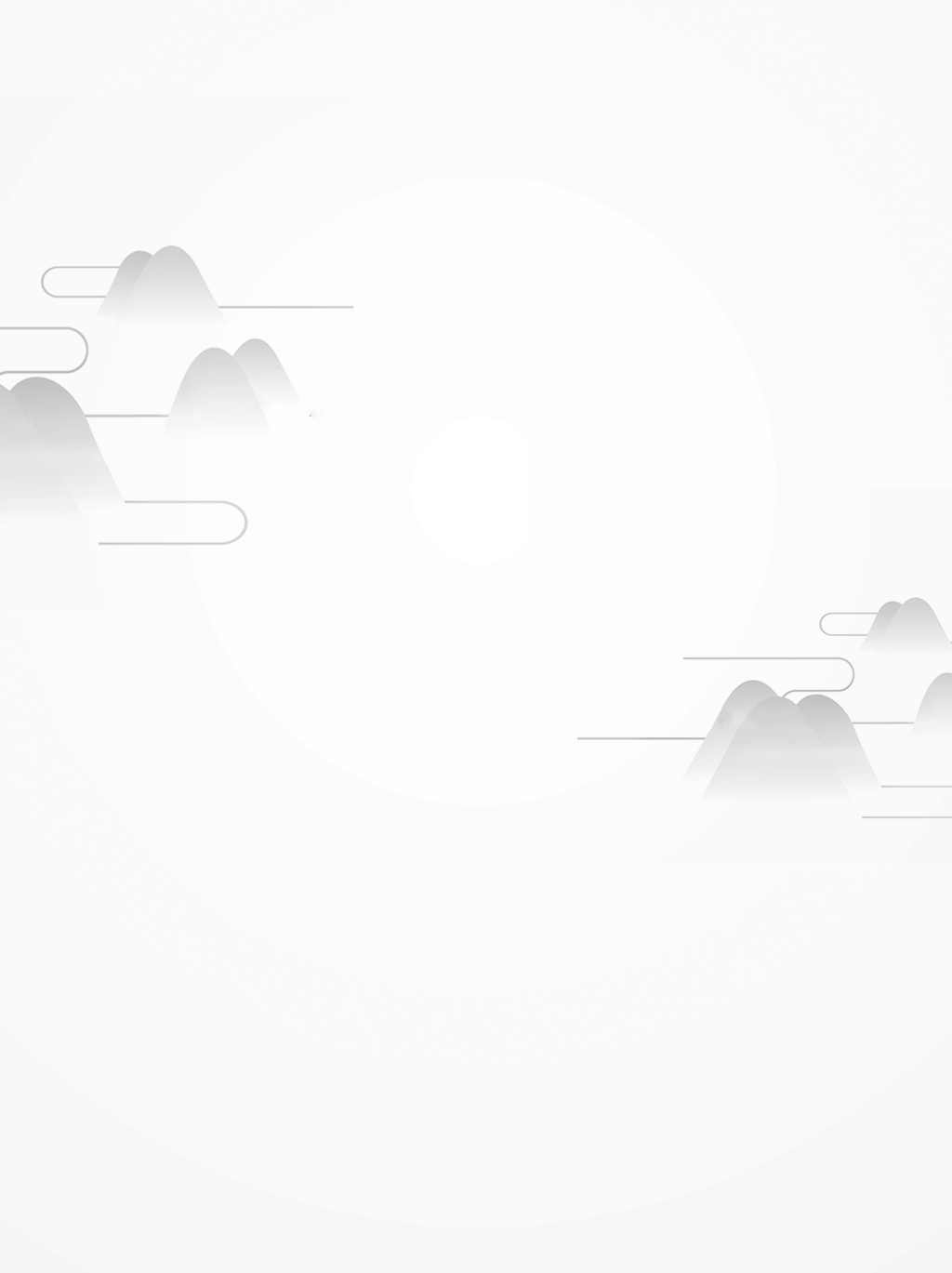 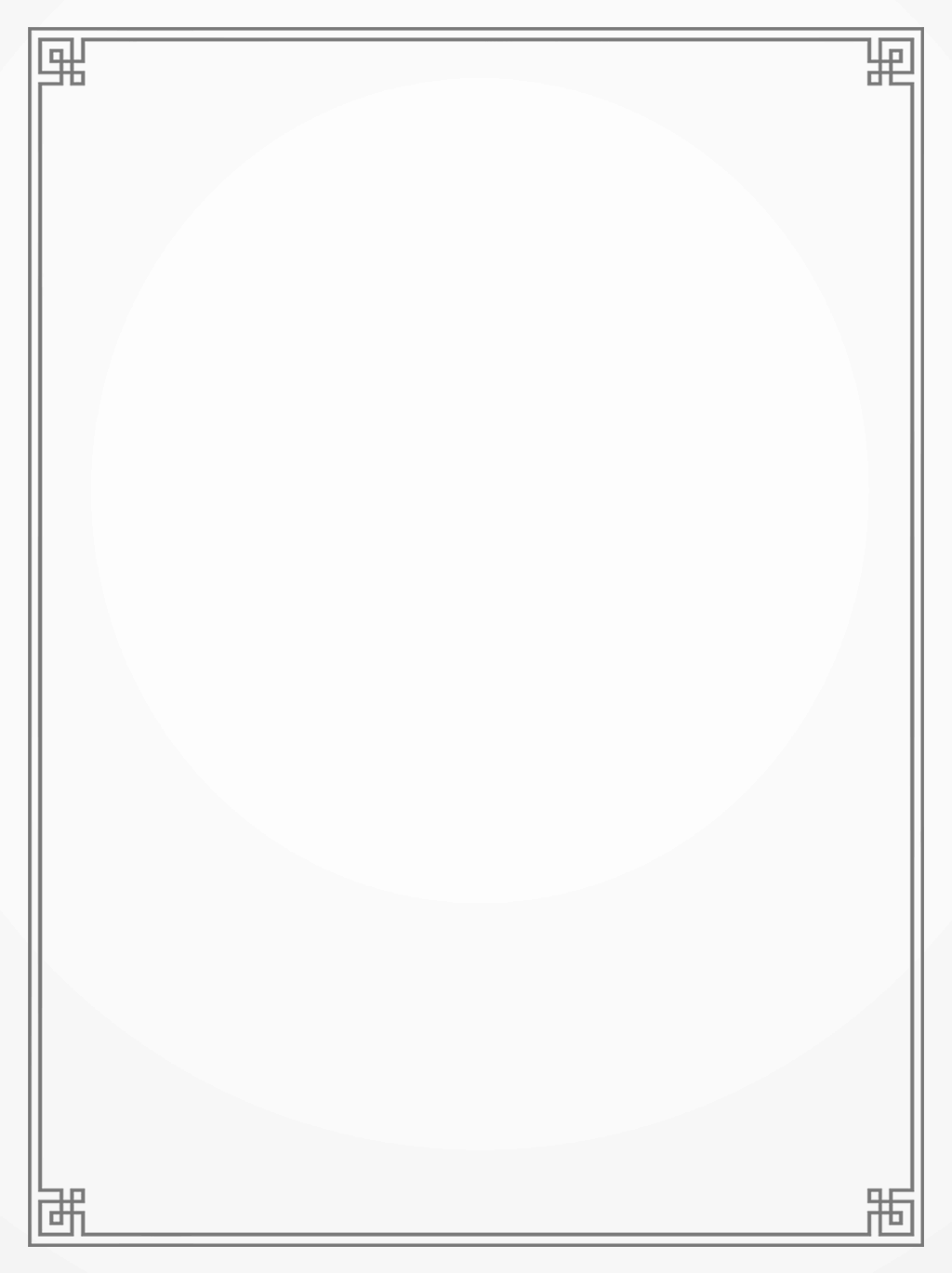 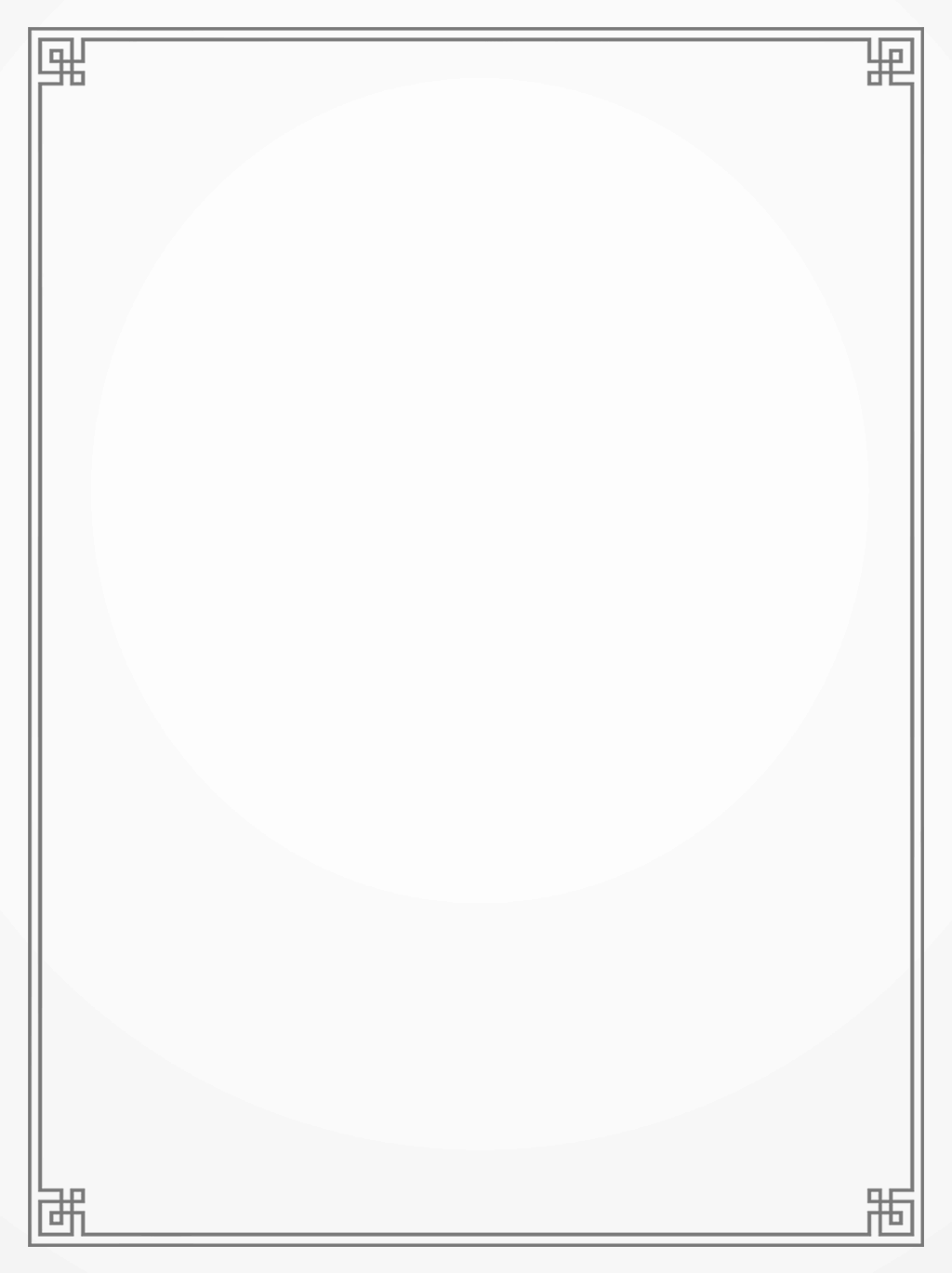 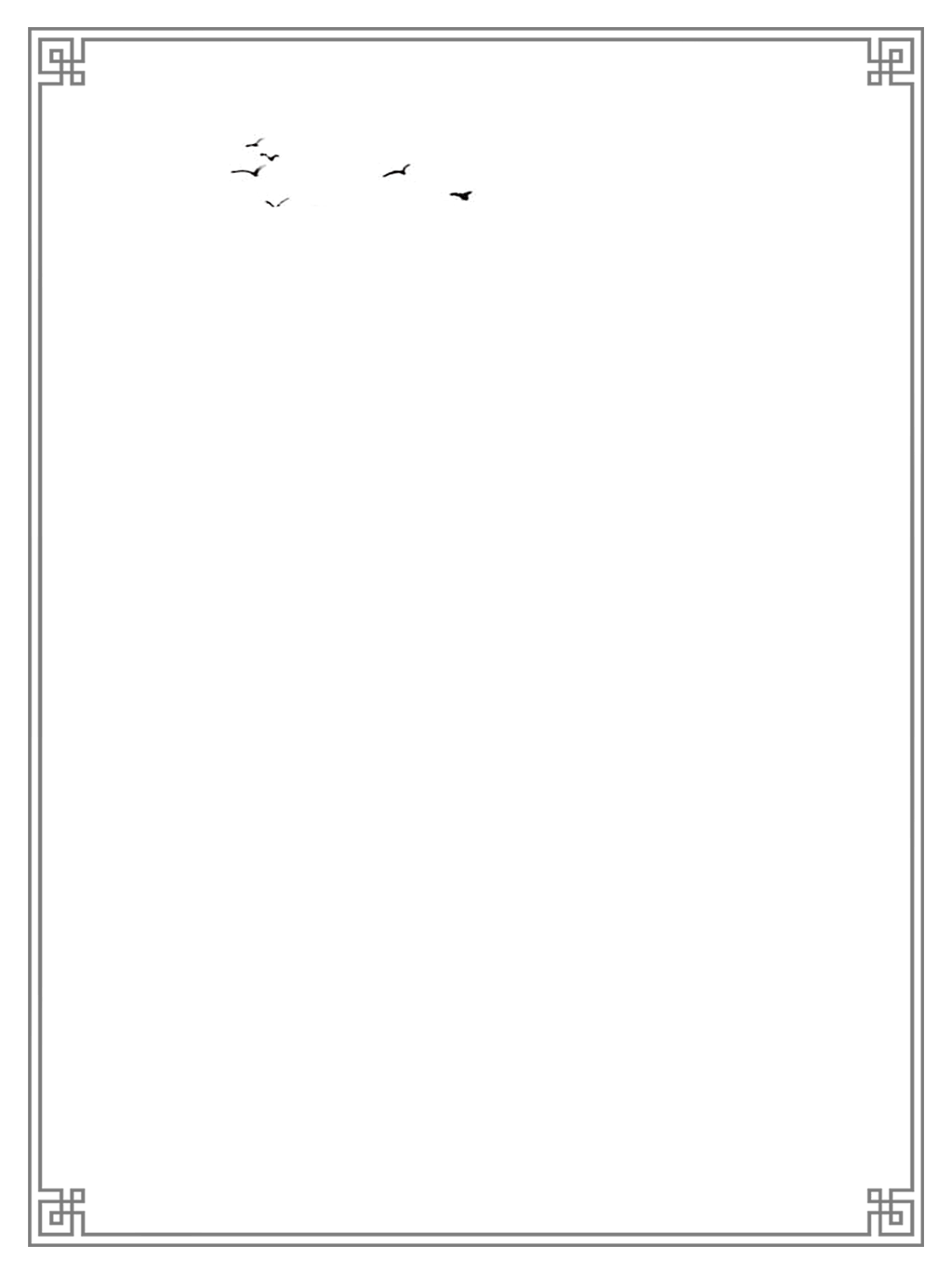 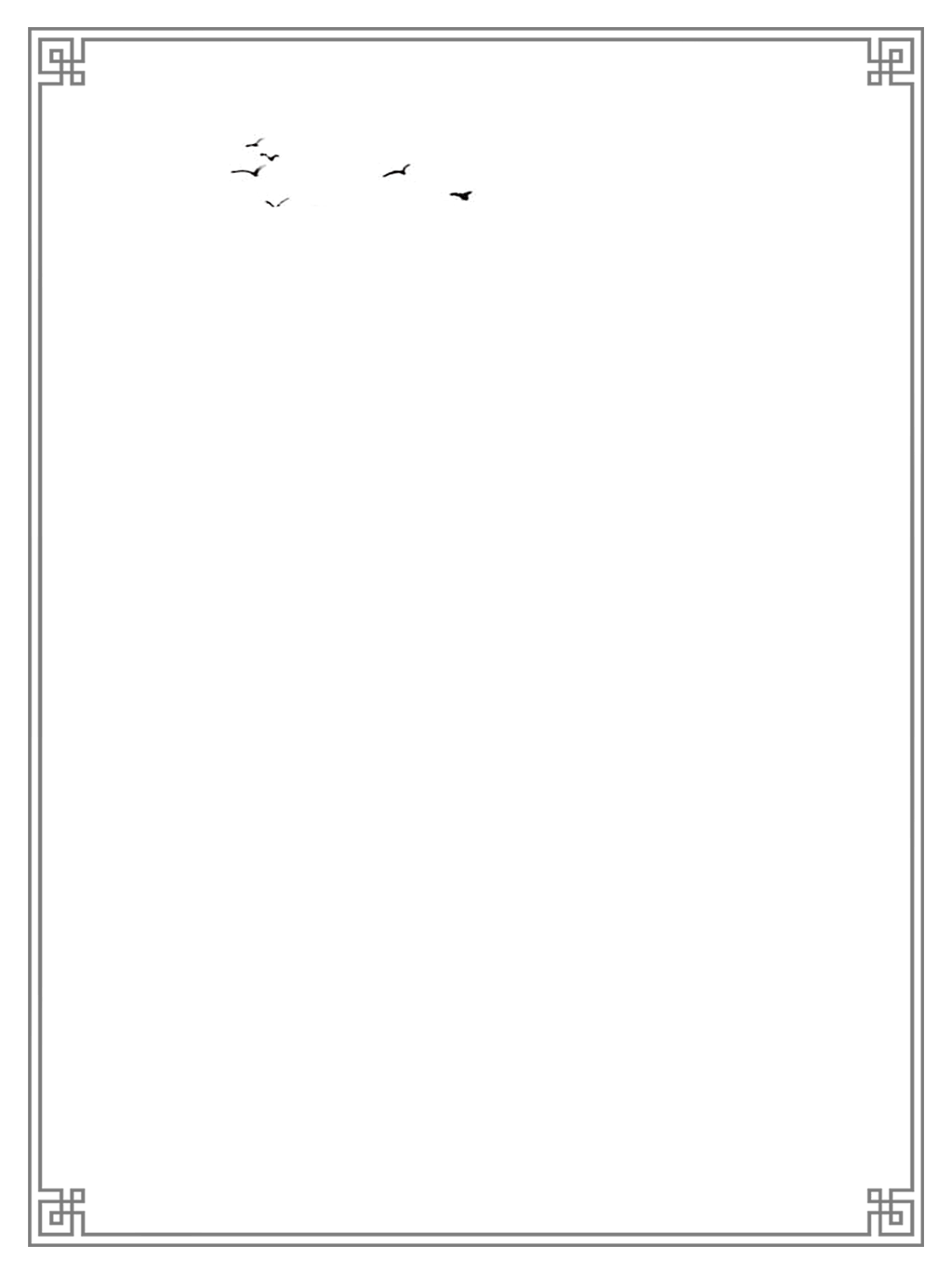 请输入标题
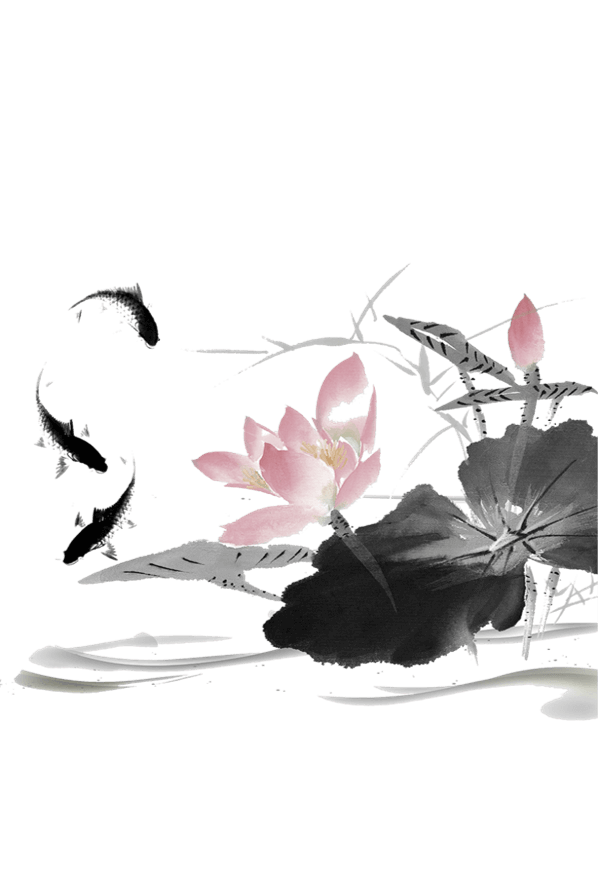 双击输入替换内容编辑文字轻松设计高效办公双击
第二章
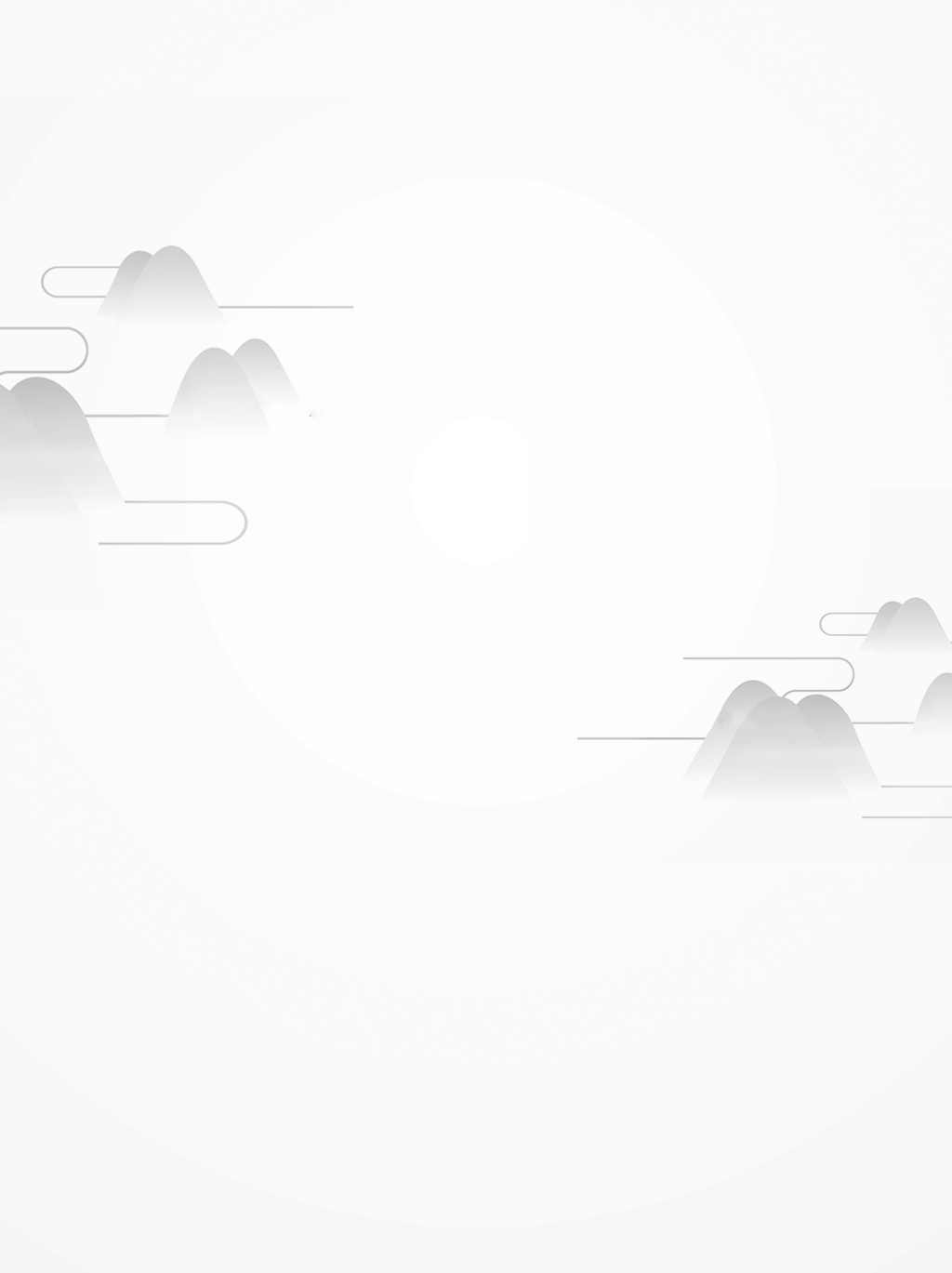 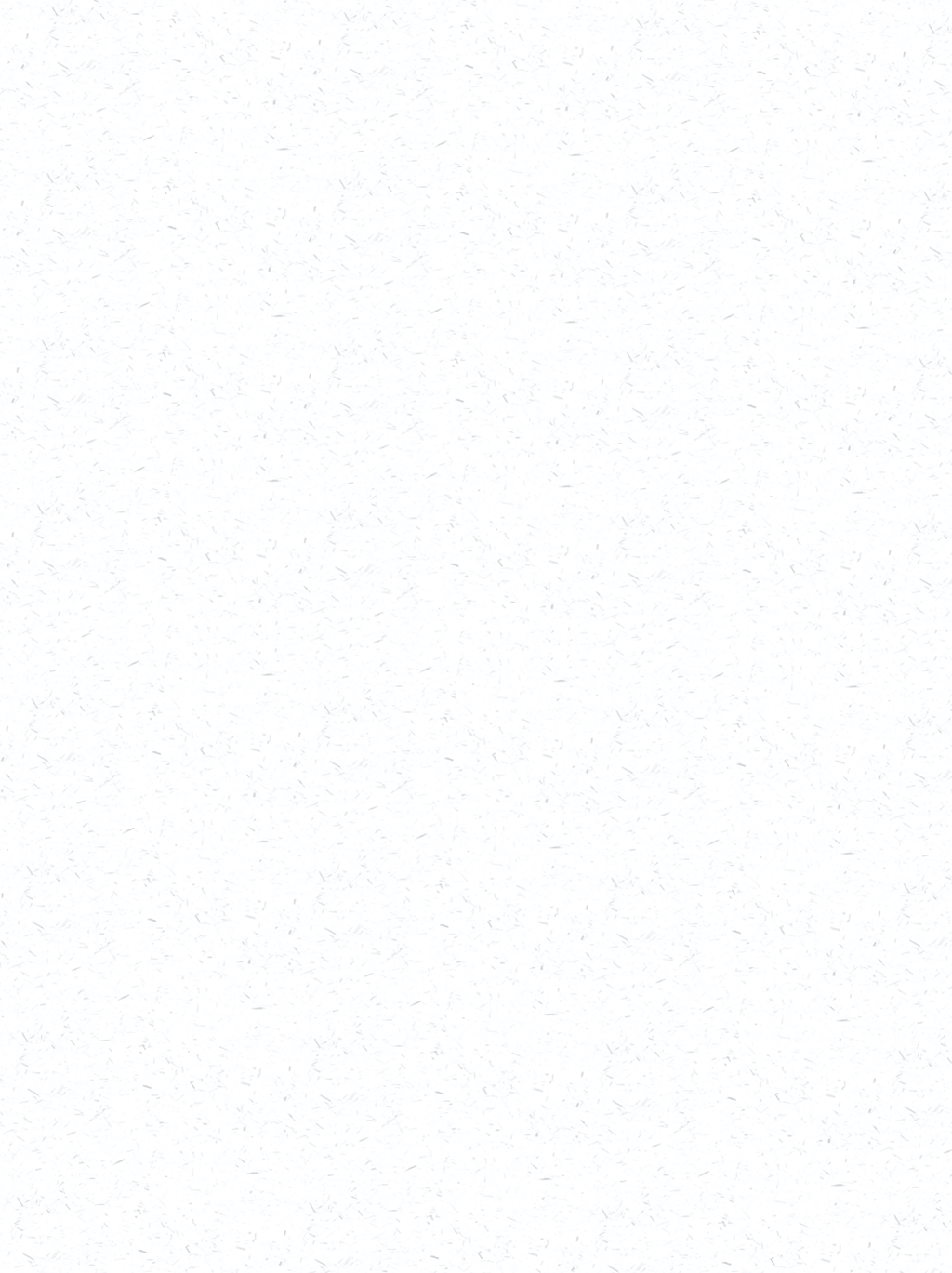 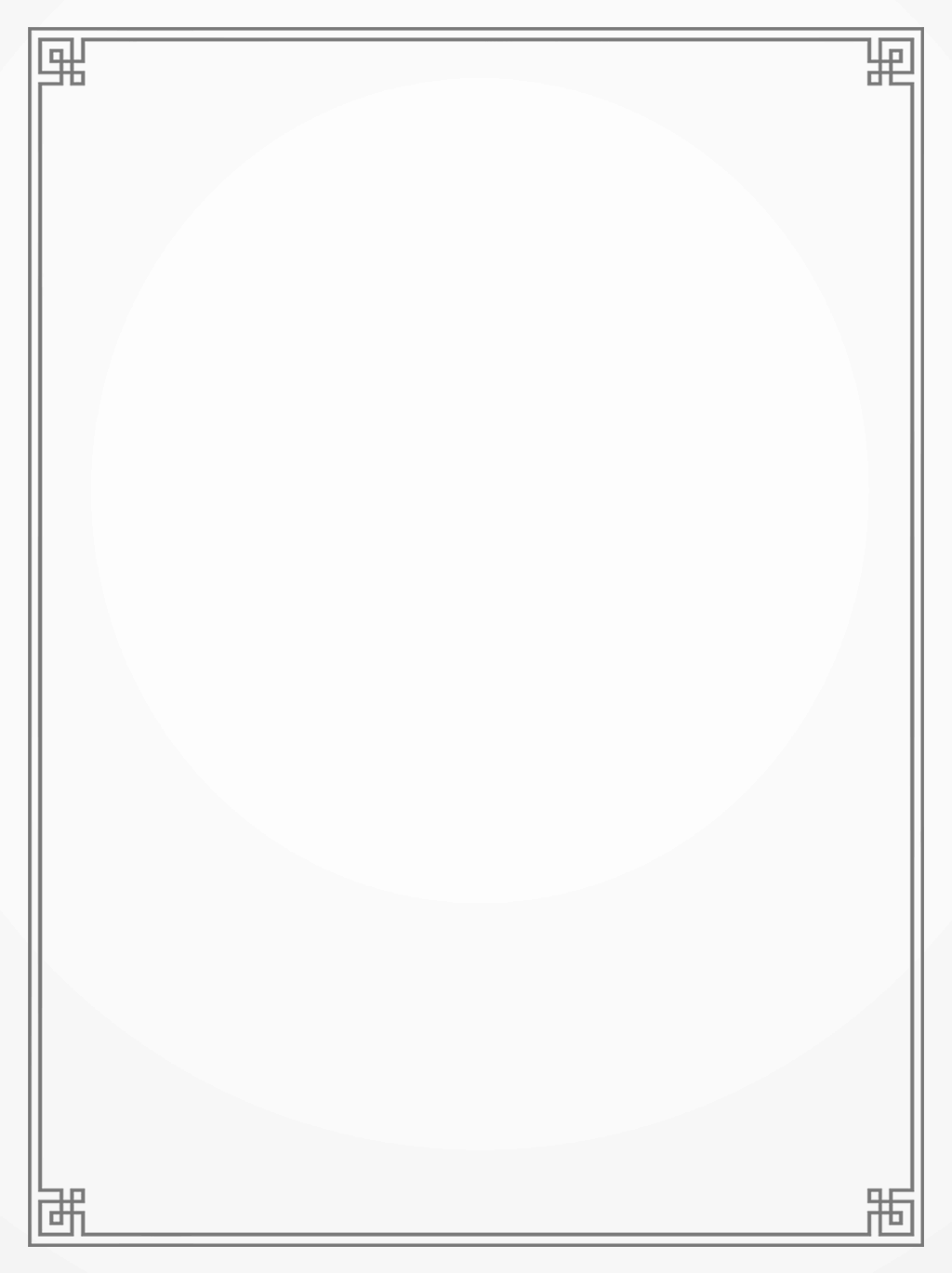 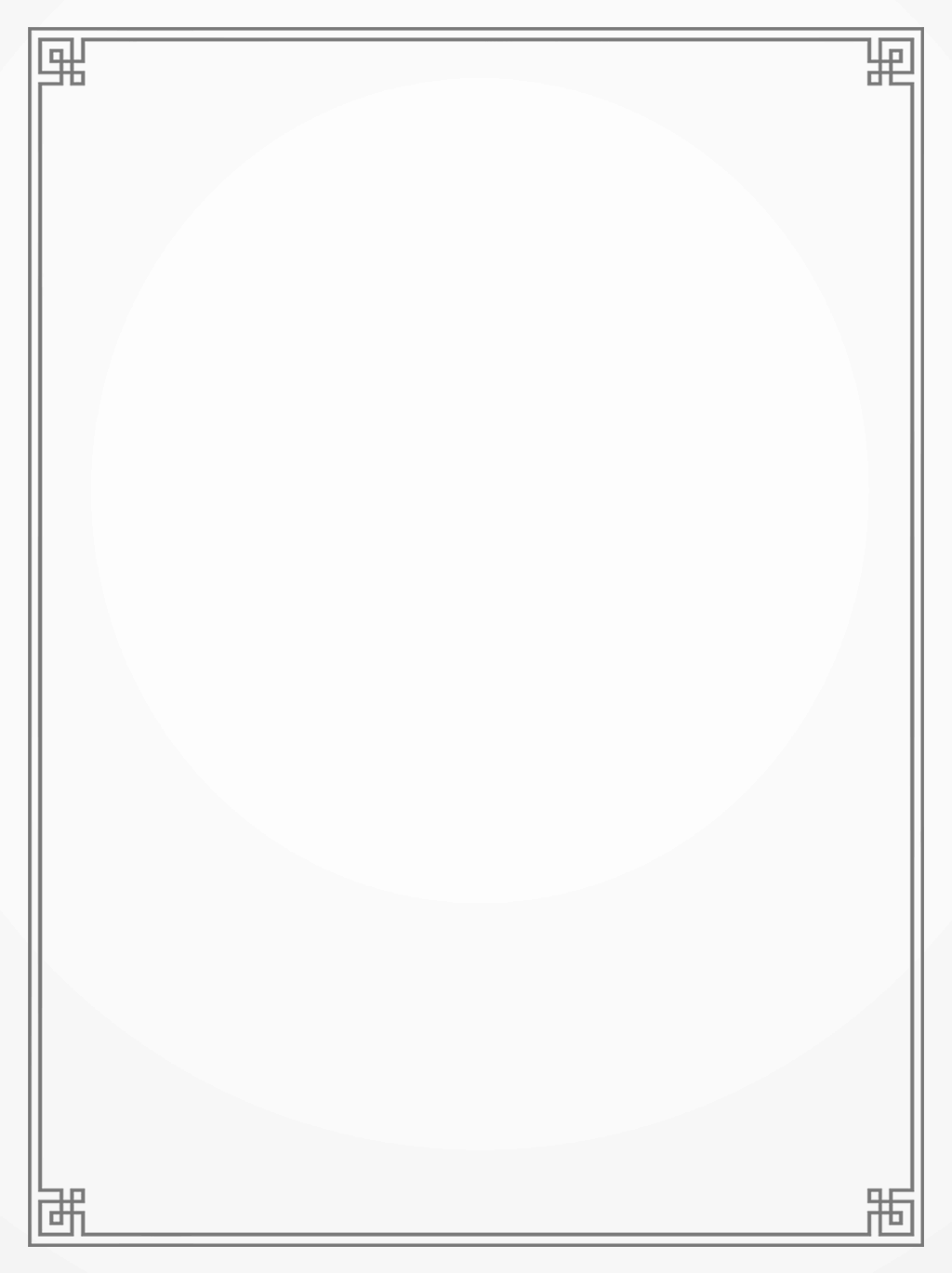 请输入标题
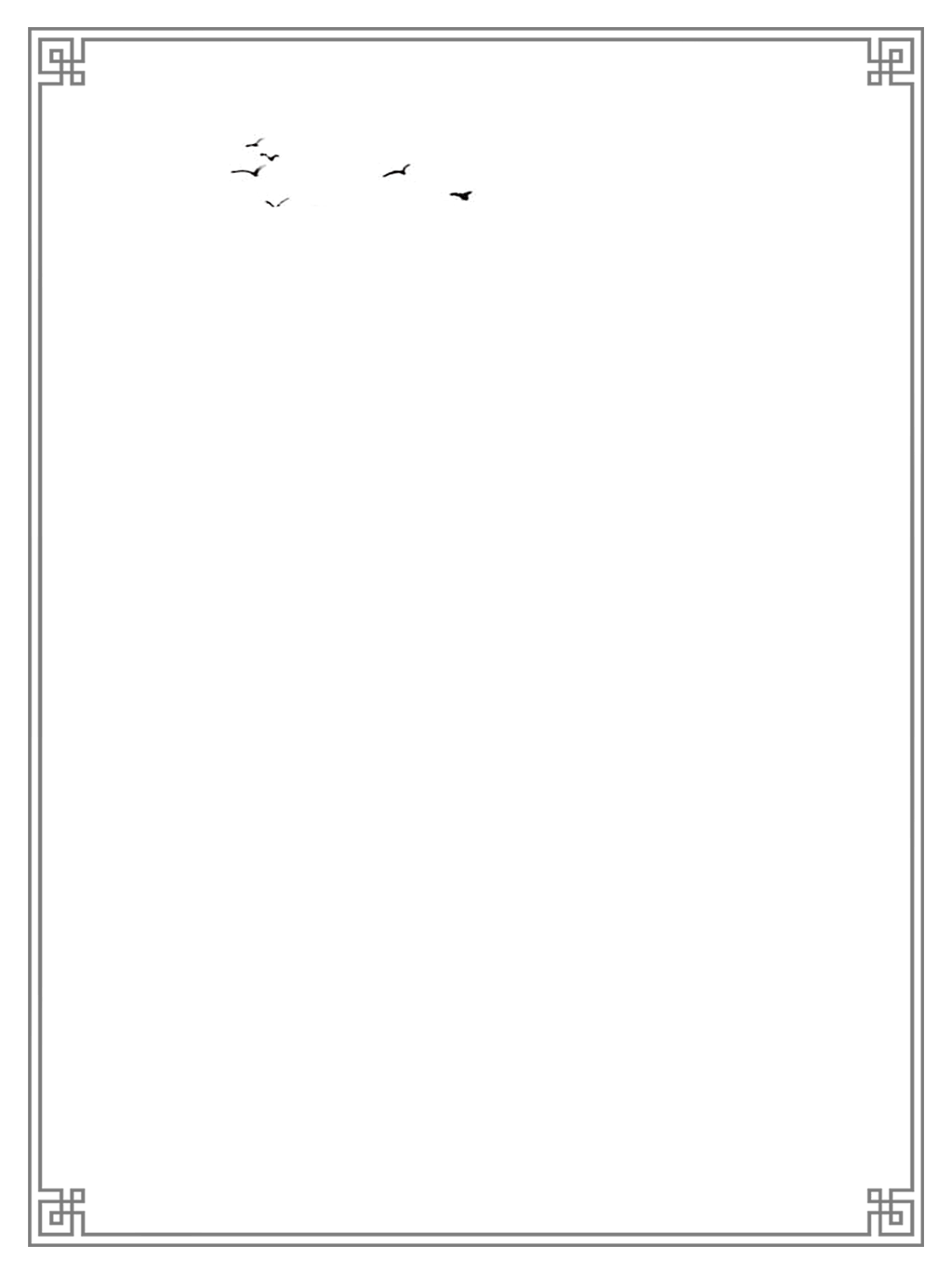 双击输入替换内容编辑文字轻松设计高效办公双击
双击输入替换内容编辑文字轻松设计高效办公双击
双击输入替换内容编辑文字轻松设计高效办公双击
双击输入替换内容编辑文字轻松设计高效办公双击
双击输入替换内容编辑文字轻松设计高效办公双击
双击输入替换内容编辑文字轻松设计高效办公双击
双击输入替换内容编辑文字轻松设计高效办公双击
双击输入替换内容编辑文字轻松设计高效办公双击
在此输入标题
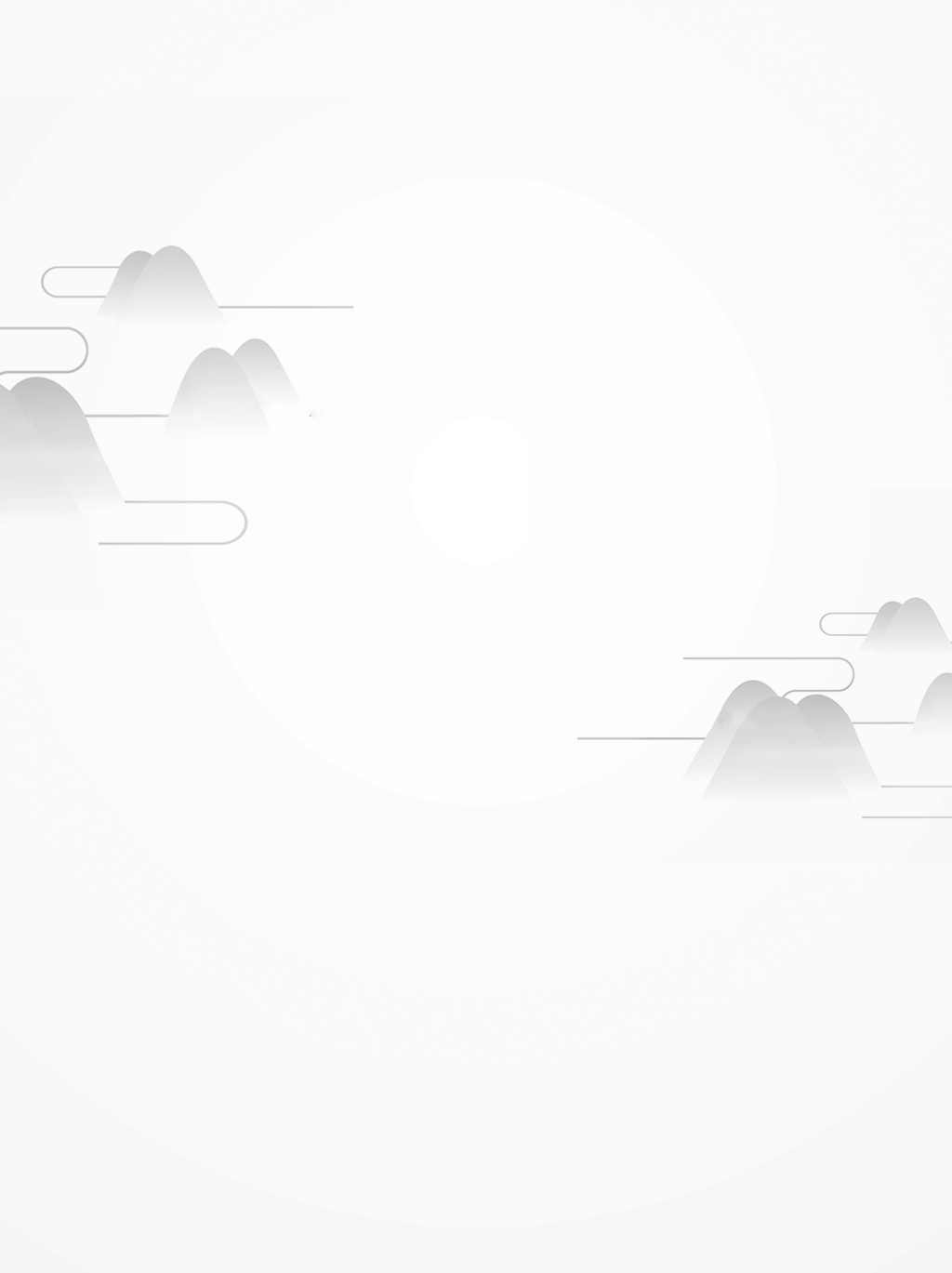 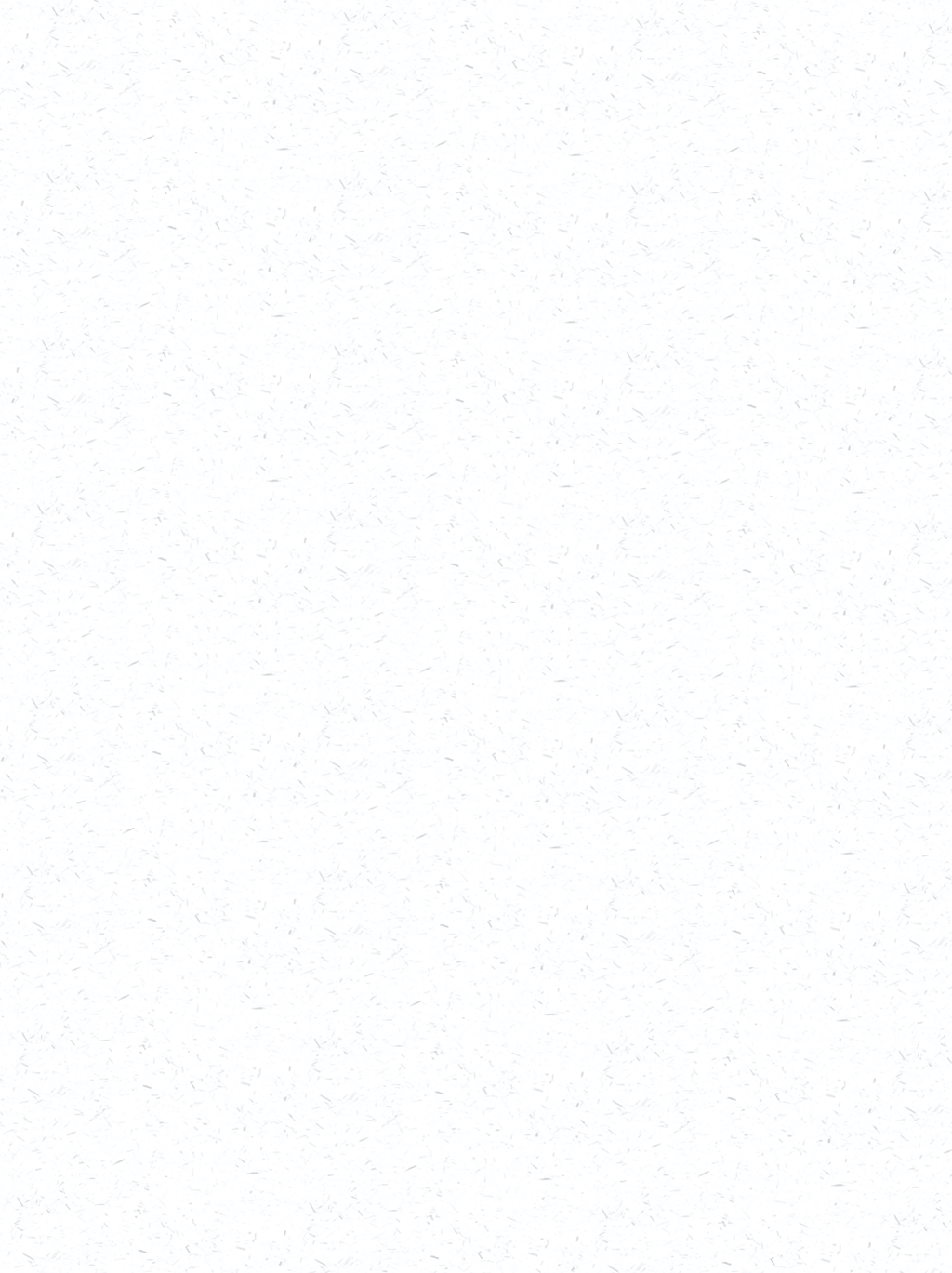 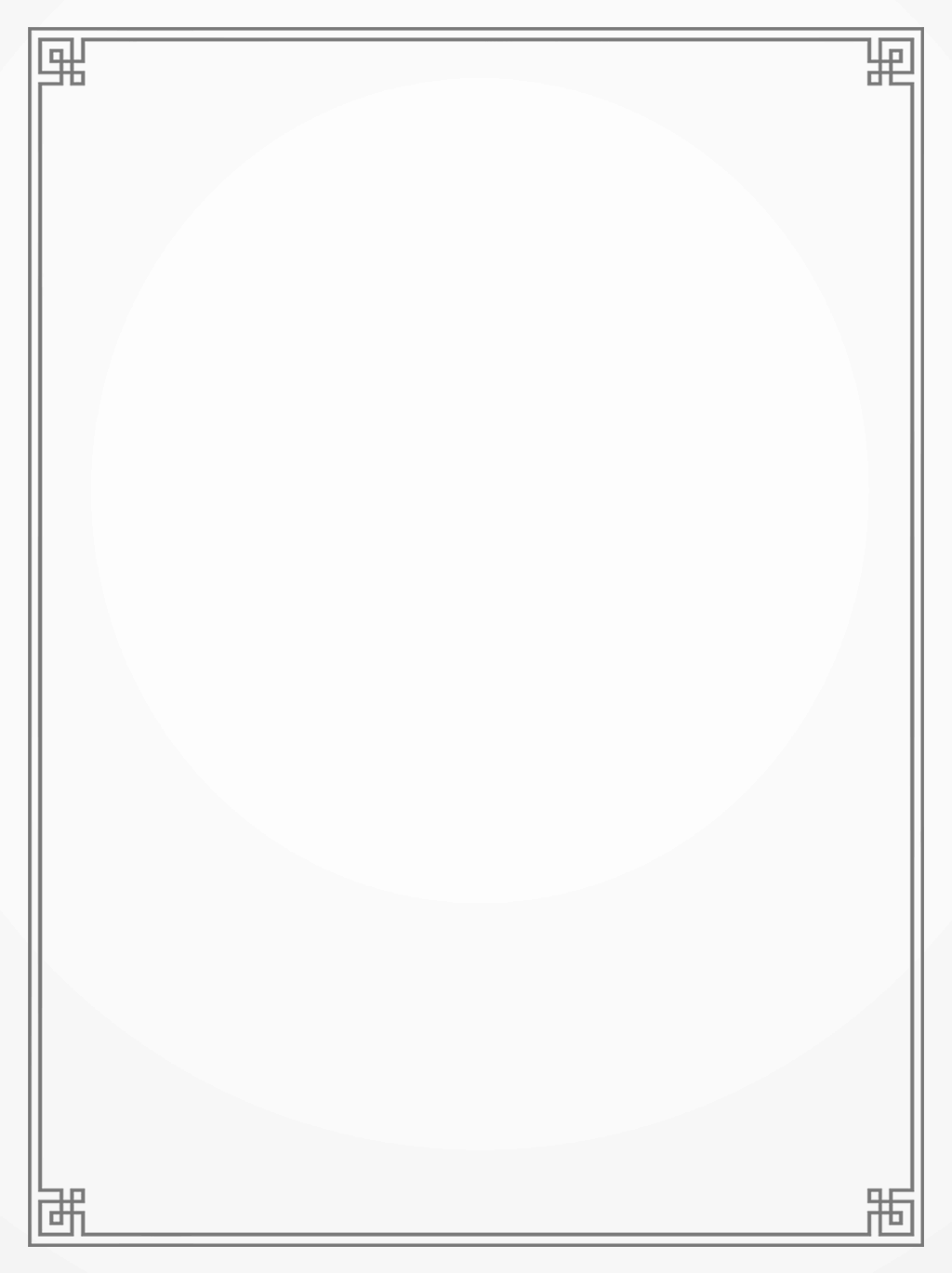 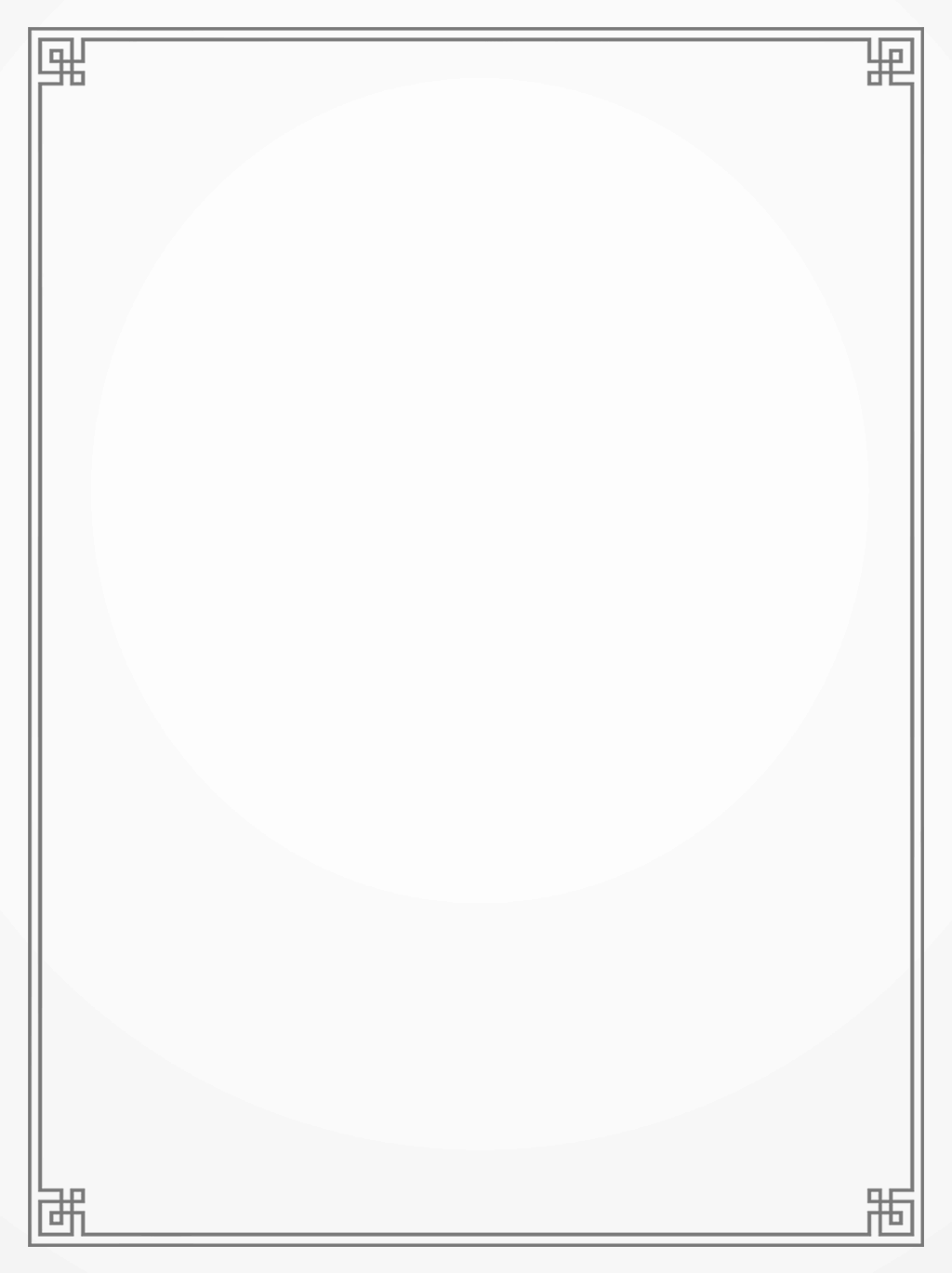 请输入标题
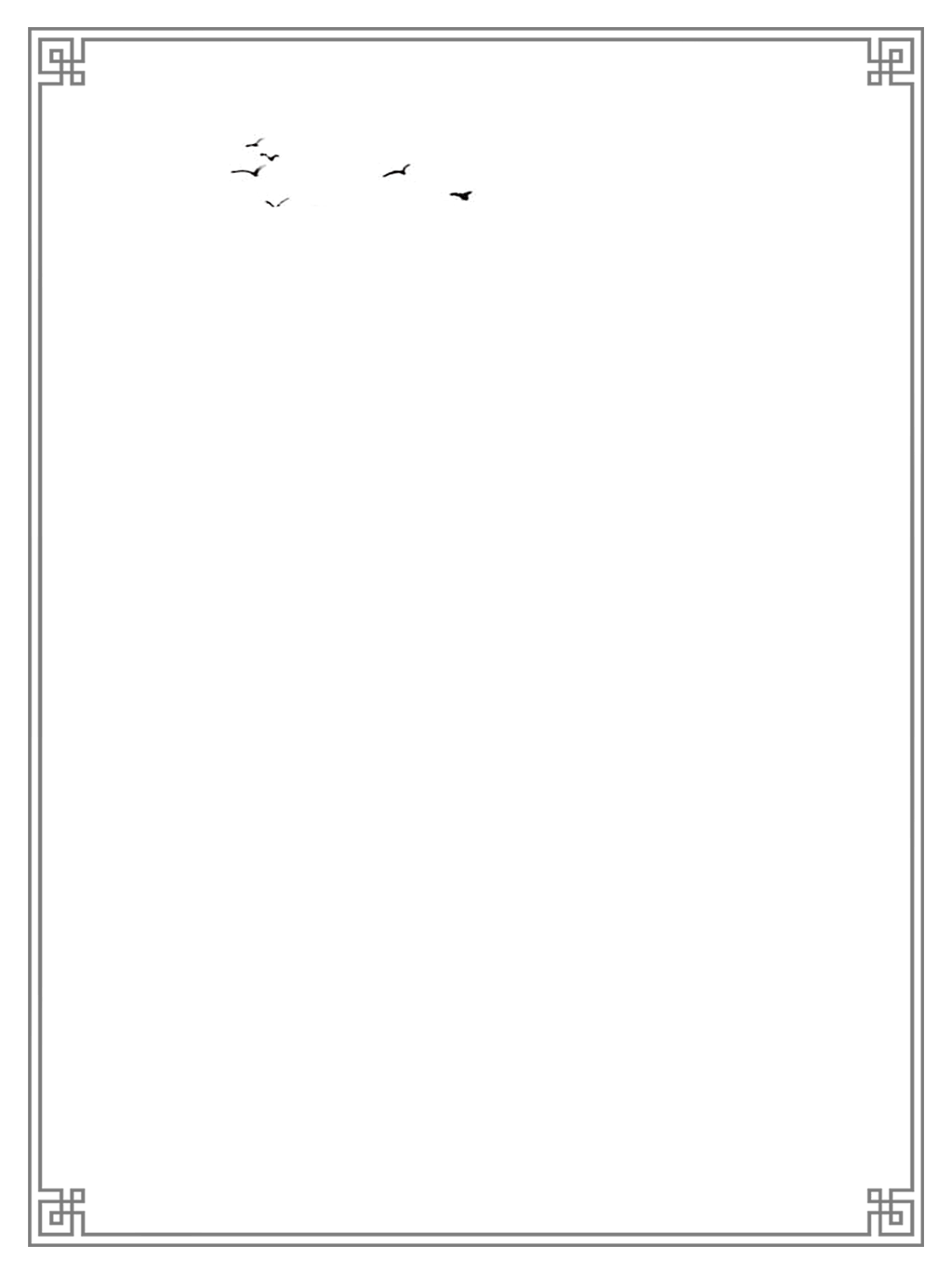 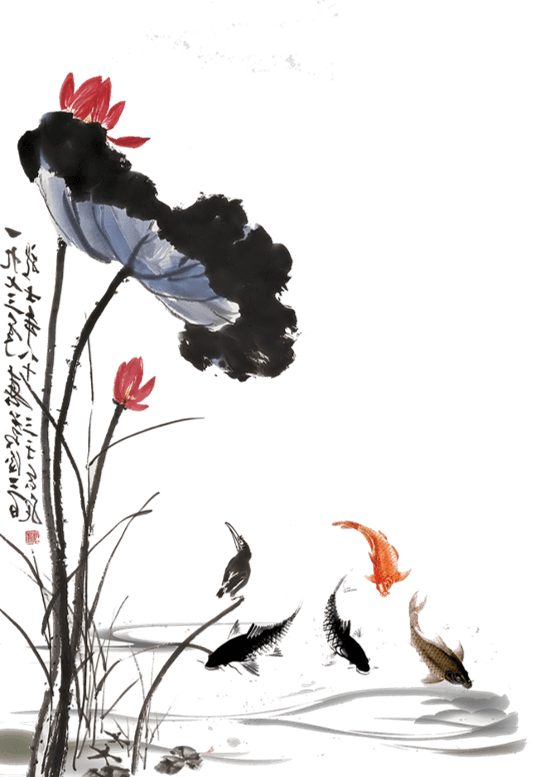 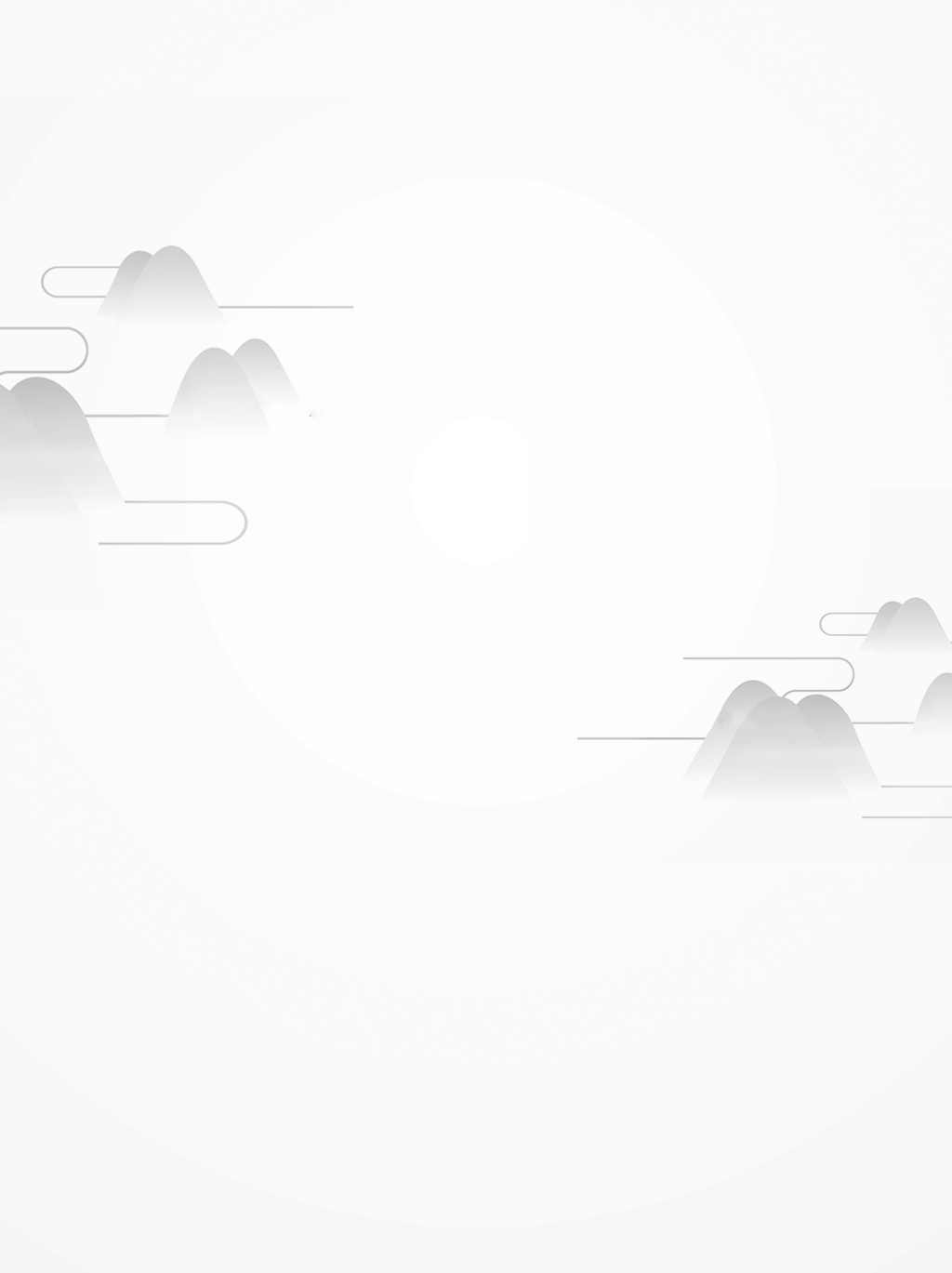 在此输入标题
在此输入标题
在此输入标题
在此输入标题
双击输入替换内容编辑文字轻松设计高效办公双击输入
双击输入替换内容编辑文字轻松设计高效办公双击输入
双击输入替换内容编辑文字轻松设计高效办公双击输入
双击输入替换内容编辑文字轻松设计高效办公双击输入
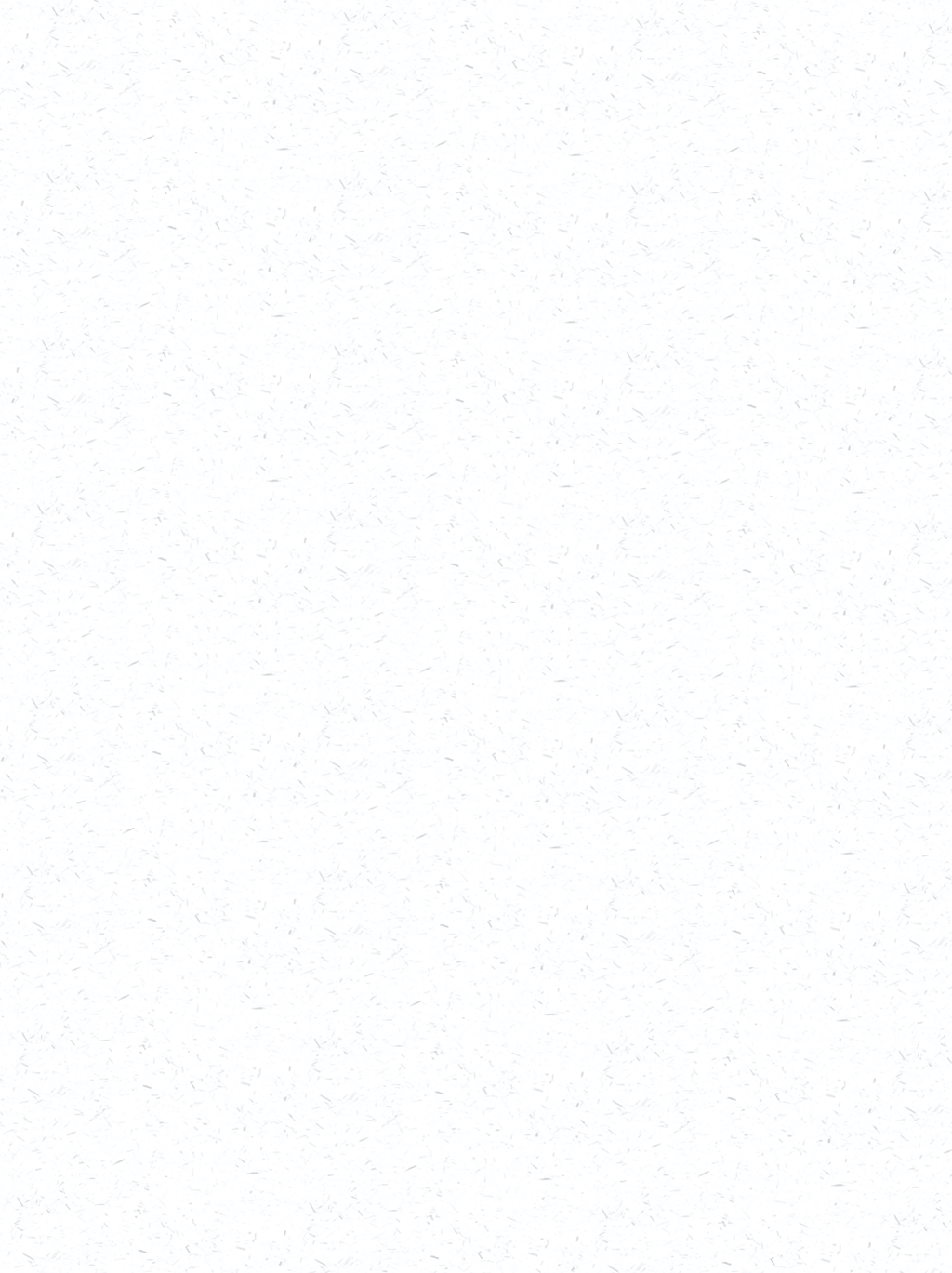 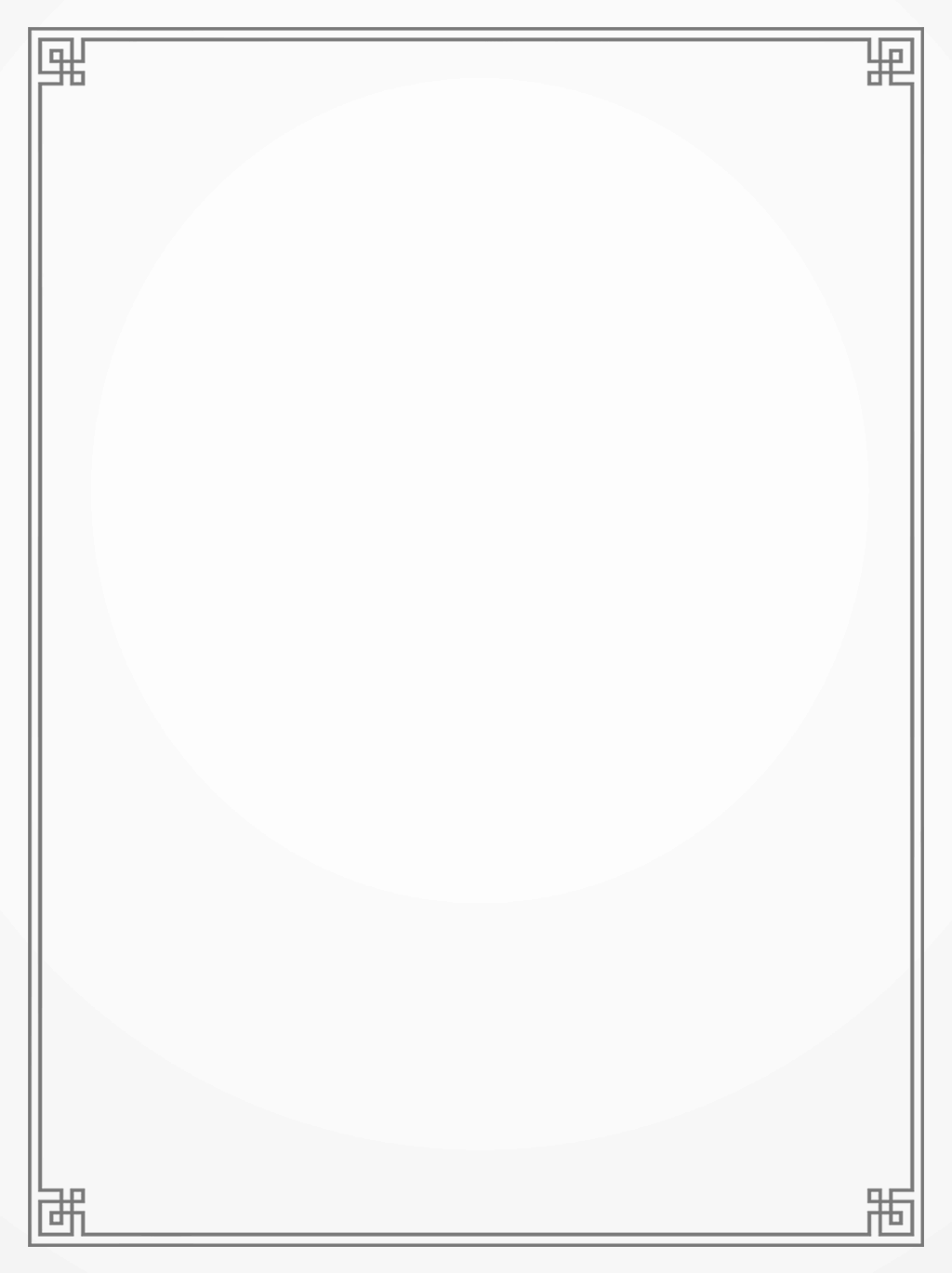 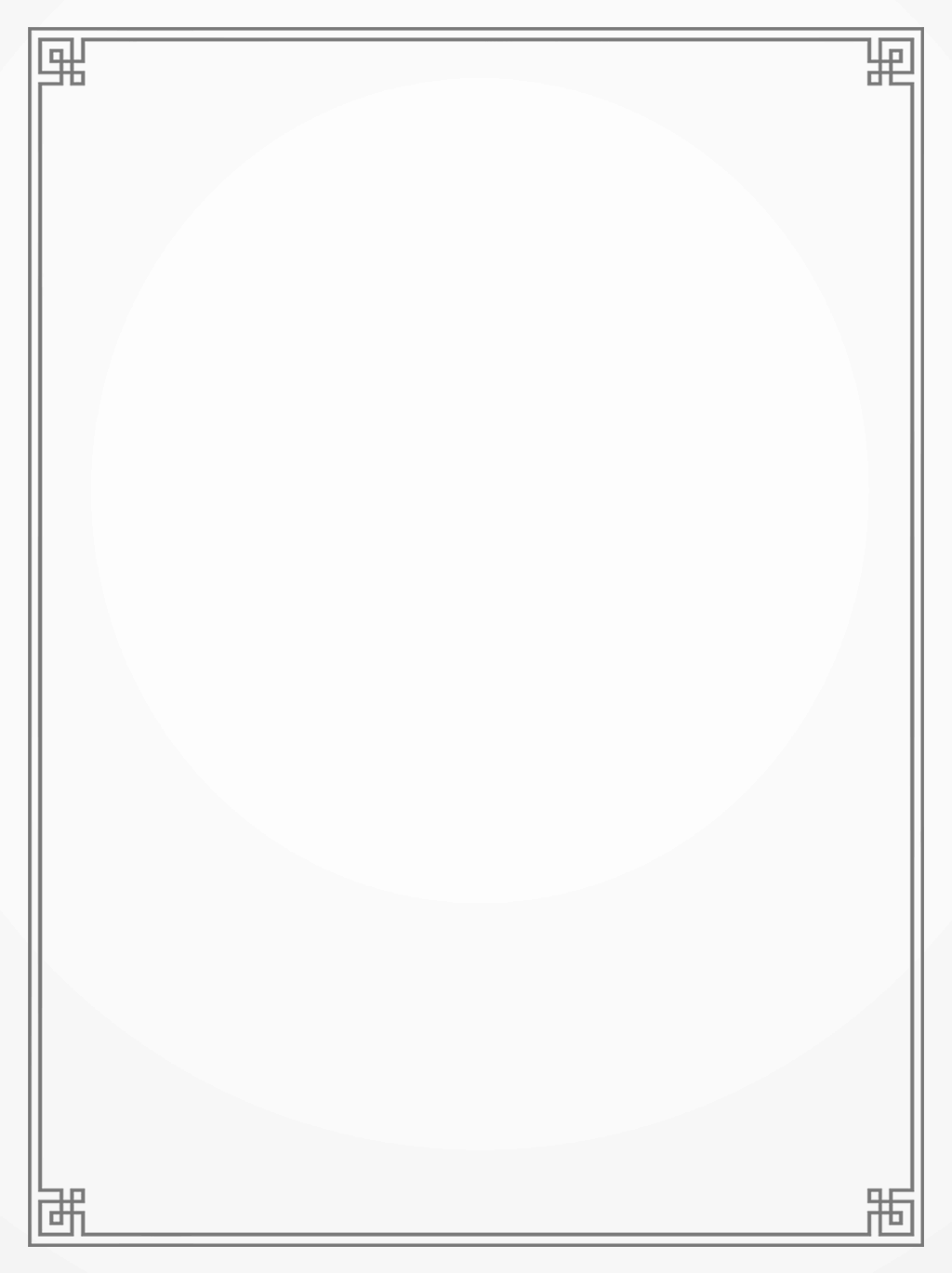 请输入标题
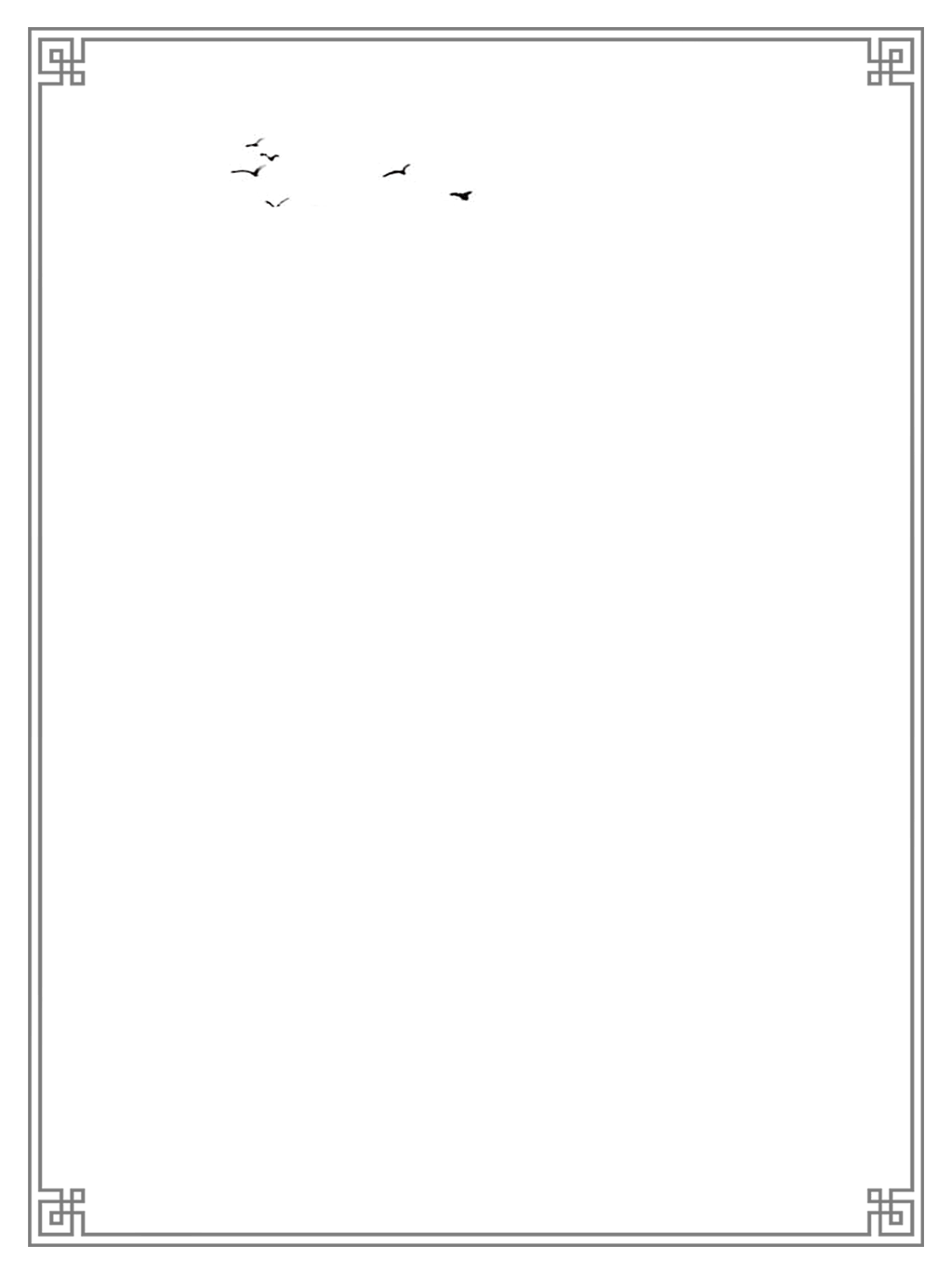 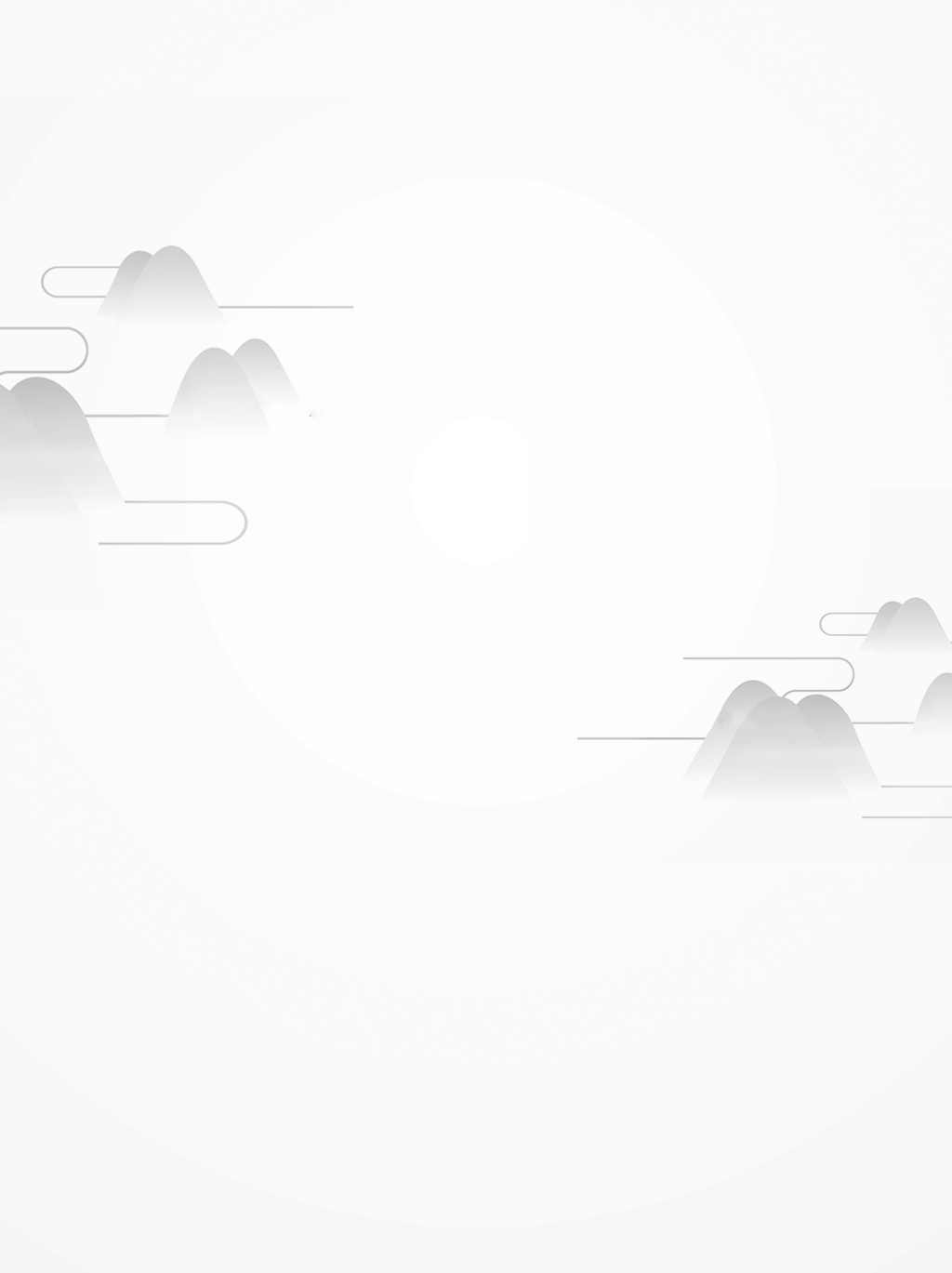 在此输入标题
在此输入标题
在此输入标题
在此输入标题
双击输入替换内容编辑文字轻松设计高效办公双击输入
双击输入替换内容编辑文字轻松设计高效办公双击输入
双击输入替换内容编辑文字轻松设计高效办公双击输入
双击输入替换内容编辑文字轻松设计高效办公双击输入
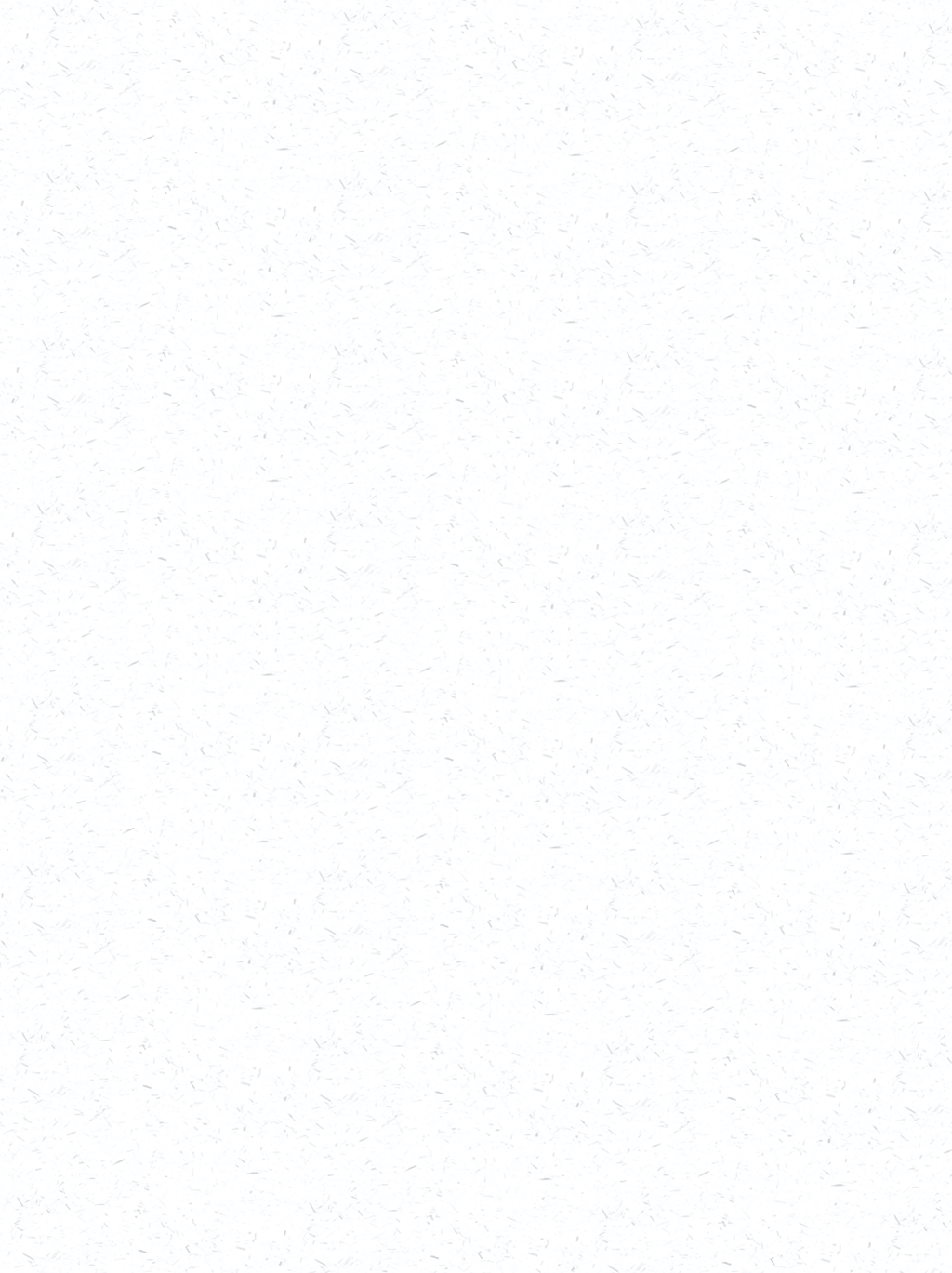 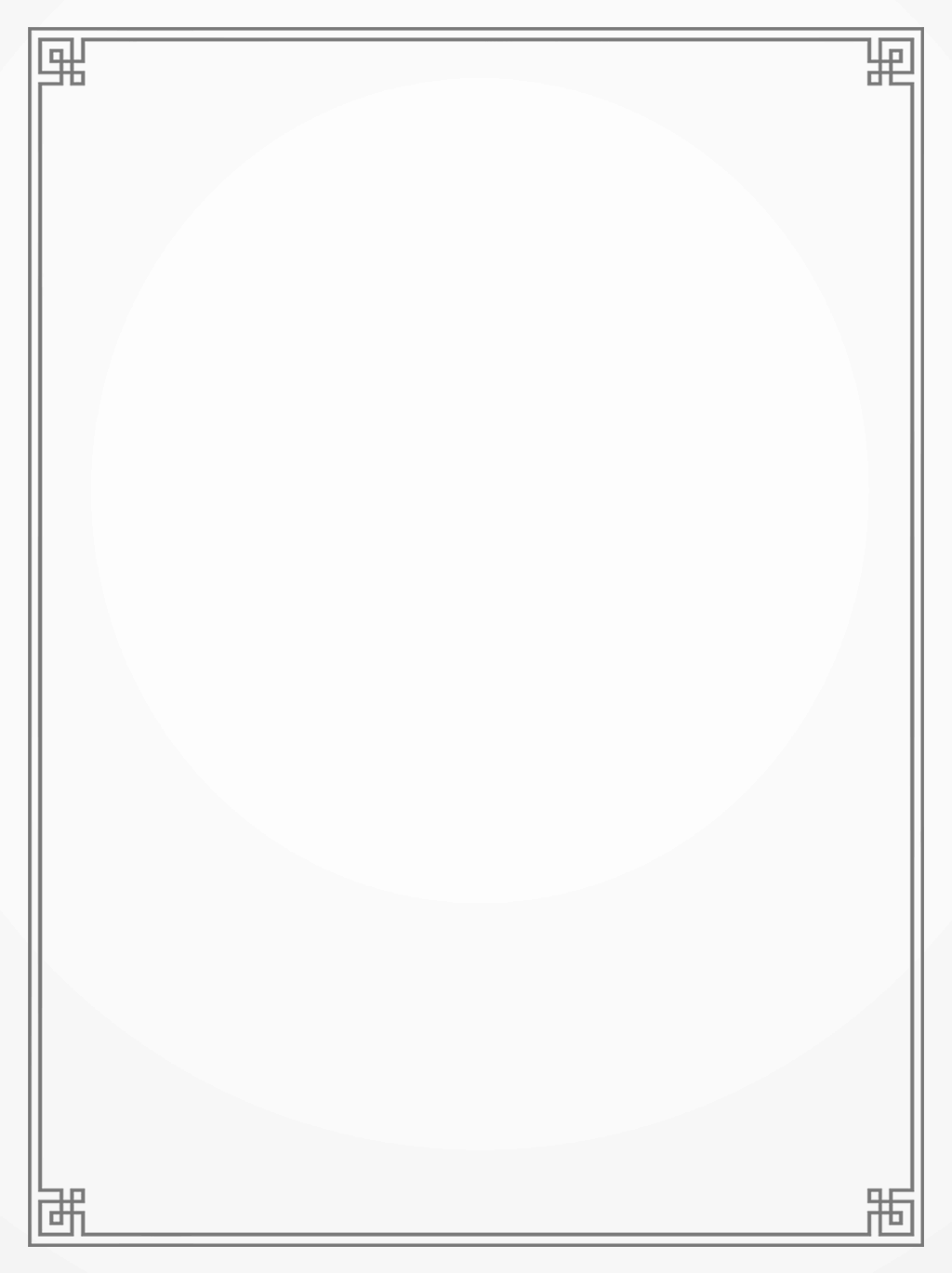 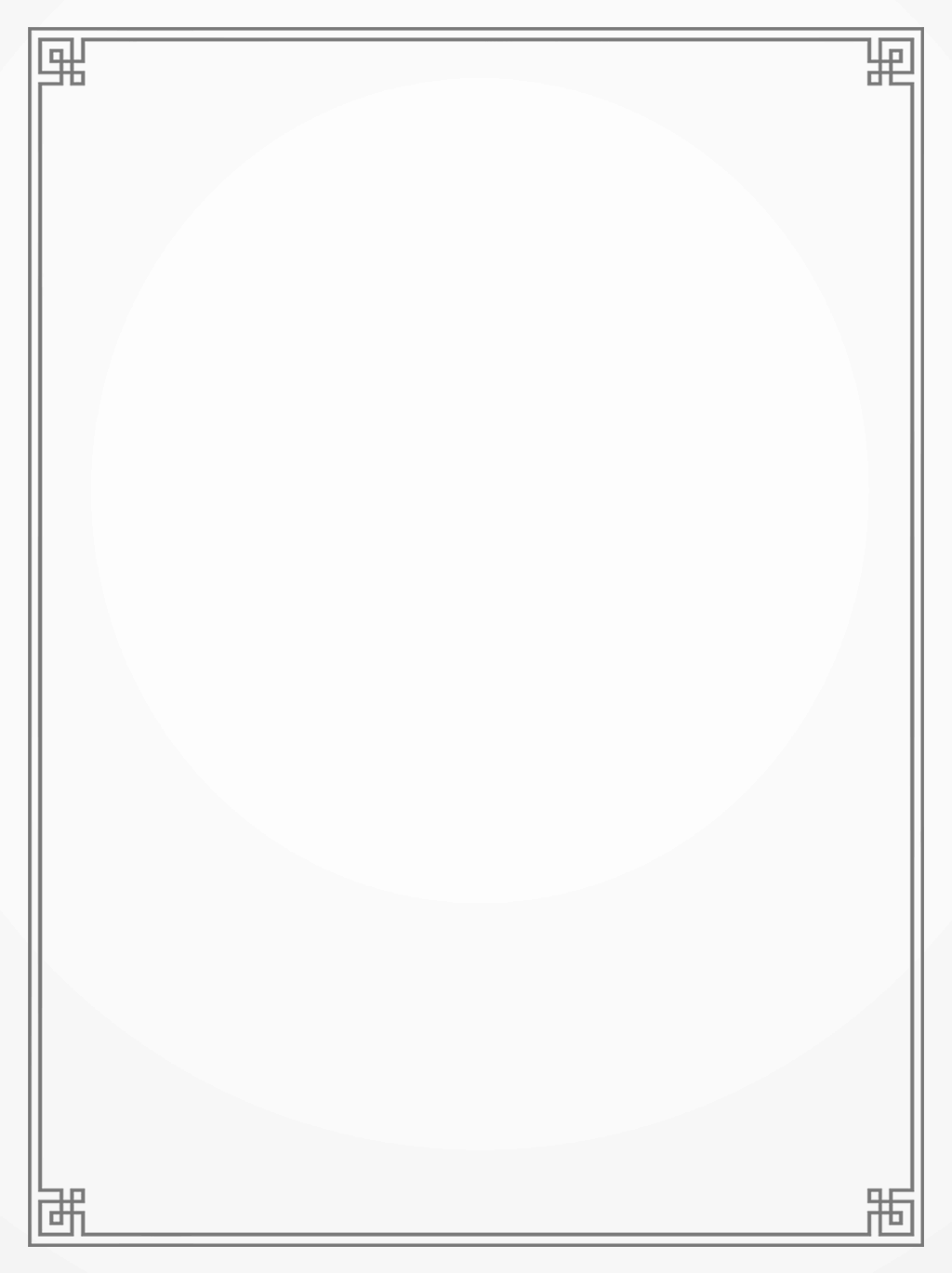 请输入标题
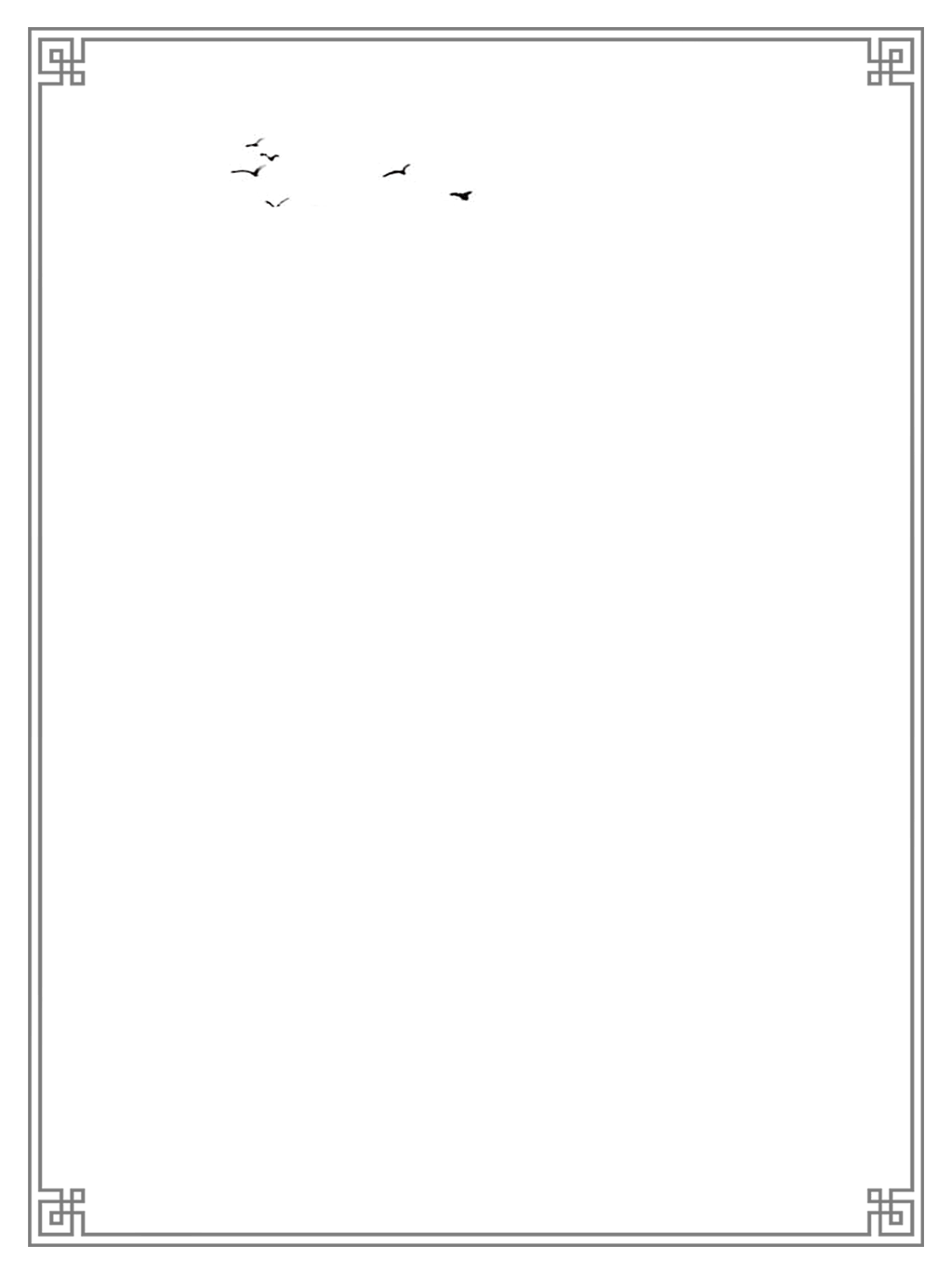 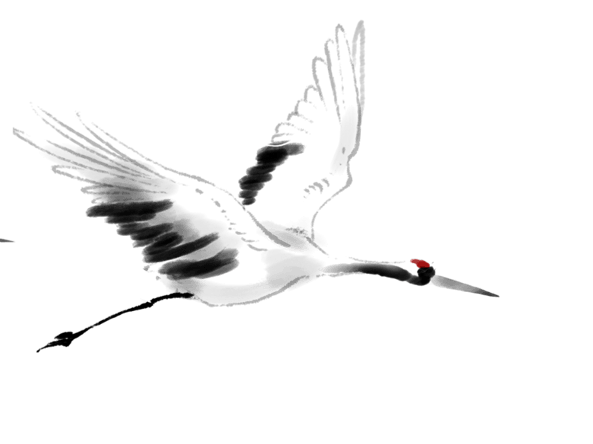 双击输入替换内容编辑文字轻松设计高效办公双击
双击输入替换内容编辑文字轻松设计高效办公双击
双击输入替换内容编辑文字轻松设计高效办公双击
双击输入替换内容编辑文字轻松设计高效办公双击
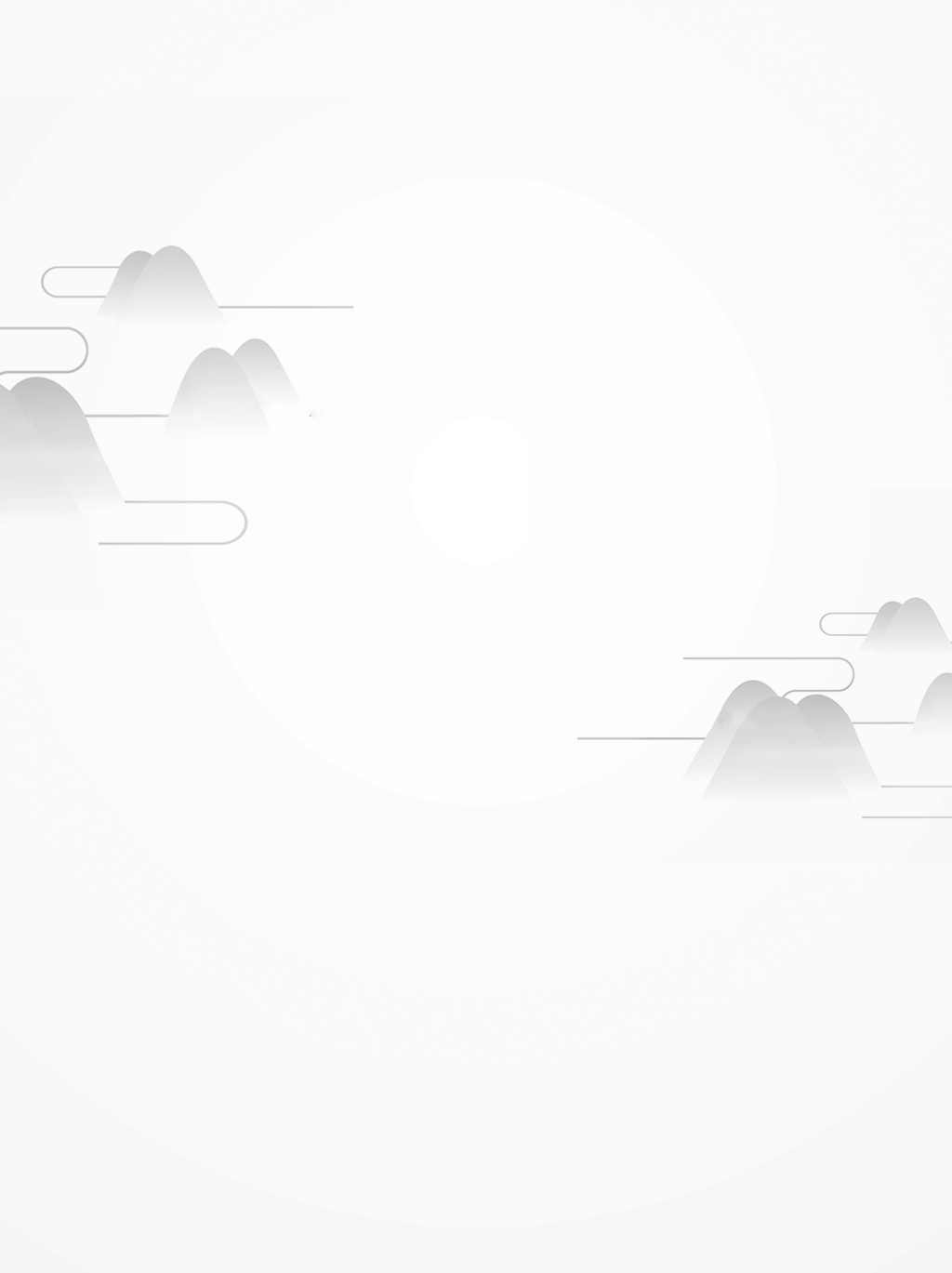 在此输入标题
双击输入替换内容编辑文字轻松设计高效办公双击输入
双击输入替换内容编辑文字轻松设计高效办公双击输入
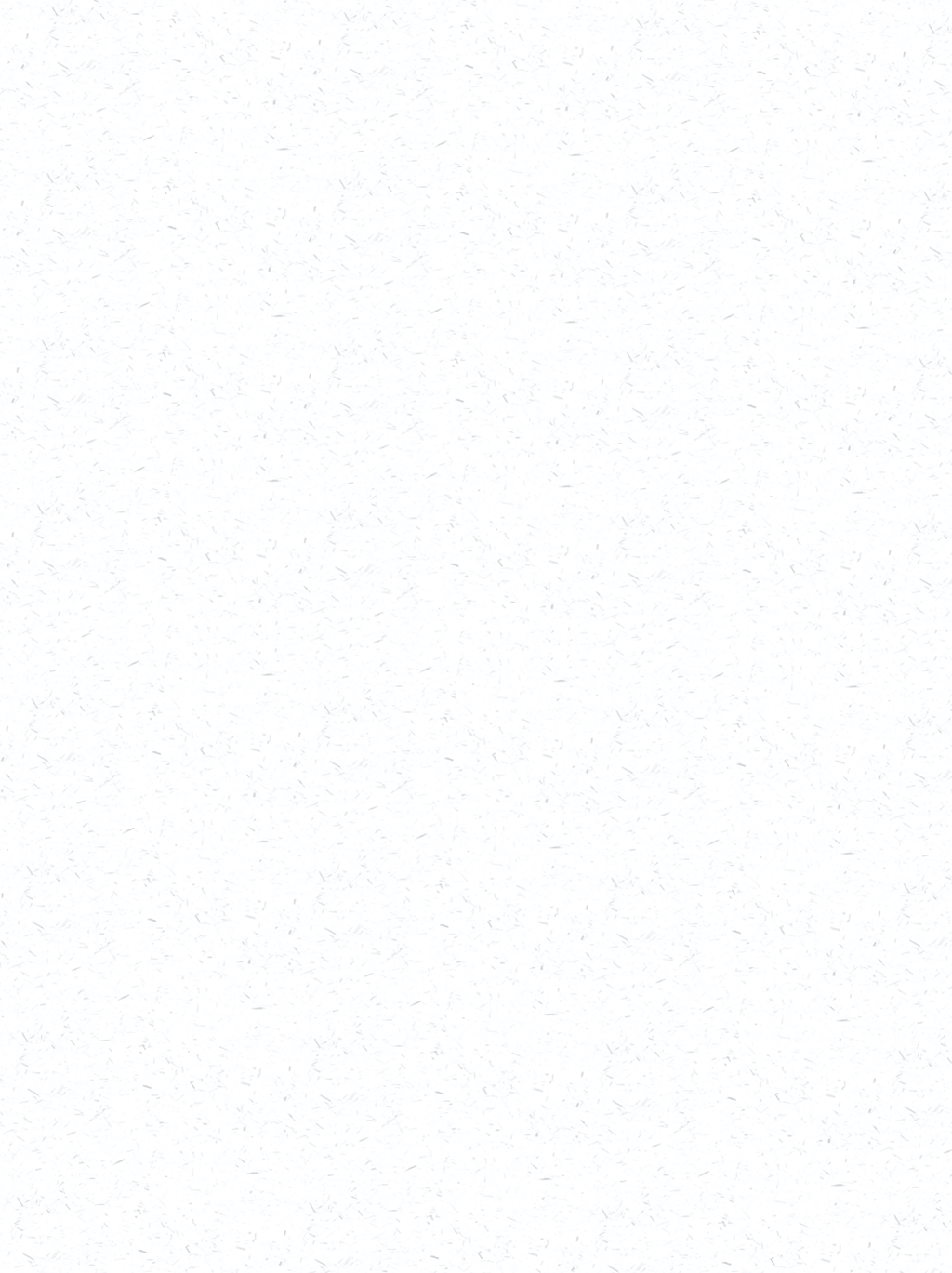 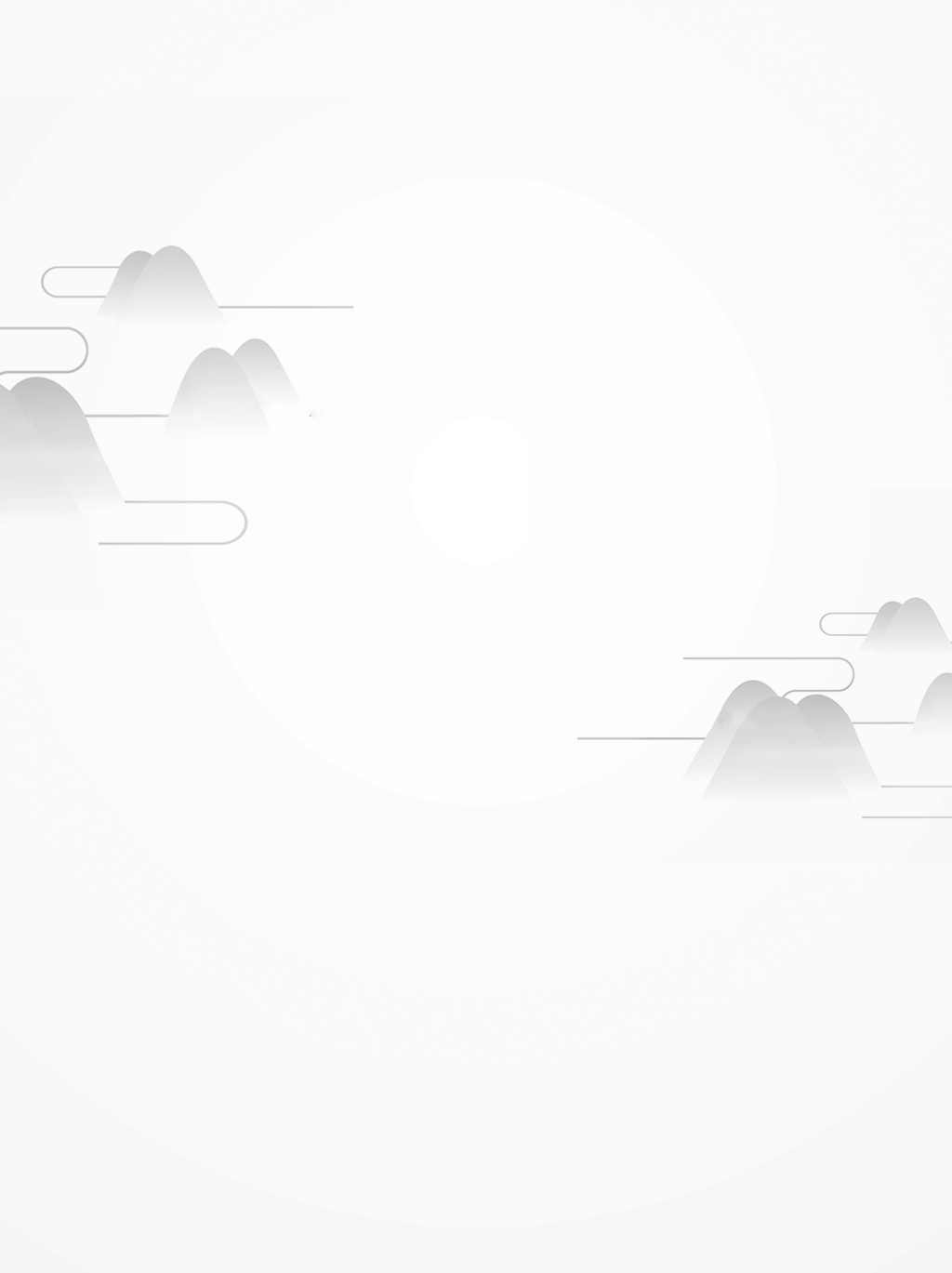 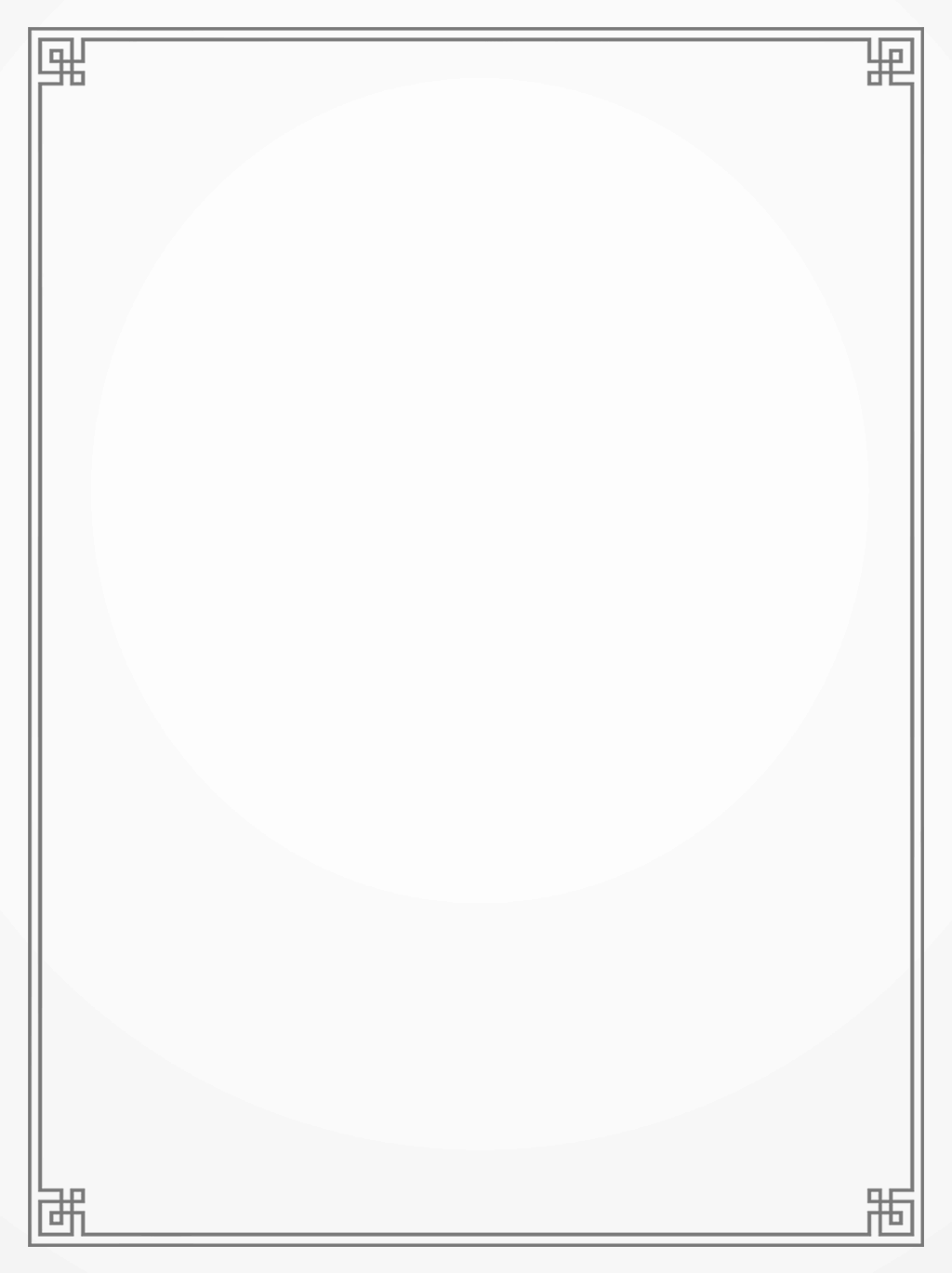 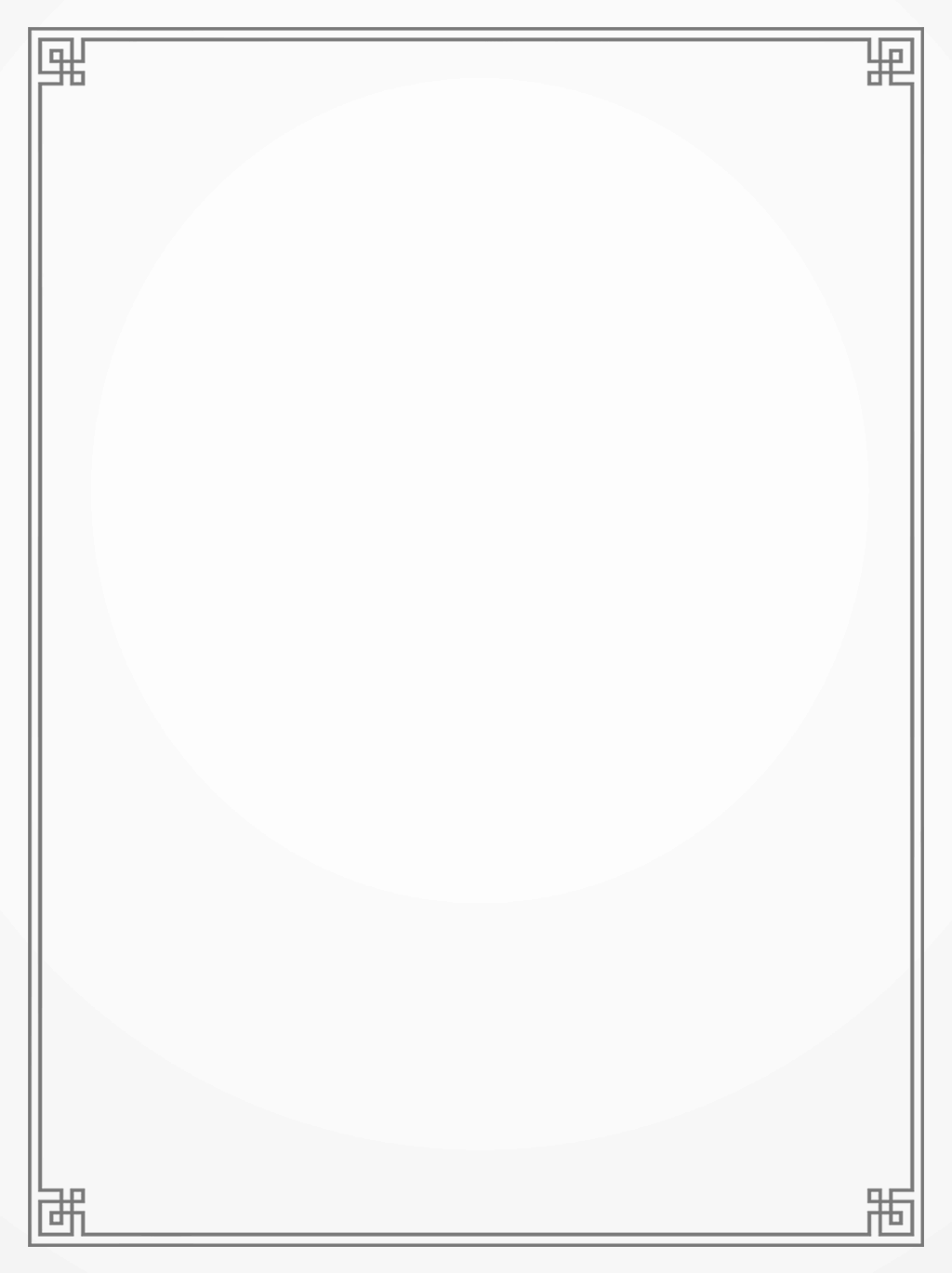 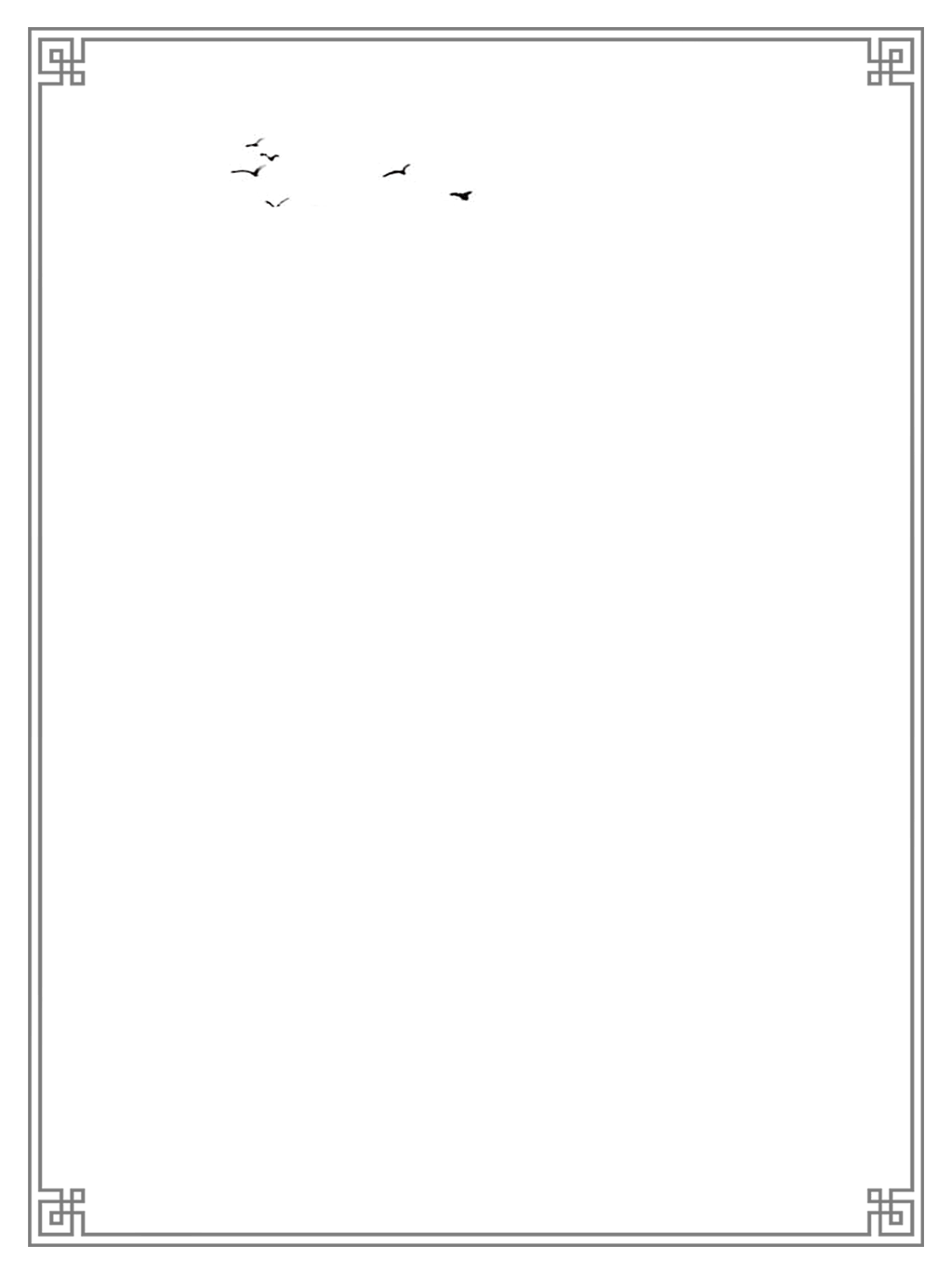 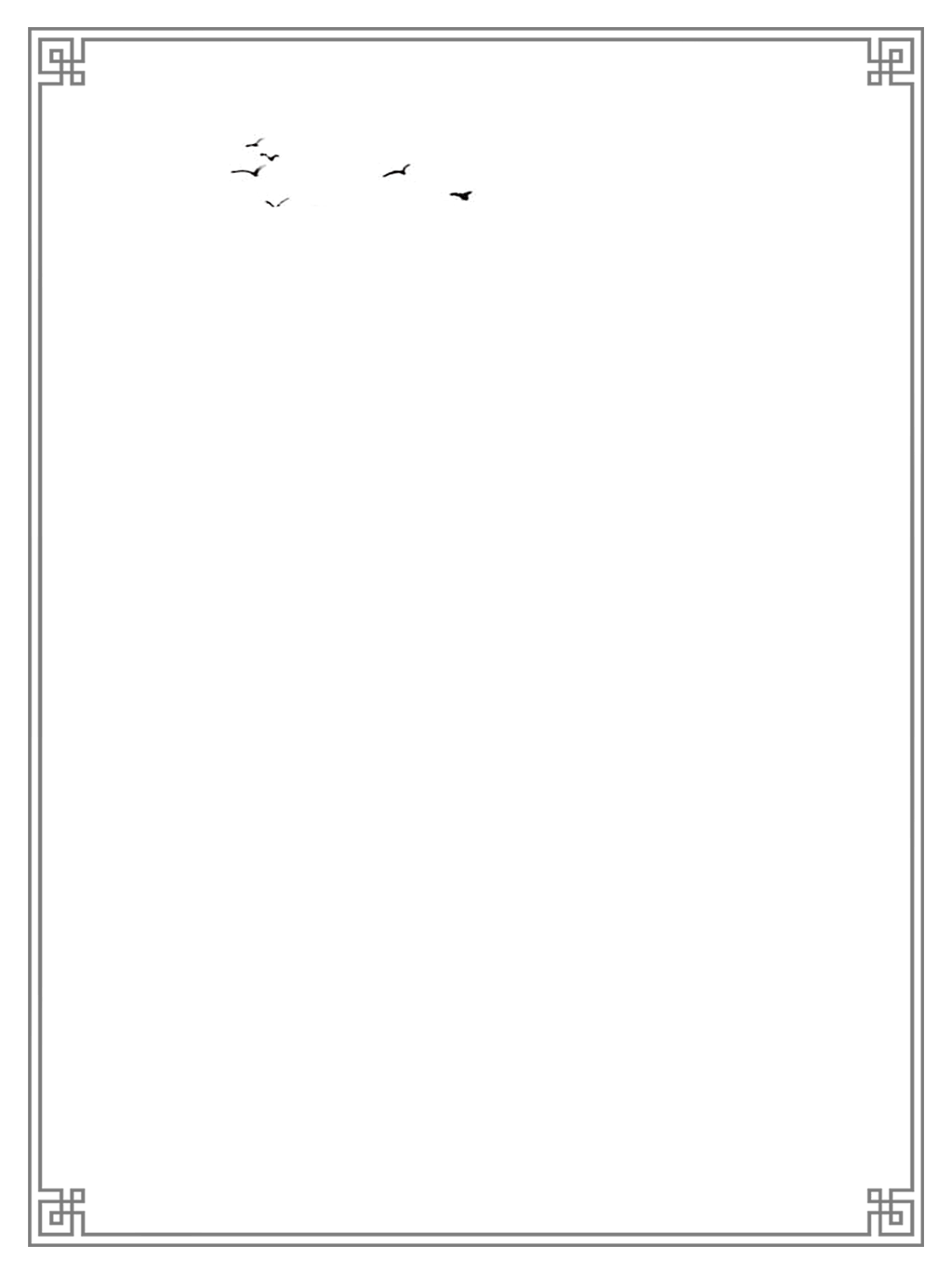 请输入标题
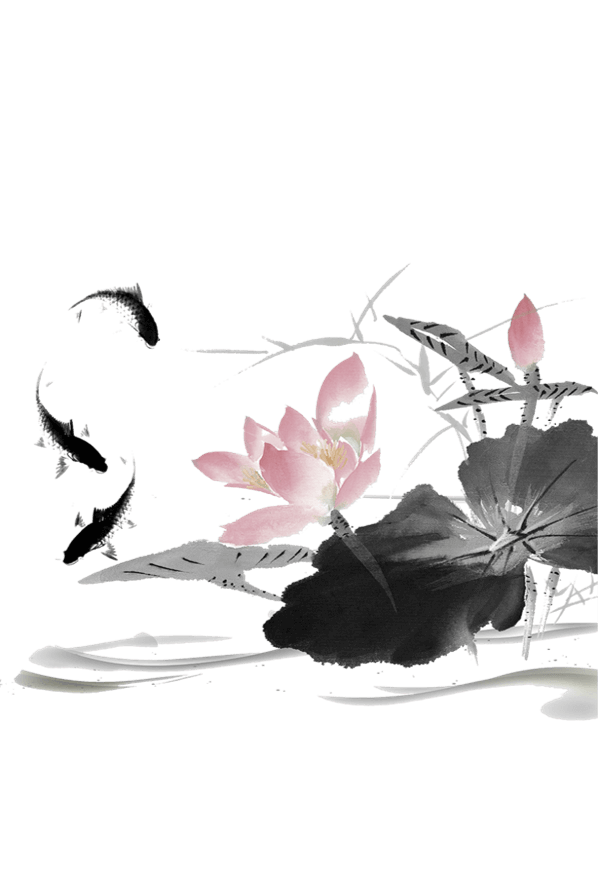 双击输入替换内容编辑文字轻松设计高效办公双击
第三章
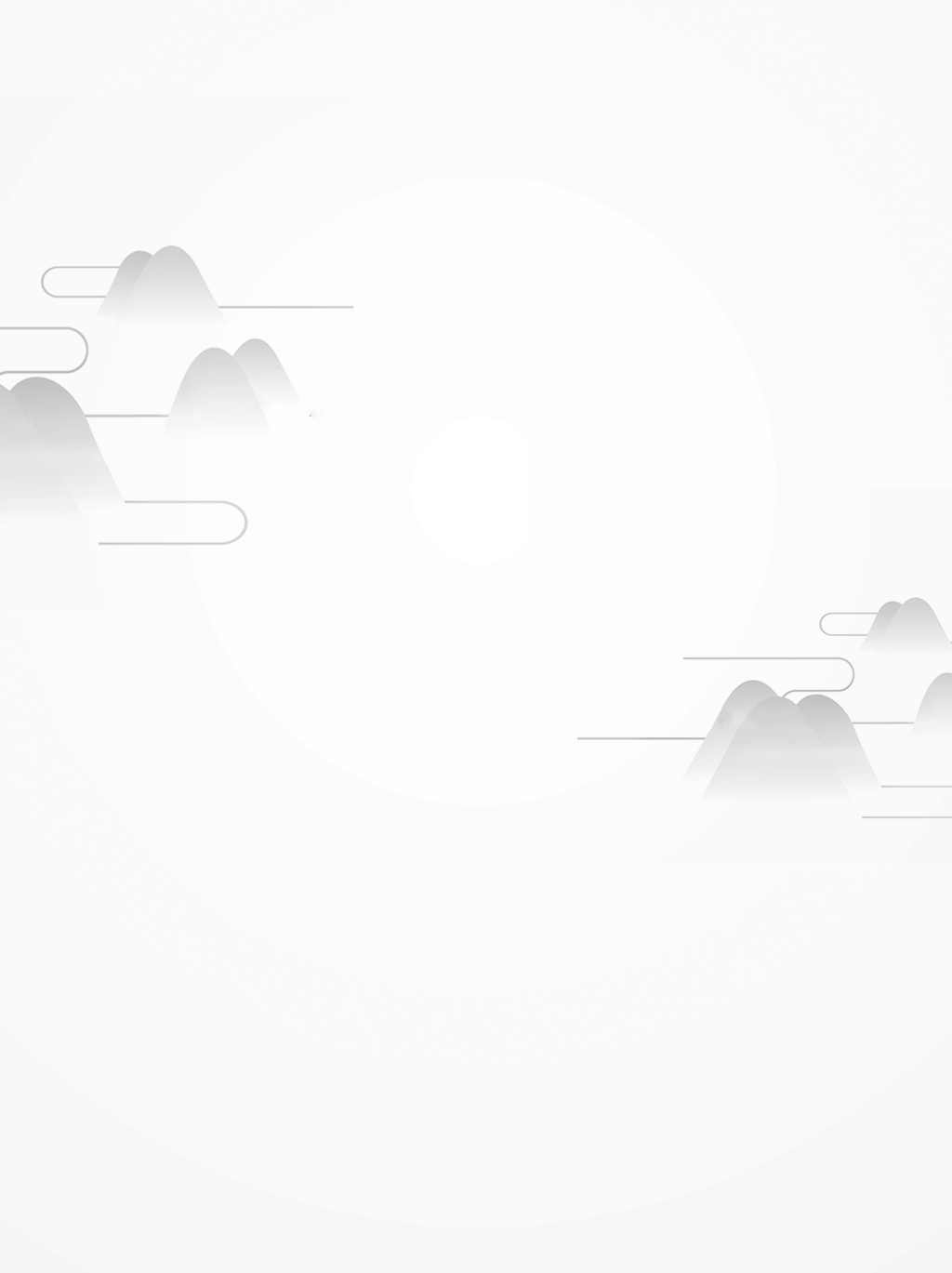 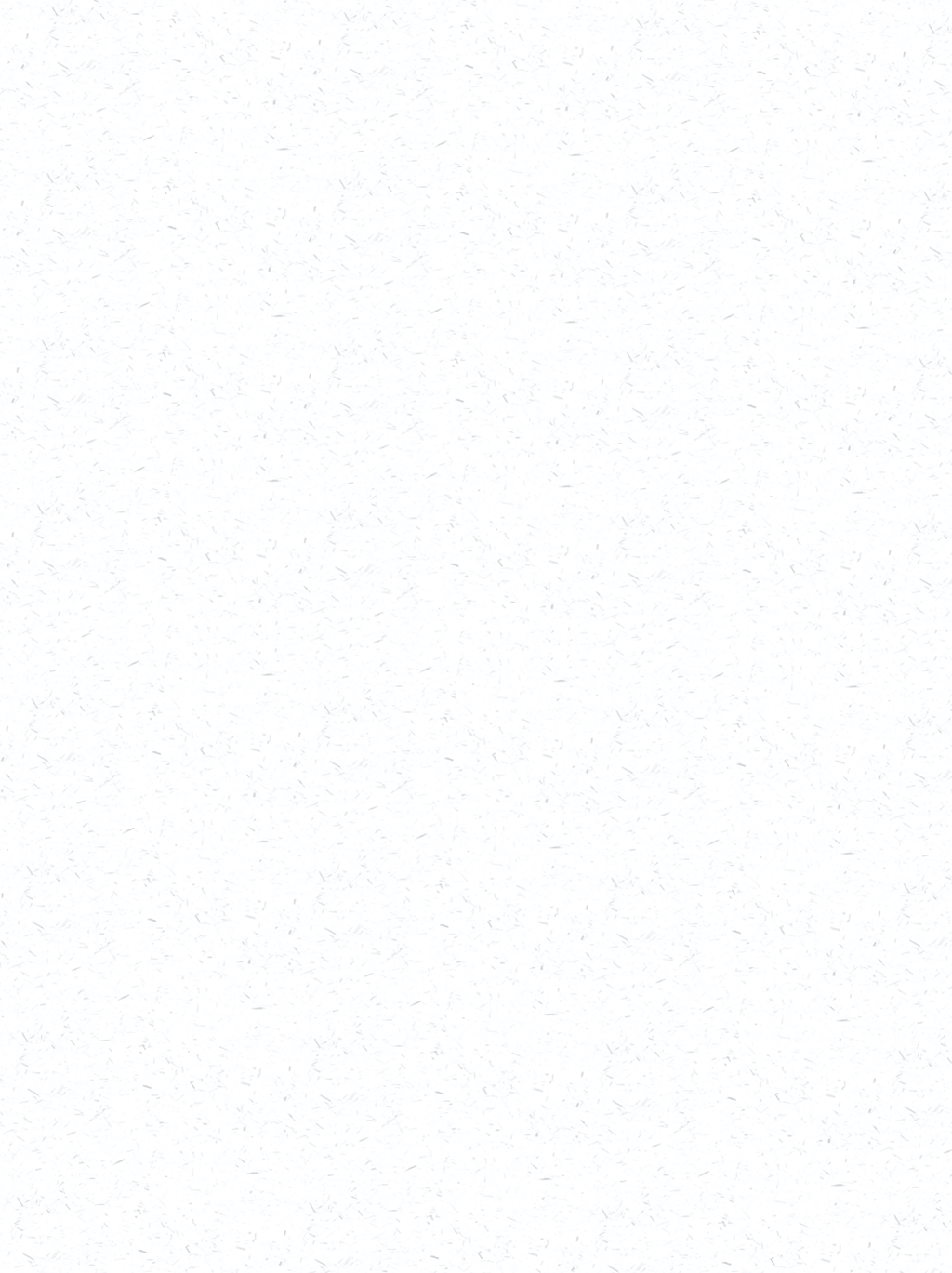 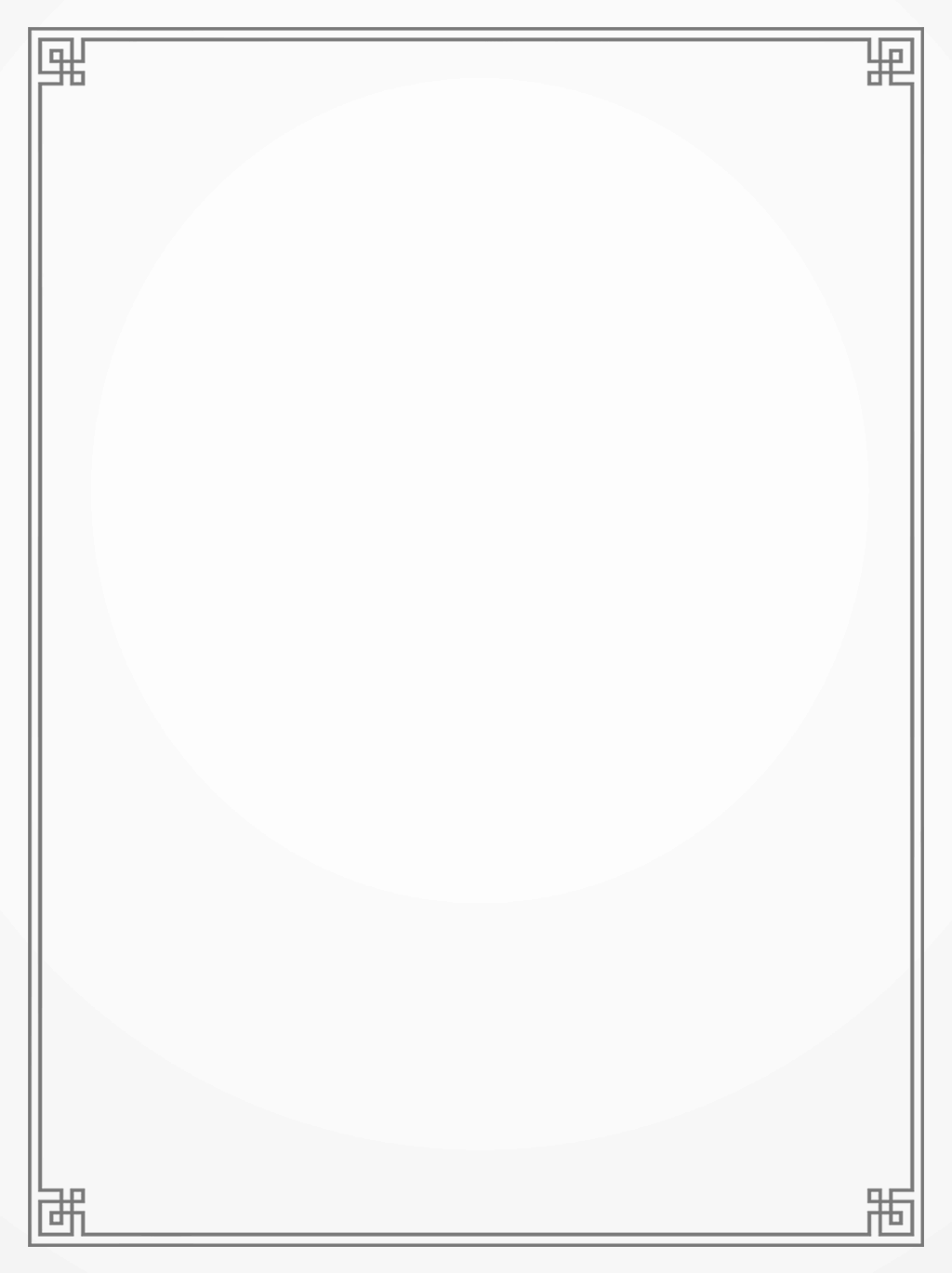 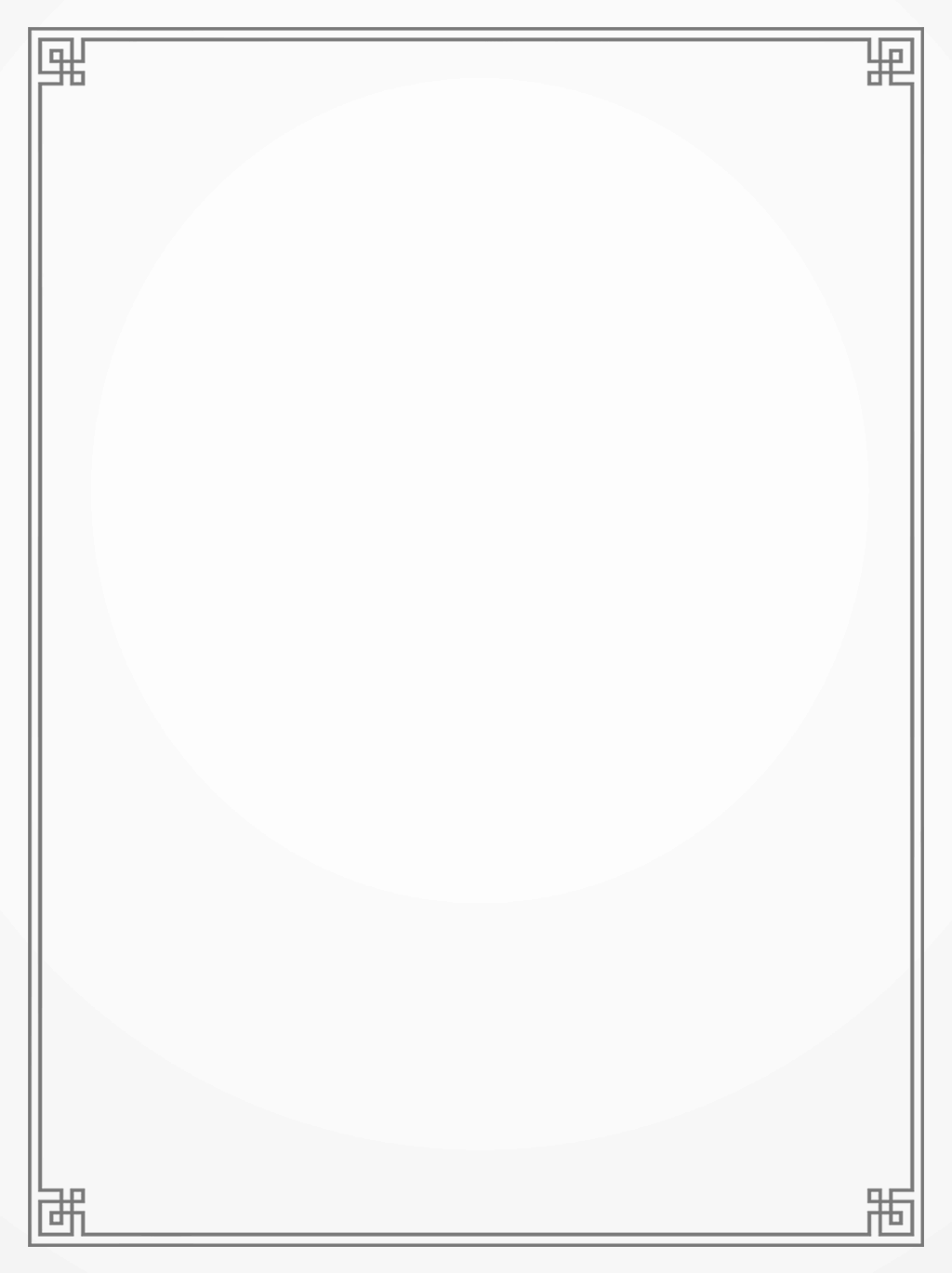 请输入标题
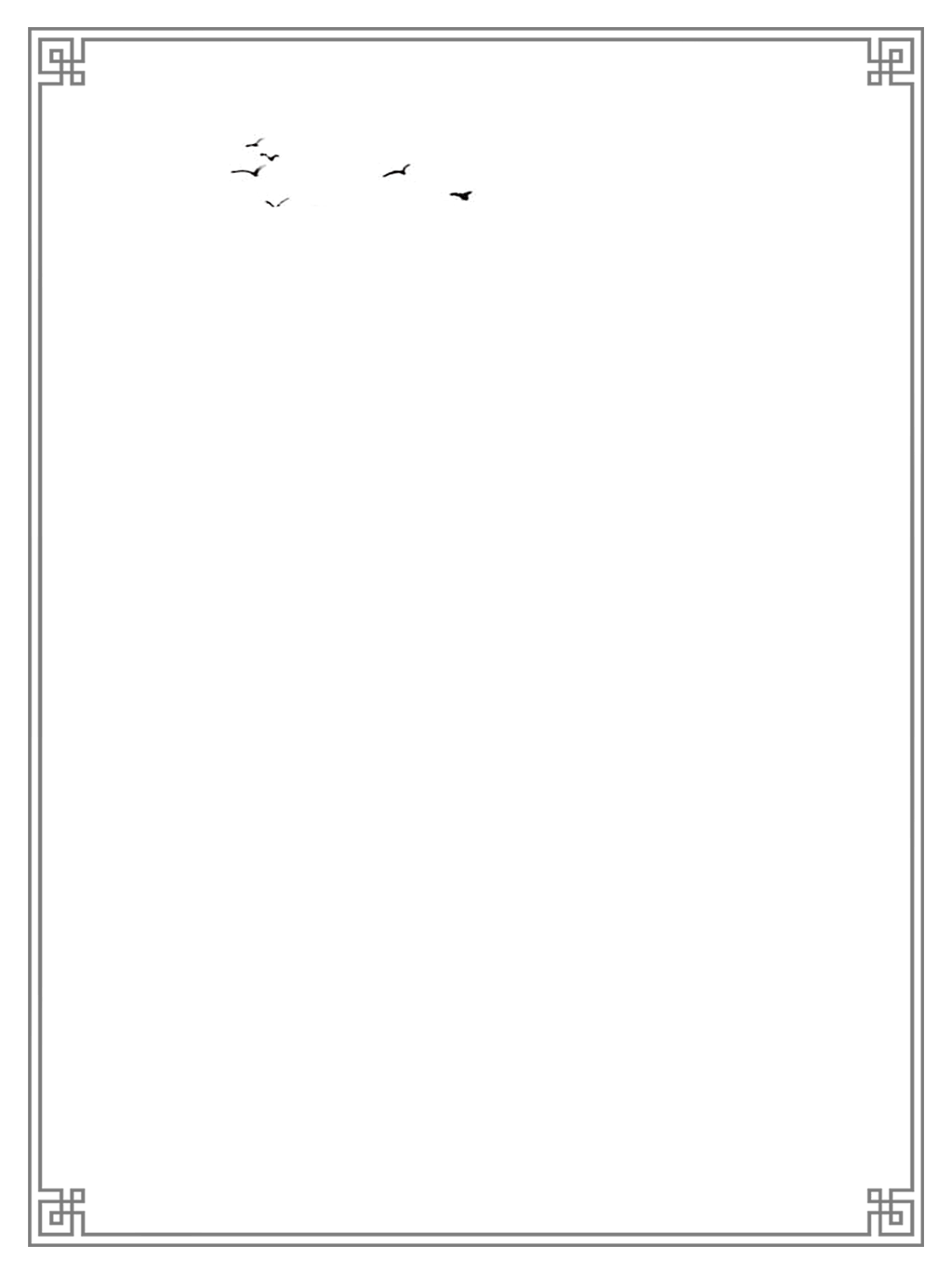 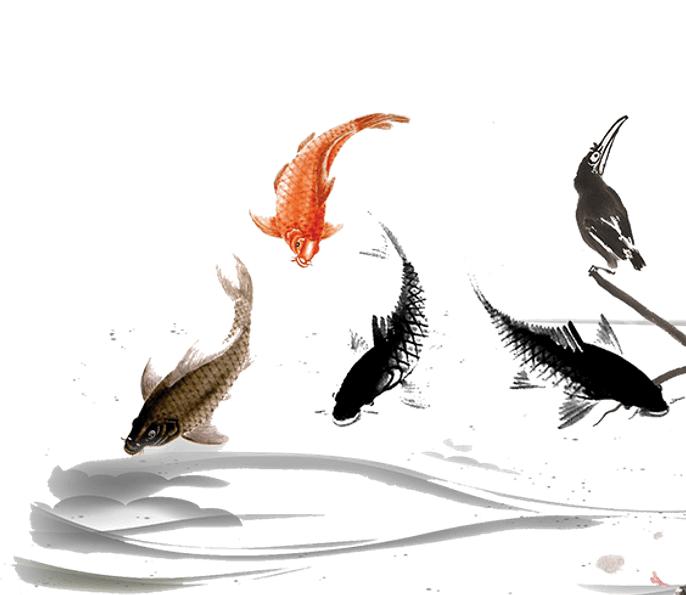 双击输入替换内容编辑文字轻松设计高效办公双击
双击输入替换内容编辑文字轻松设计高效办公双击
双击输入替换内容编辑文字轻松设计高效办公双击
双击输入替换内容编辑文字轻松设计高效办公双击
在此输入标题
在此输入标题
在此输入标题
在此输入标题
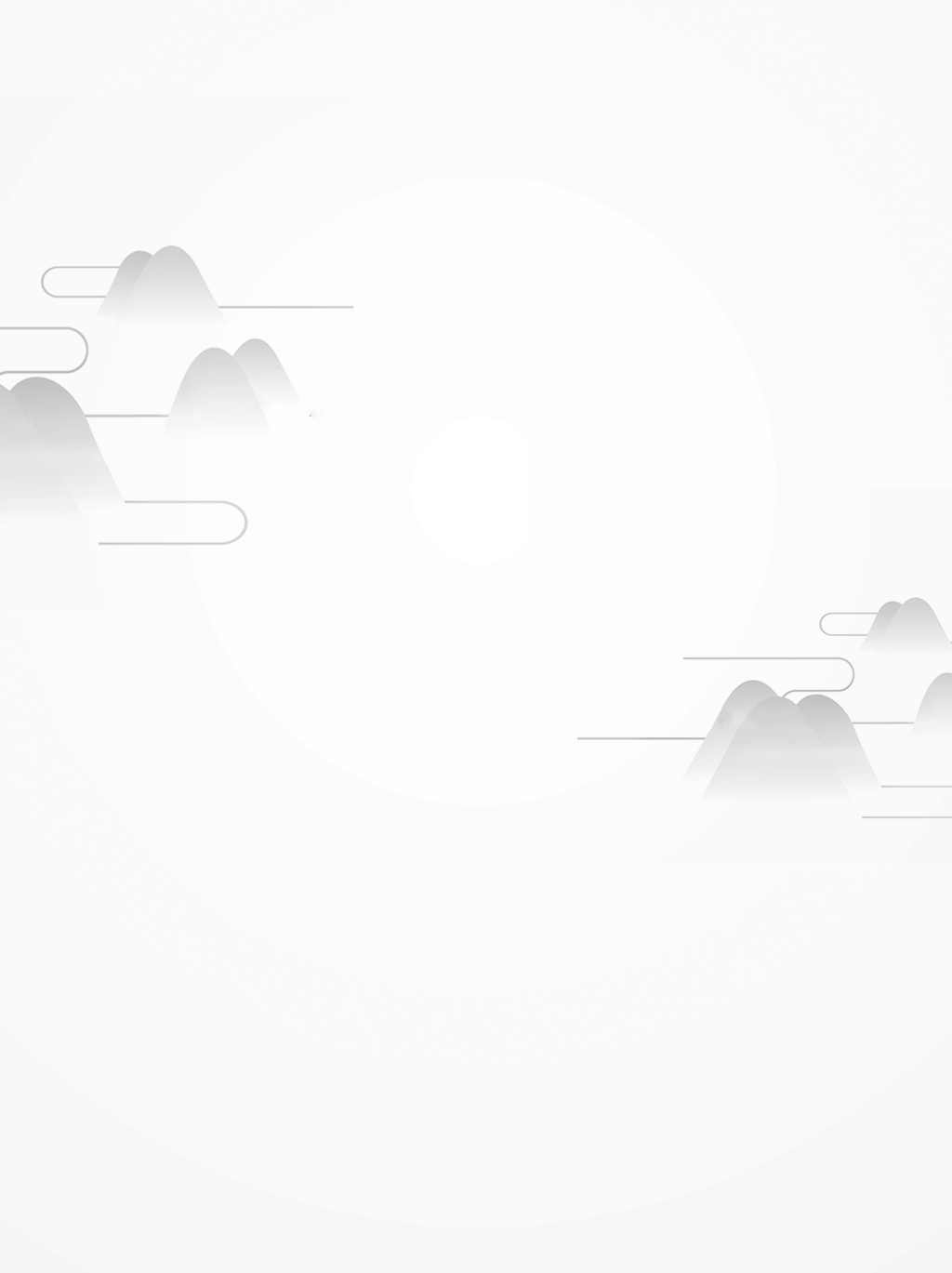 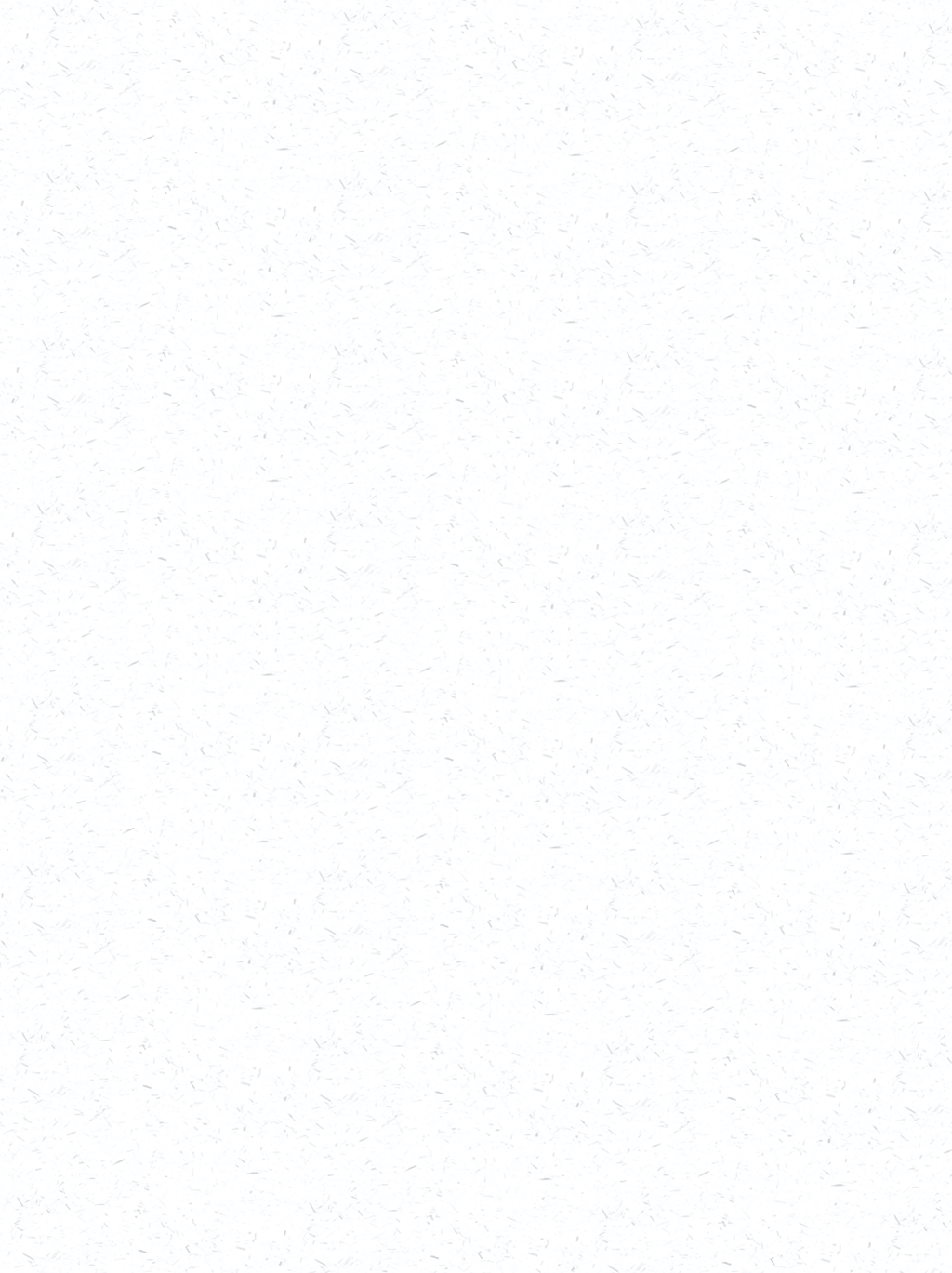 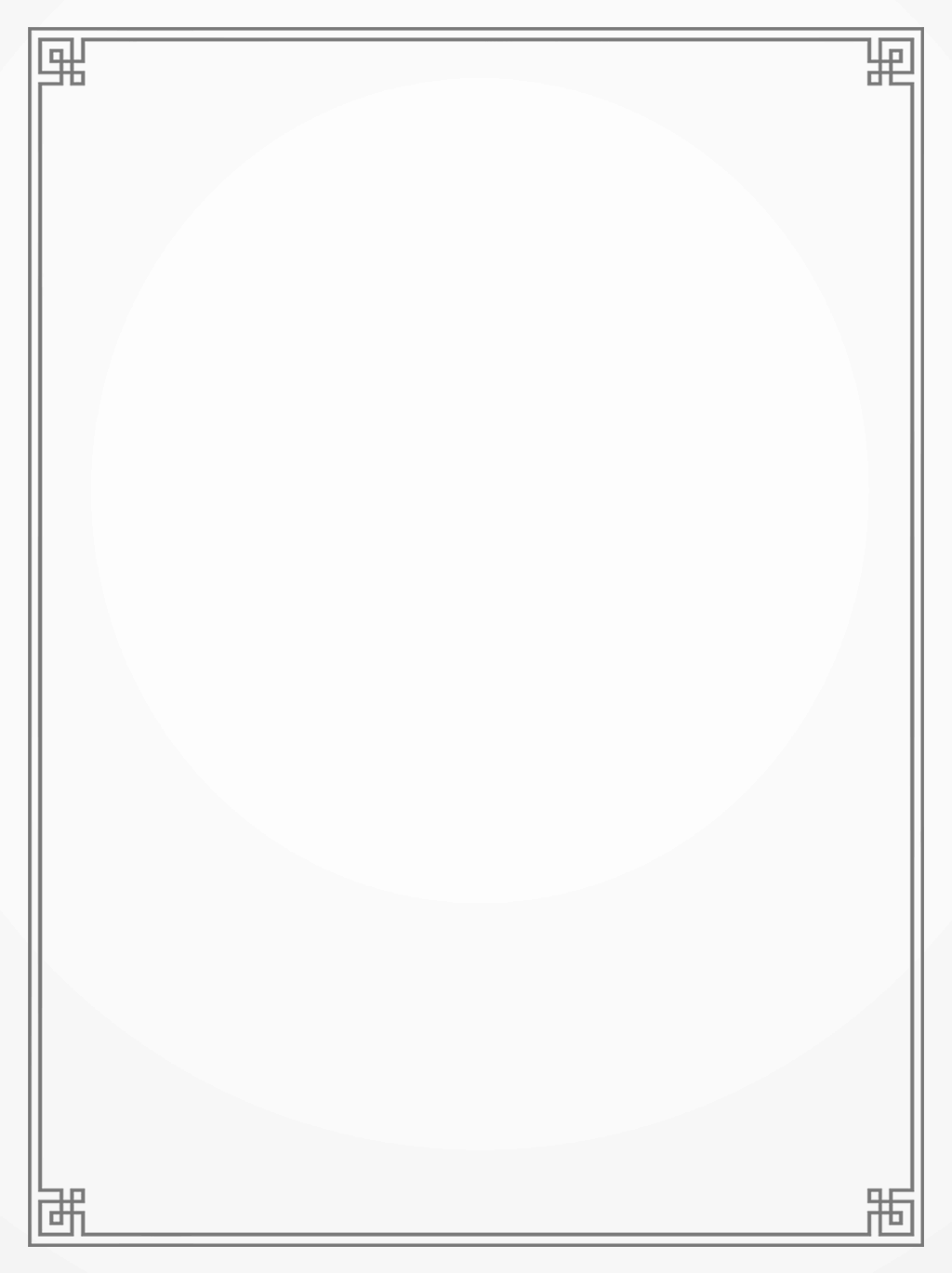 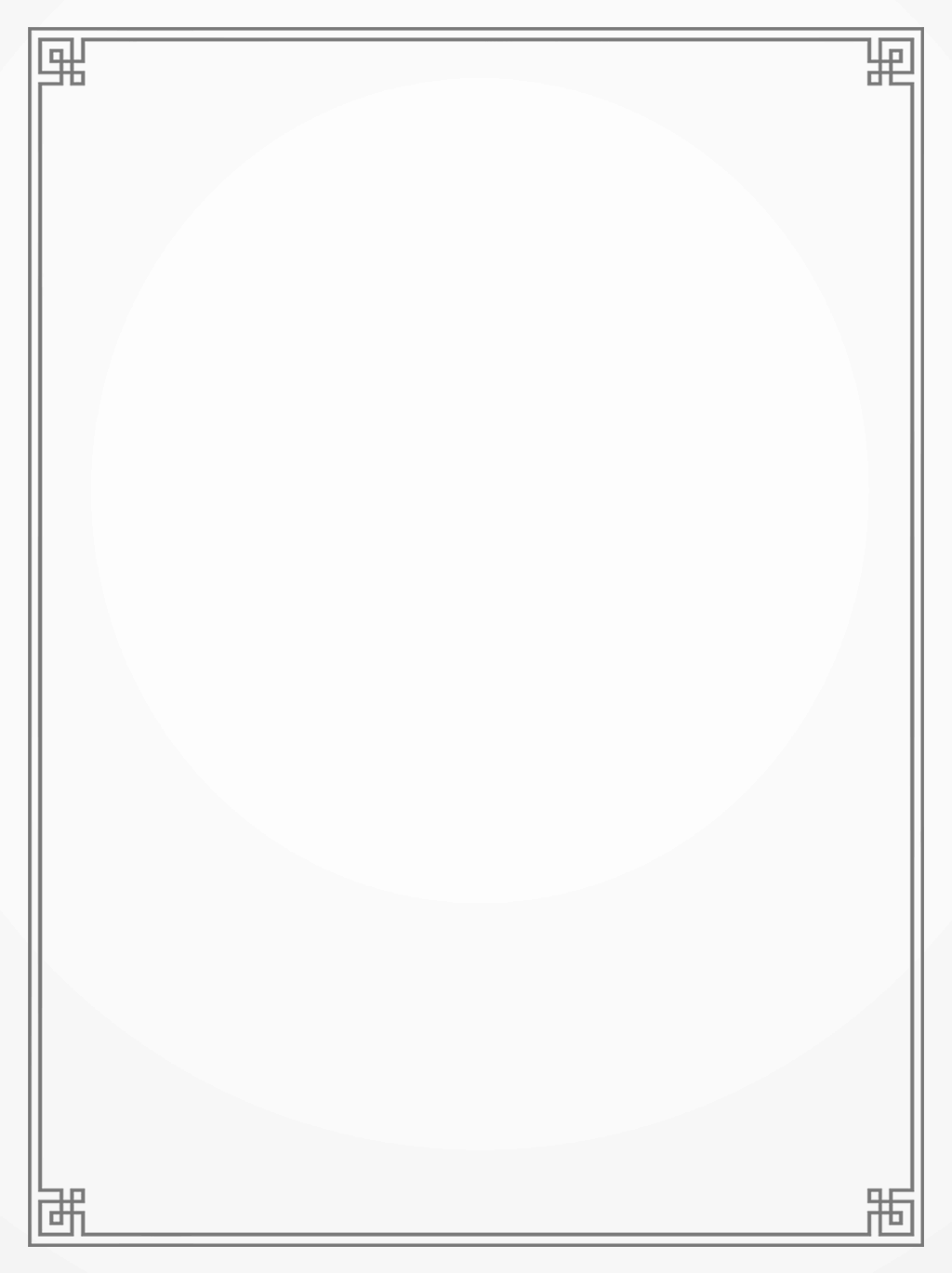 请输入标题
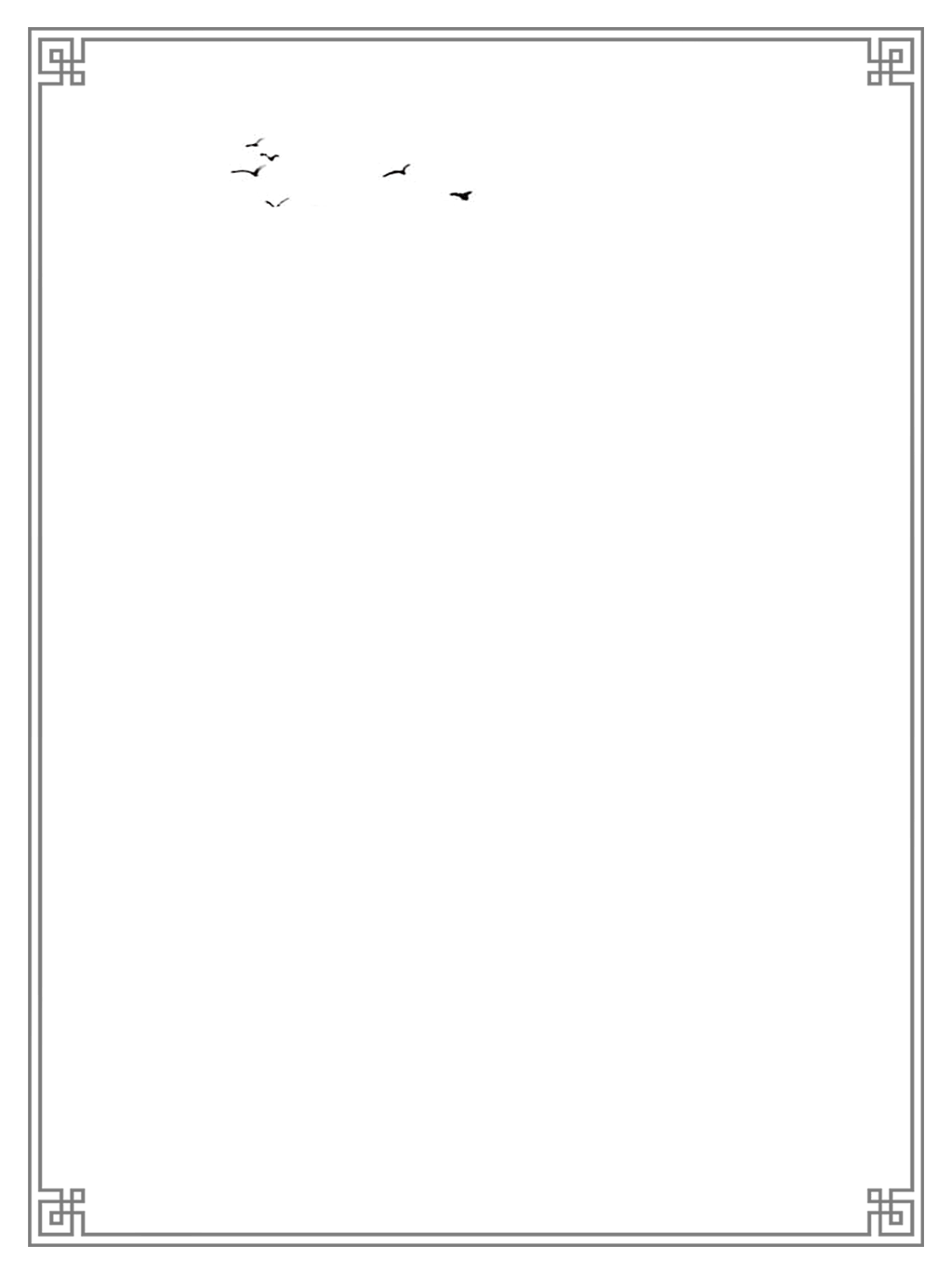 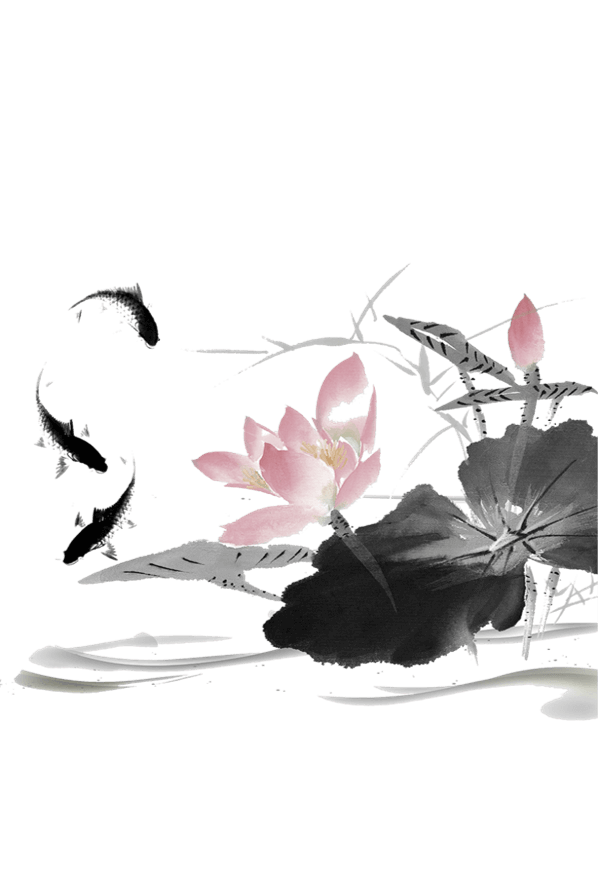 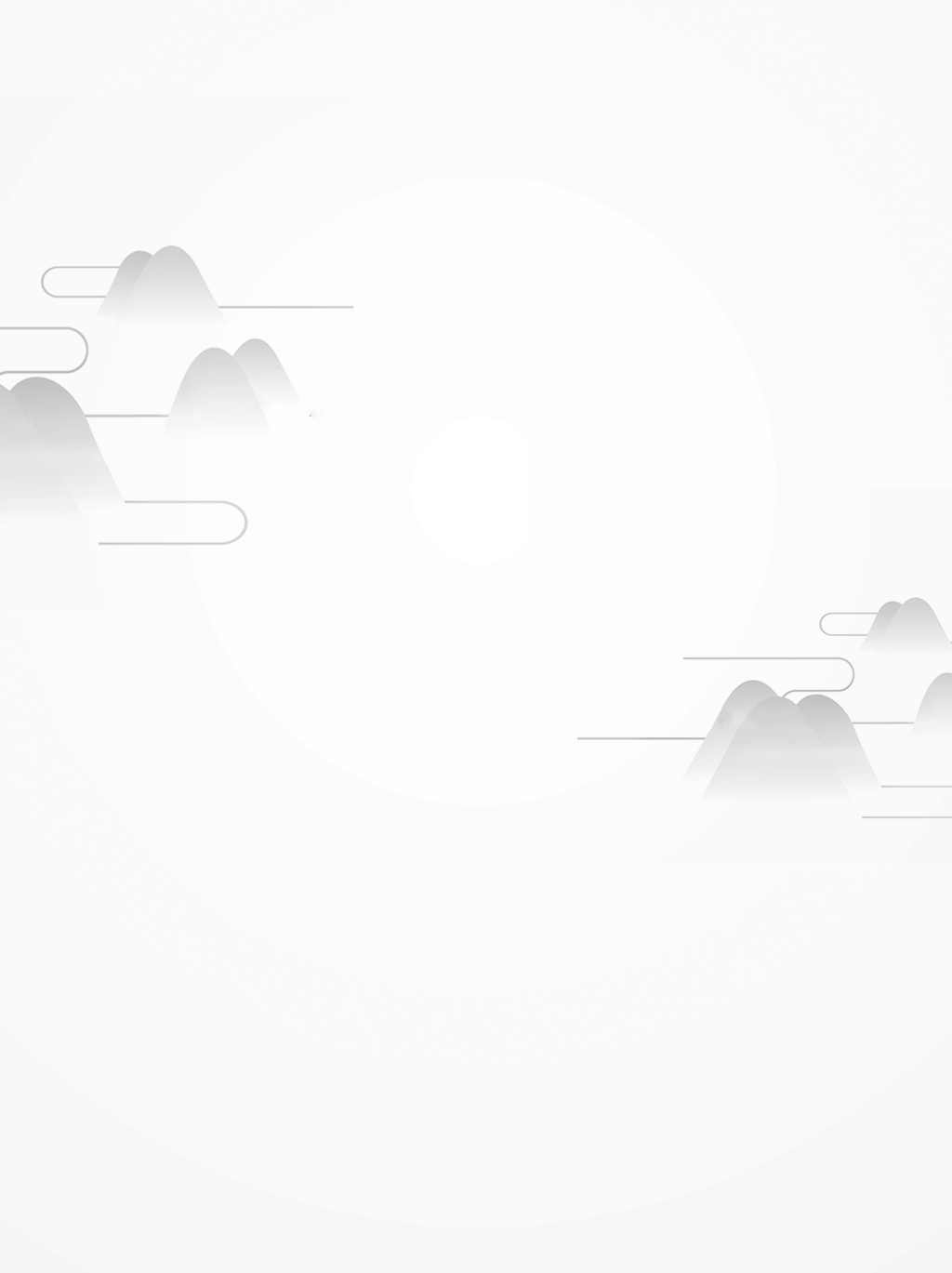 在此输入标题
在此输入标题
双击输入替换内容编辑文字轻松设计高效办公双击输入
双击输入替换内容编辑文字轻松设计高效办公双击输入
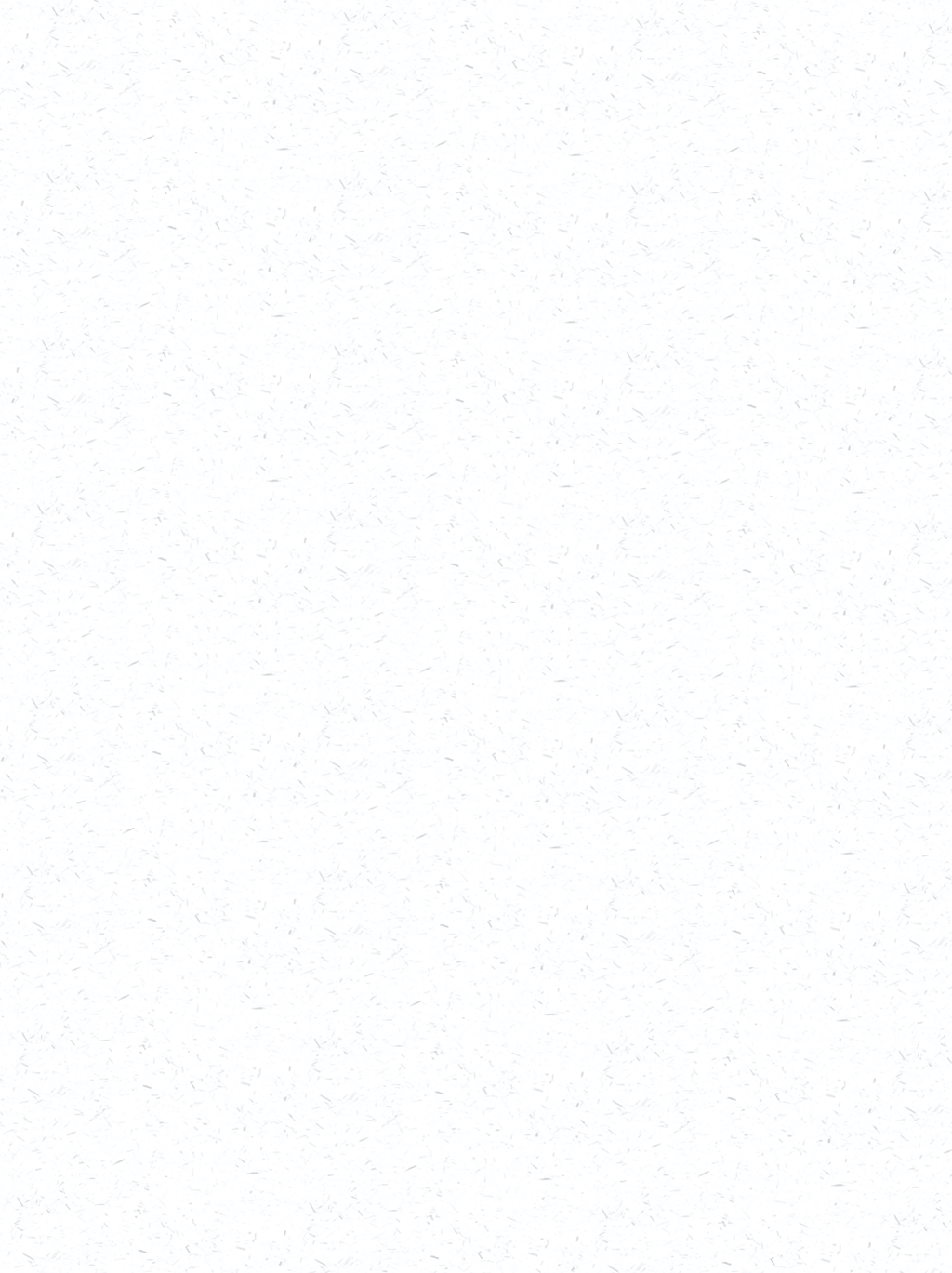 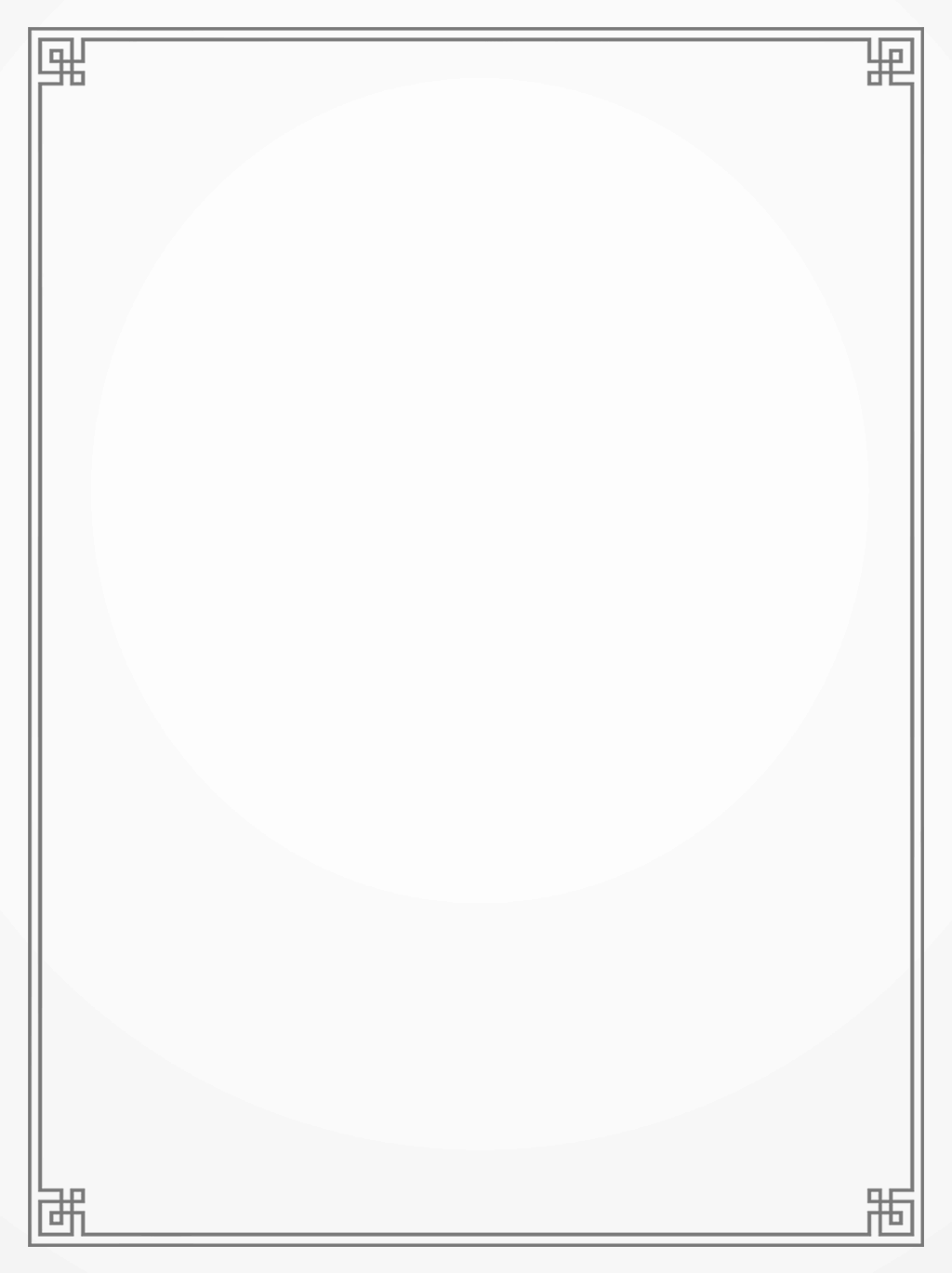 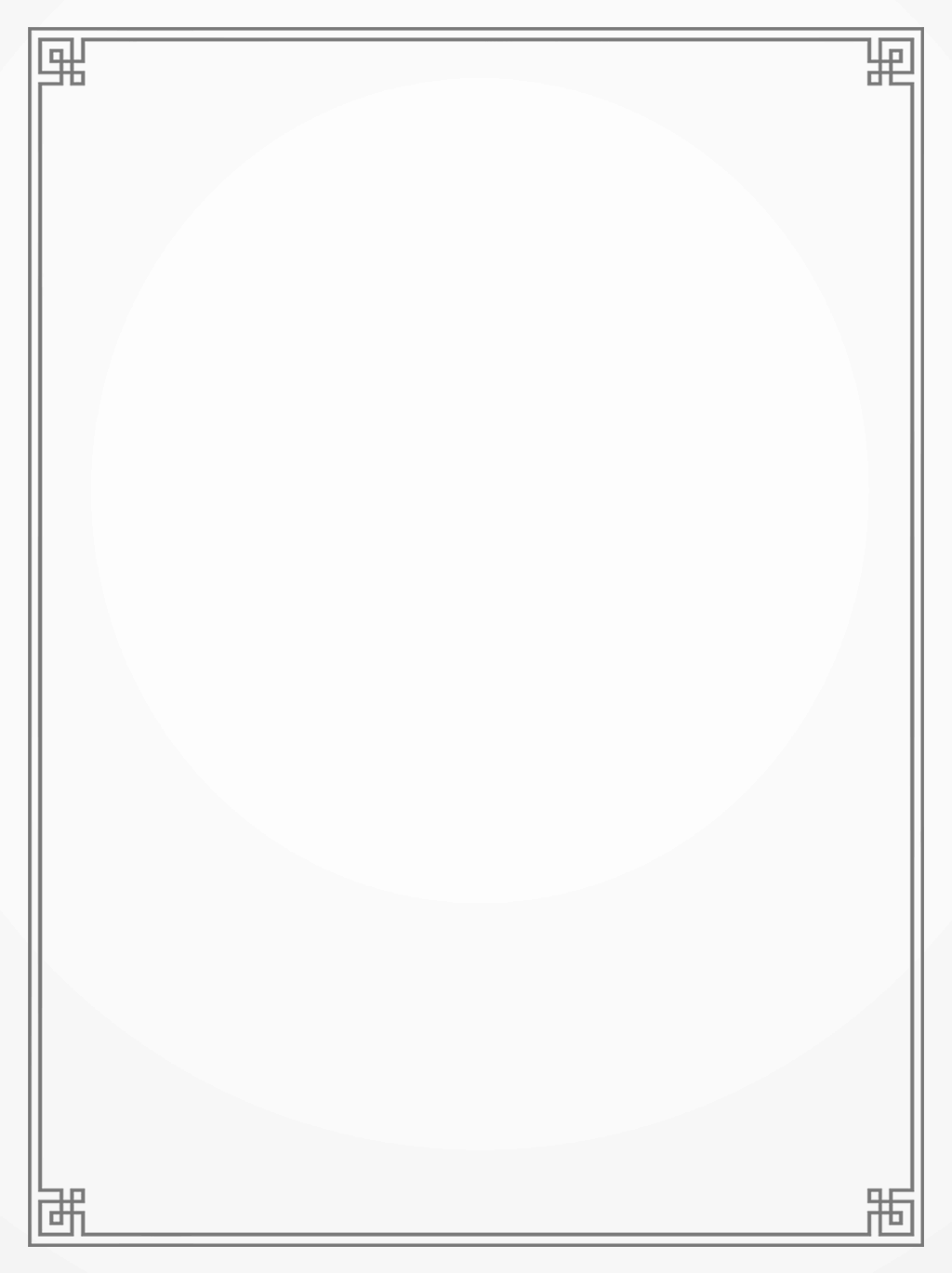 请输入标题
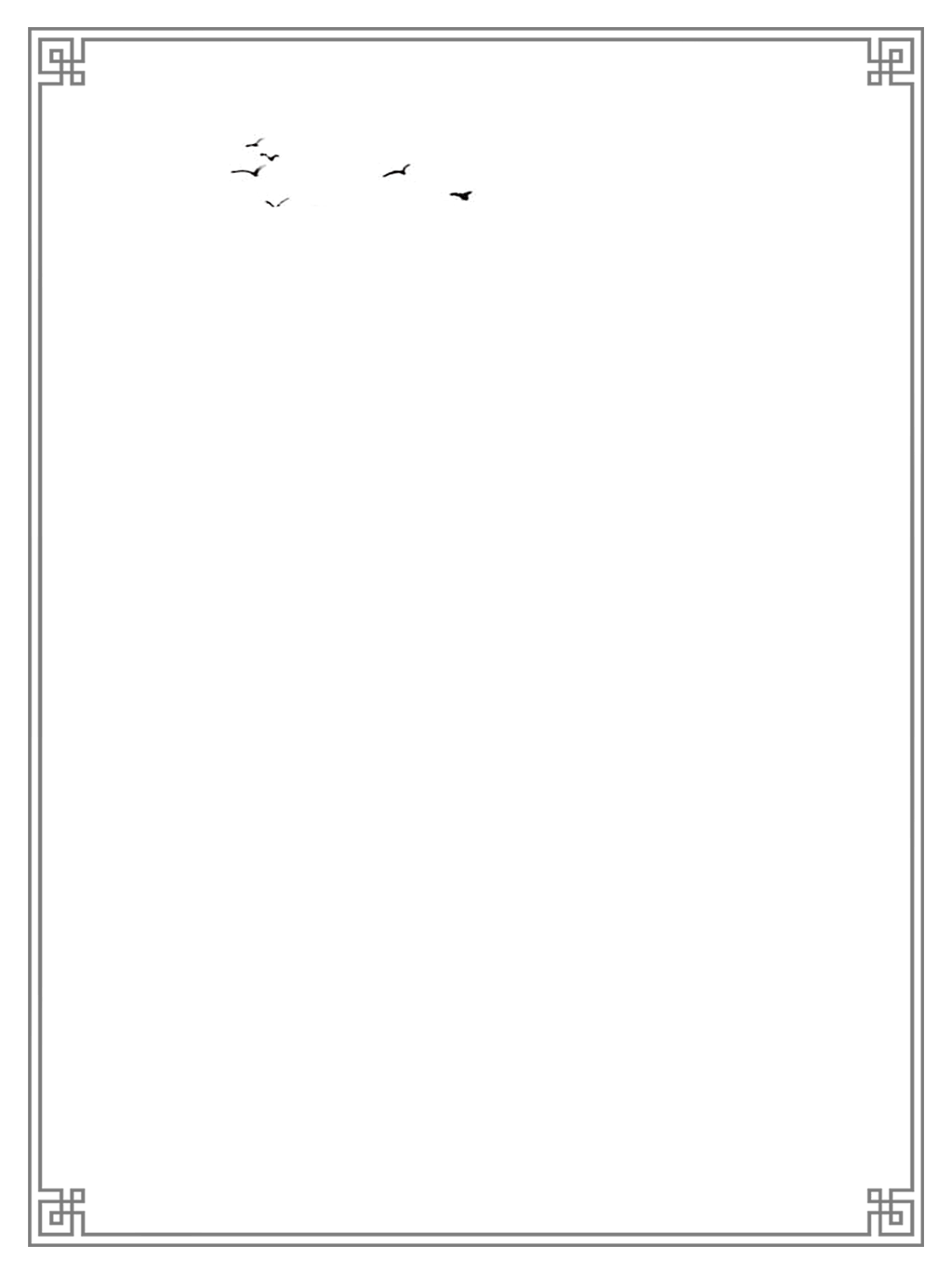 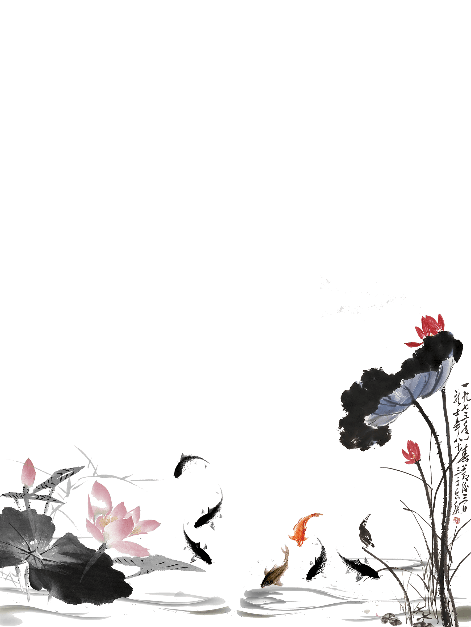 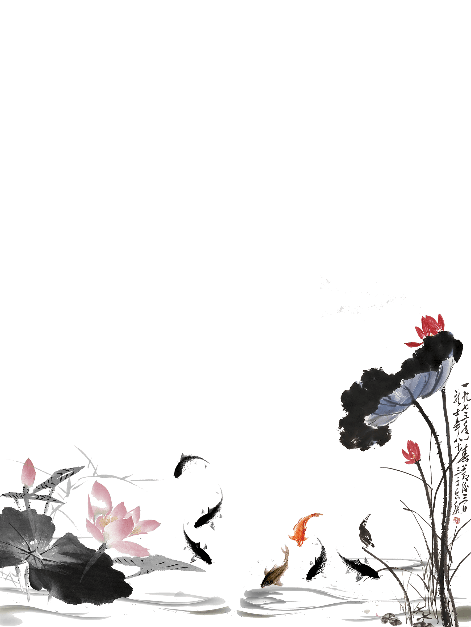 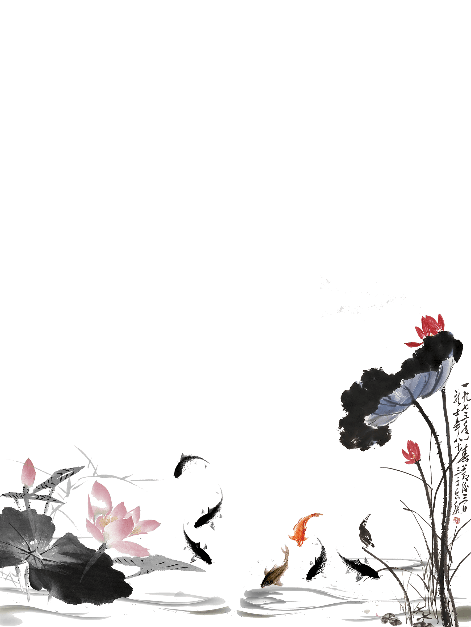 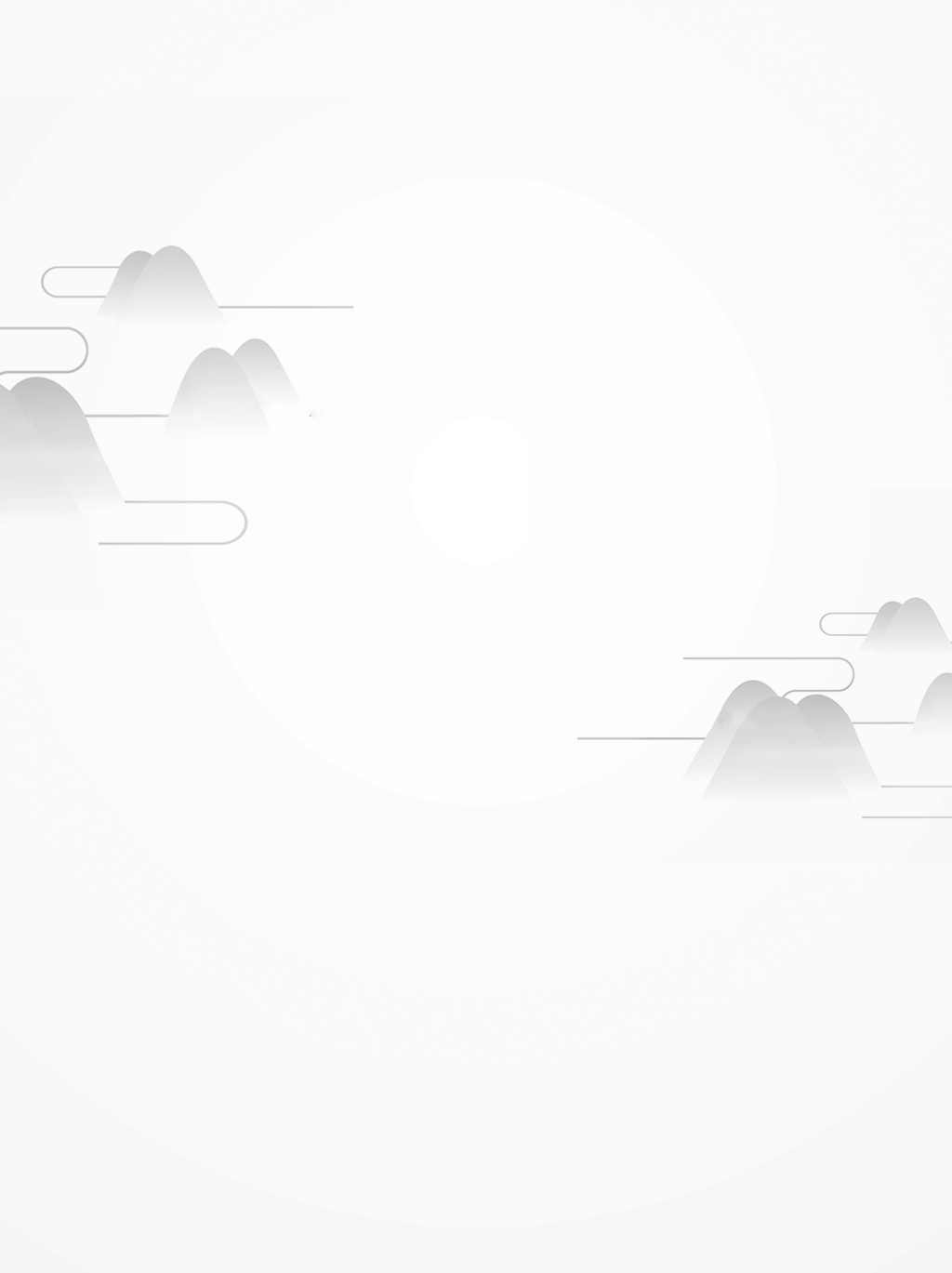 在此输入标题
在此输入标题
在此输入标题
双击输入替换内容编辑文字轻松设计高效办公双击输入
双击输入替换内容编辑文字轻松设计高效办公双击输入
双击输入替换内容编辑文字轻松设计高效办公双击输入
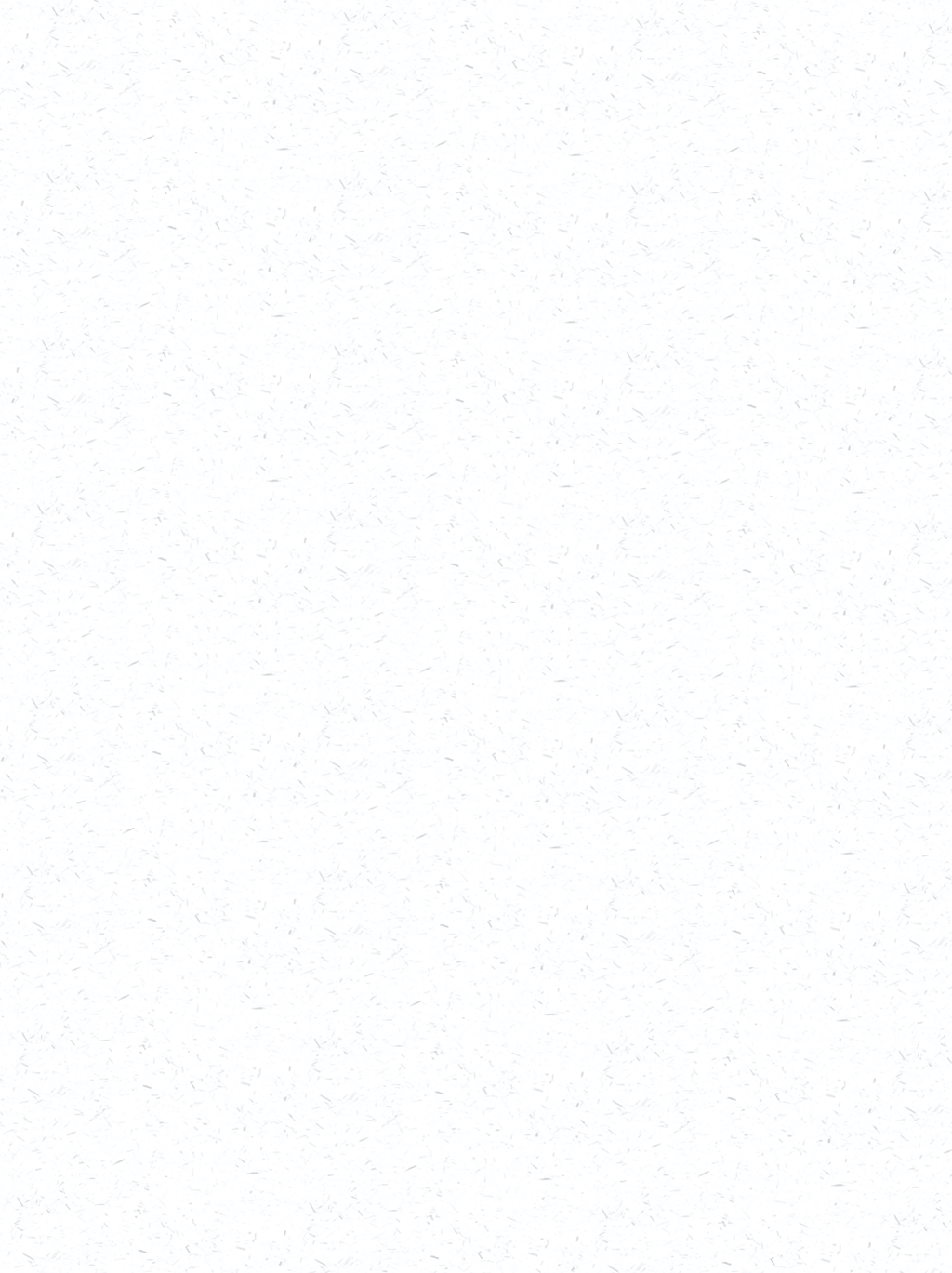 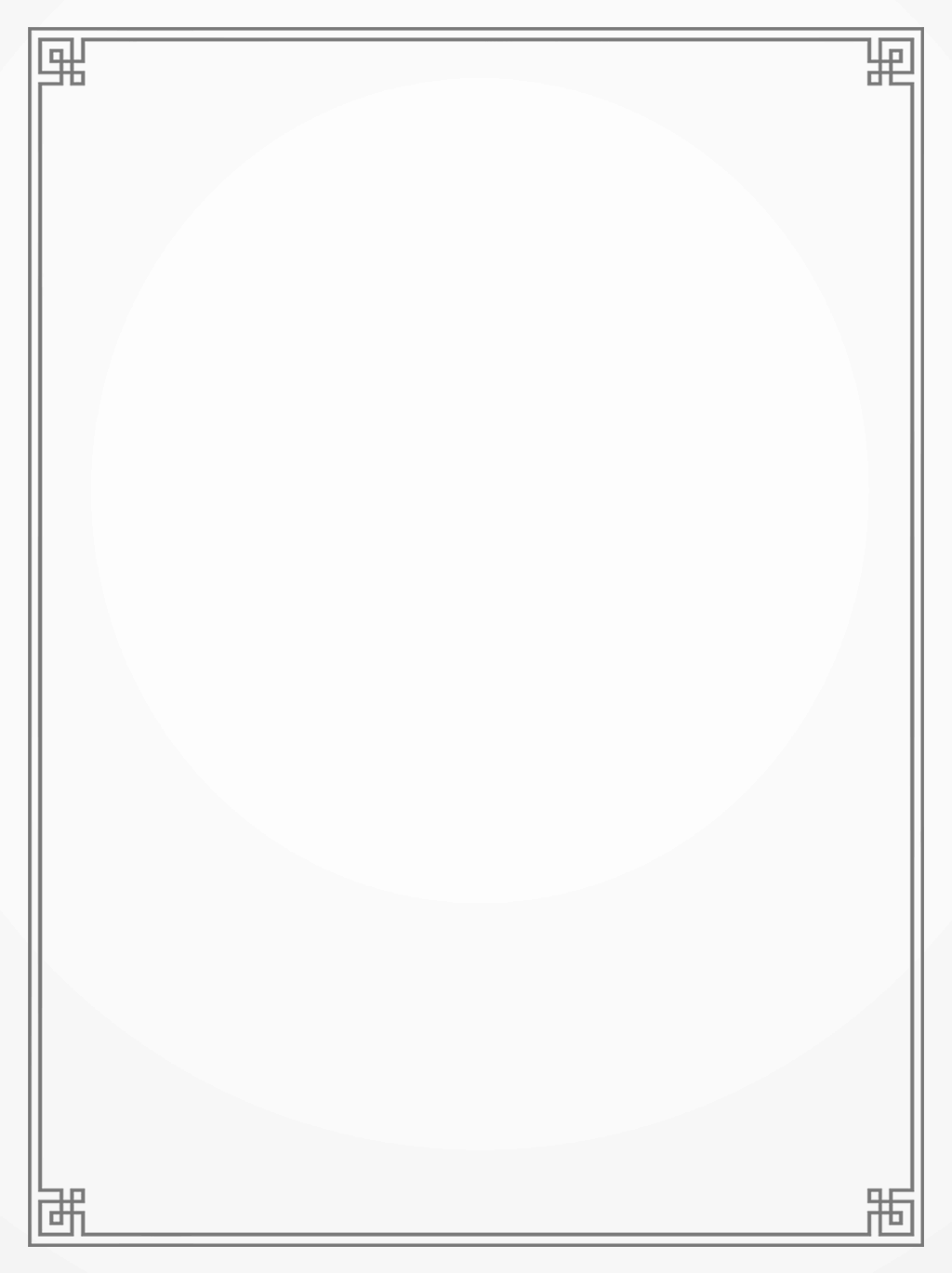 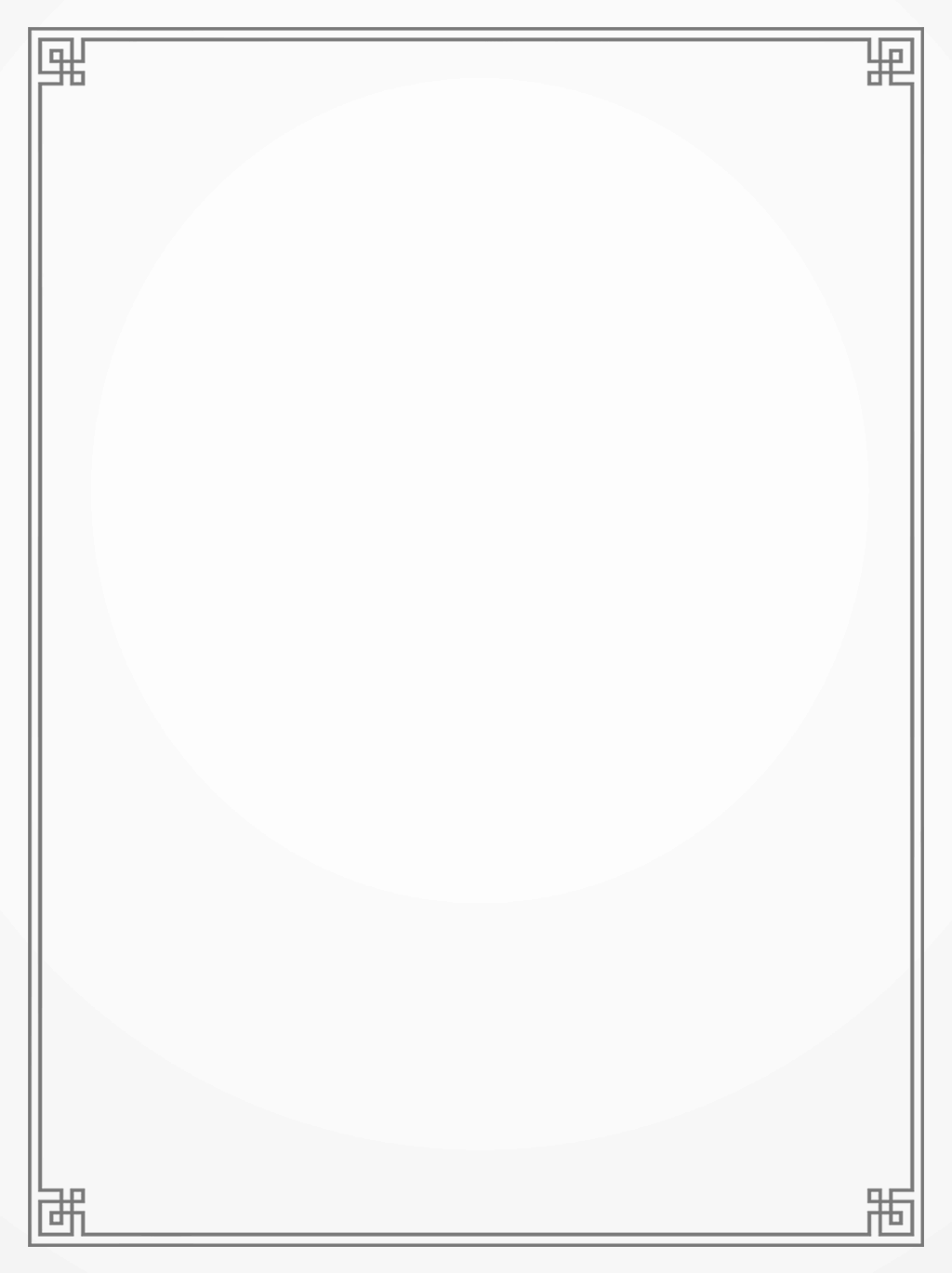 请输入标题
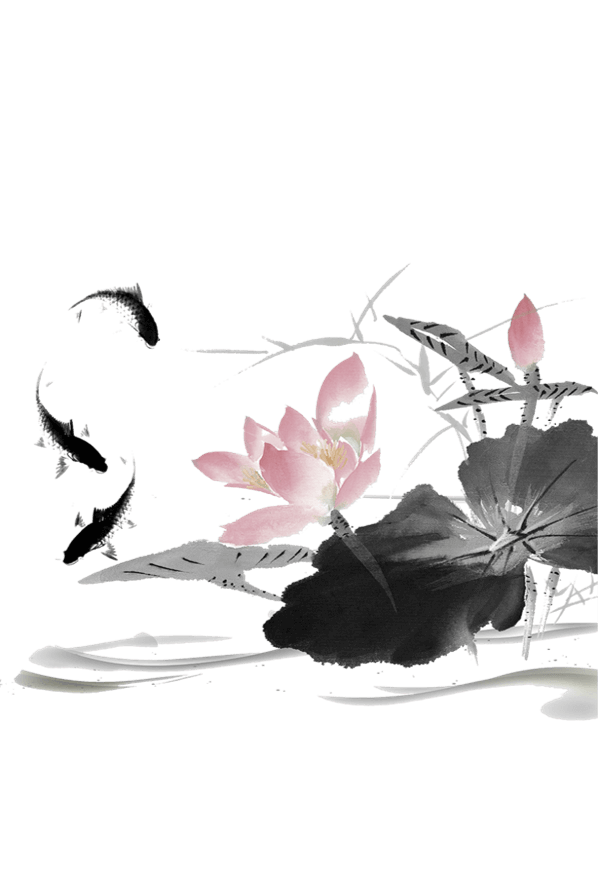 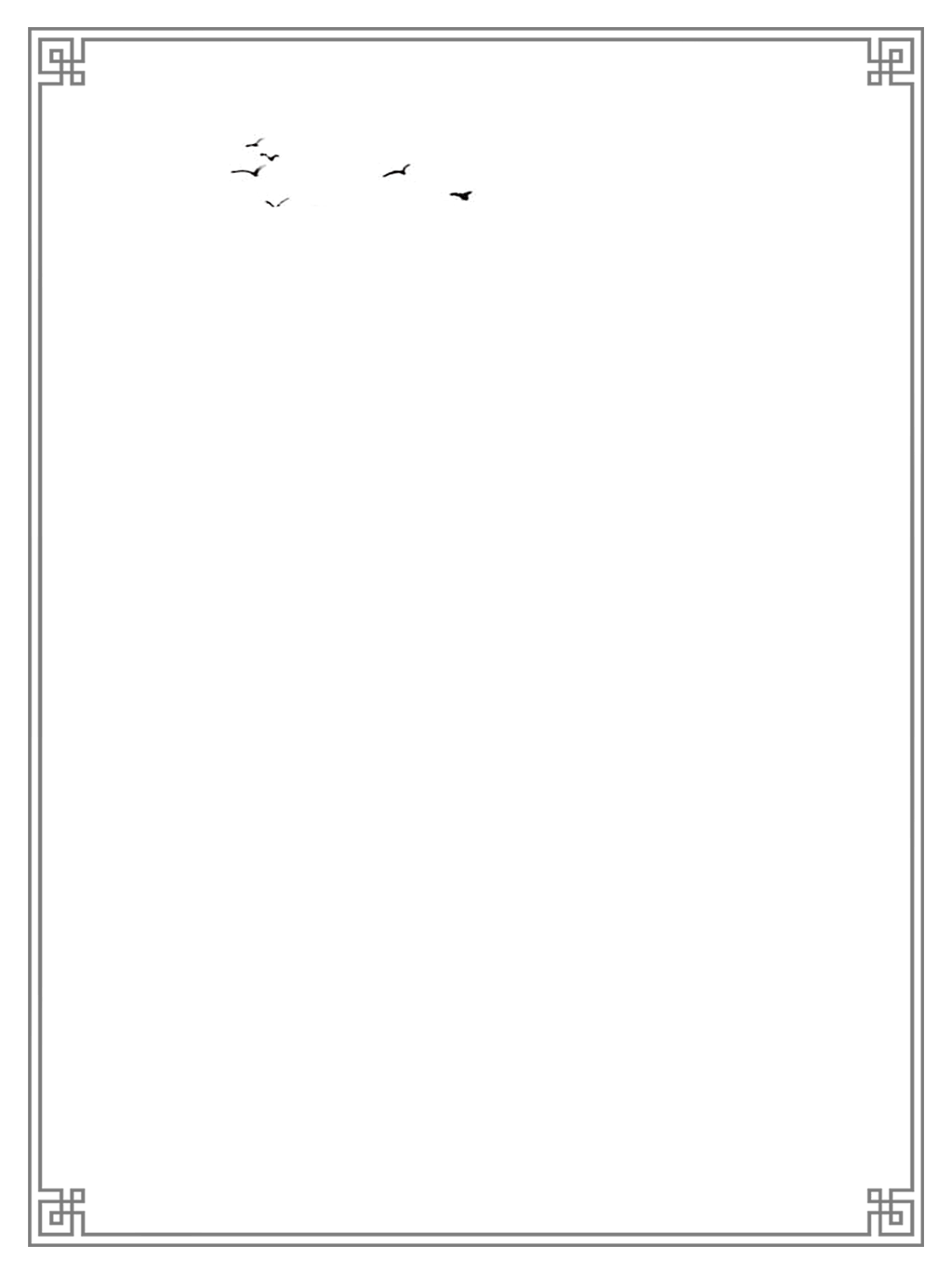 双击输入替换内容编辑文字轻松设计高效办公双击
双击输入替换内容编辑文字轻松设计高效办公双击
在此输入标题
在此输入标题
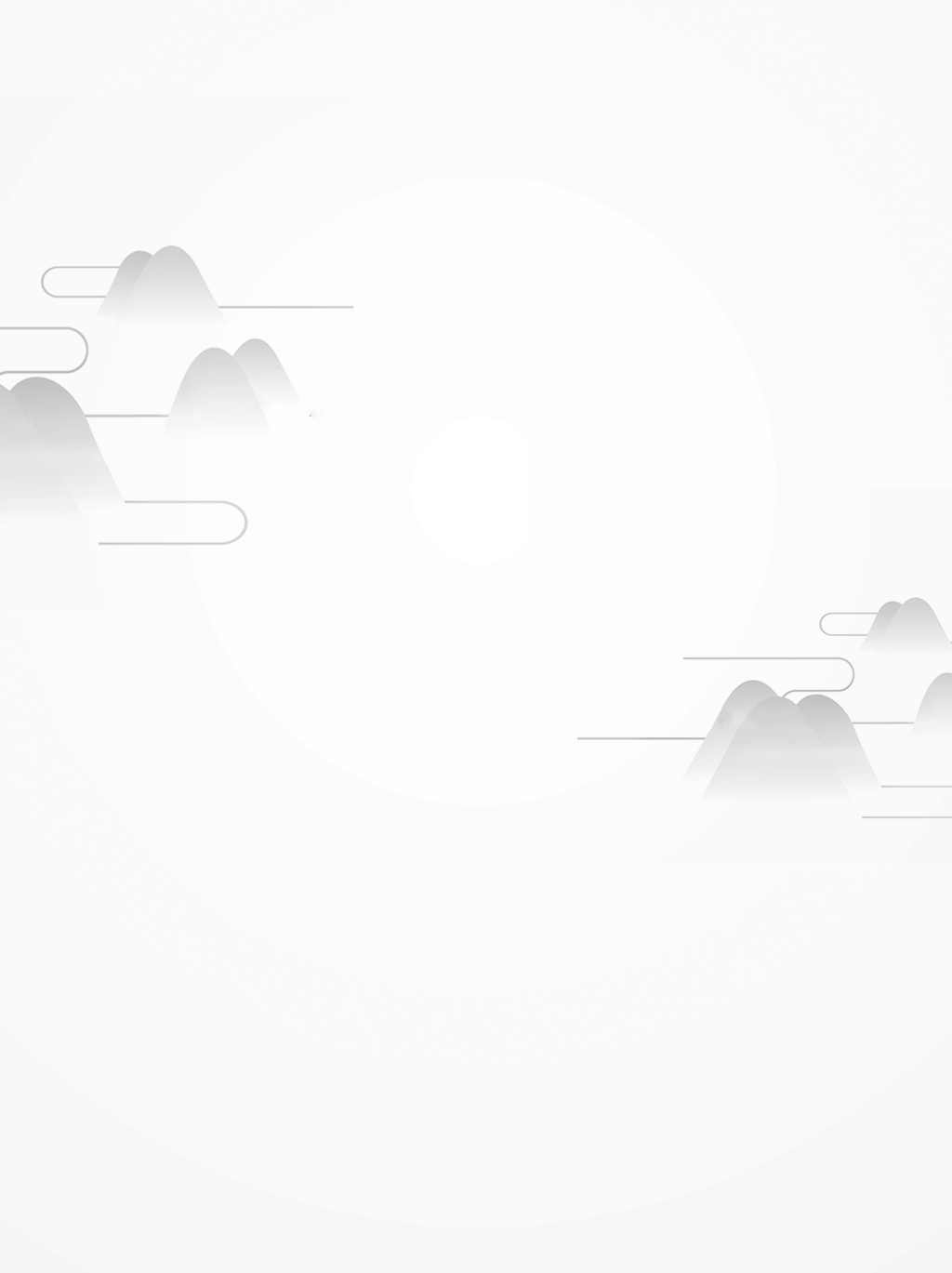 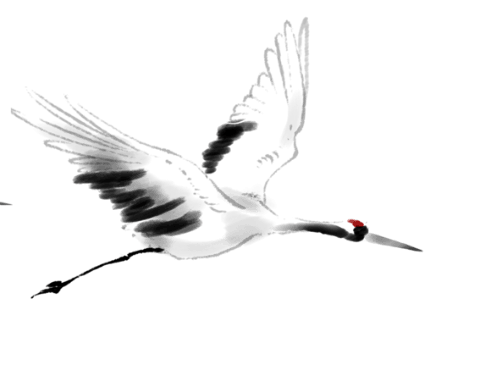 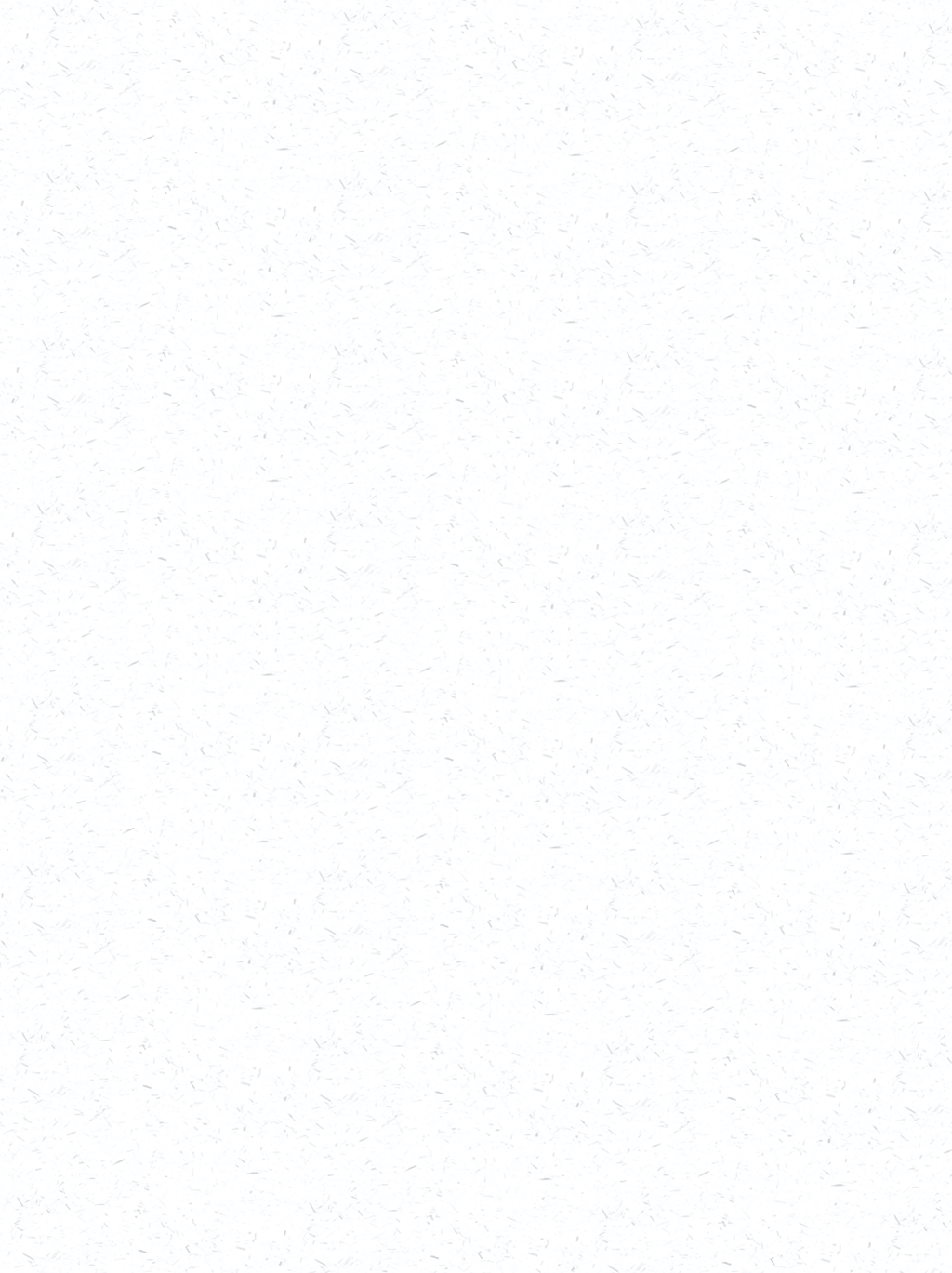 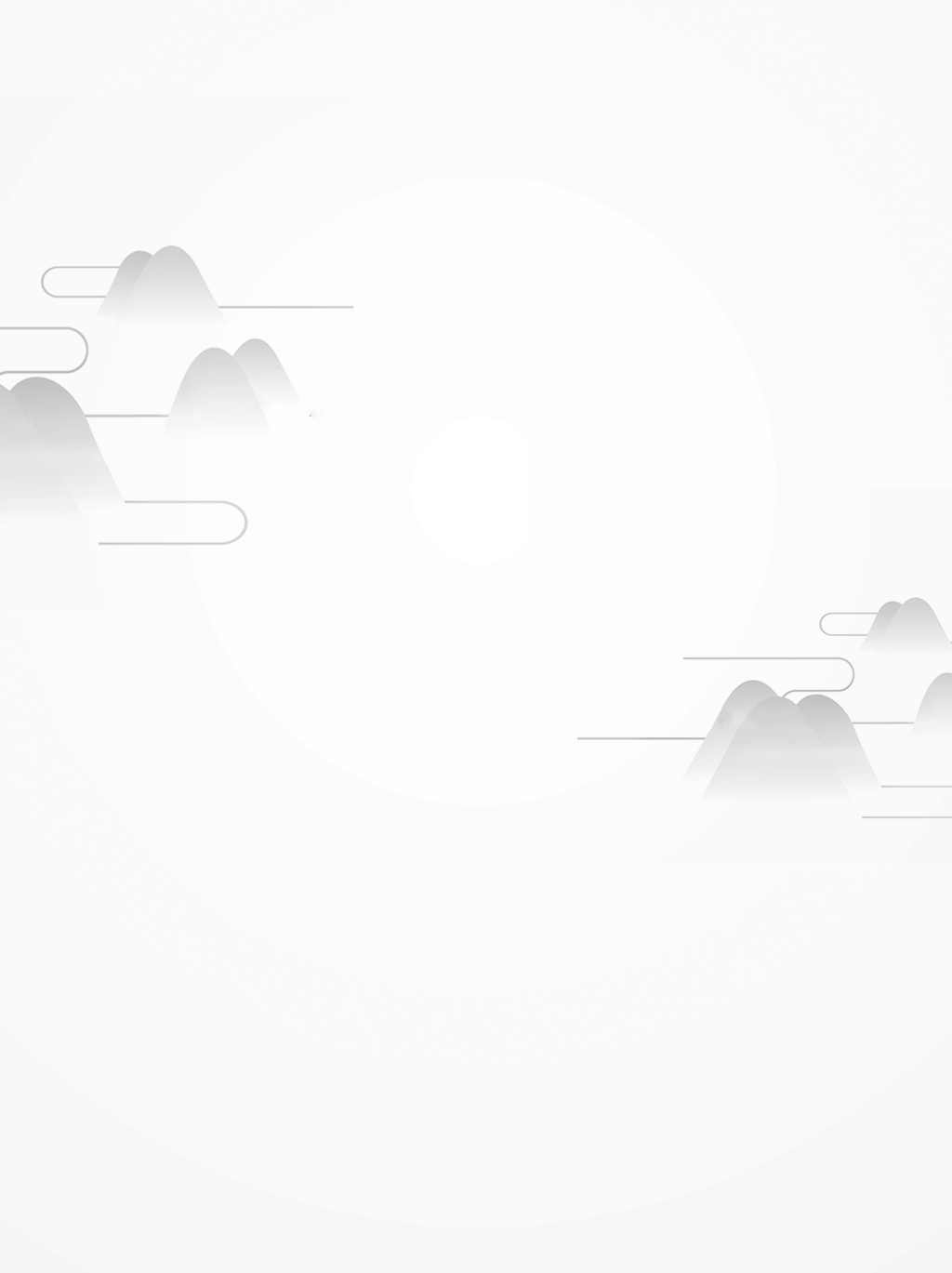 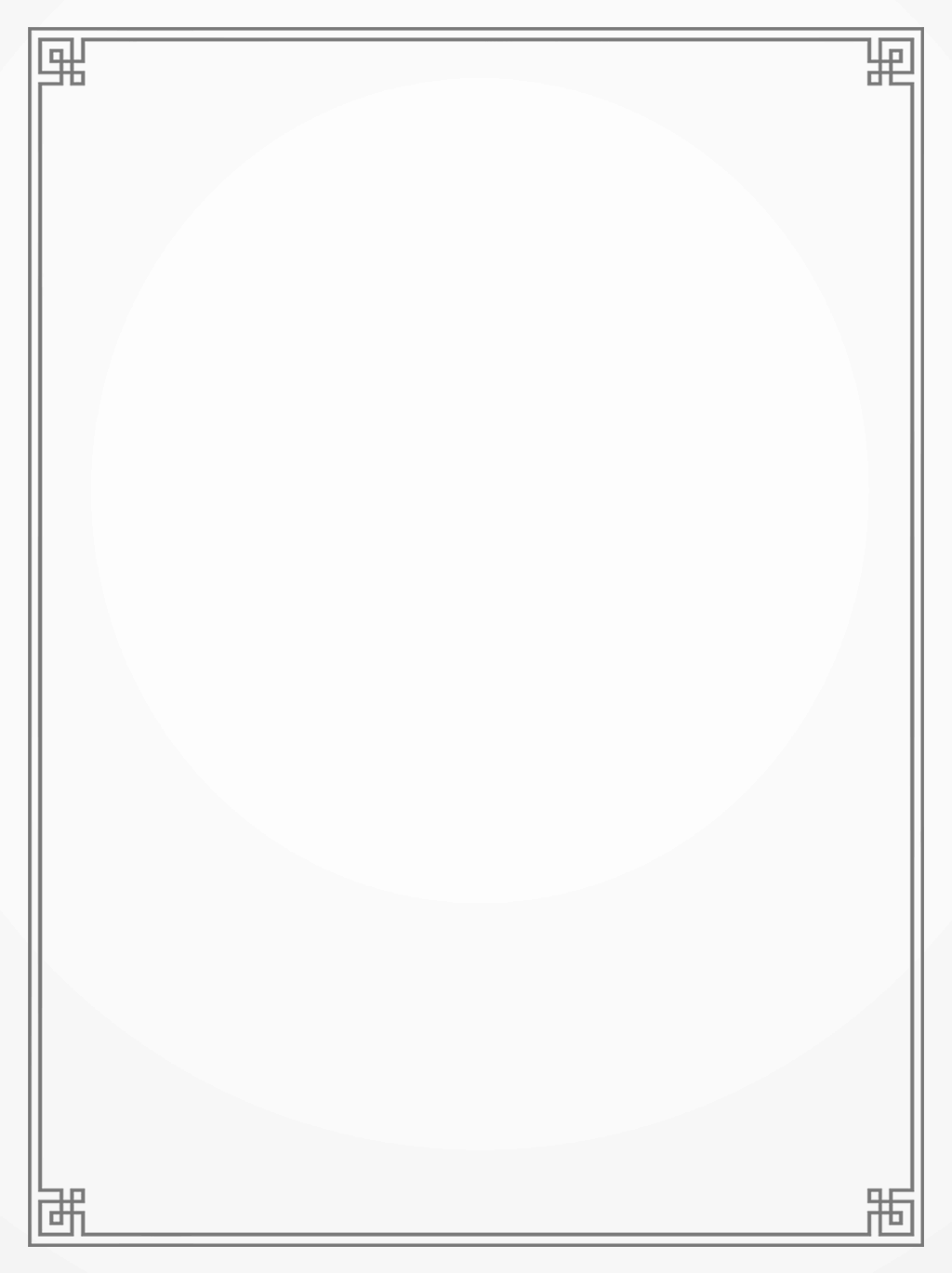 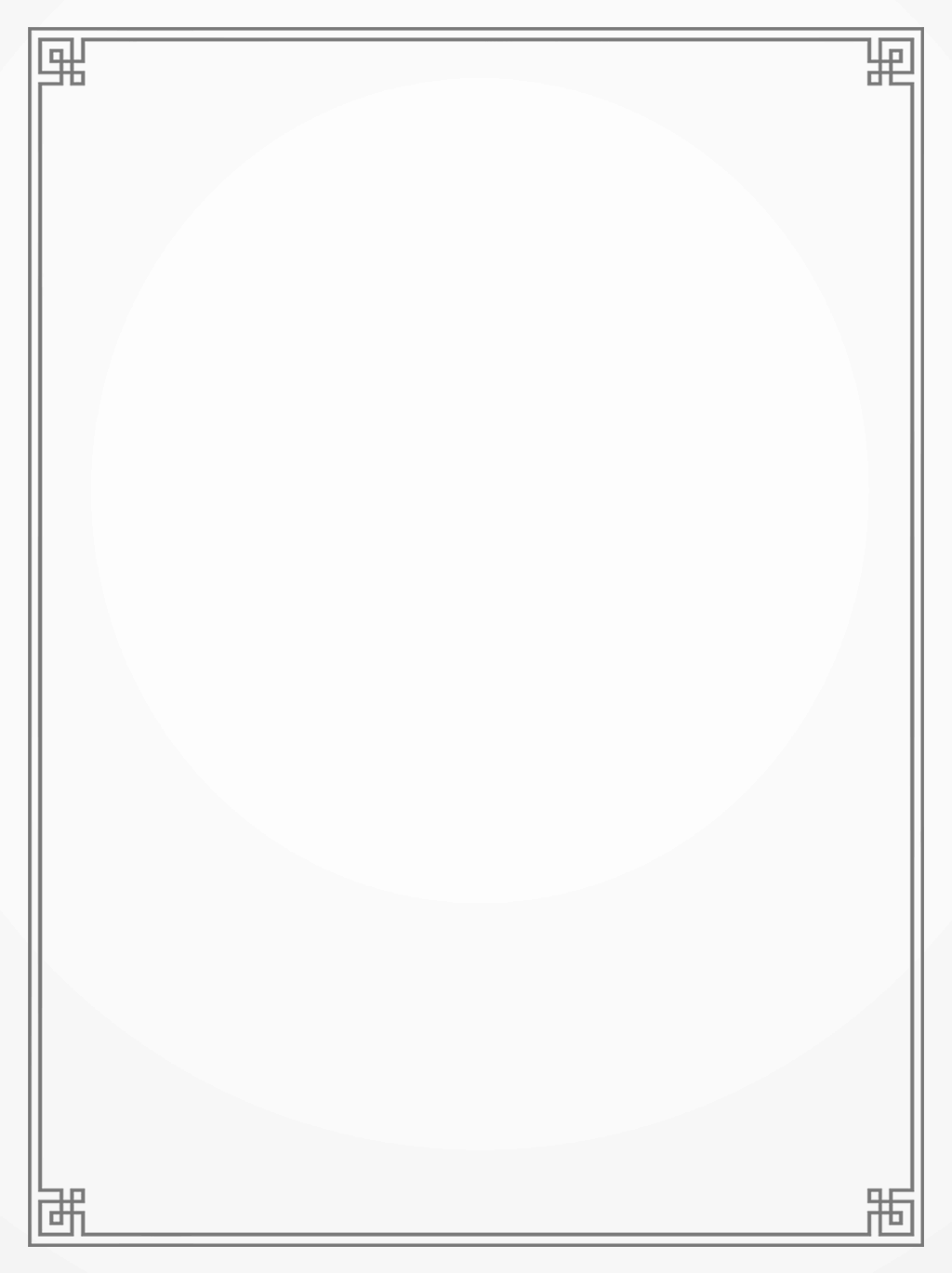 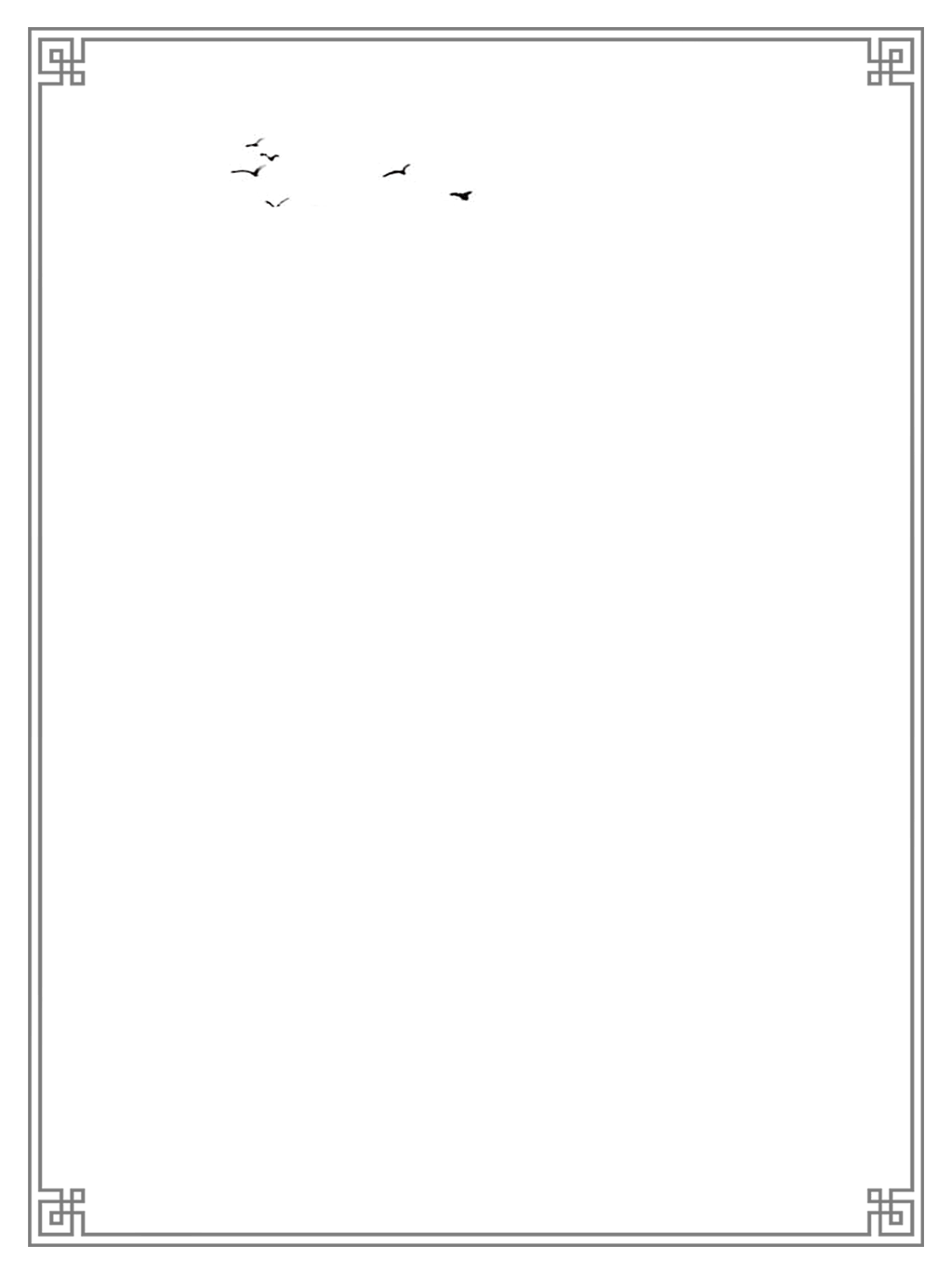 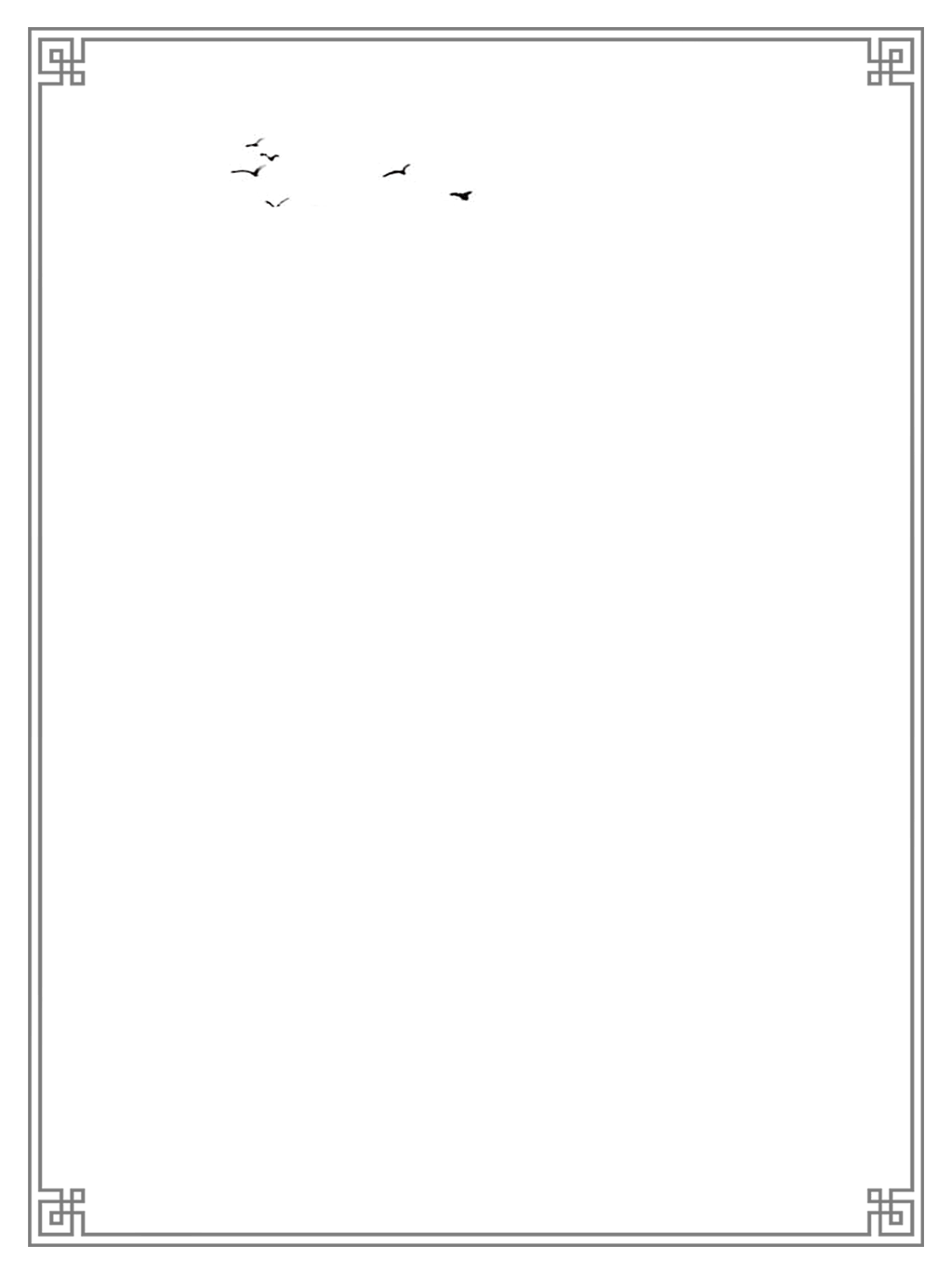 请输入标题
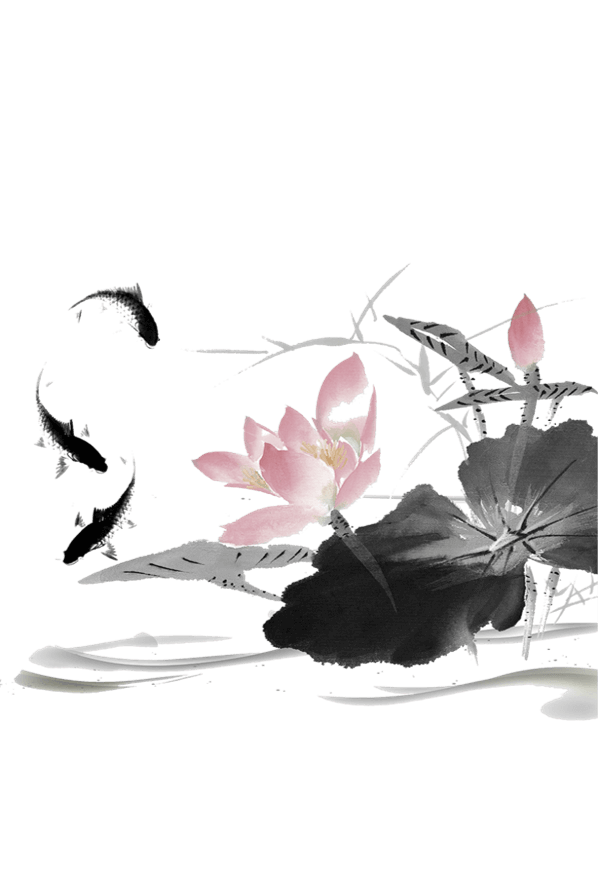 双击输入替换内容编辑文字轻松设计高效办公双击
第四章
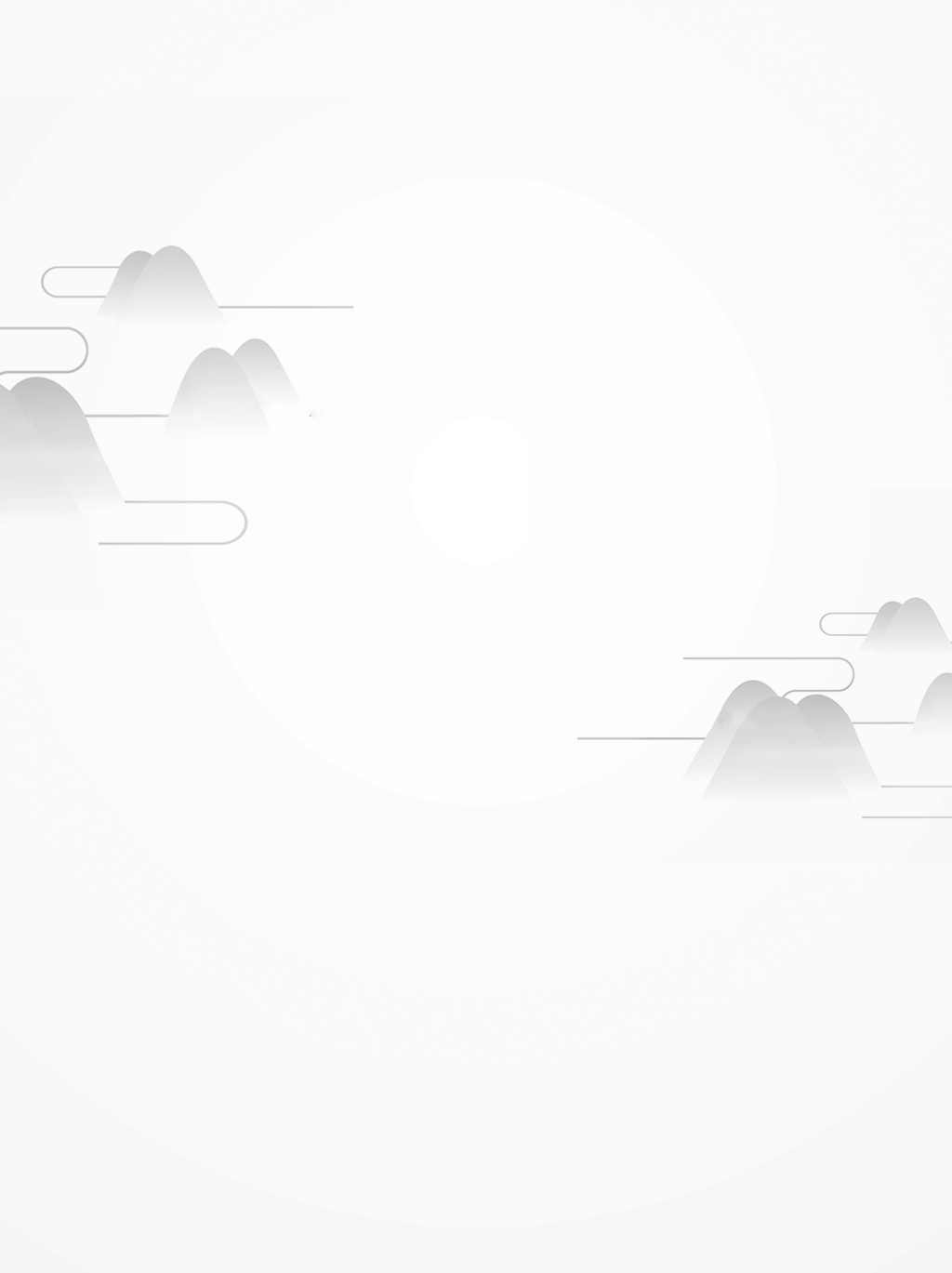 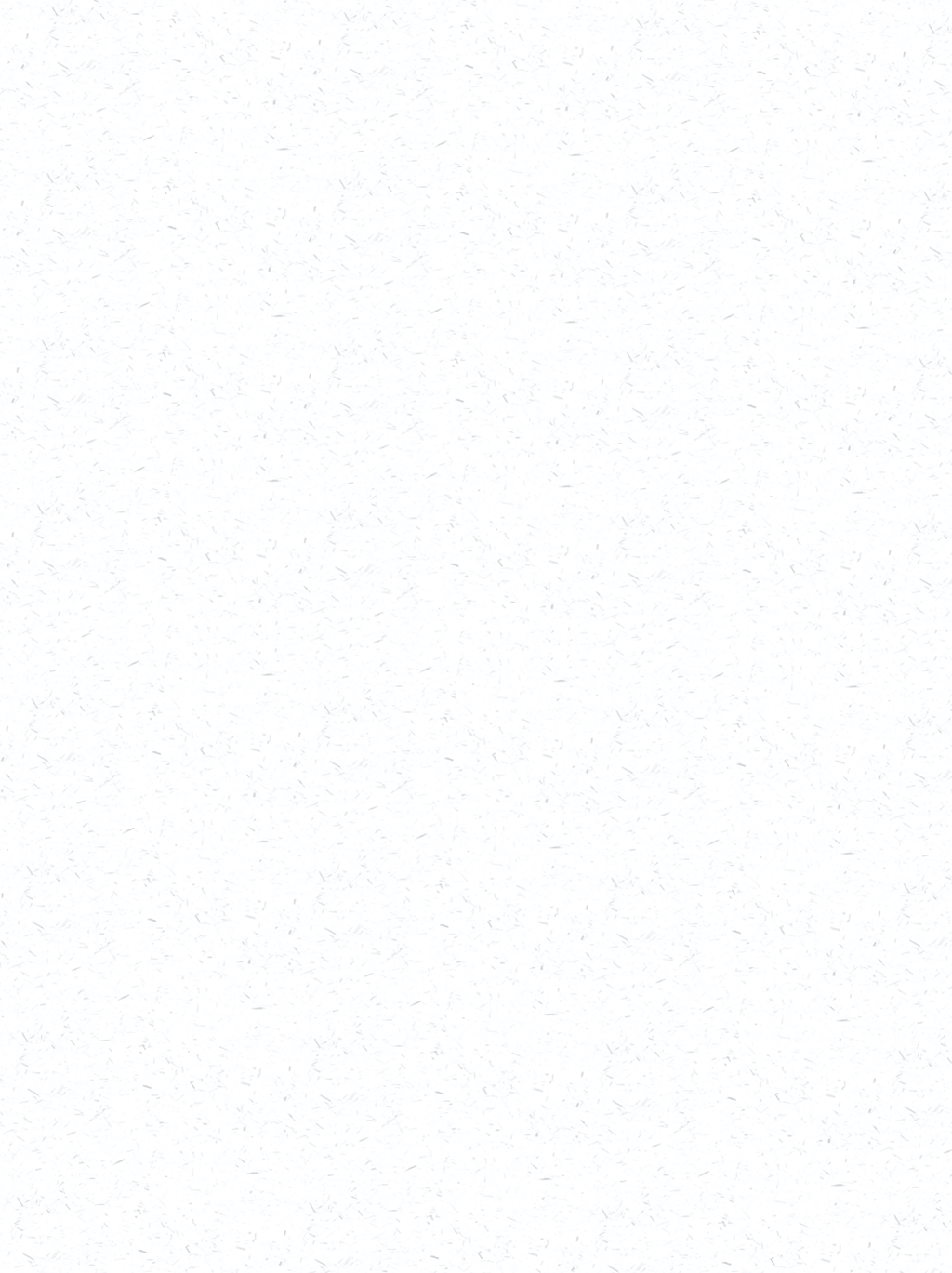 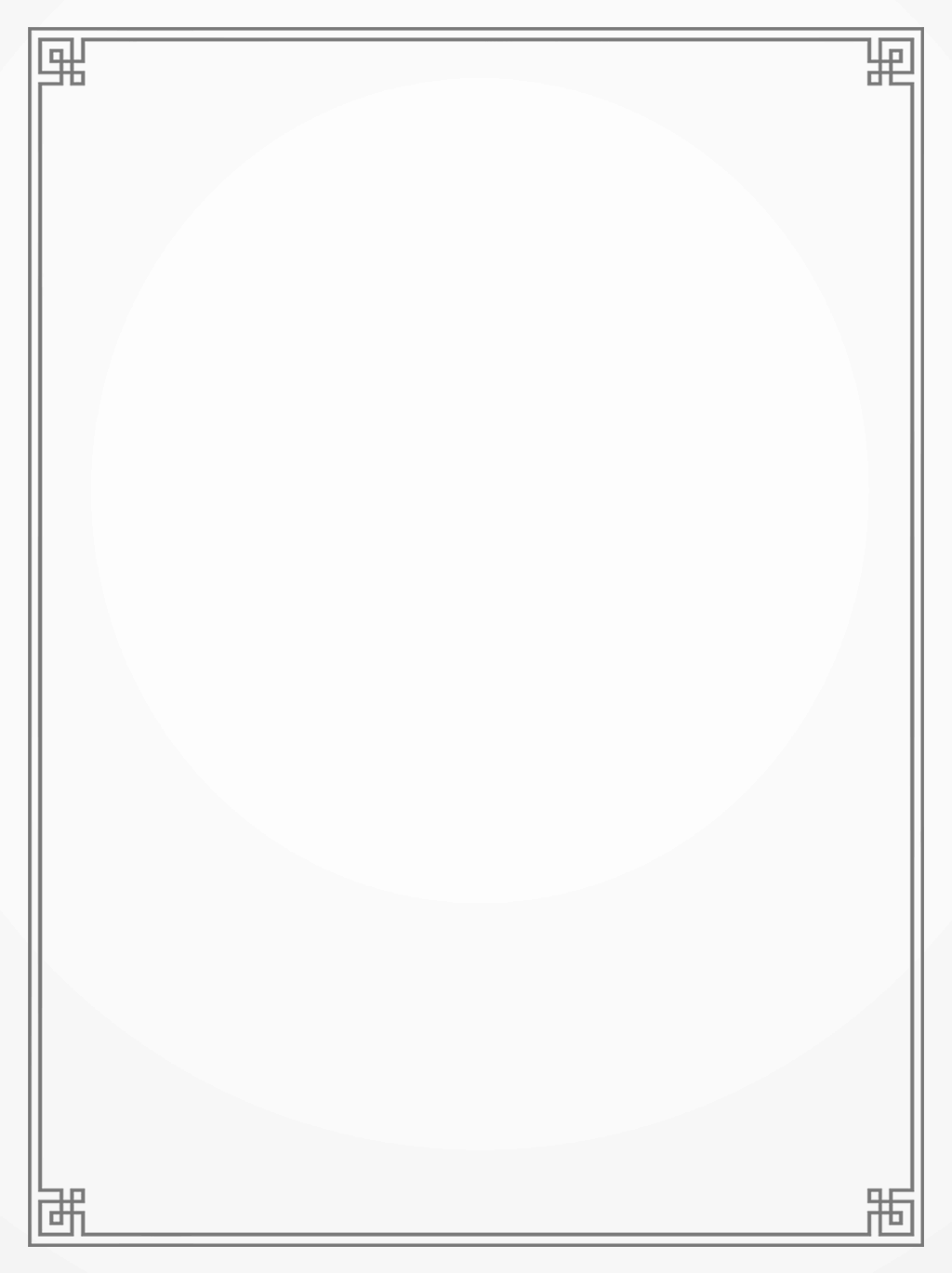 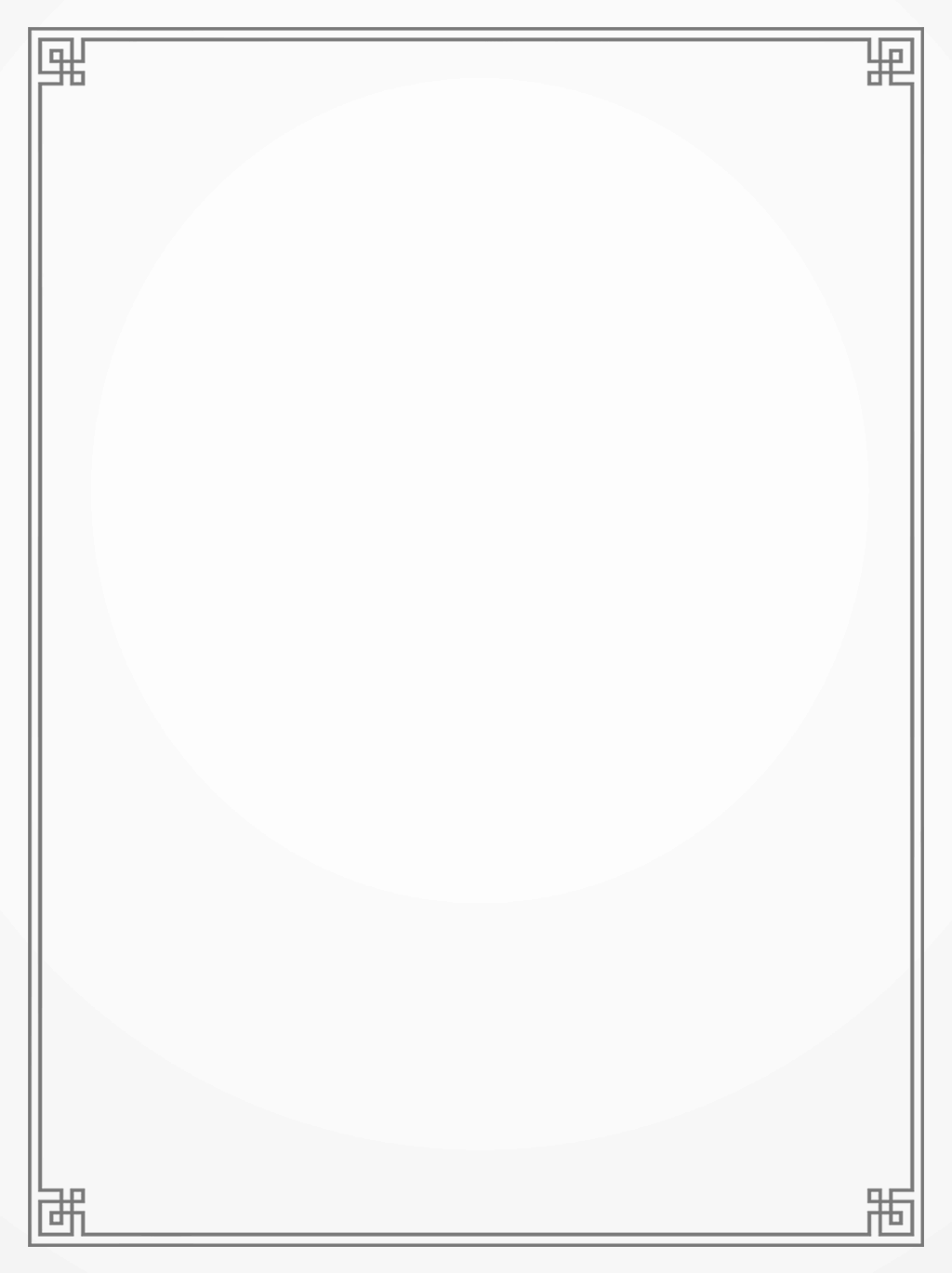 请输入标题
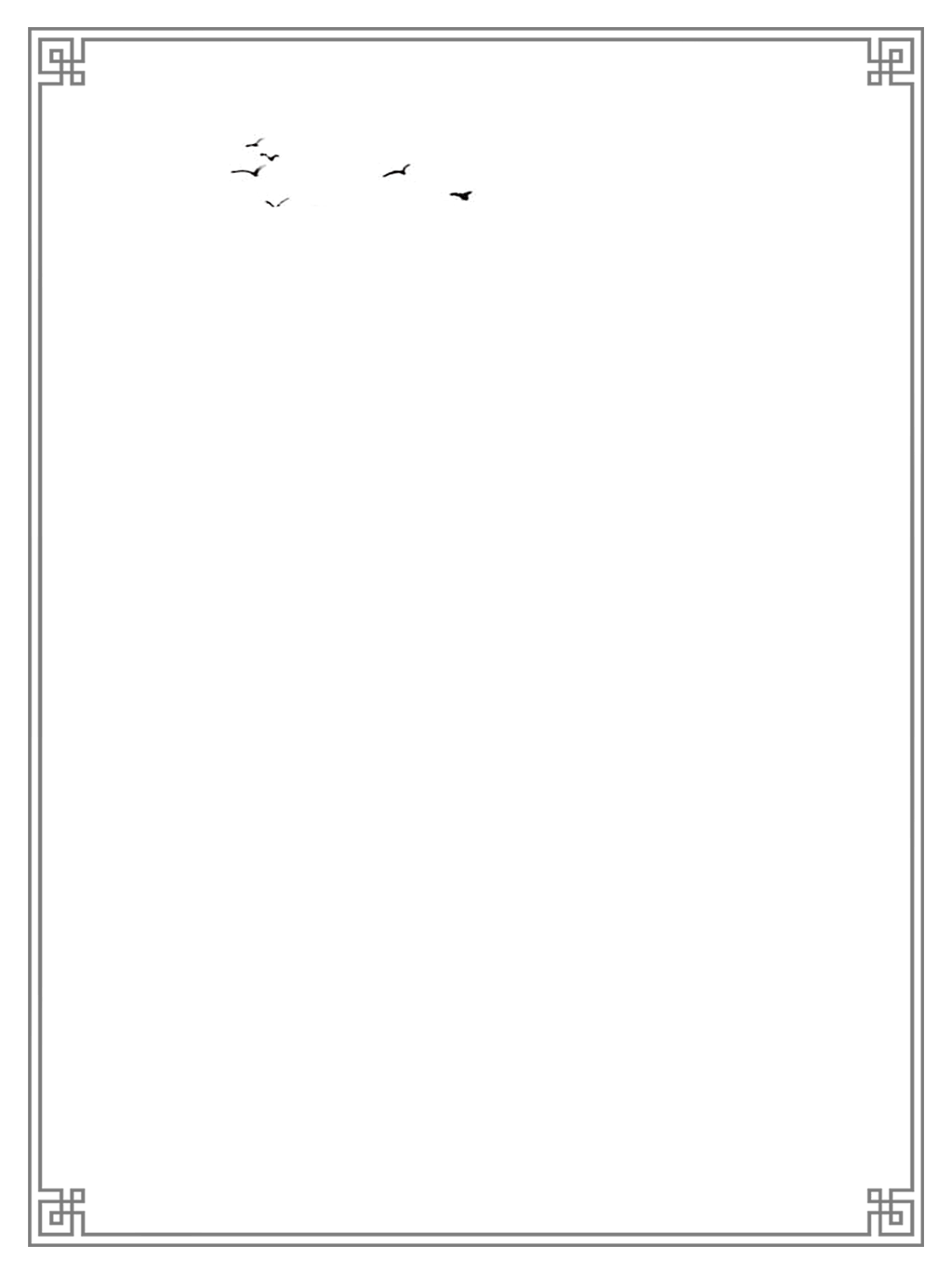 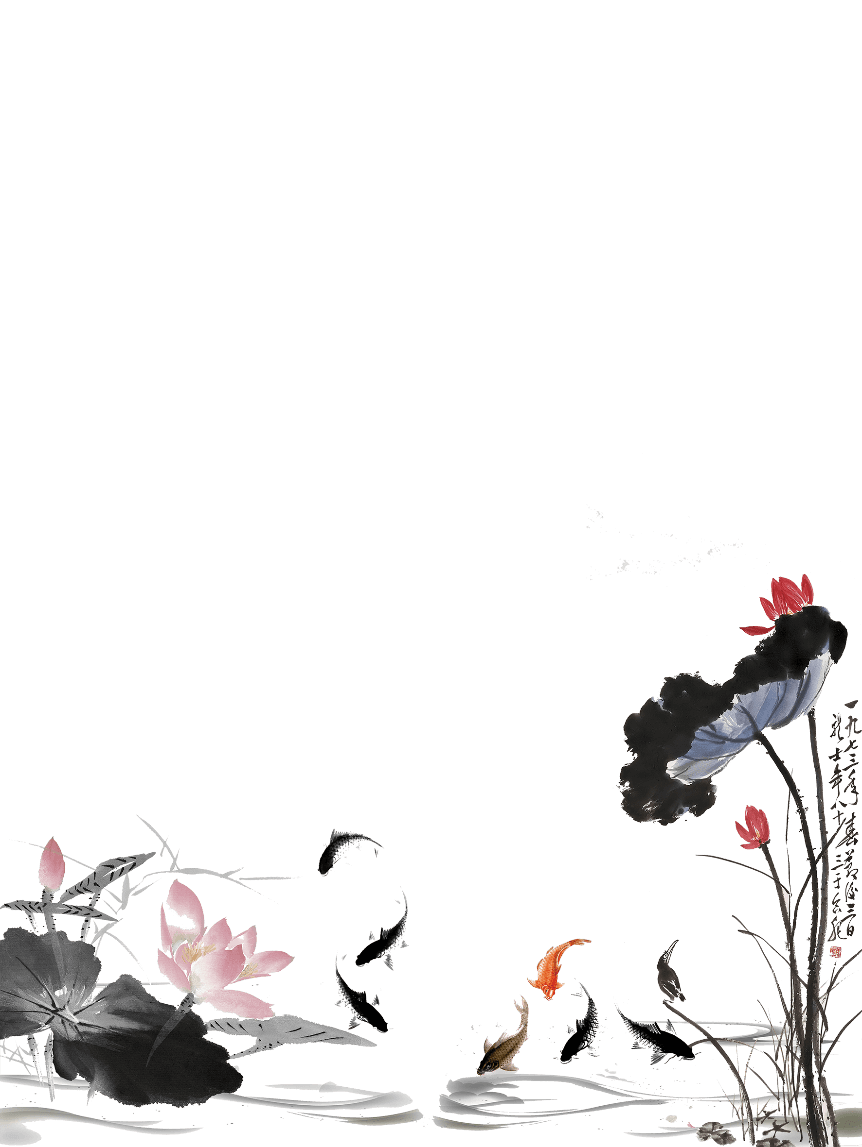 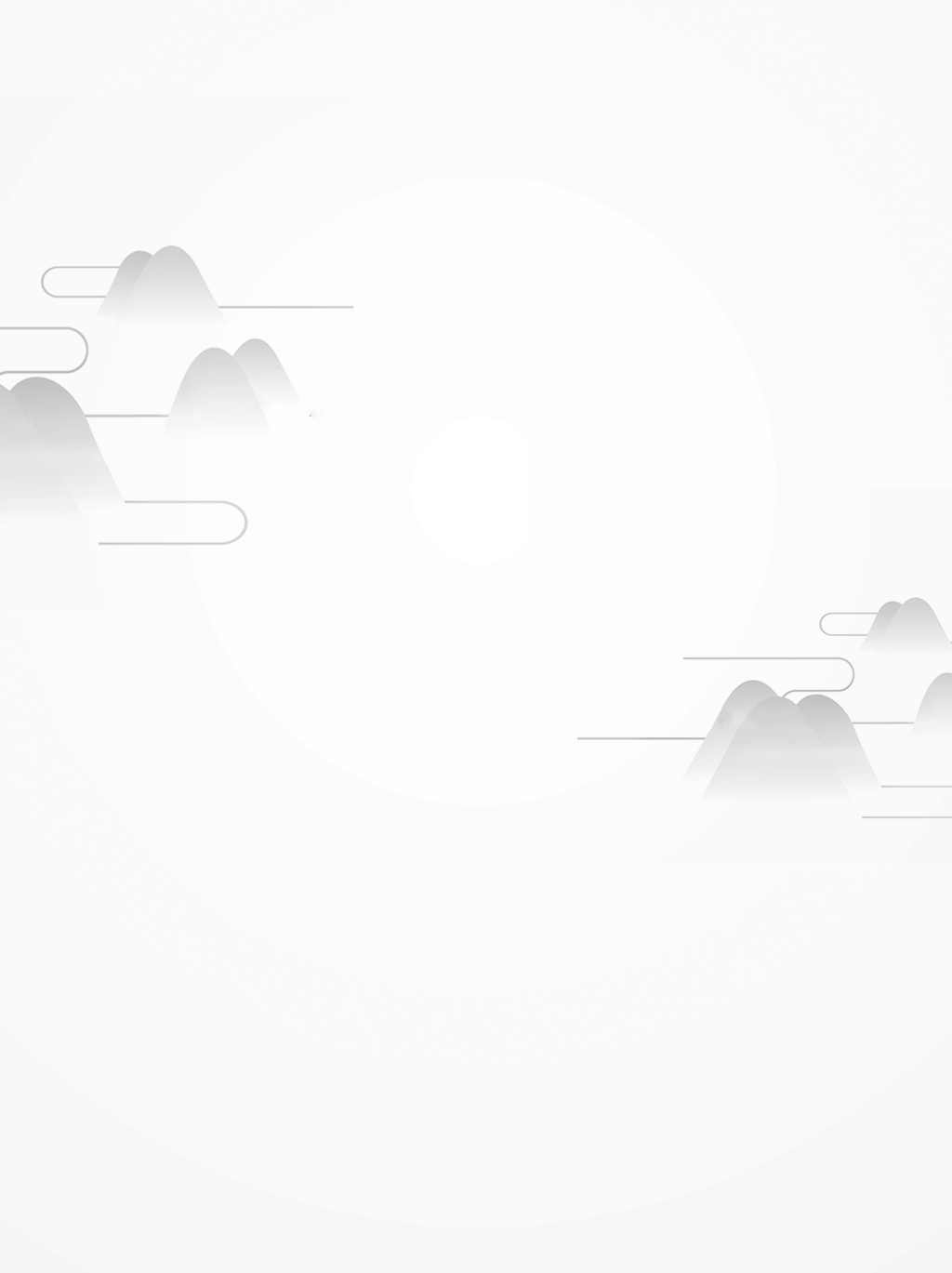 在此输入标题
在此输入标题
在此输入标题
双击输入替换内容编辑文字轻松设计高效办公双击输入
双击输入替换内容编辑文字轻松设计高效办公双击输入
双击输入替换内容编辑文字轻松设计高效办公双击输入
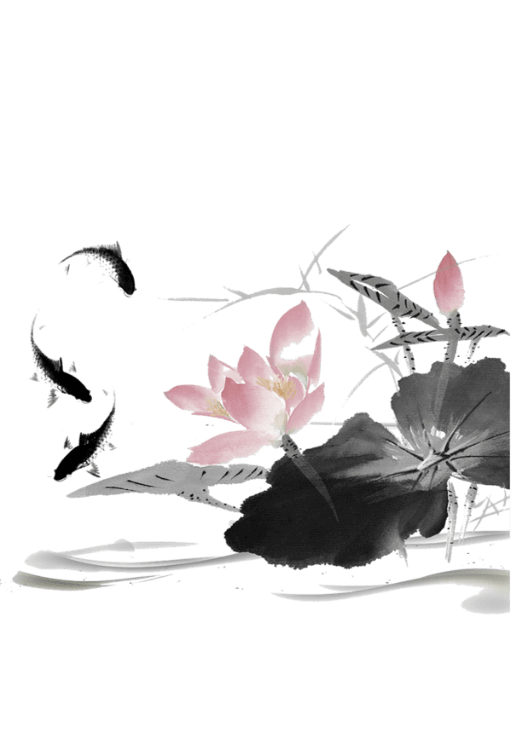 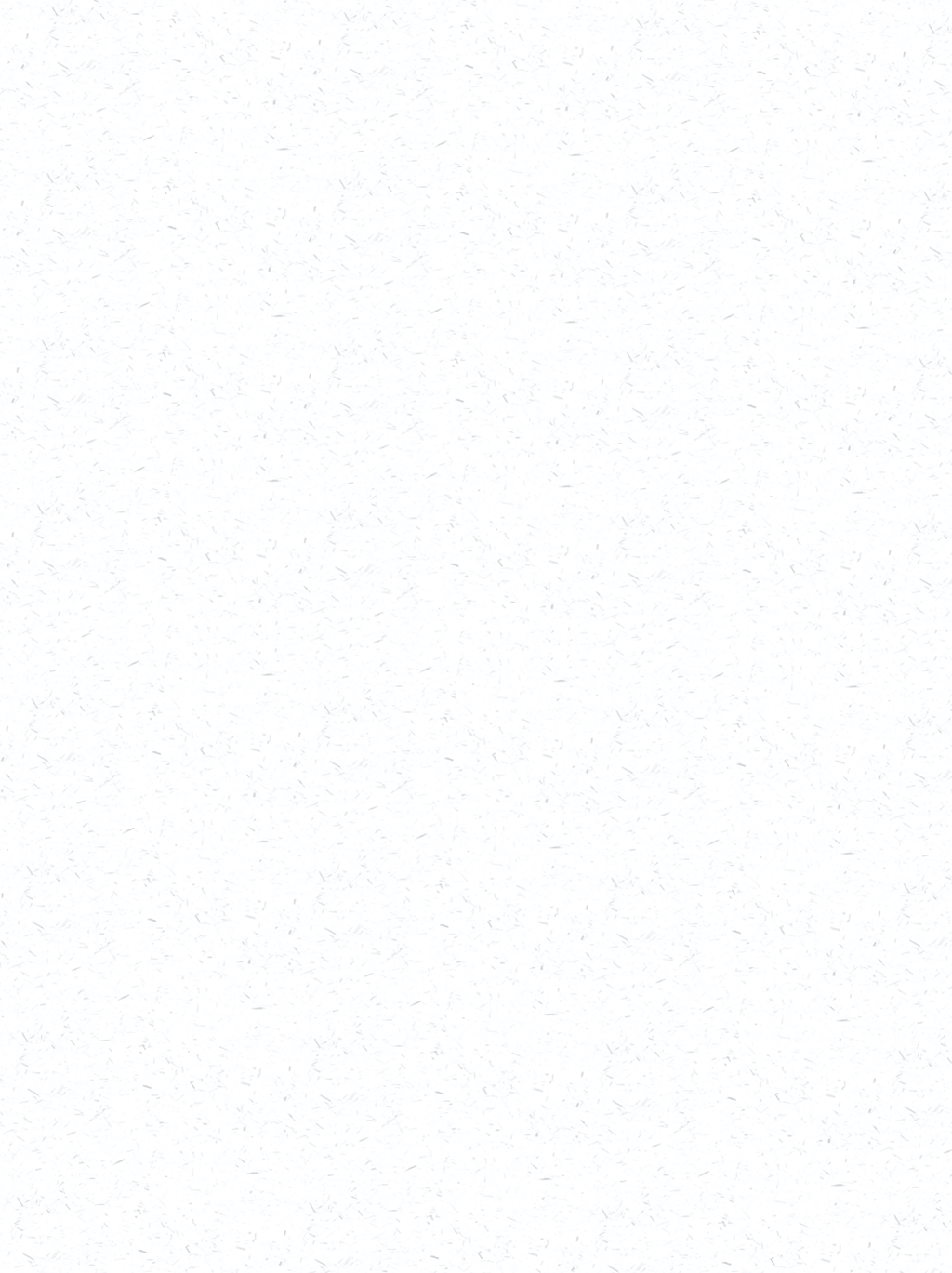 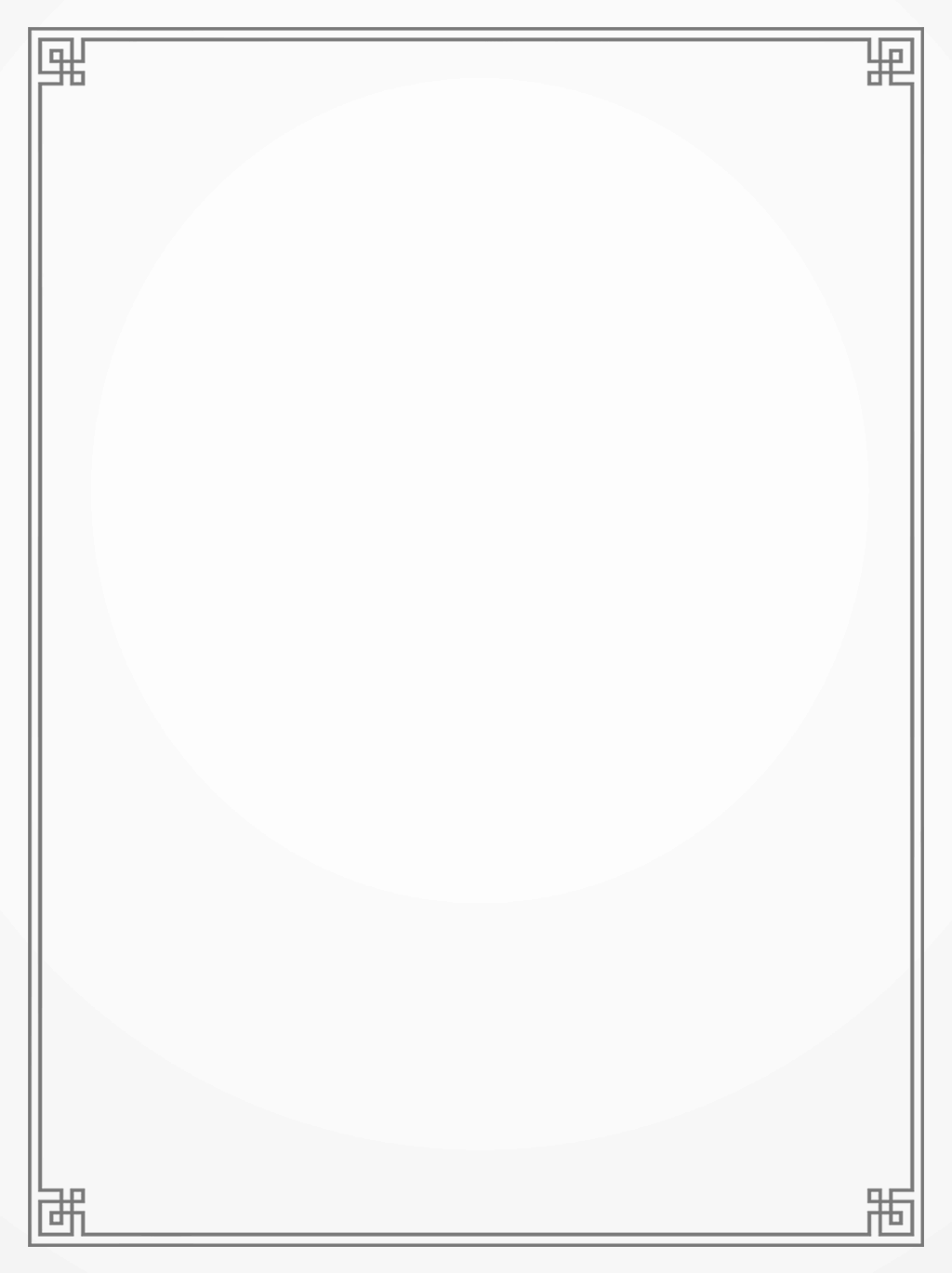 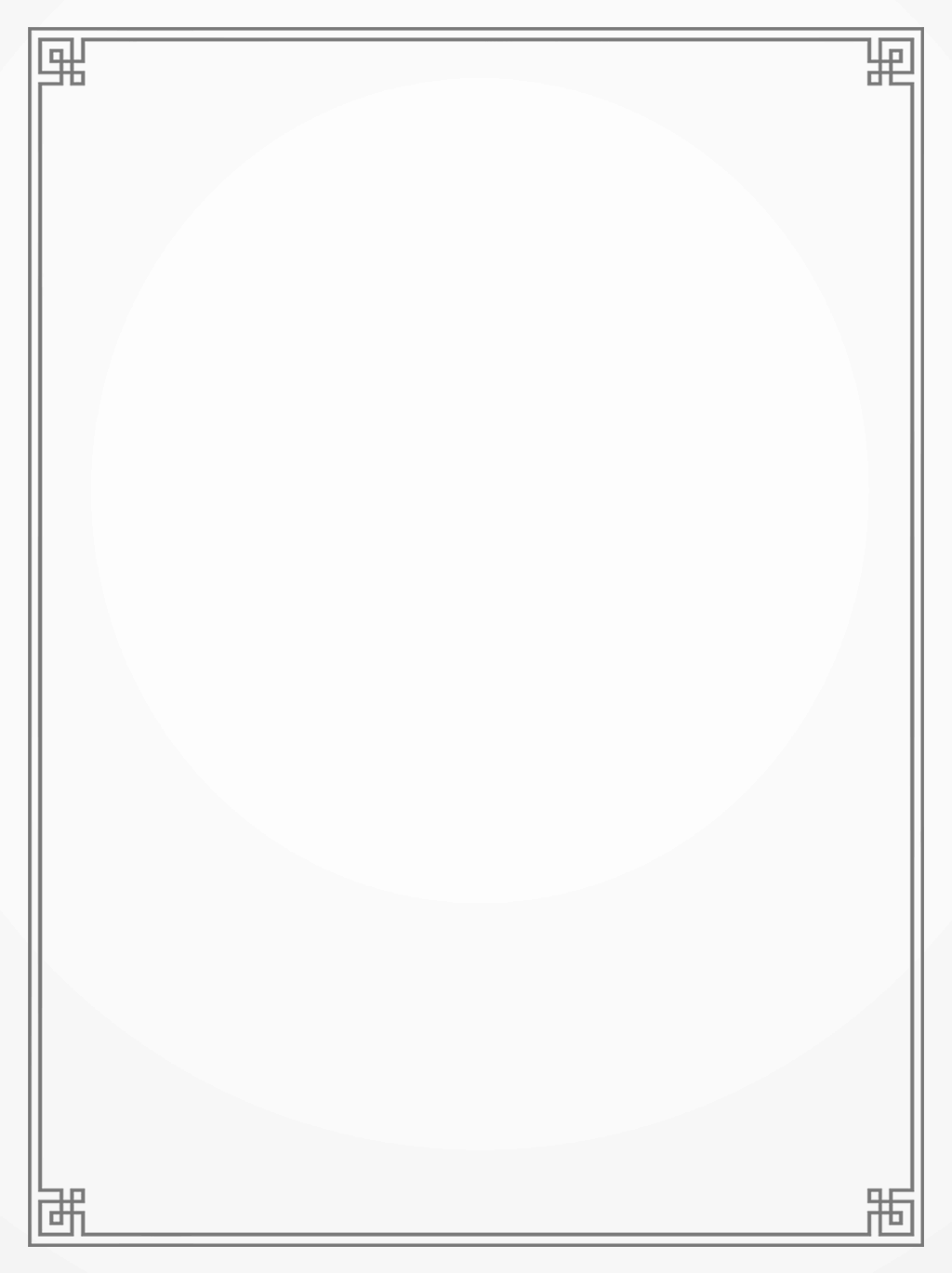 请输入标题
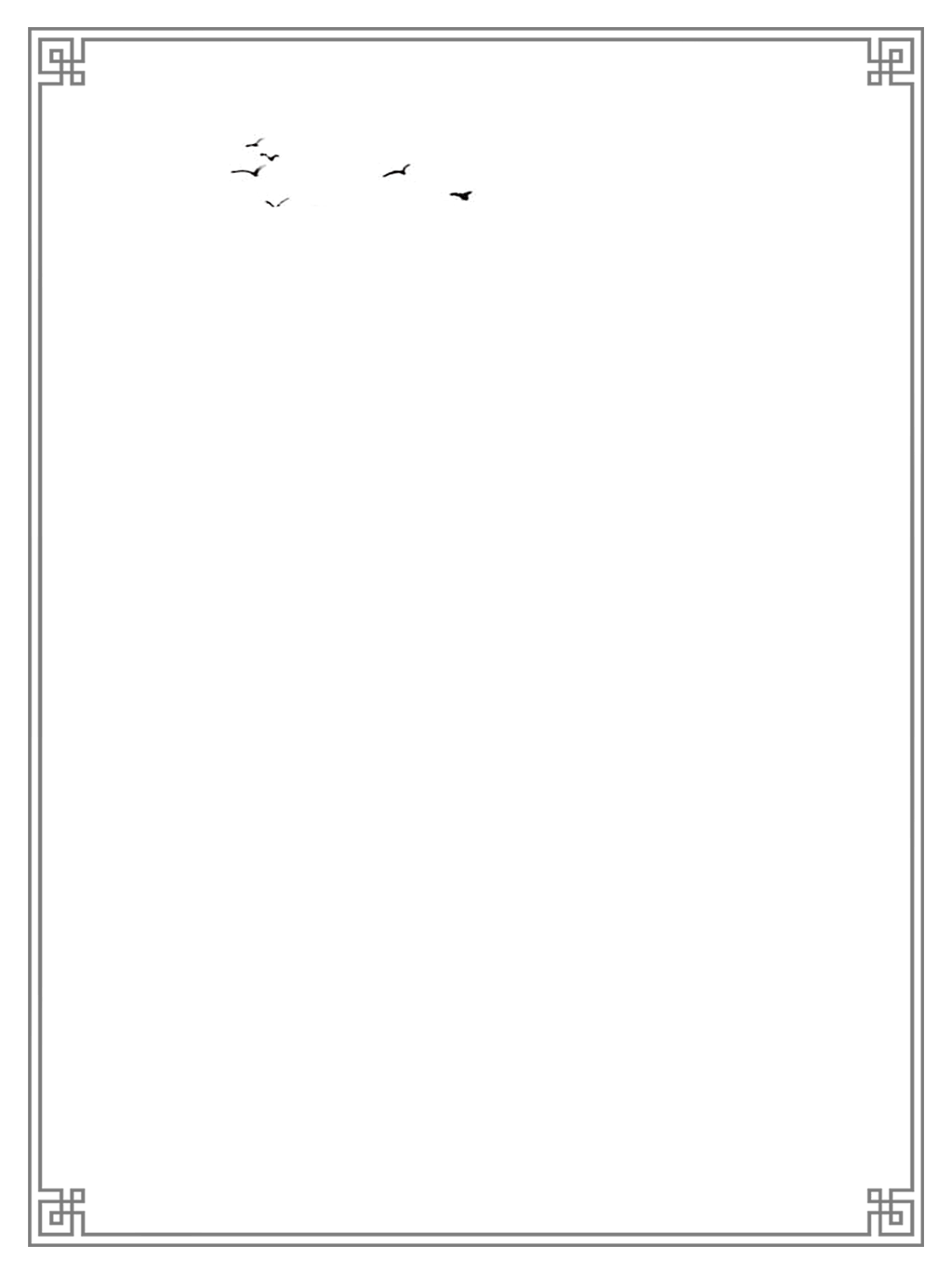 双击输入替换内容编辑文字轻松设计高效办公双击
双击输入替换内容编辑文字轻松设计高效办公双击
双击输入替换内容编辑文字轻松设计高效办公双击
双击输入替换内容编辑文字轻松设计高效办公双击
双击输入替换内容编辑文字轻松设计高效办公双击
双击输入替换内容编辑文字轻松设计高效办公双击
在此输入标题
在此输入标题
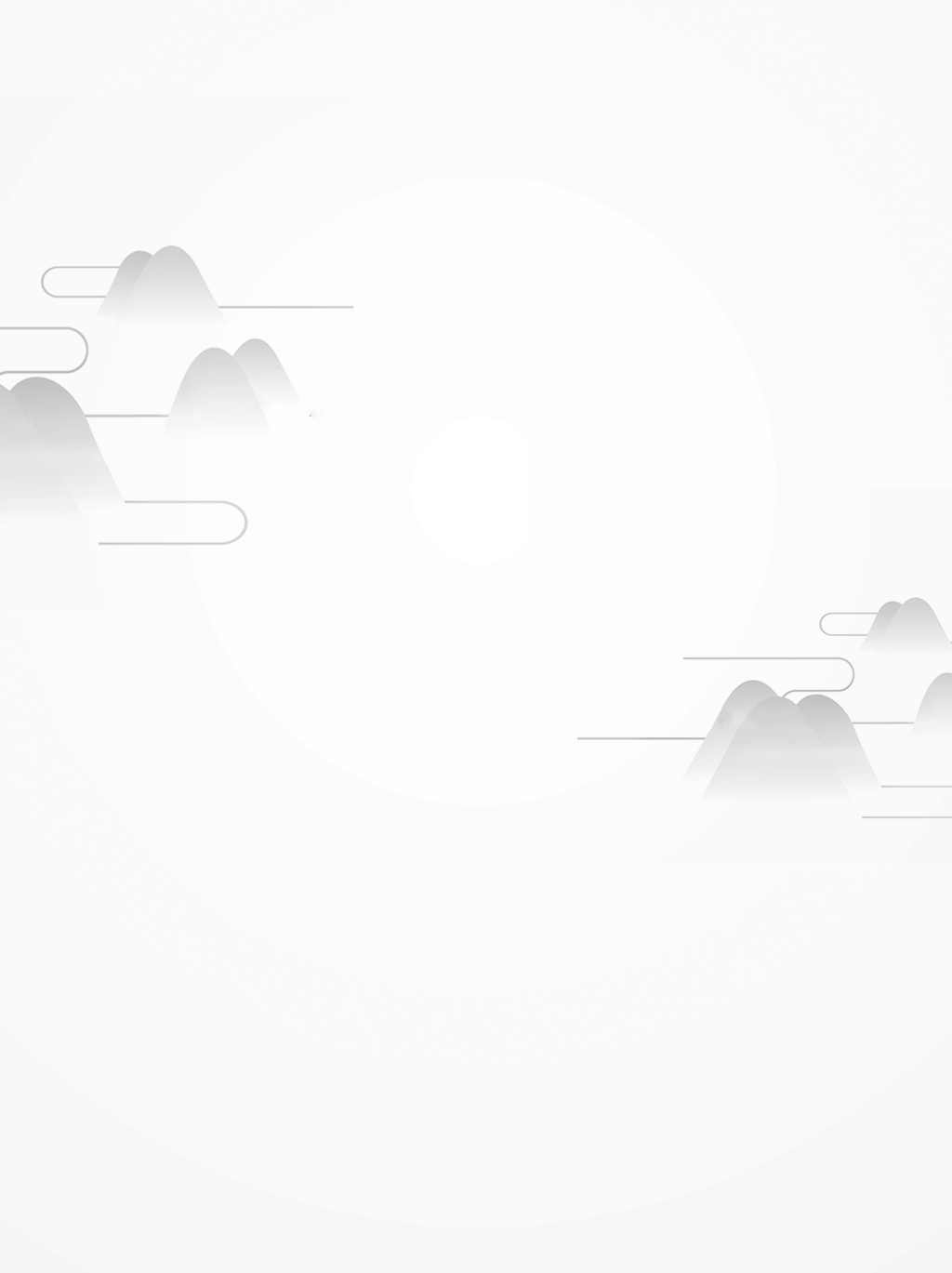 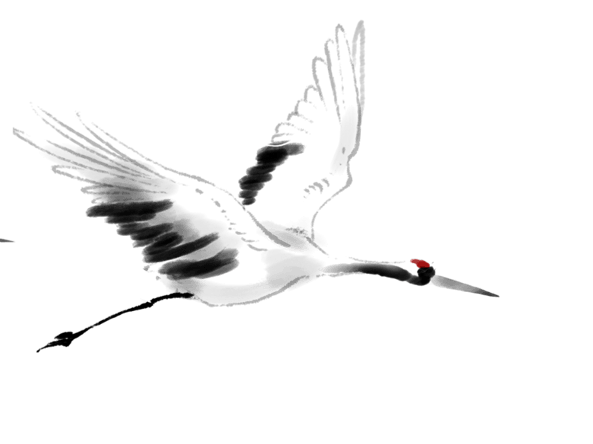 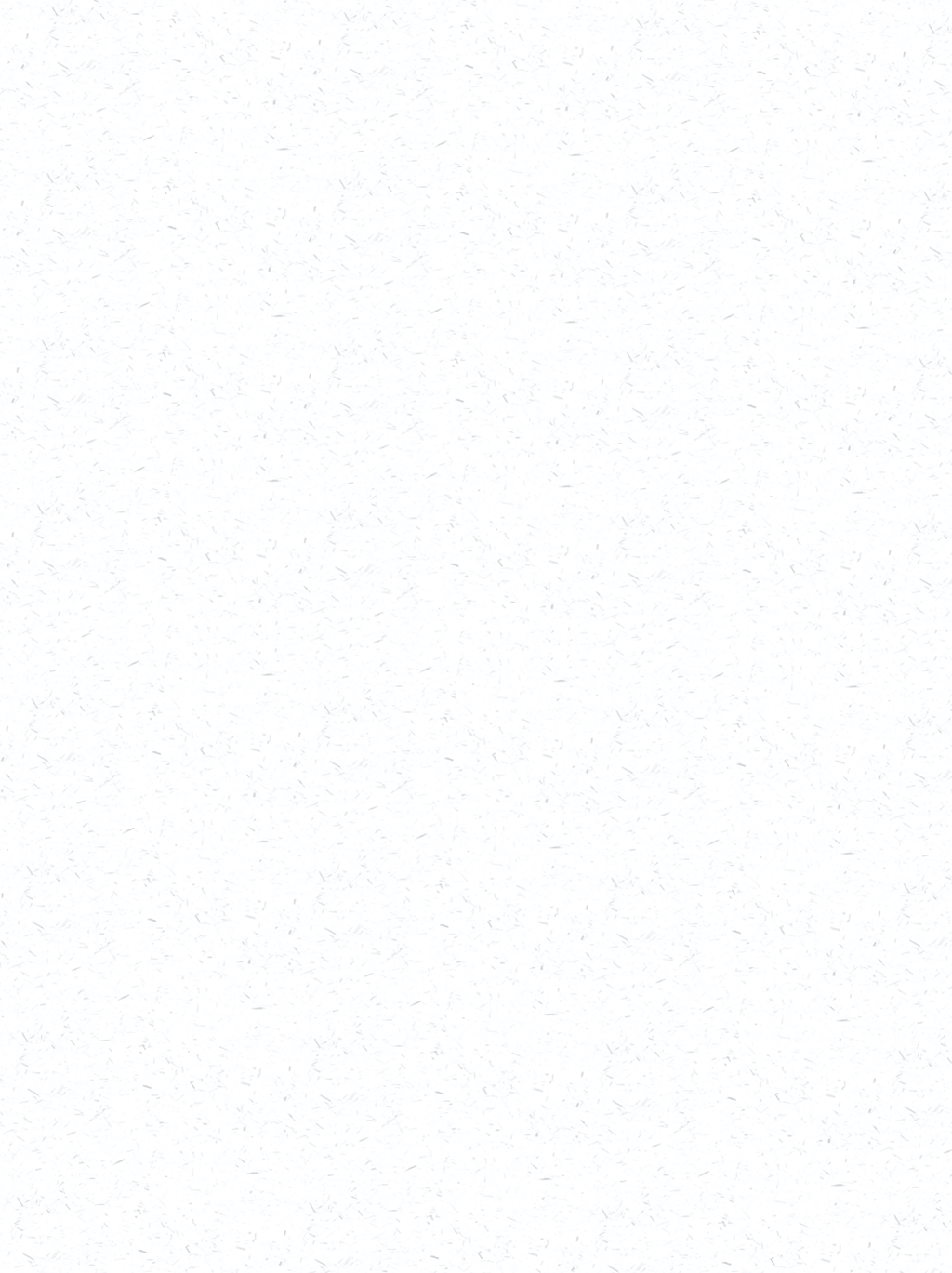 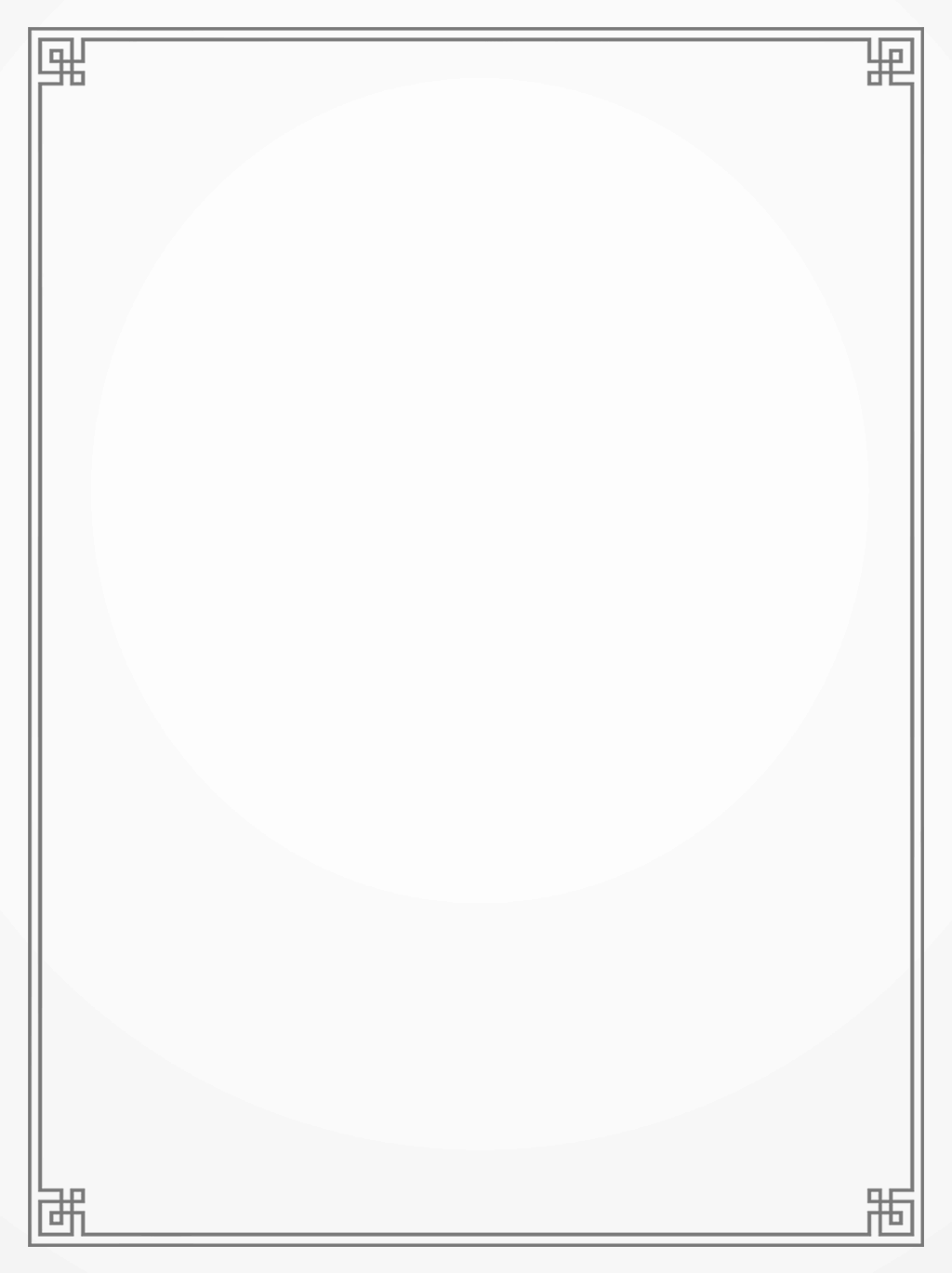 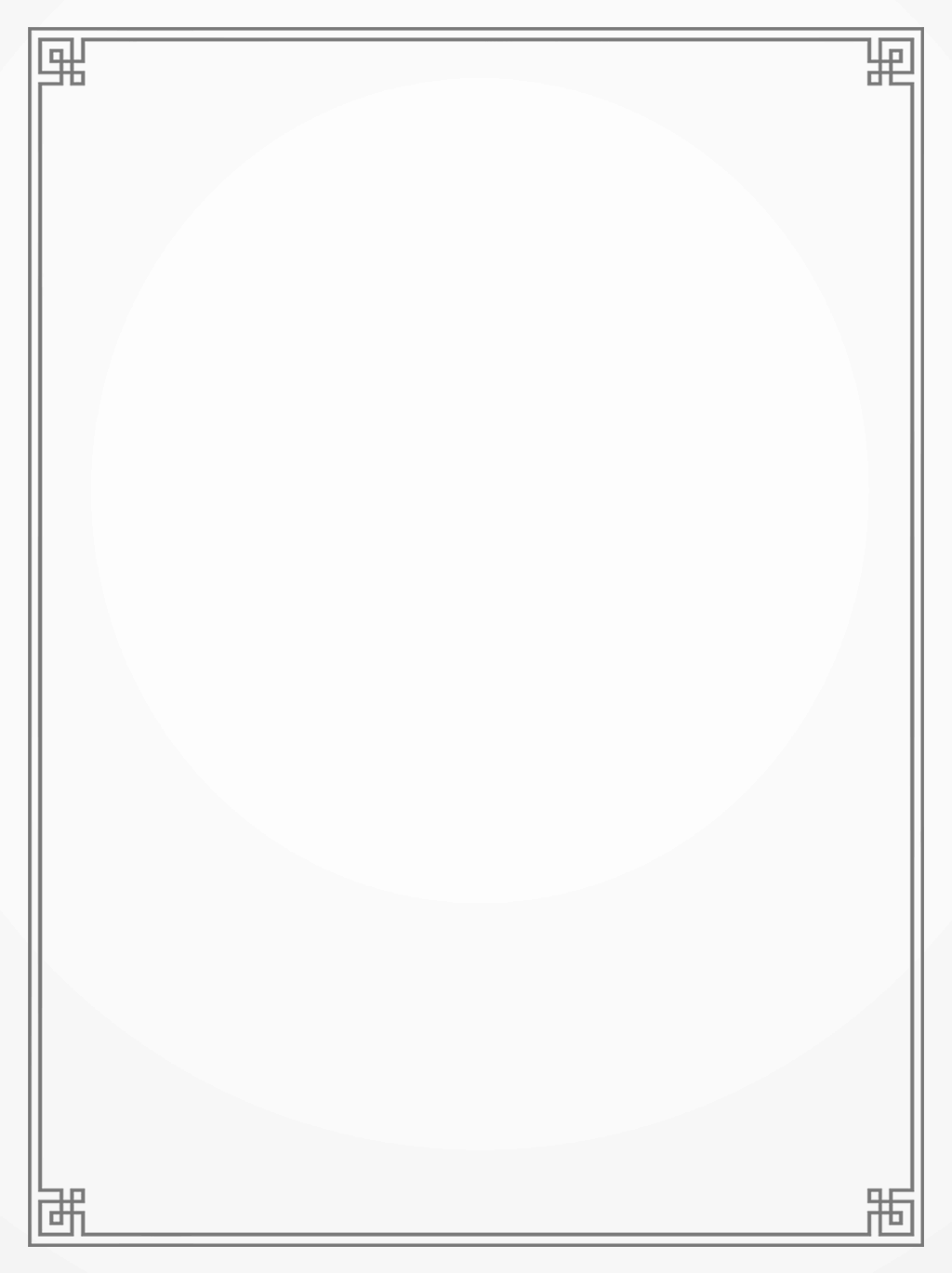 请输入标题
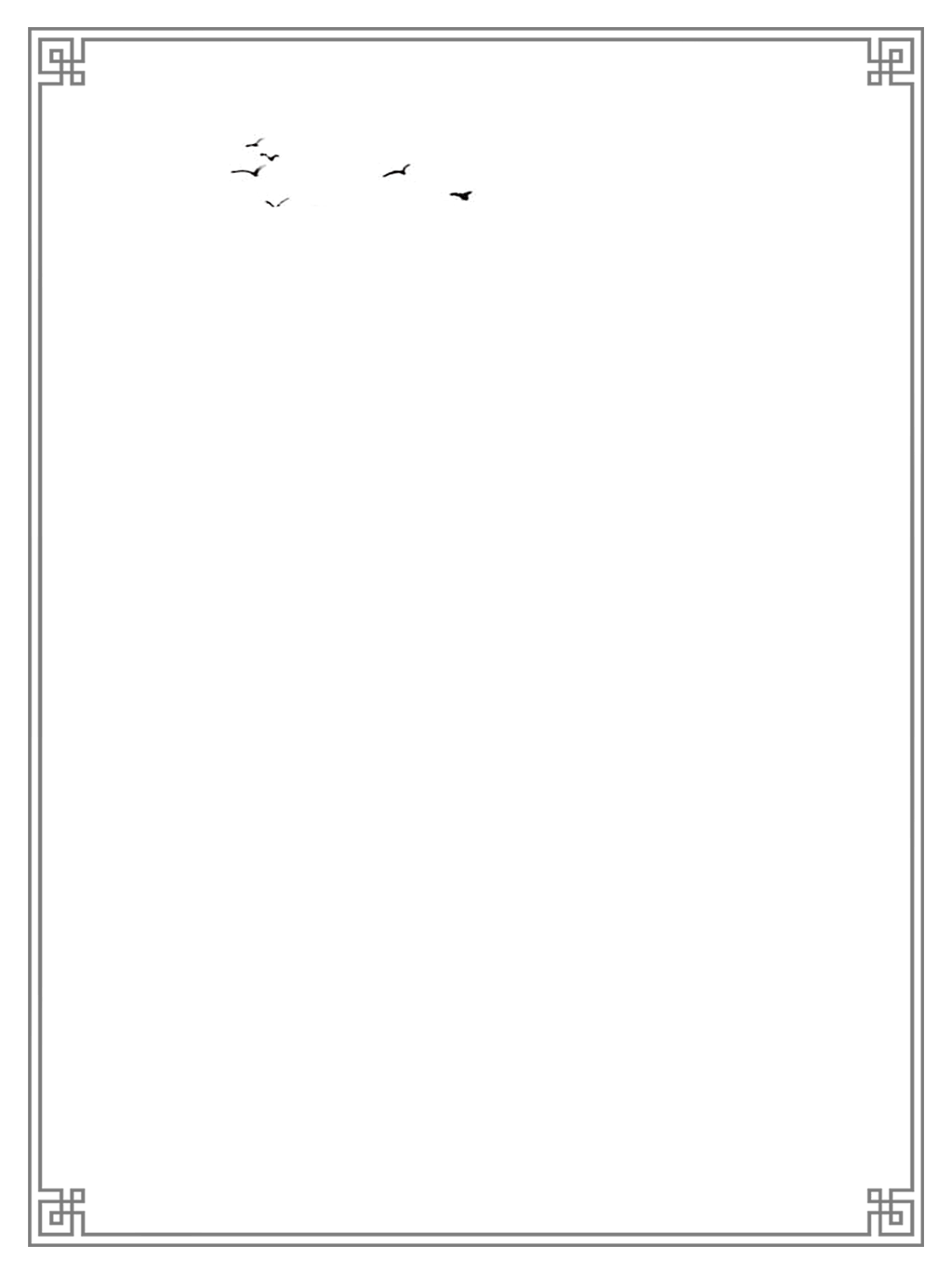 输入标题
01
02
03
04
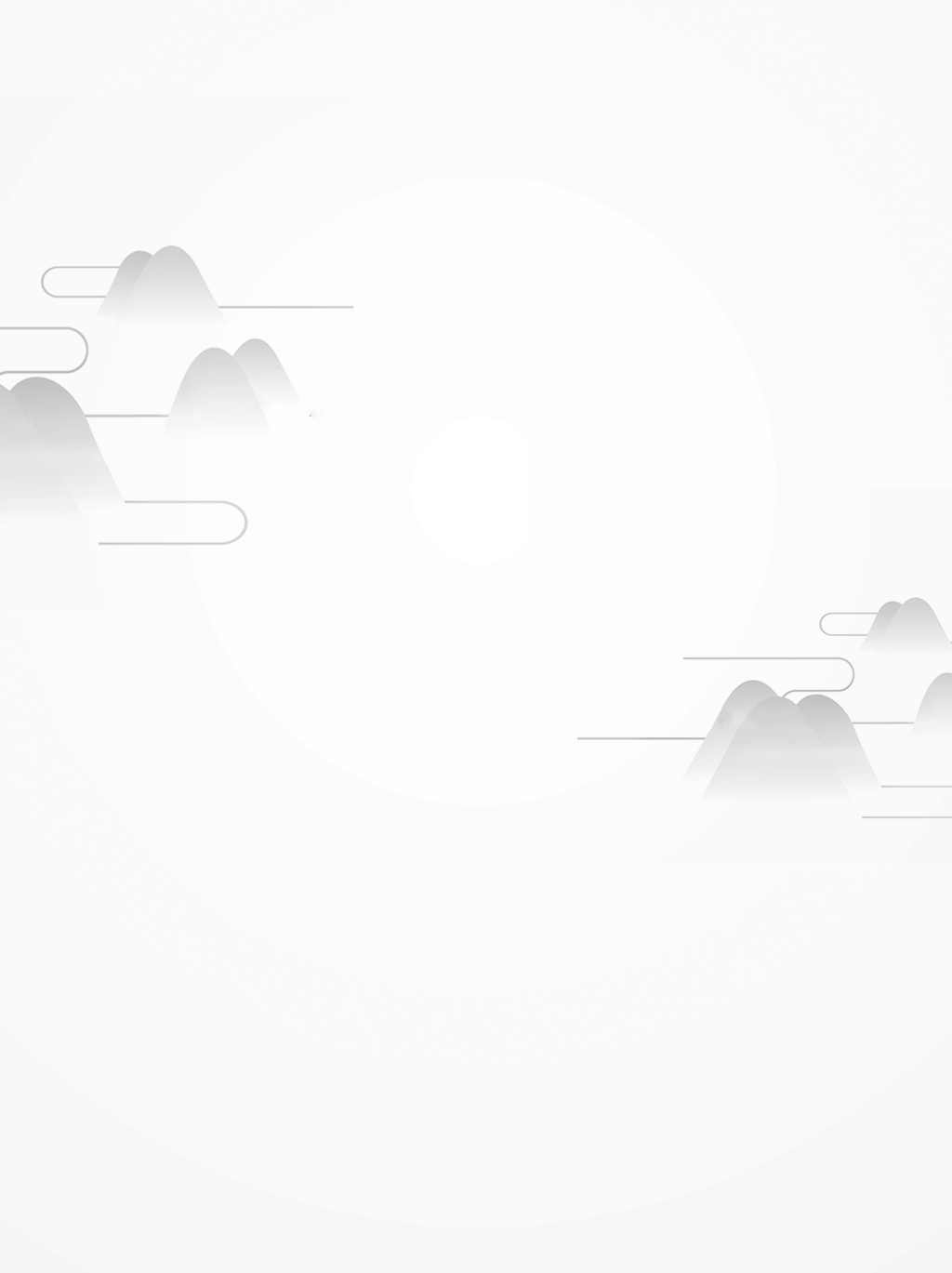 双击输入替换内容编辑文字轻松设计高效办公双击
双击输入替换内容编辑文字轻松设计高效办公双击
双击输入替换内容编辑文字轻松设计高效办公双击
双击输入替换内容编辑文字轻松设计高效办公双击
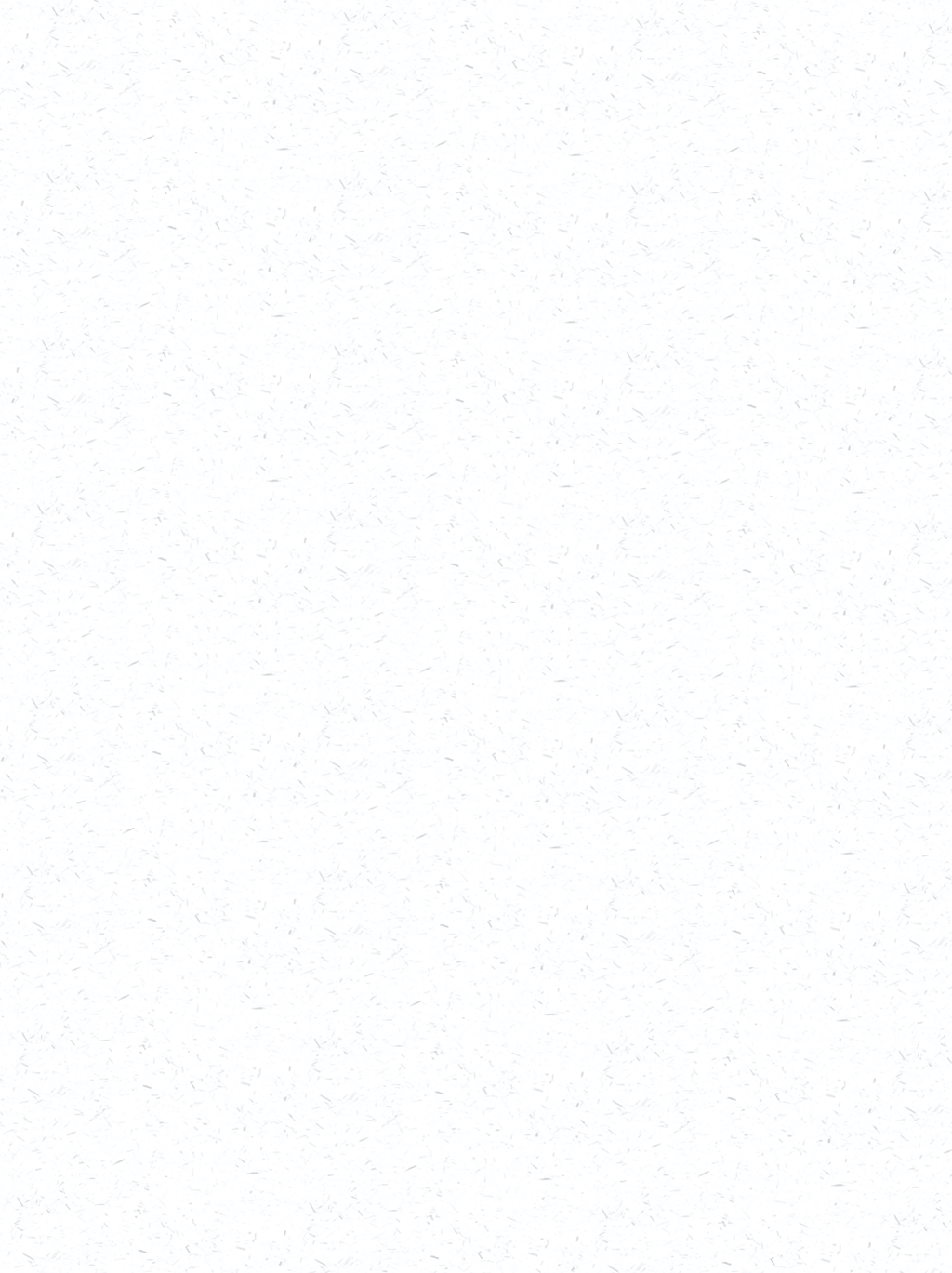 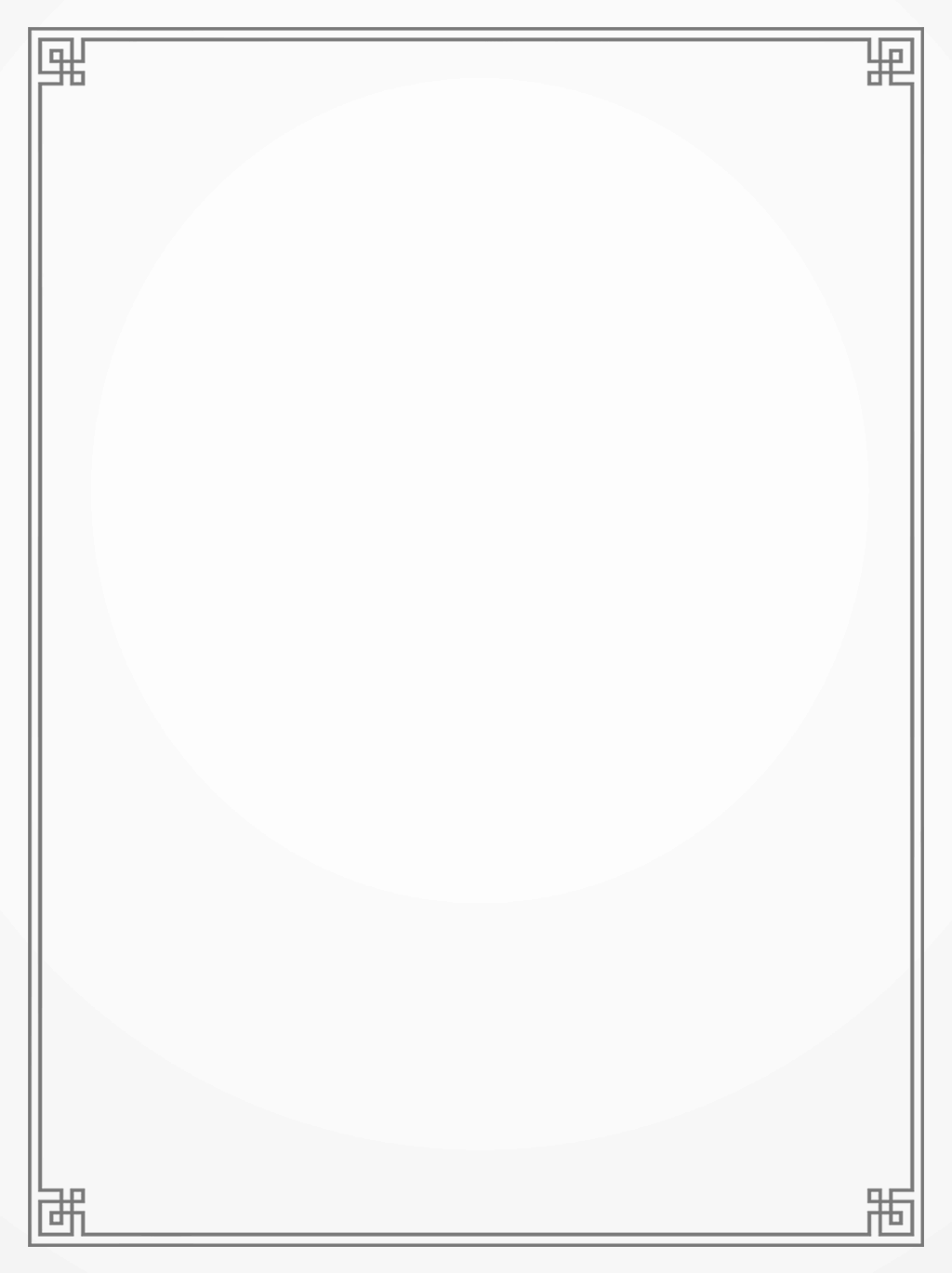 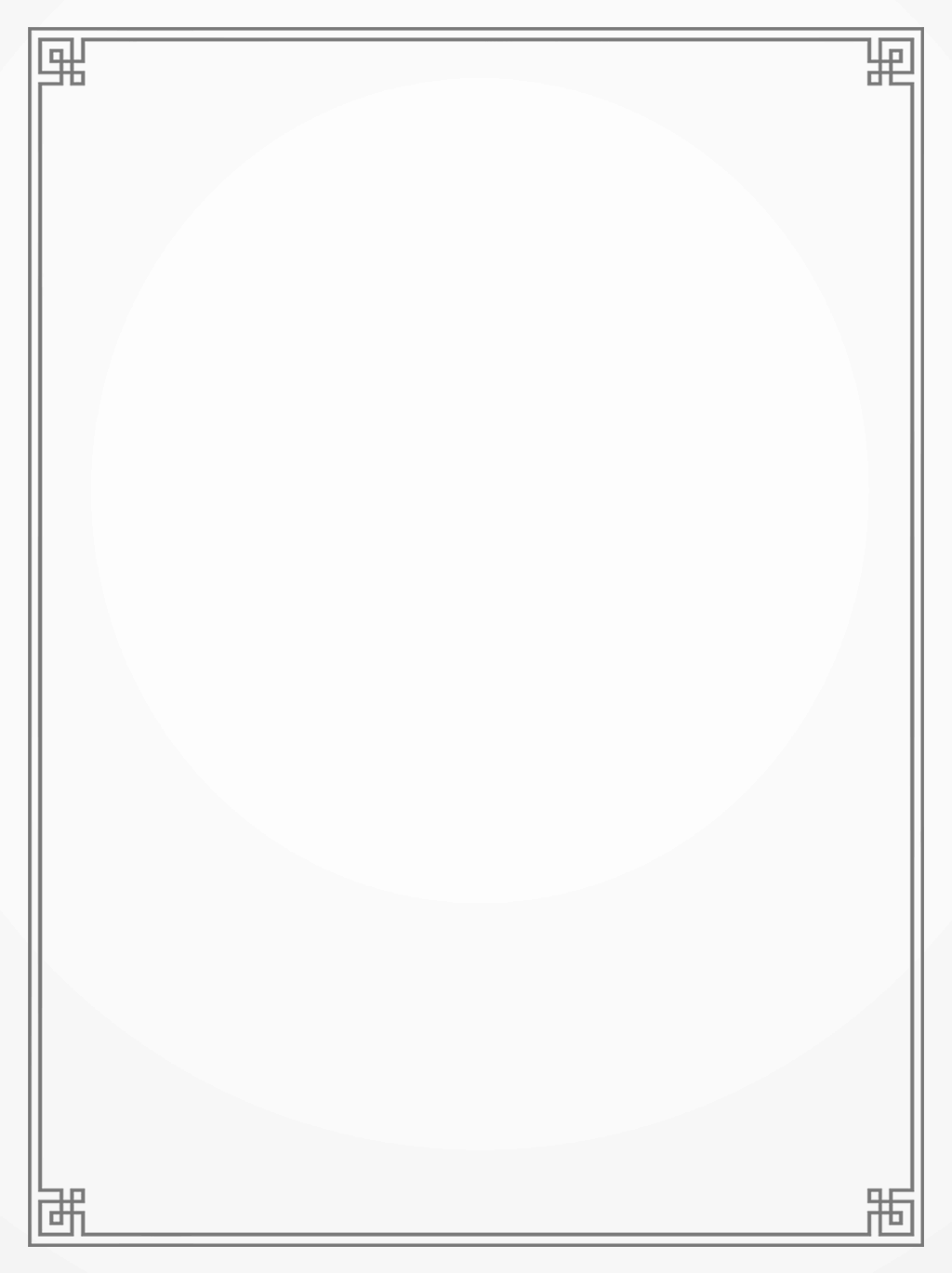 请输入标题
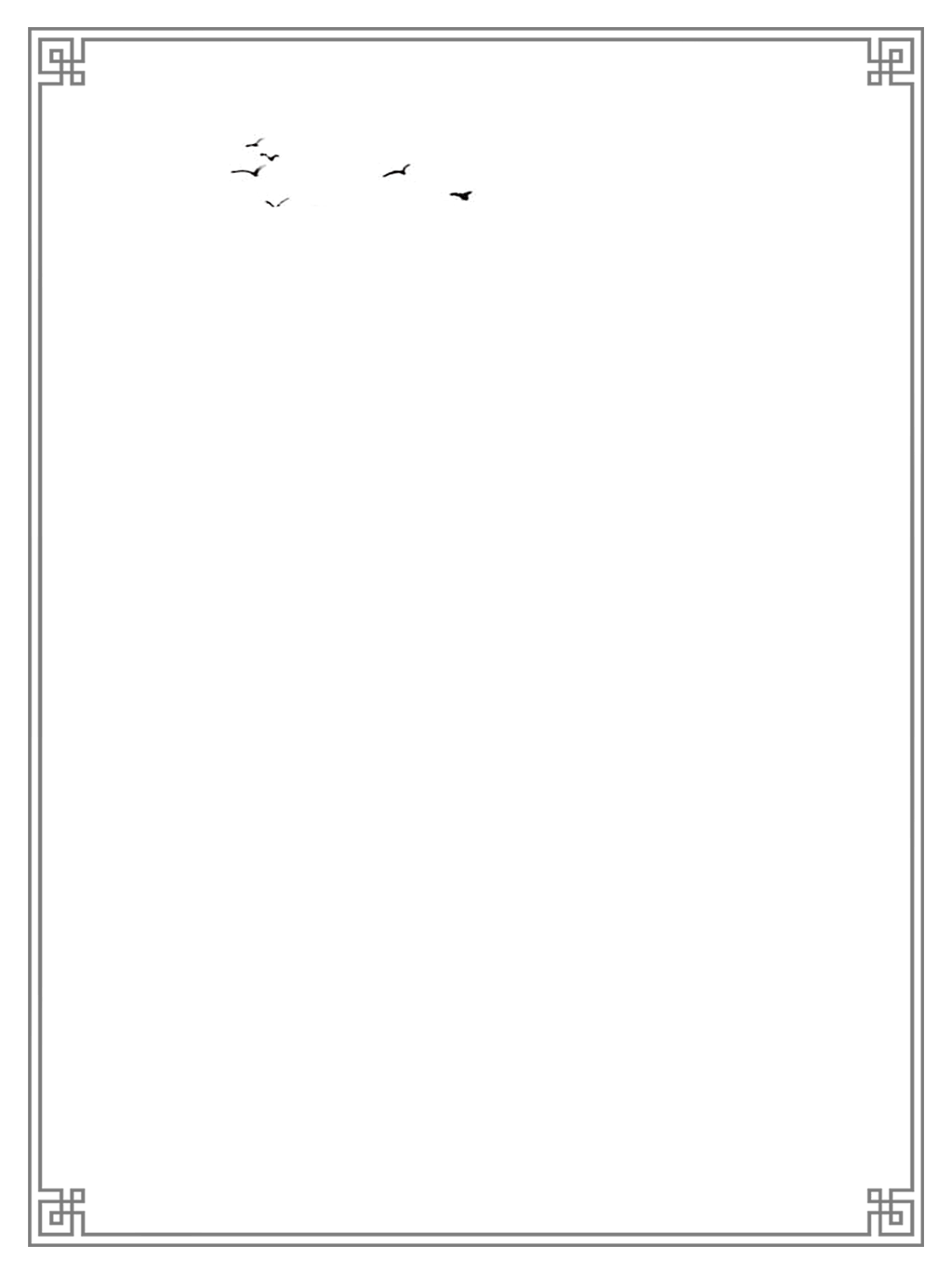 双击输入替换内容编辑文字轻松设计高效办公双击
双击输入替换内容编辑文字轻松设计高效办公双击
双击输入替换内容编辑文字轻松设计高效办公双击
在此输入标题
在此输入标题
在此输入标题
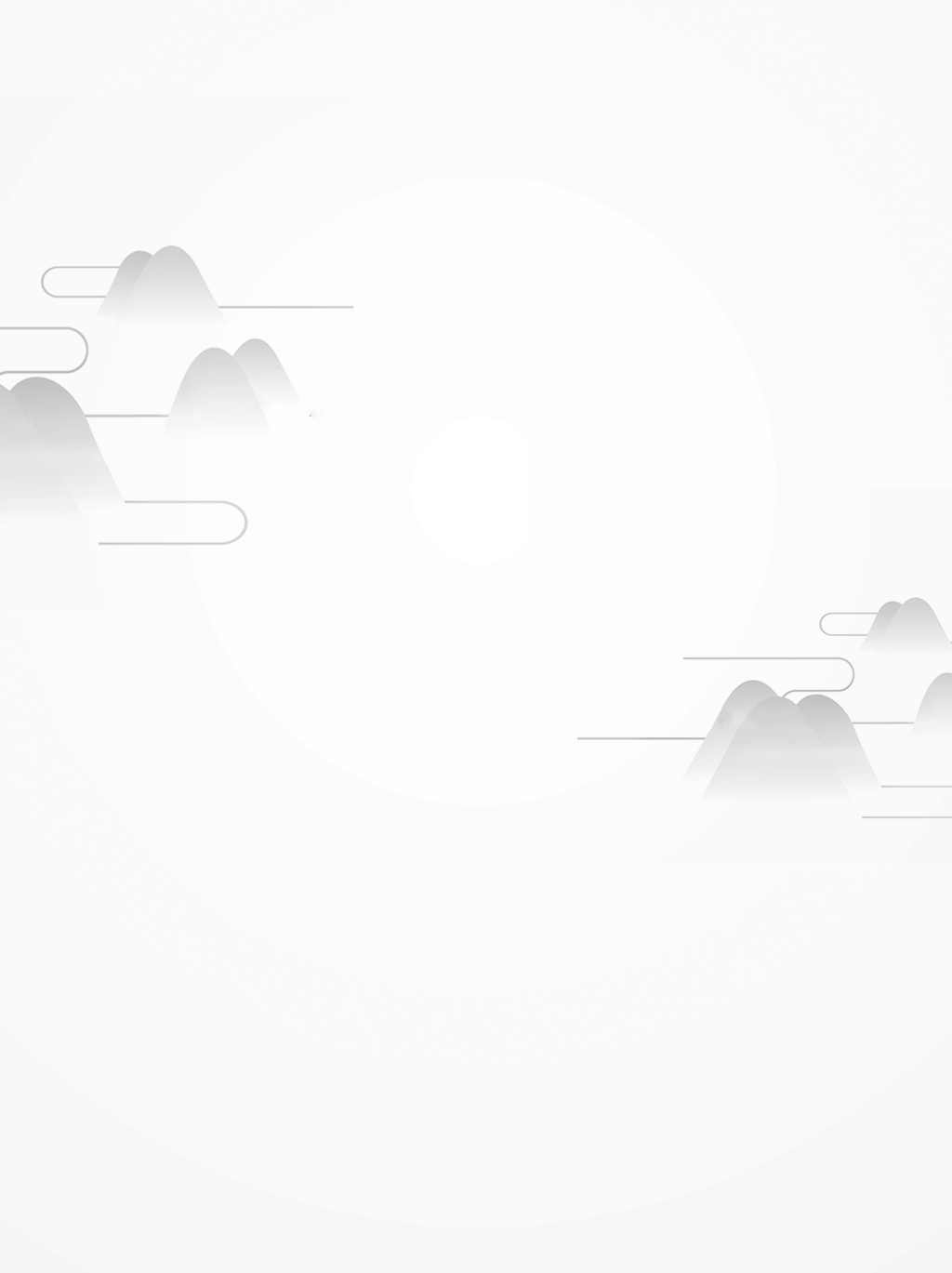 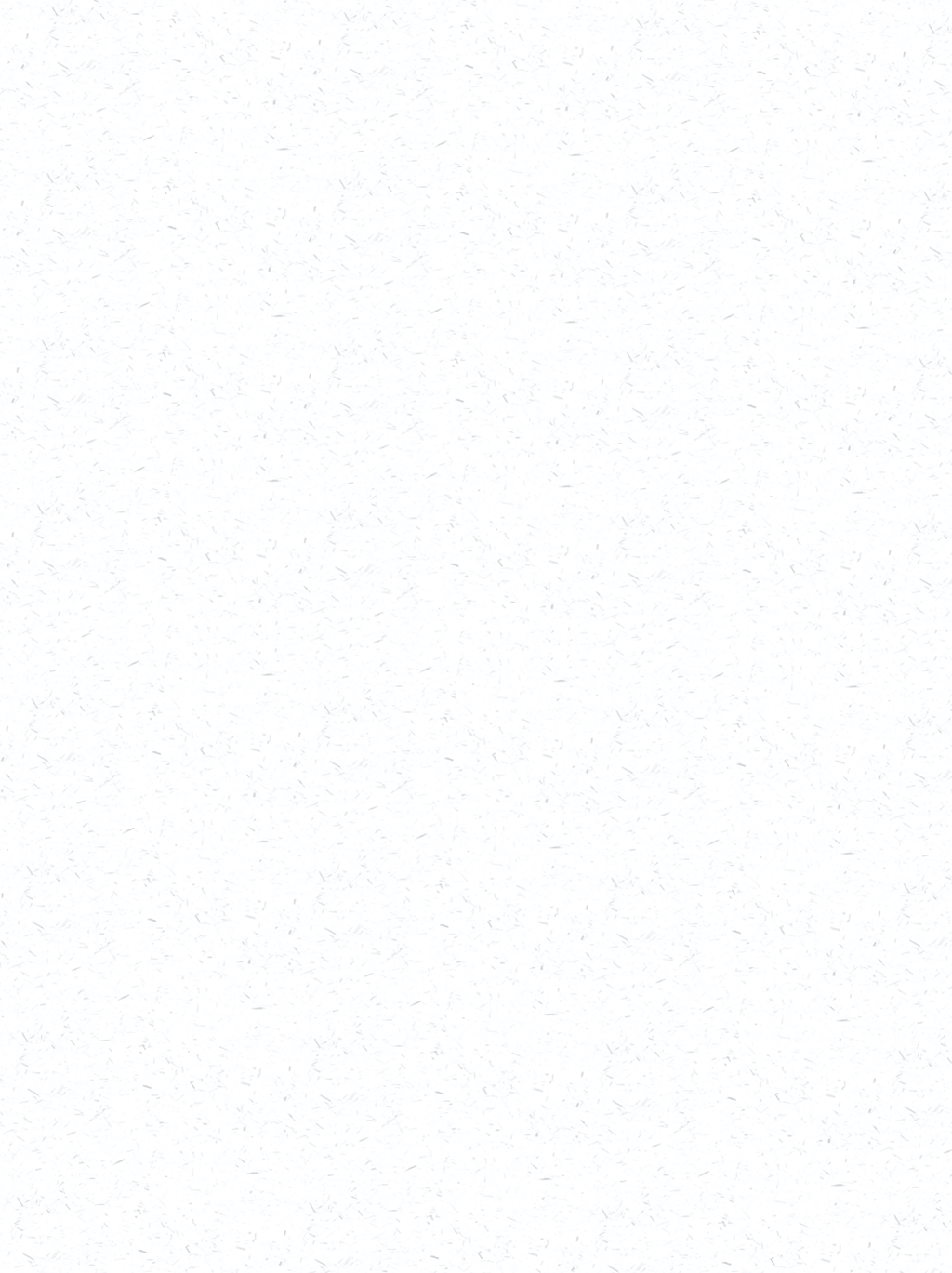 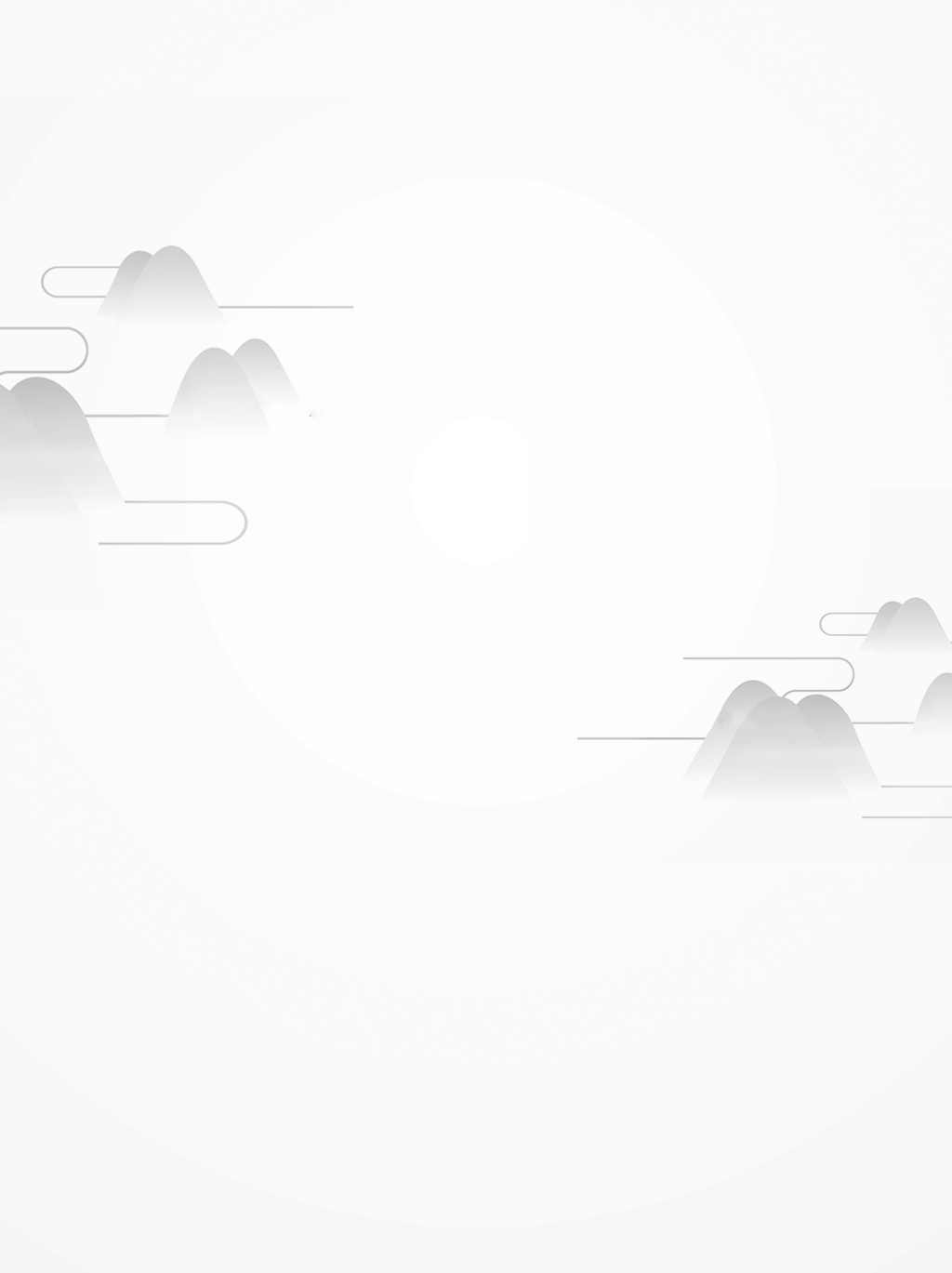 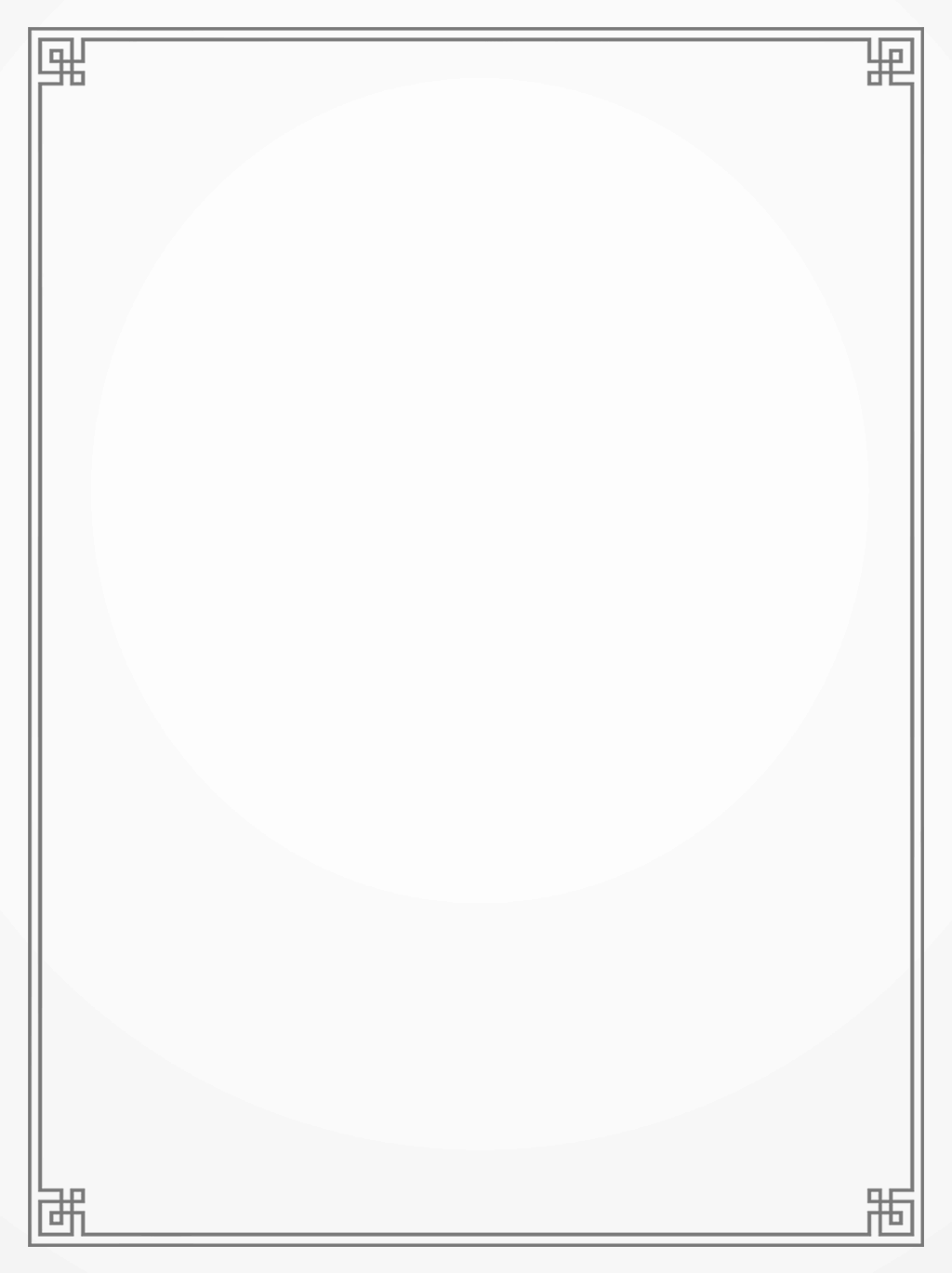 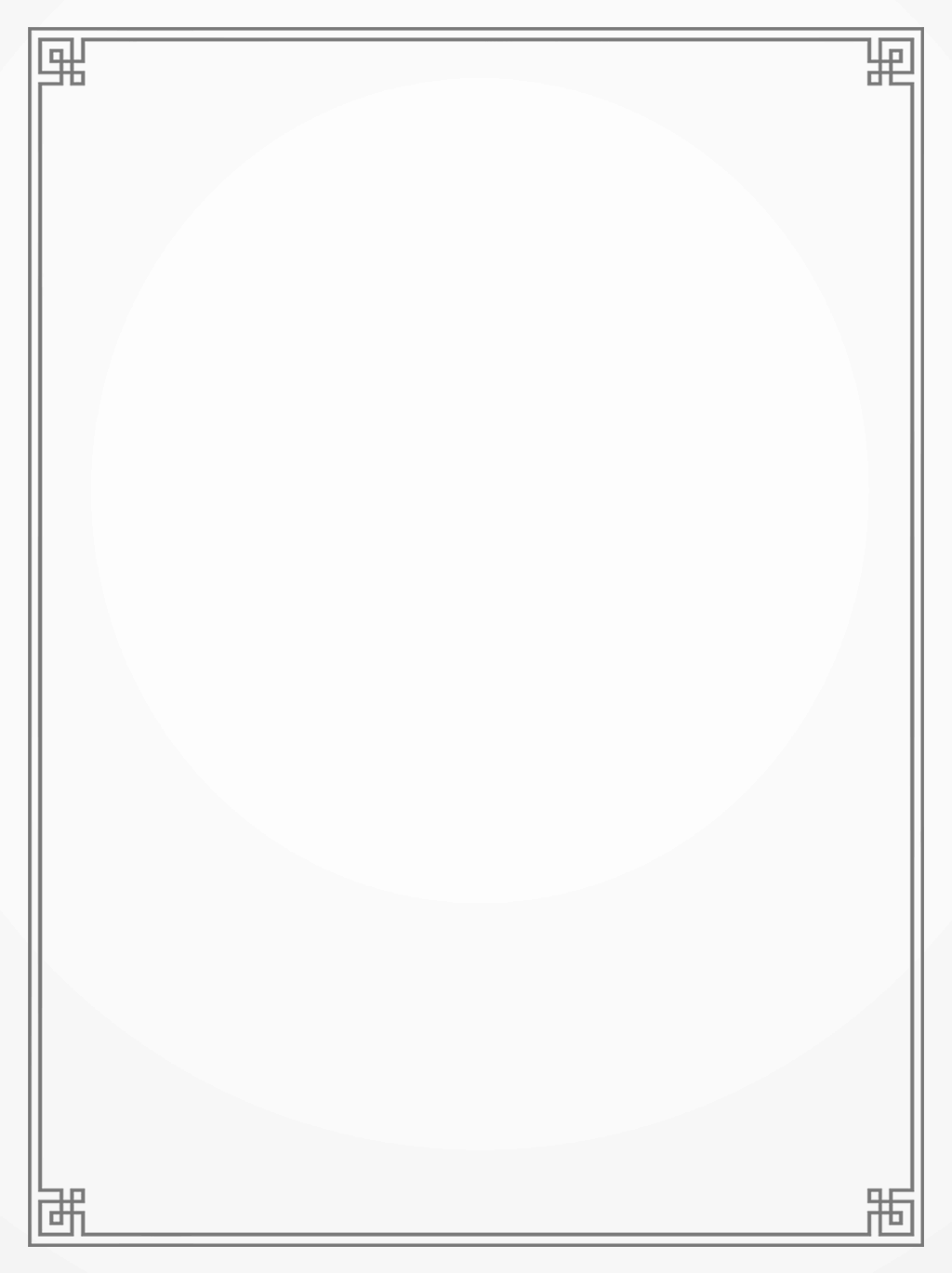 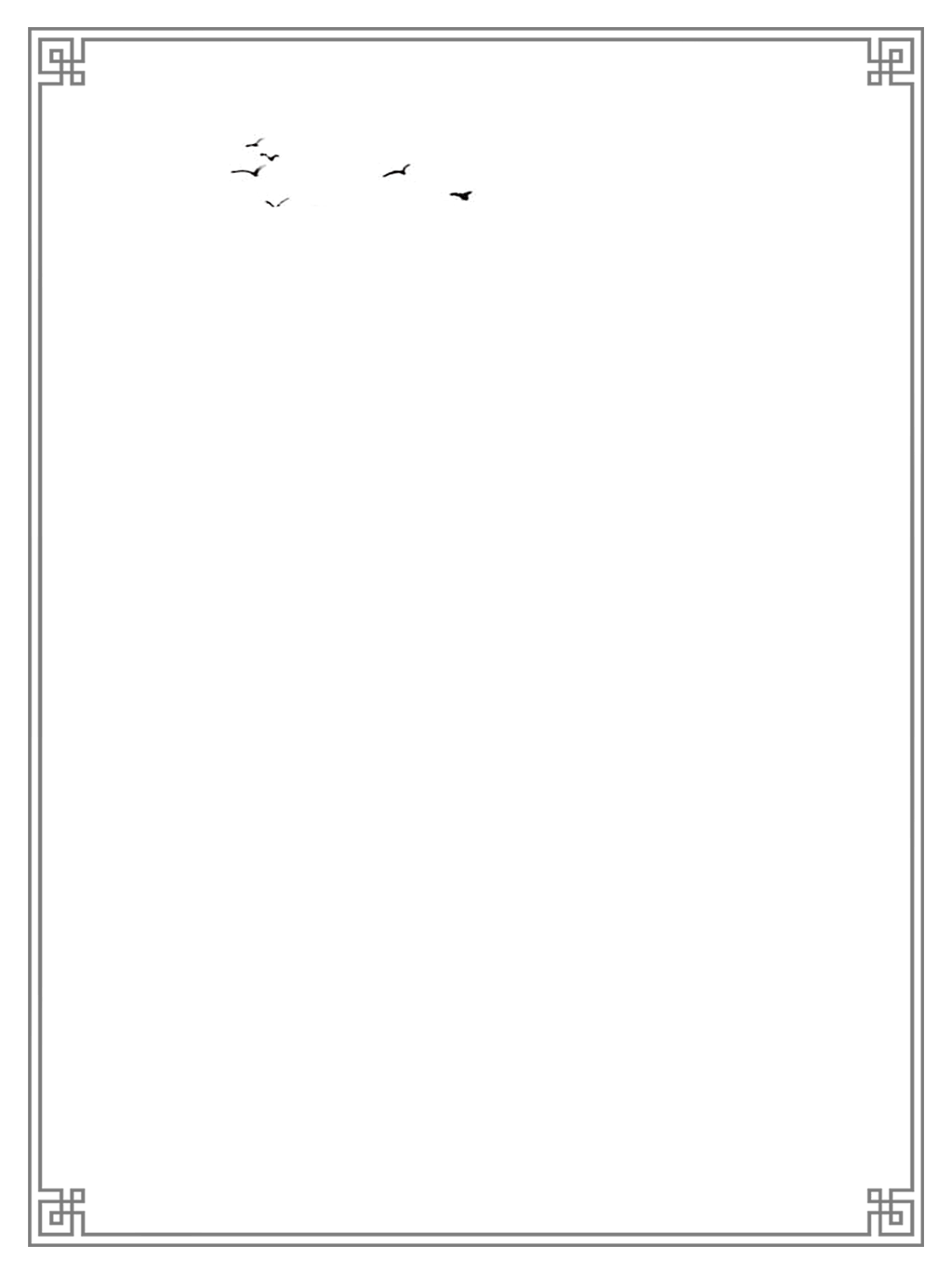 感
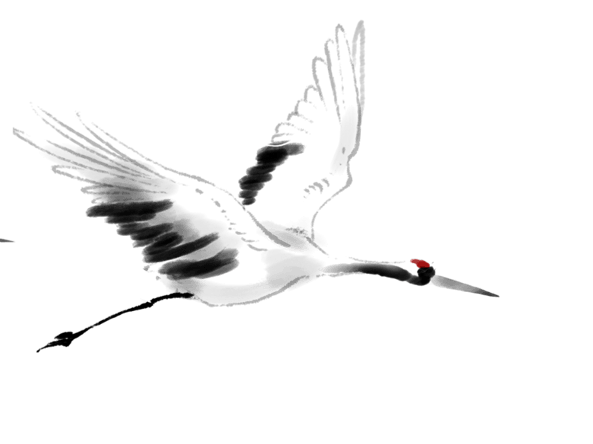 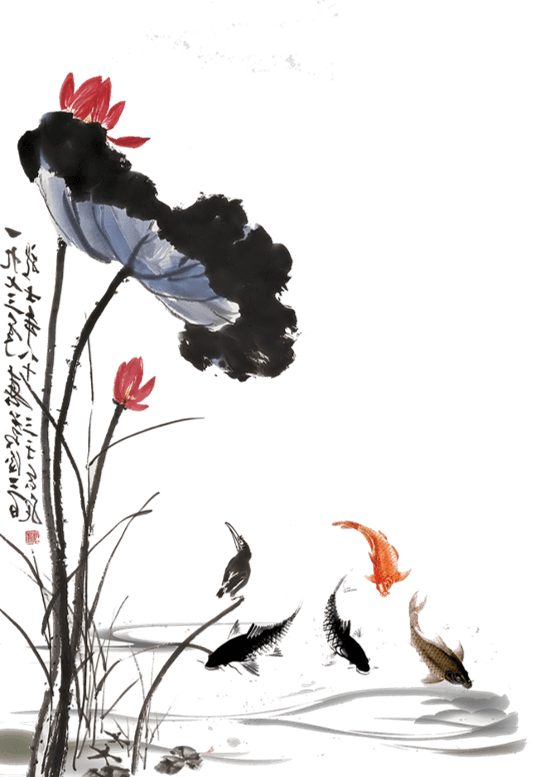 谢
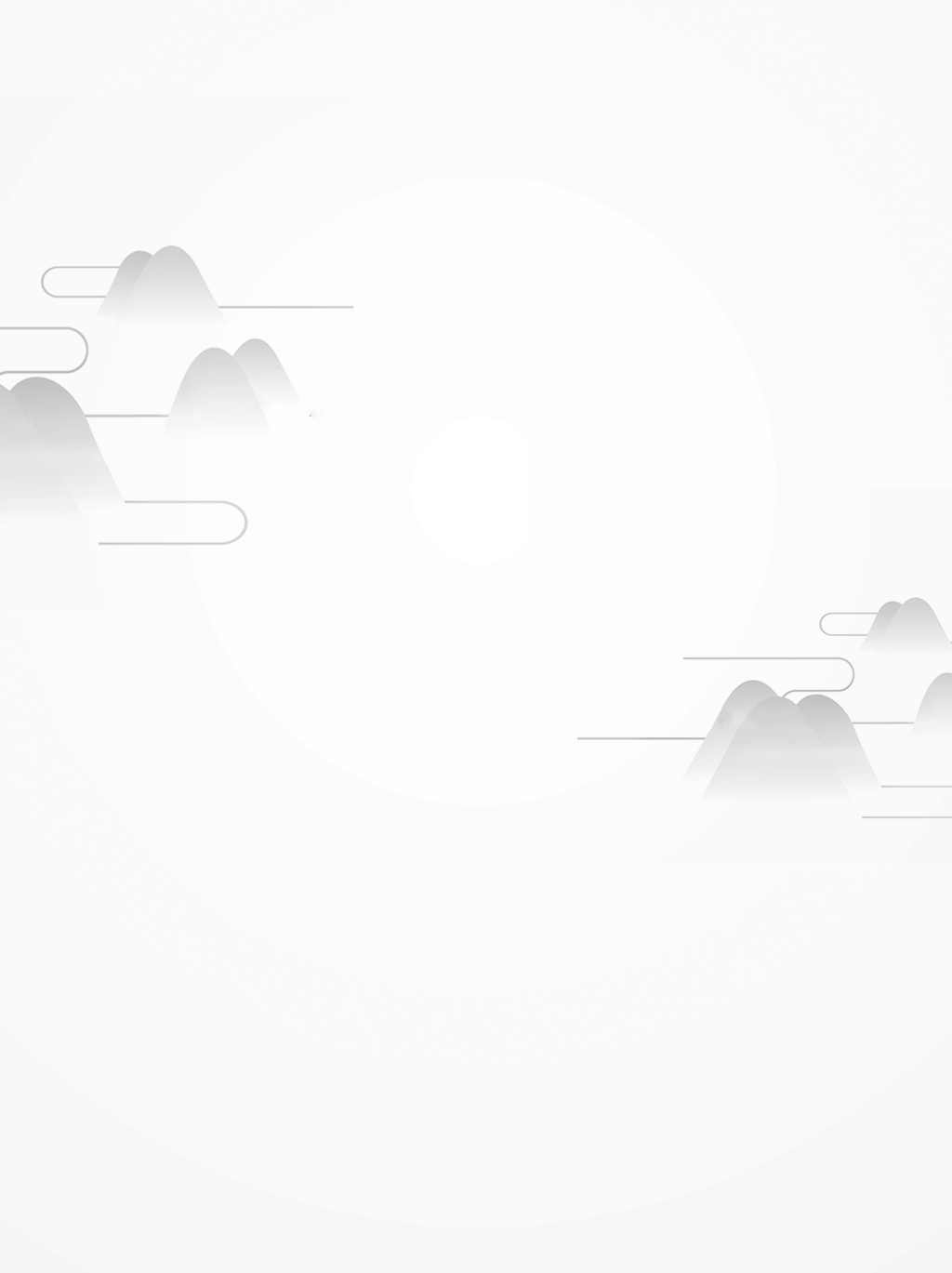 观
看